GRAD STUDENTS
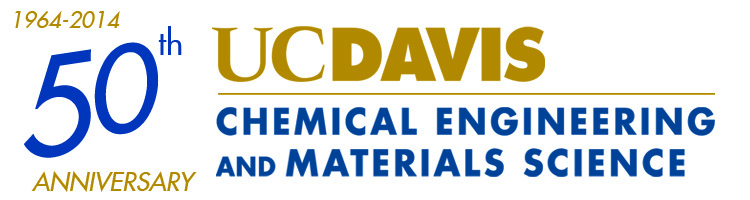 Iftikhar Gohar
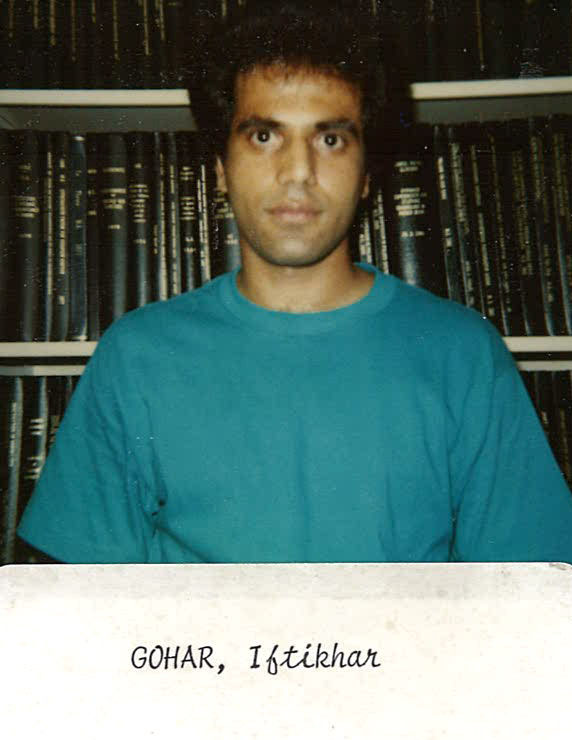 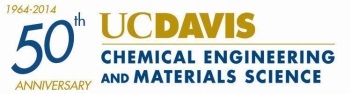 Annette Clasen Hagewiesche
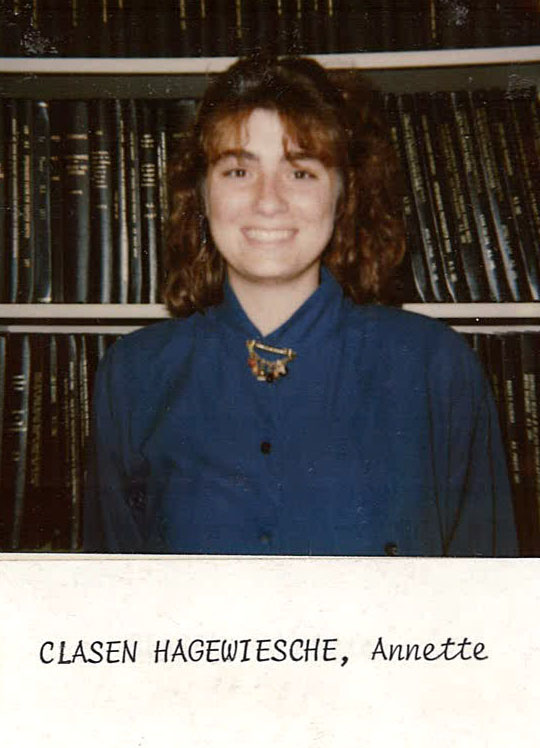 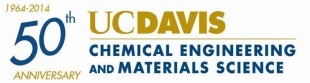 Wei-Wang Chen
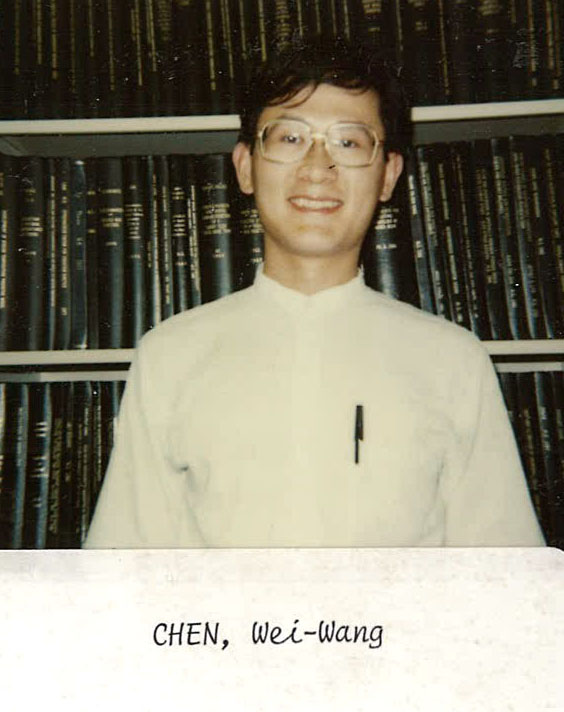 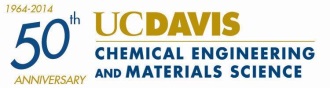 Yen Ko
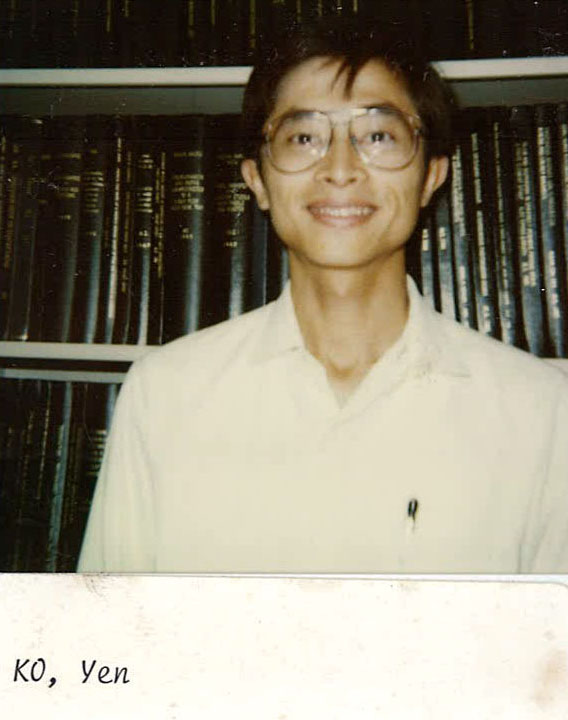 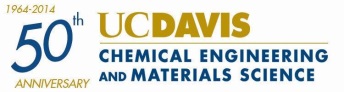 Alberto Goenaga
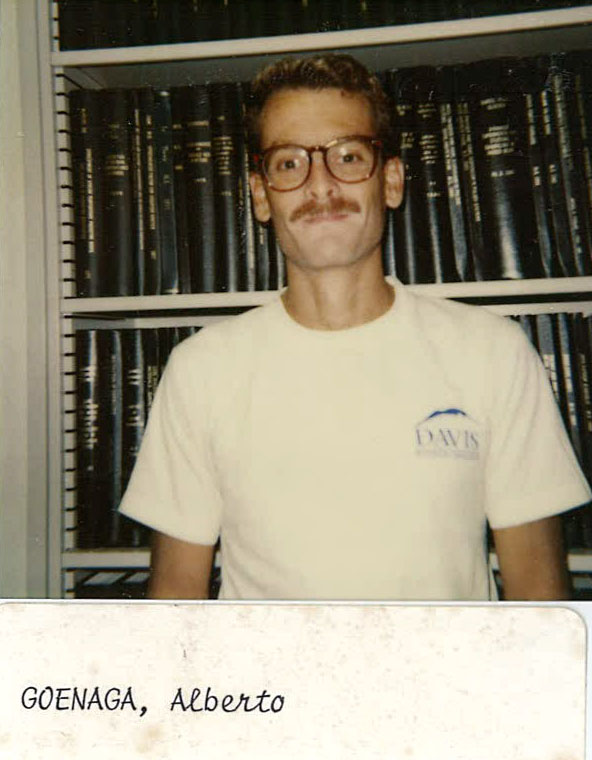 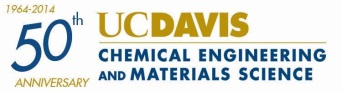 Brent Fresz
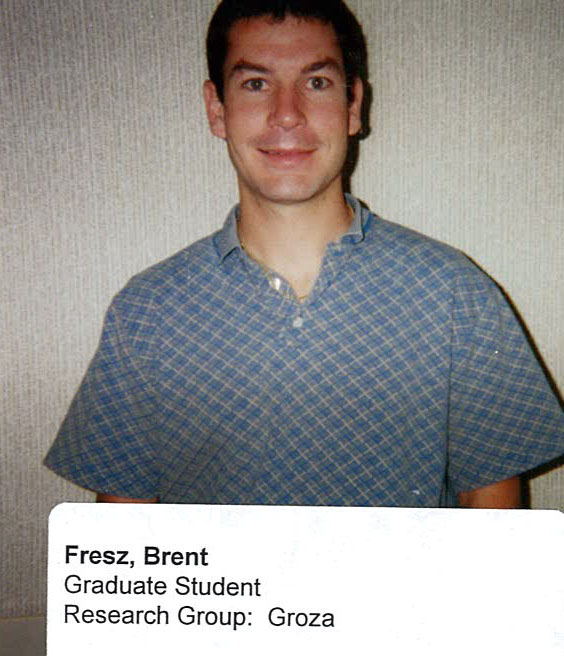 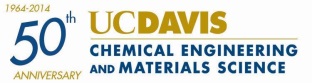 Jesse Goellner
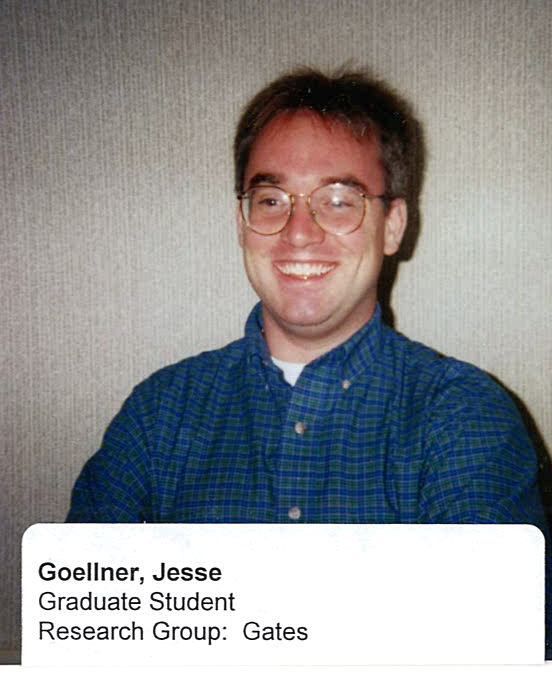 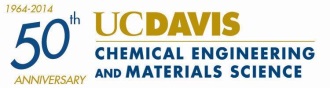 Michael Turney
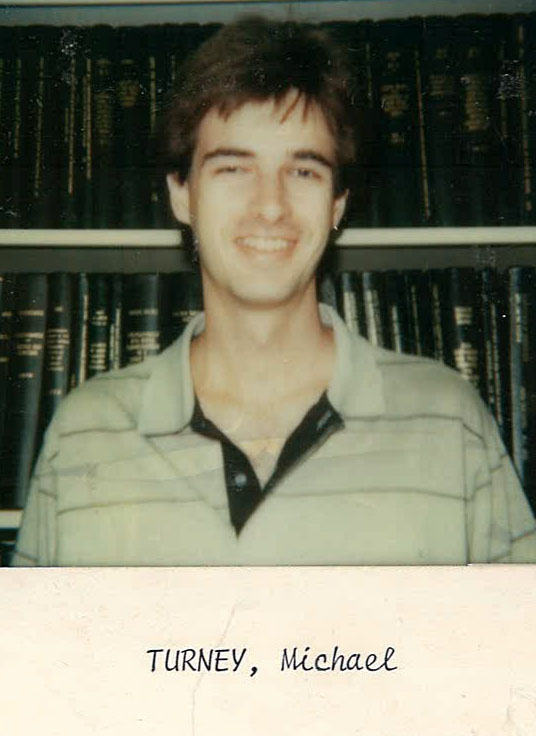 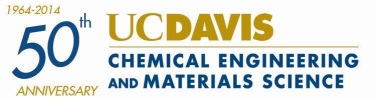 Paul Bruinsma
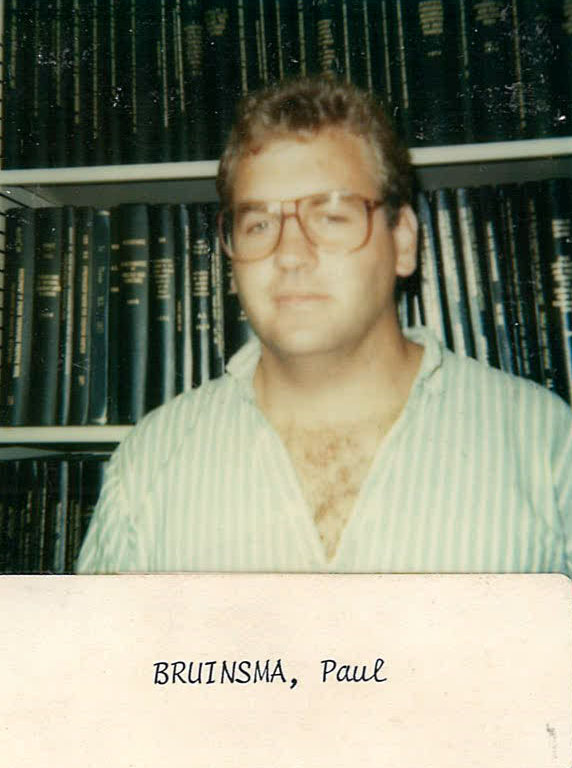 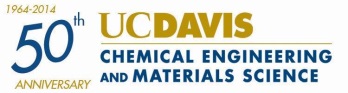 Ayse Batigun
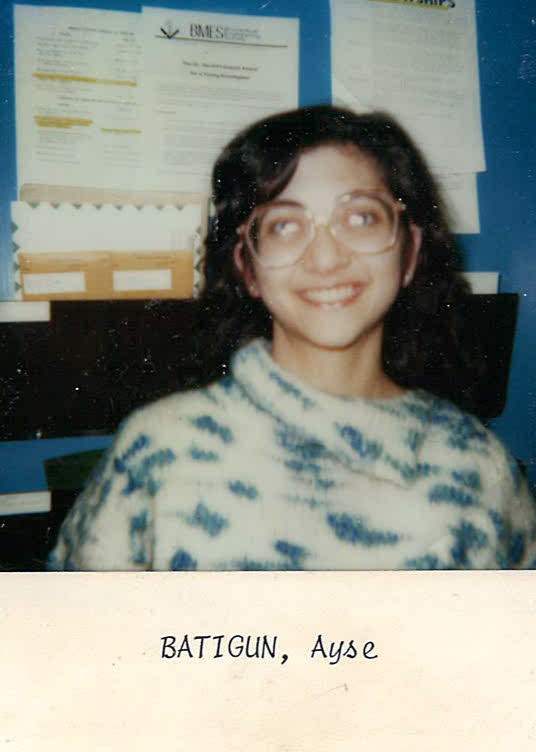 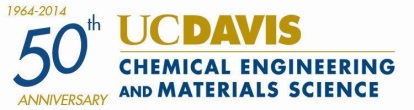 Mustafa Ozilgen
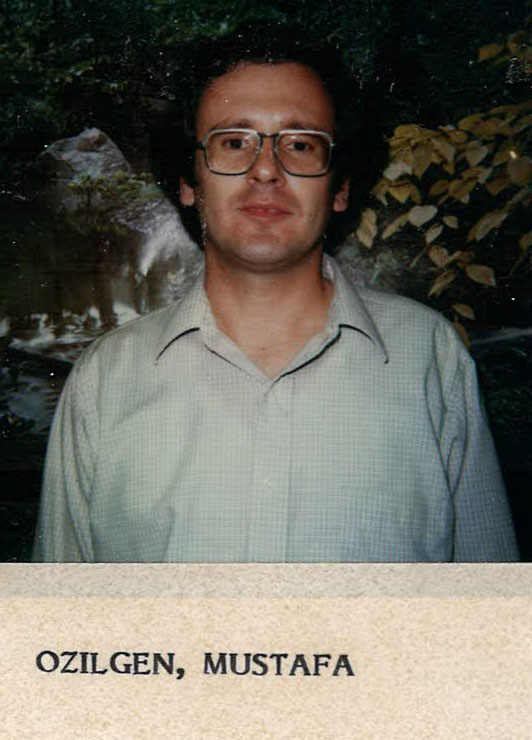 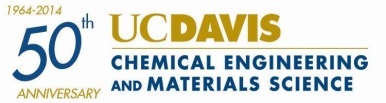 Rao Krovvidi
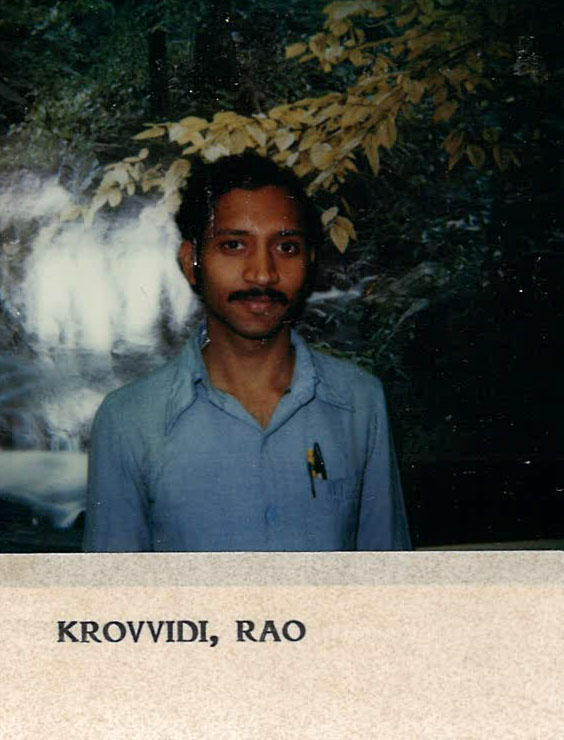 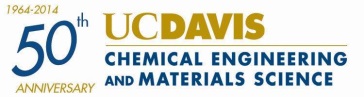 Iraj Rahmim
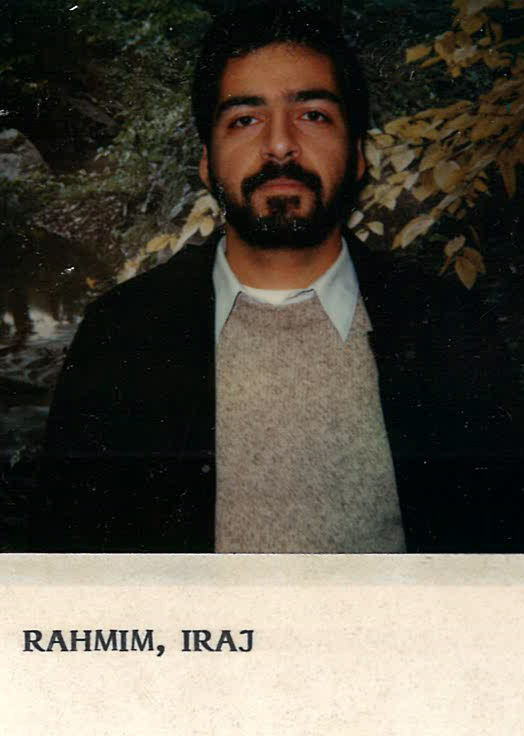 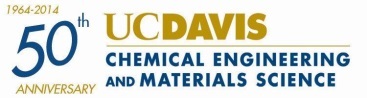 Leela Rakesh
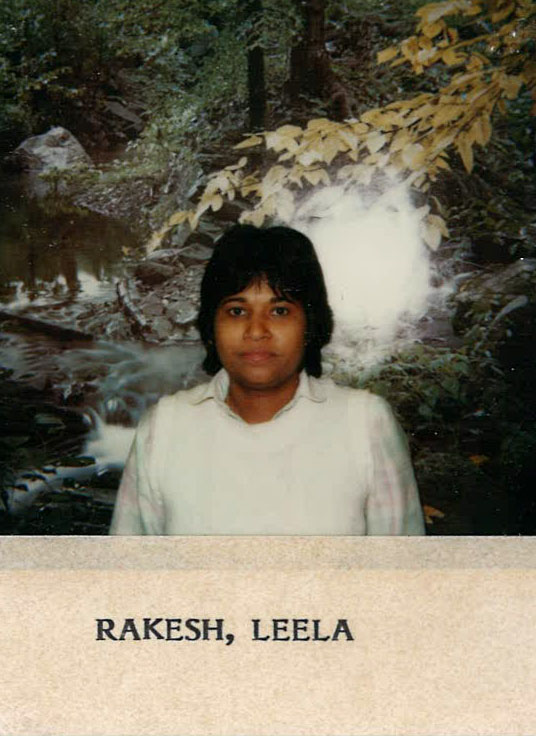 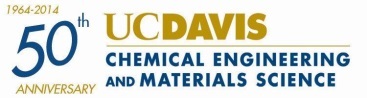 Kevin Donoghue
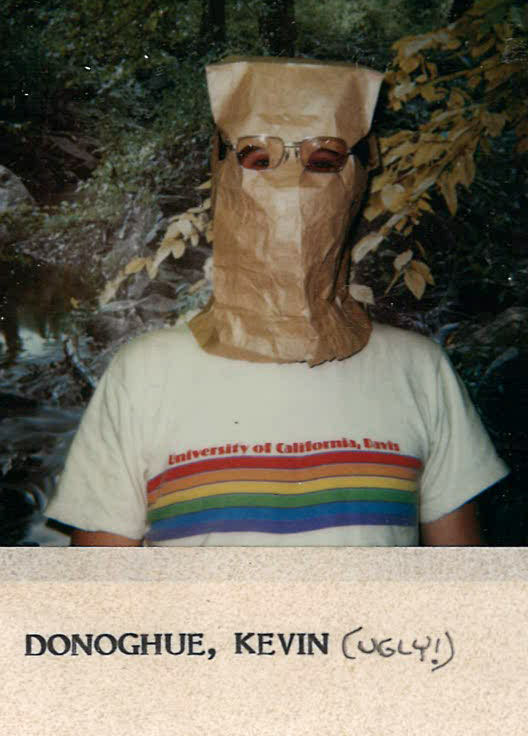 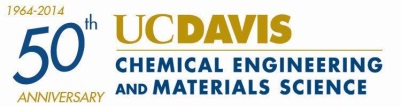 Joyce Lenz
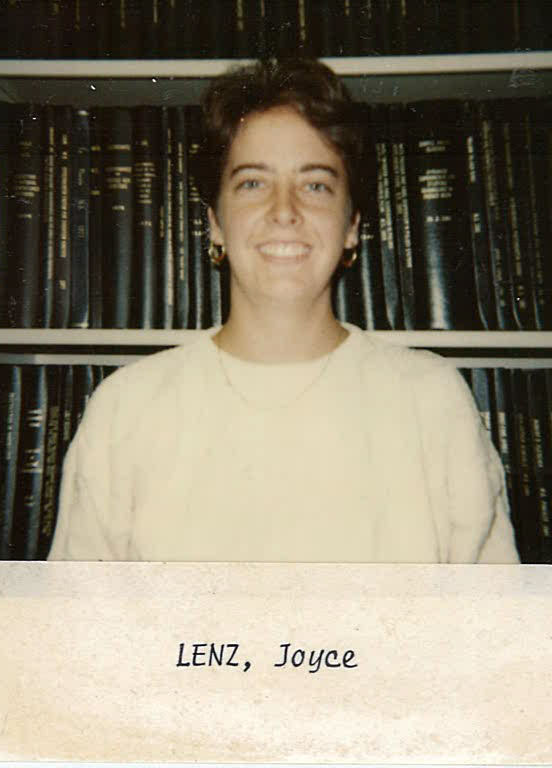 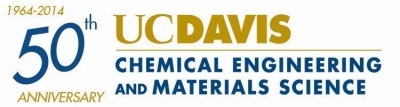 Marco Arocha
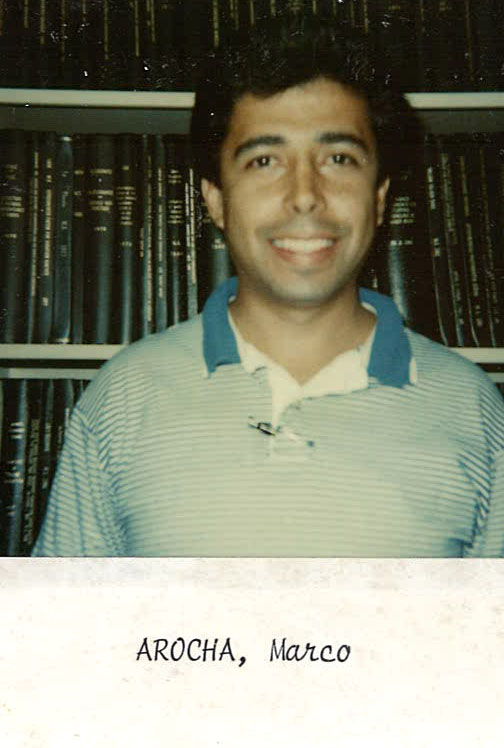 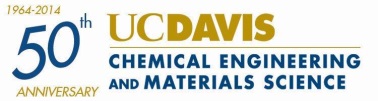 Steve Wisniewski
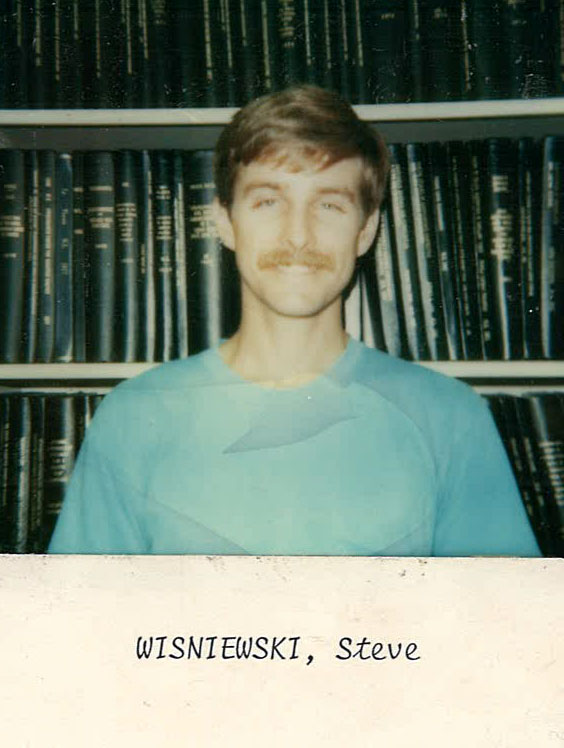 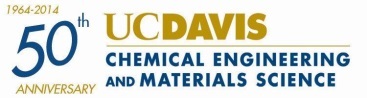 David Cippolla
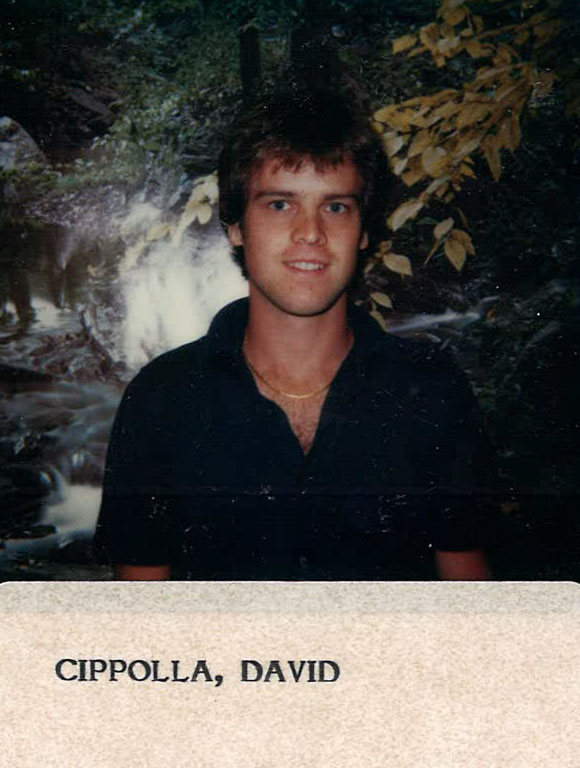 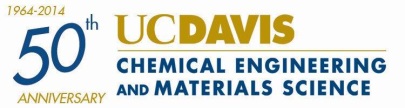 Brian Kim
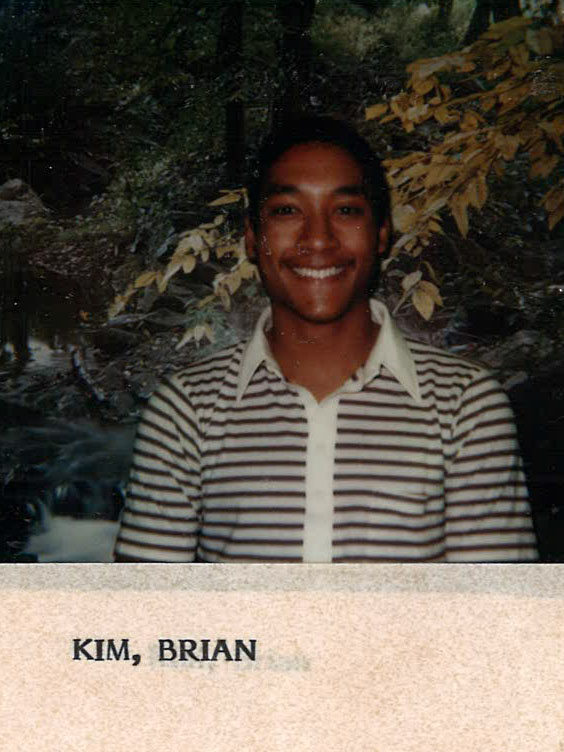 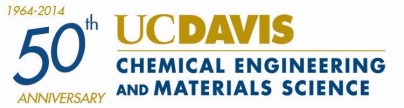 Jaime Triday
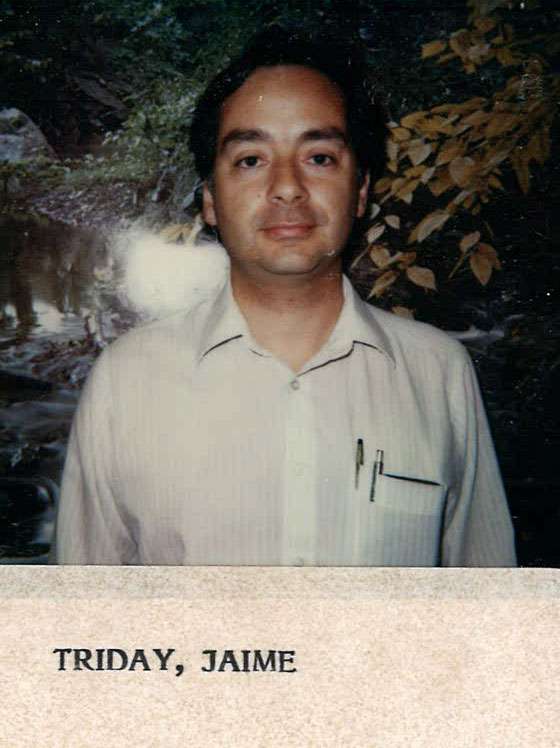 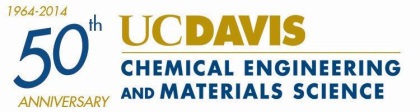 Ceki Celardin
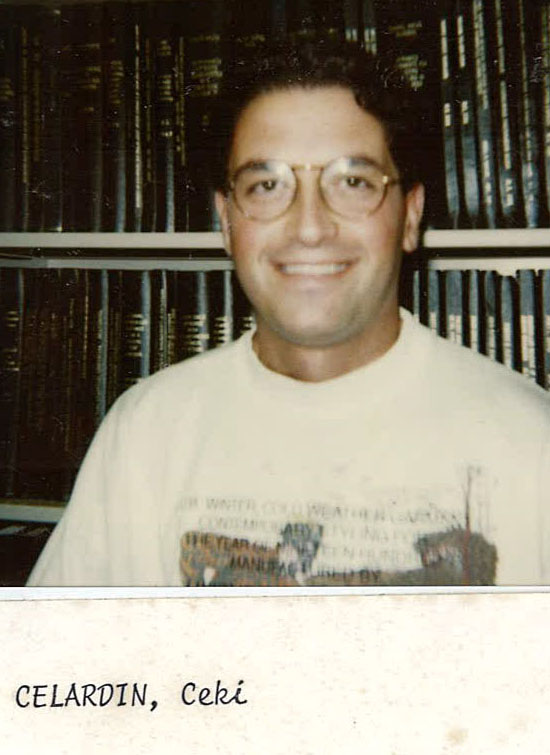 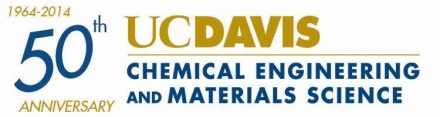 Scott Hazelwood
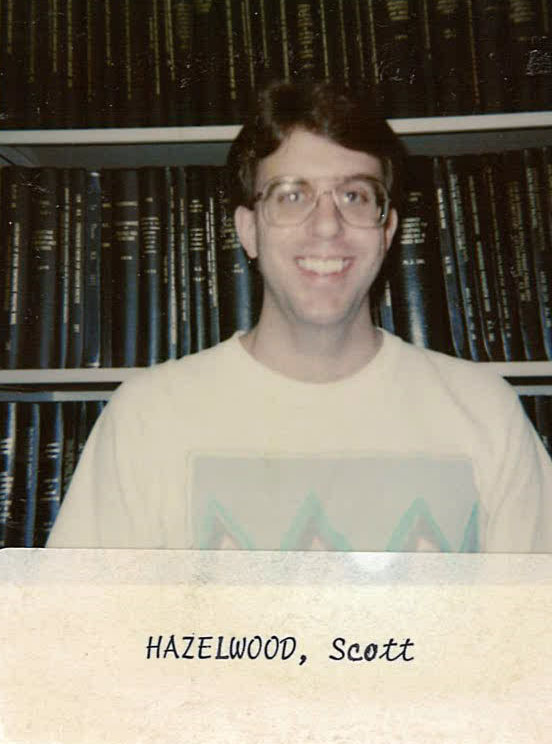 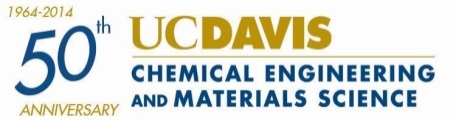 Alan Gering
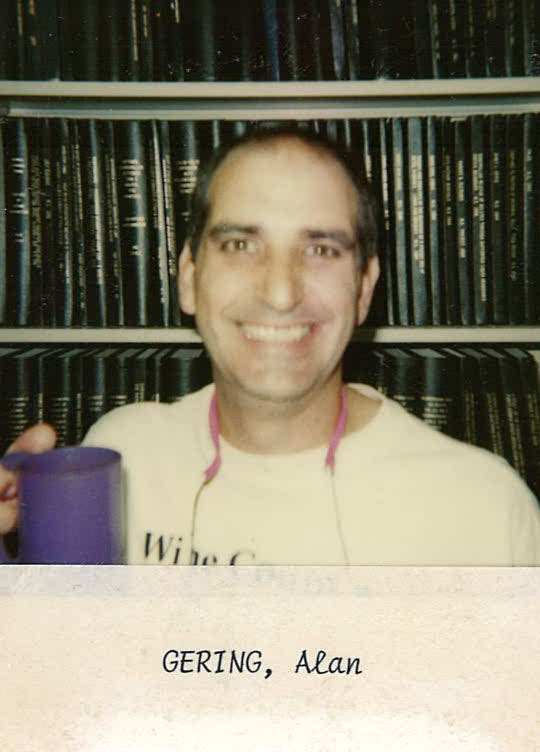 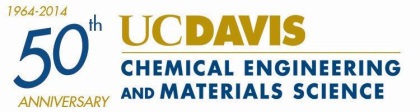 Bryant Sih
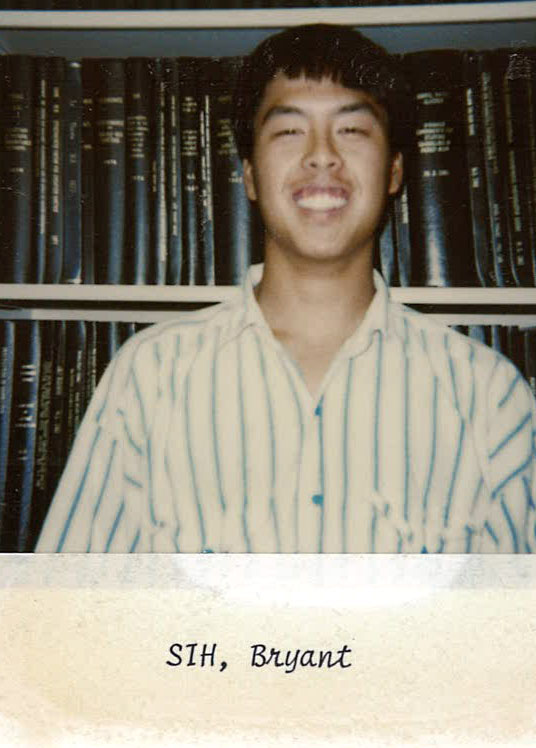 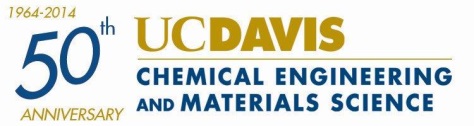 David Cote
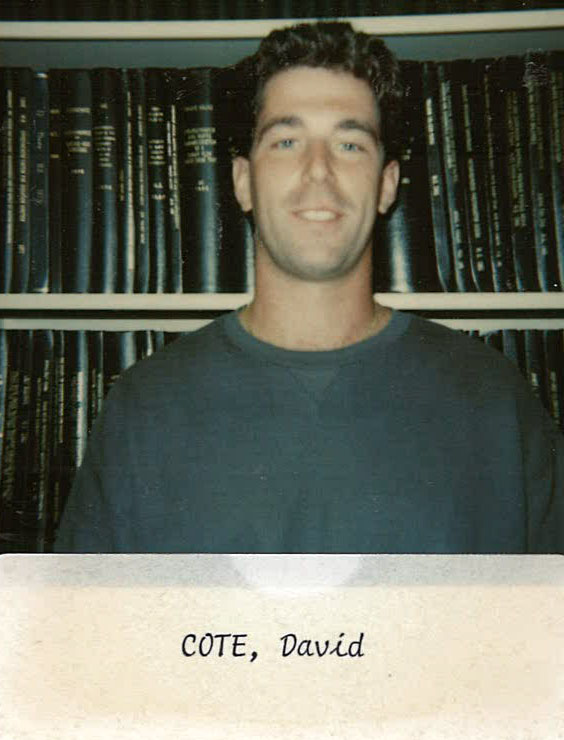 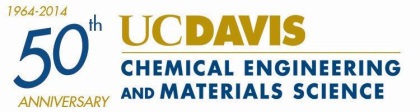 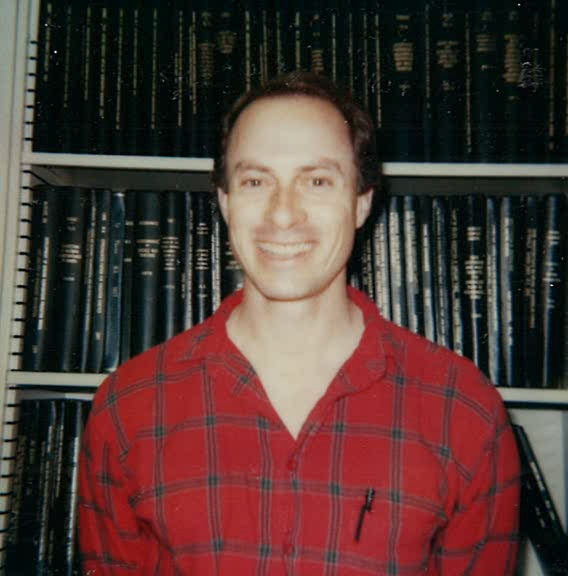 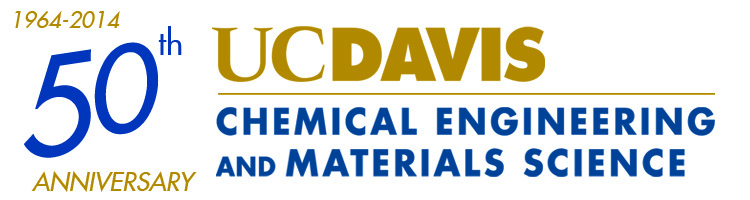 Daniel Styer
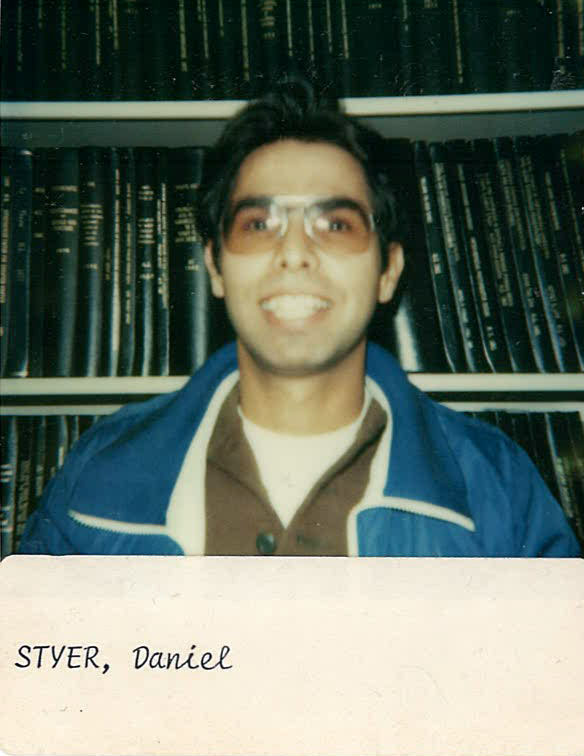 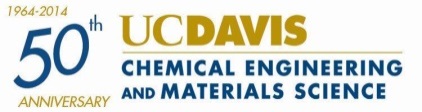 Joel Bach
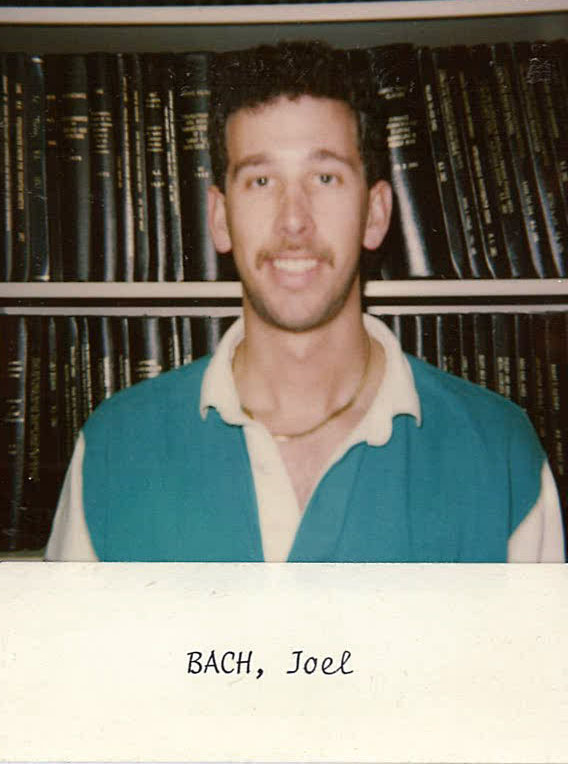 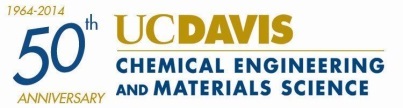 Stergios Pilitsis
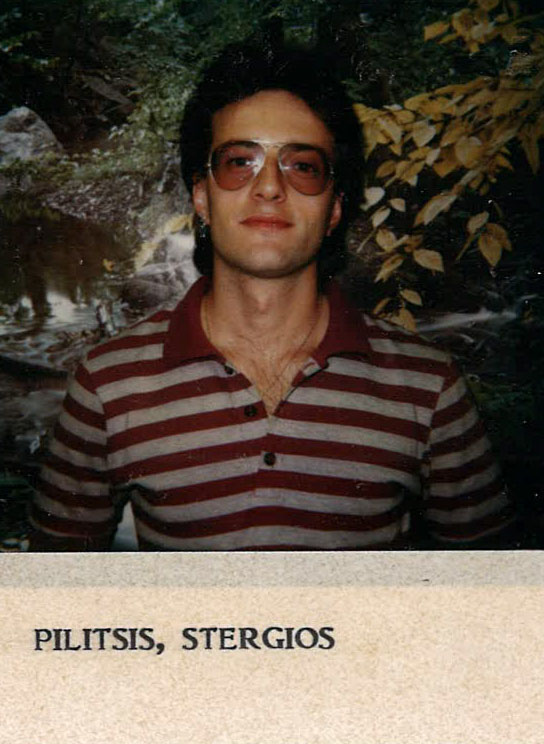 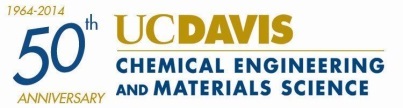 Joe Fell
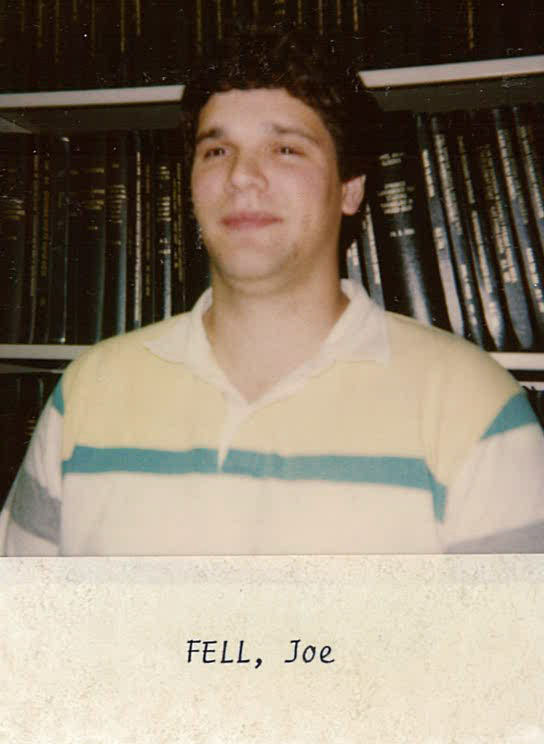 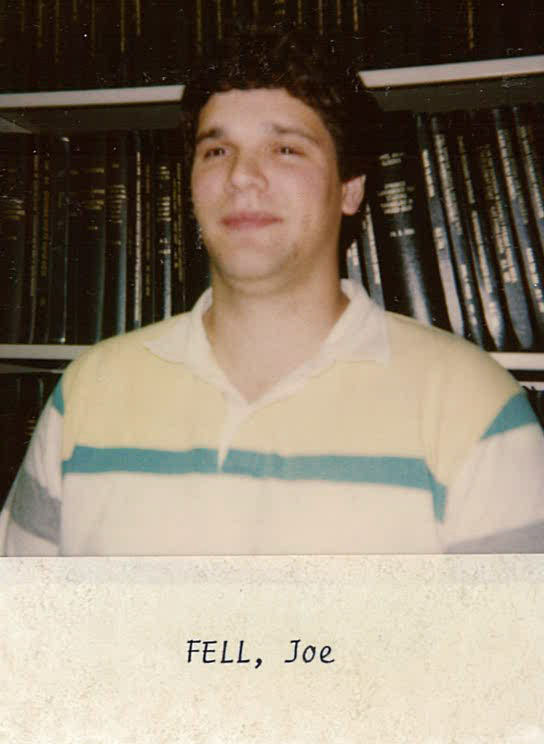 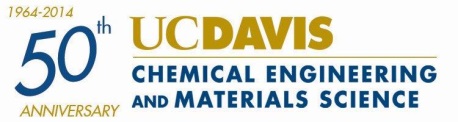 Gloria Lindner
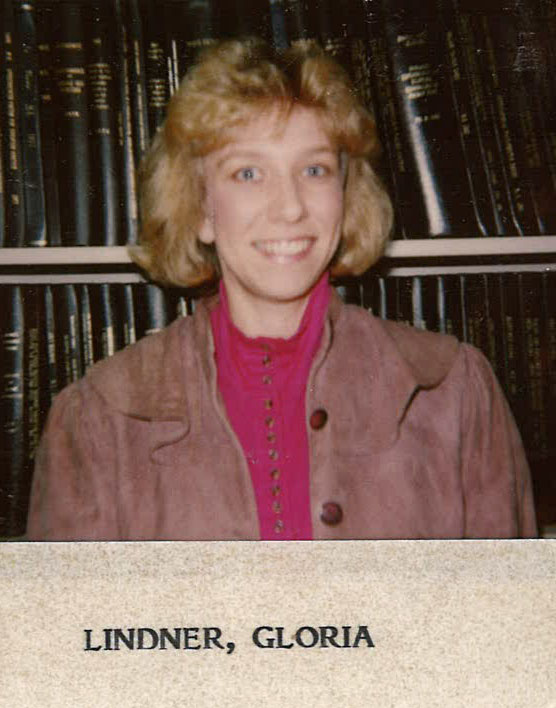 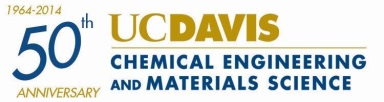 Xiaoqing Li
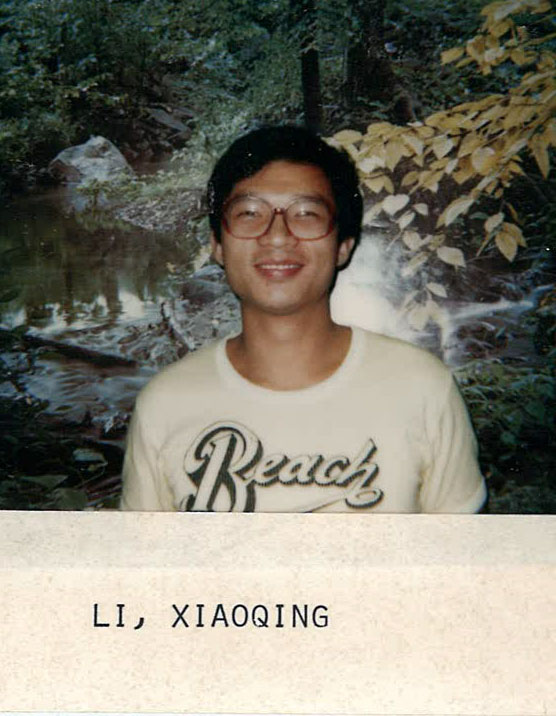 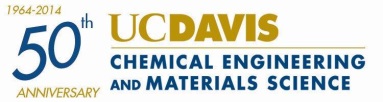 Greg Young
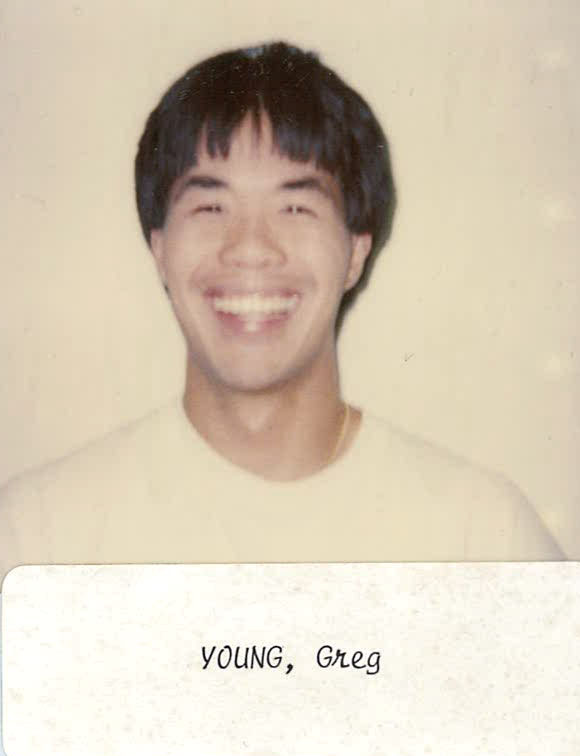 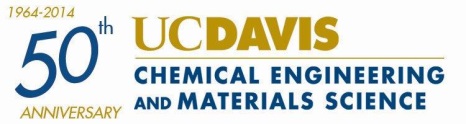 Slim Zegal
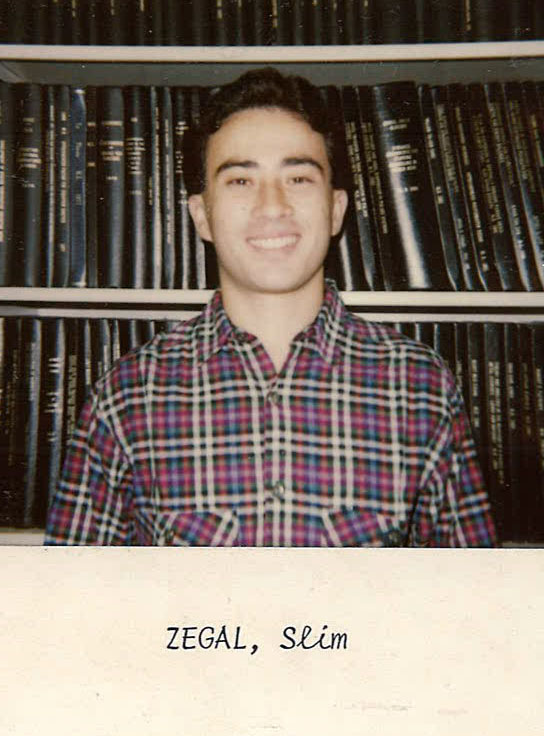 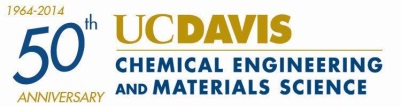 Guanghong Zheng
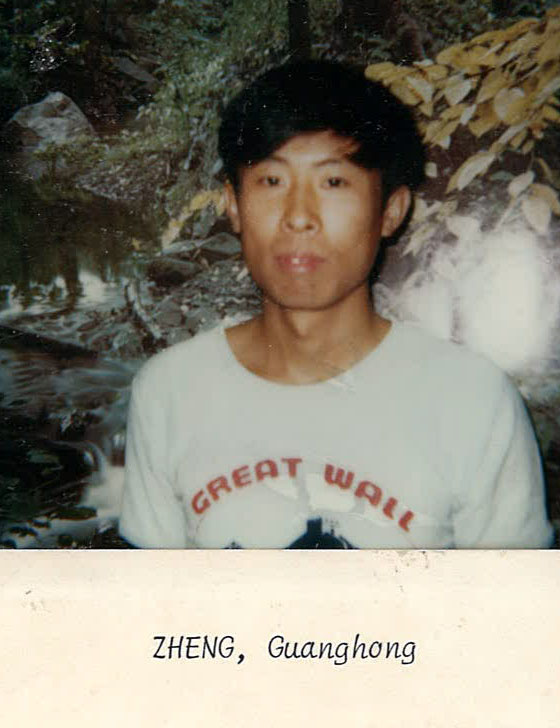 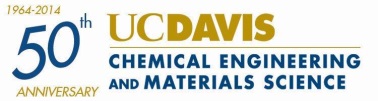 Tim Rehg
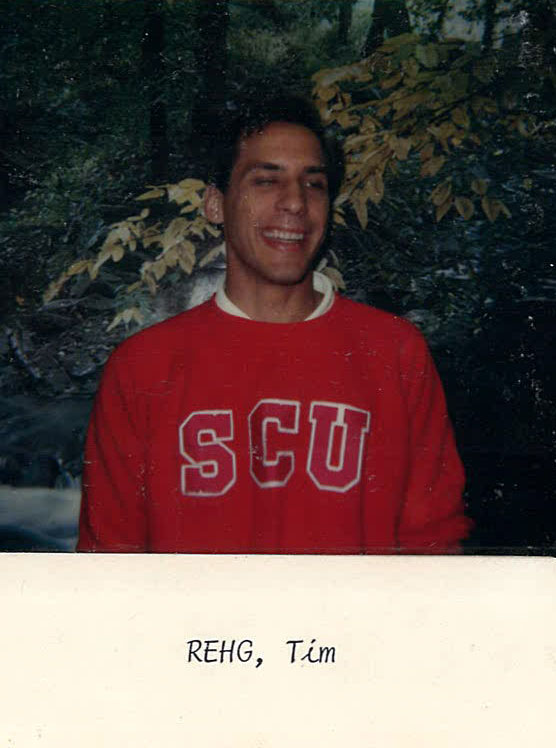 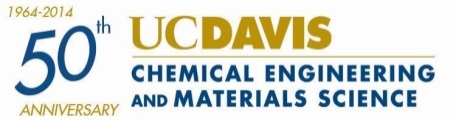 Mary Serra
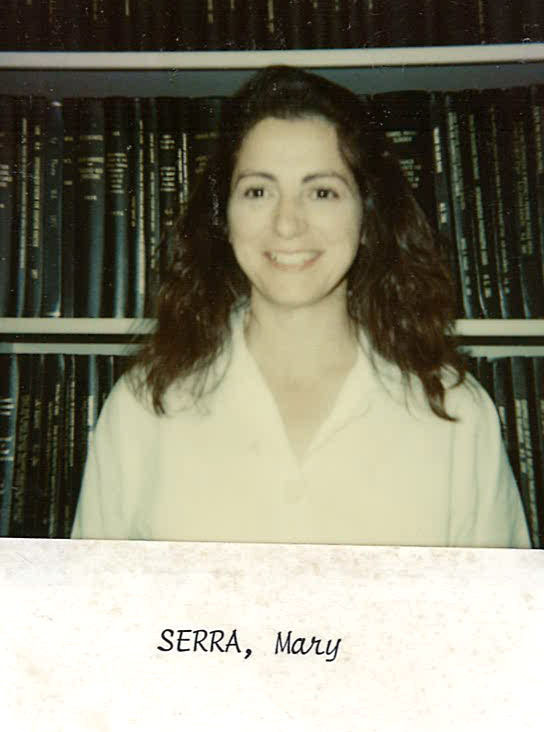 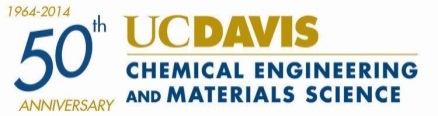 Joseph Seymour
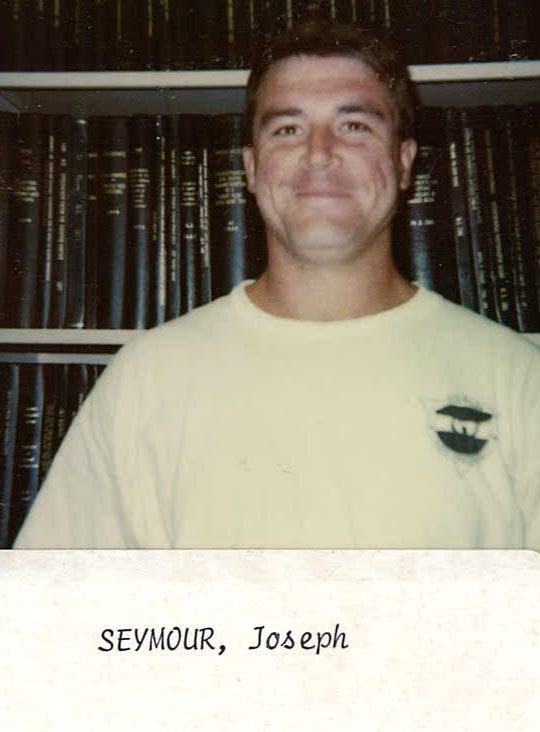 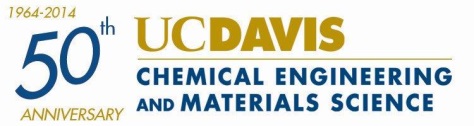 Kirti Patel
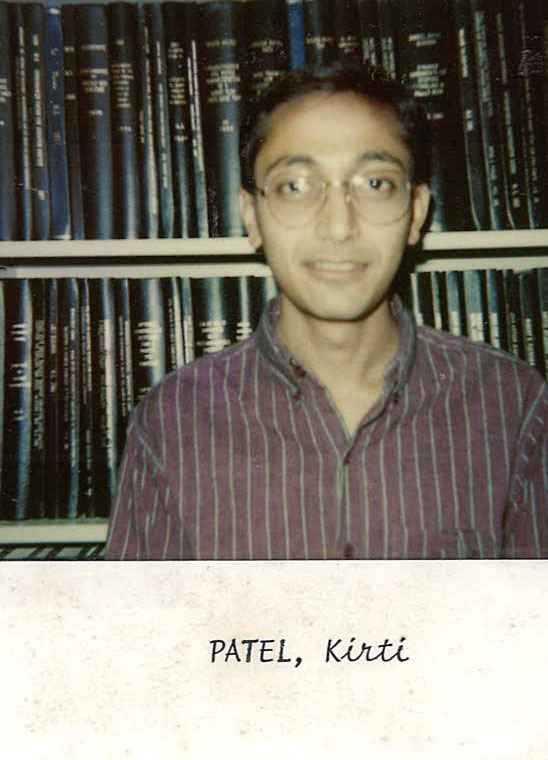 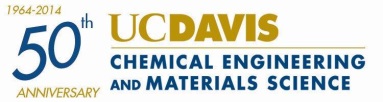 Alberto Goenaga
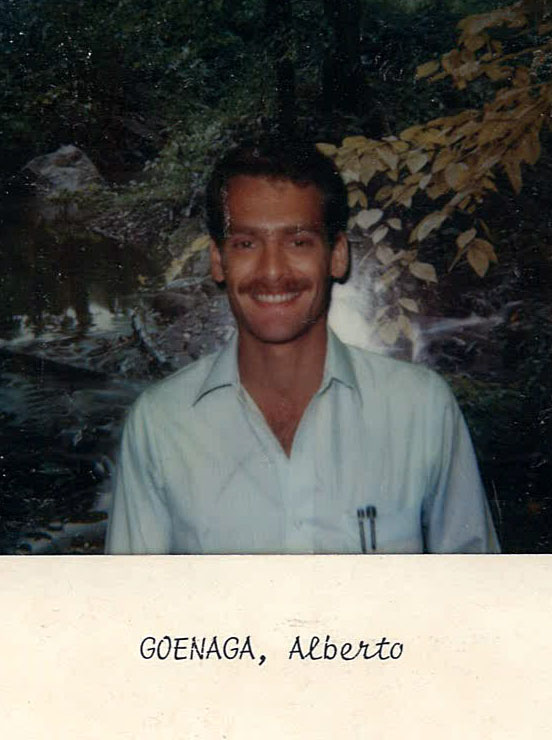 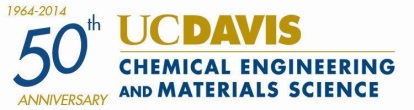 Shivaun Farinha
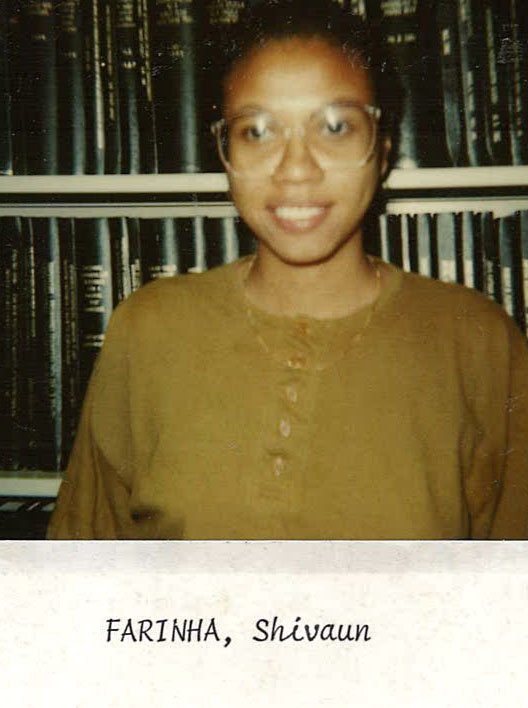 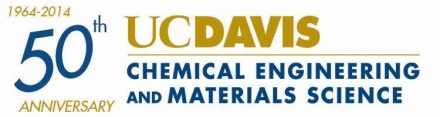 Erik Dunmire
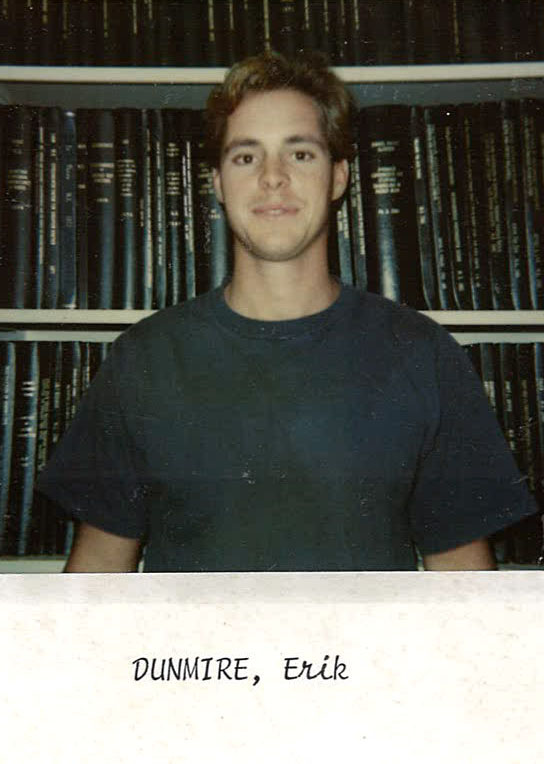 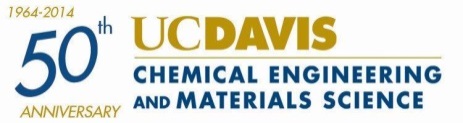 Michael Cooney
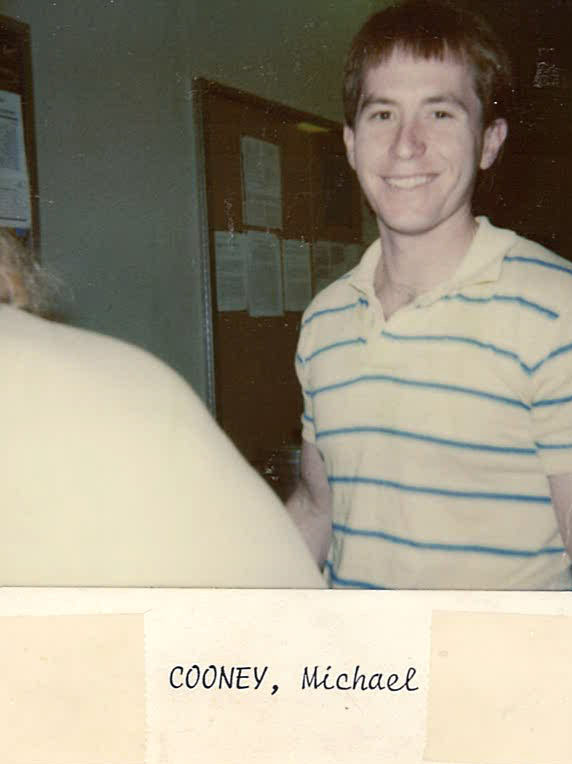 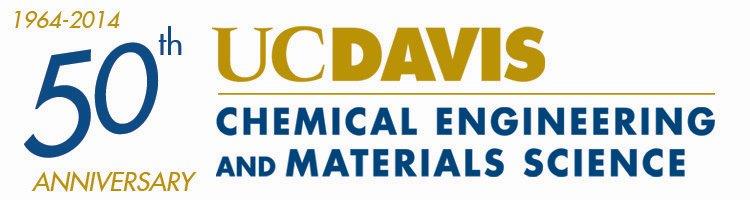 Eric Hanczyc
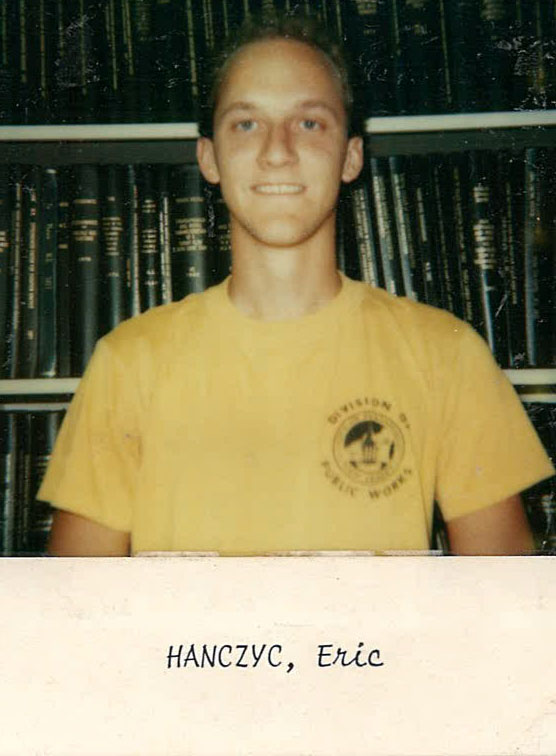 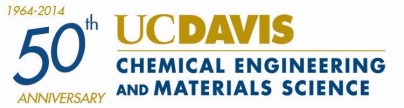 Yen-Huei Ko
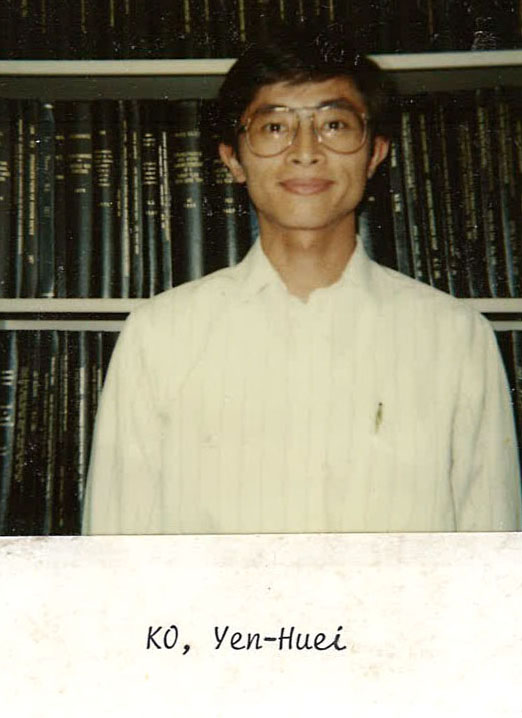 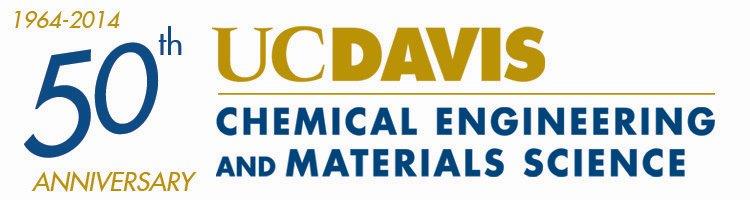 Loan Le
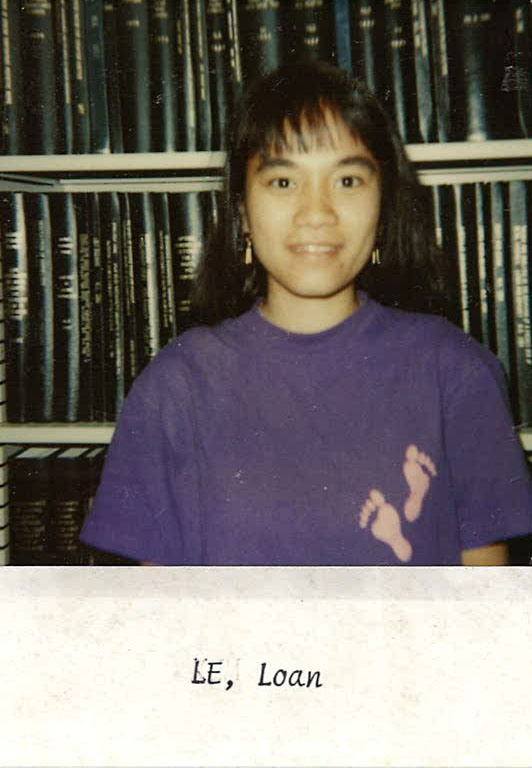 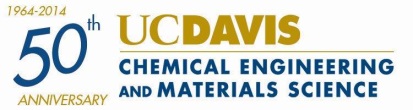 Jeni Lewis
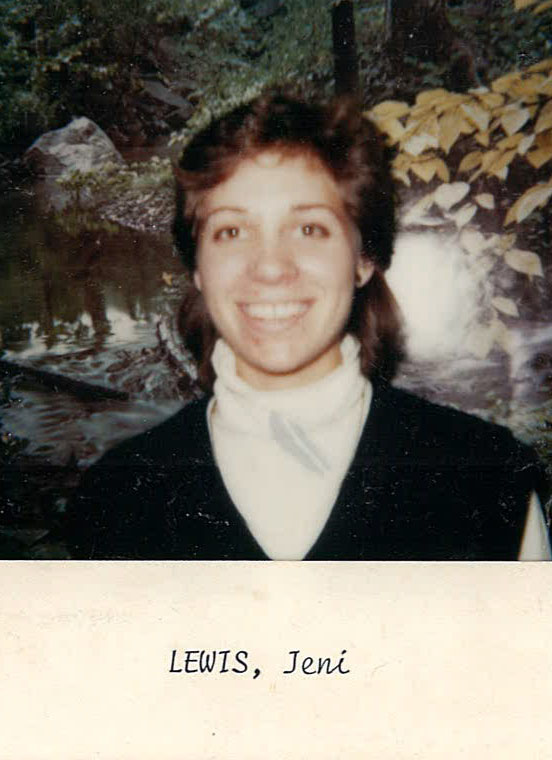 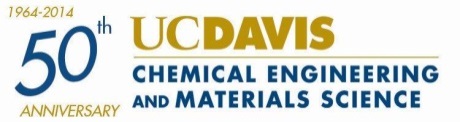 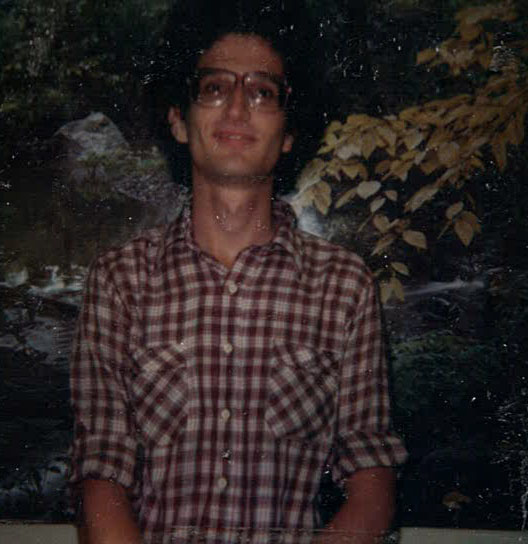 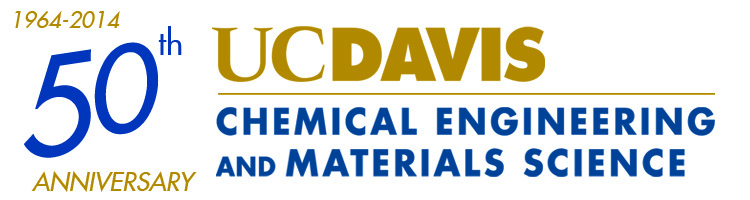 David Duval
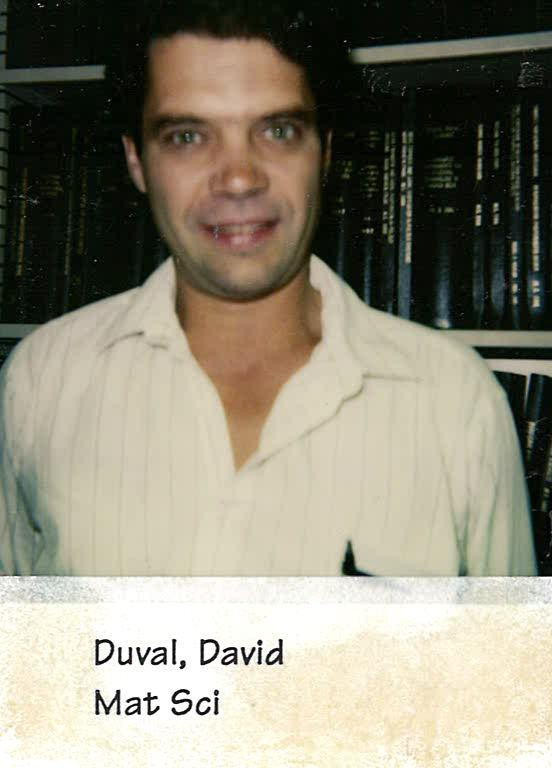 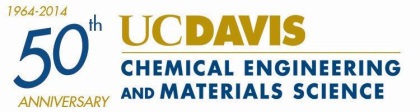 Ray Carpenter
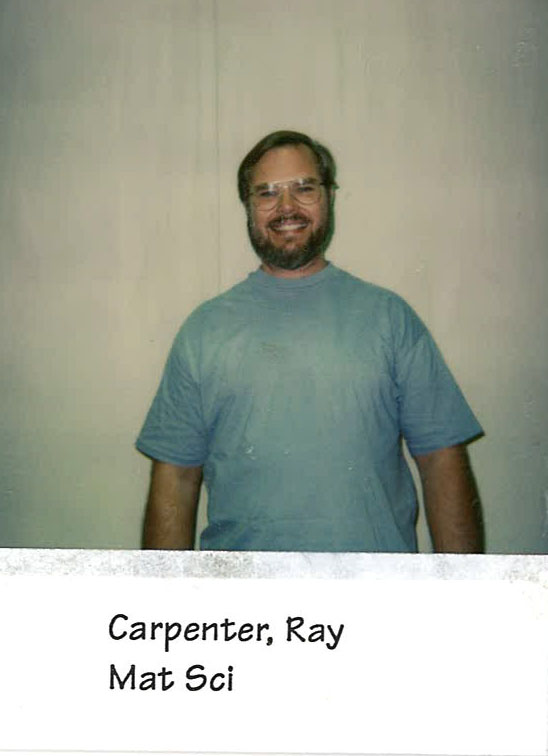 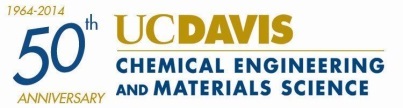 Greg Mayeur
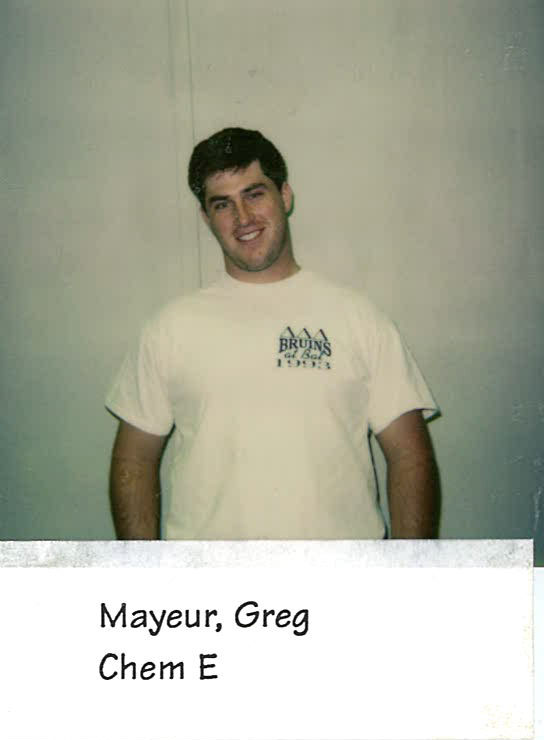 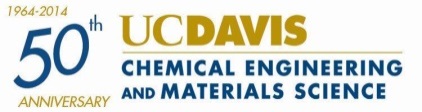 Shuman Mitra
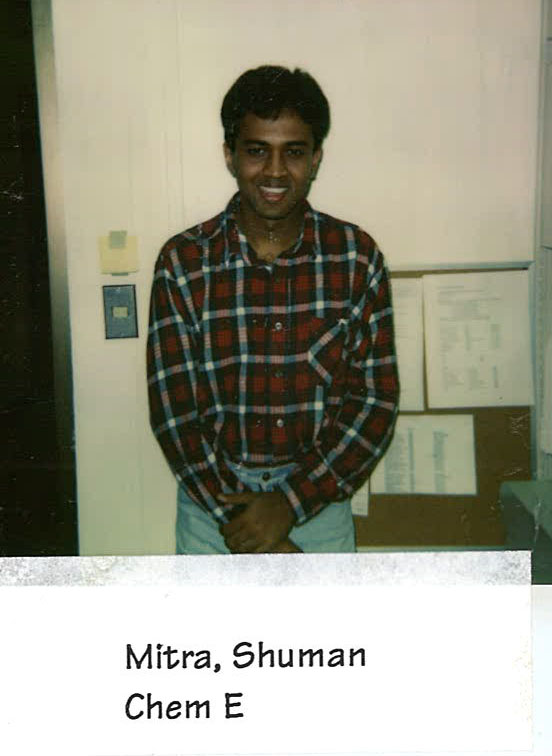 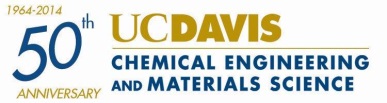 William Miller
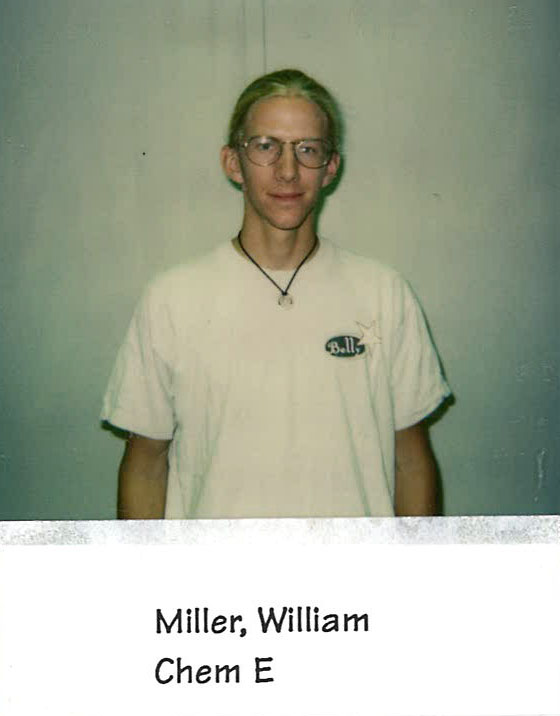 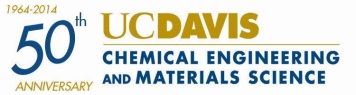 Kevin Hase
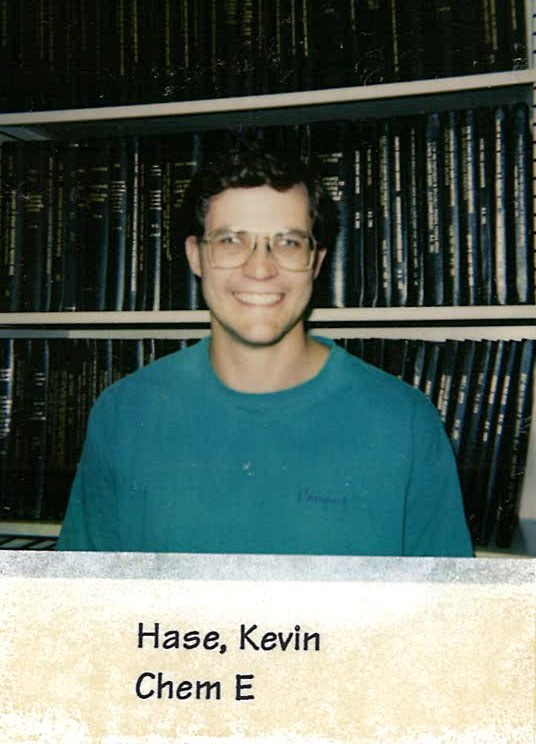 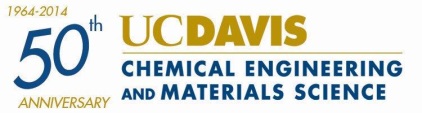 Benny Gallardo
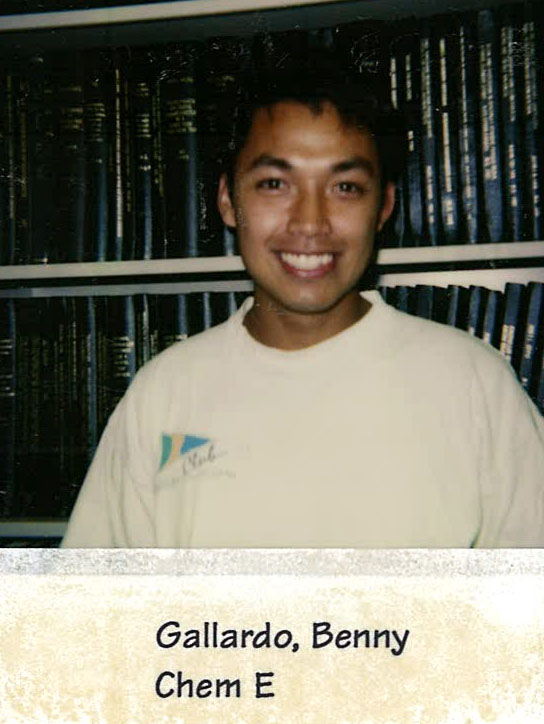 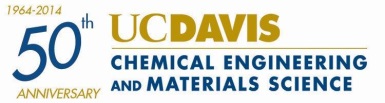 Rajesh Krishnan
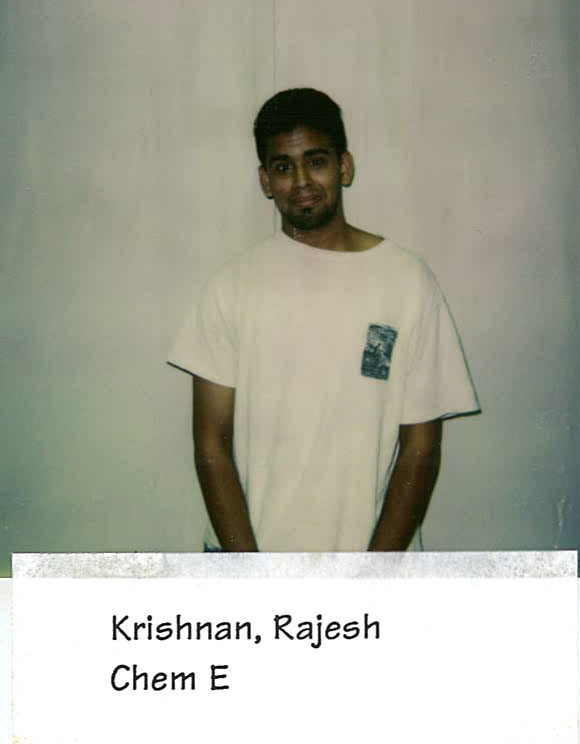 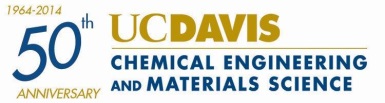 Judith Schneider
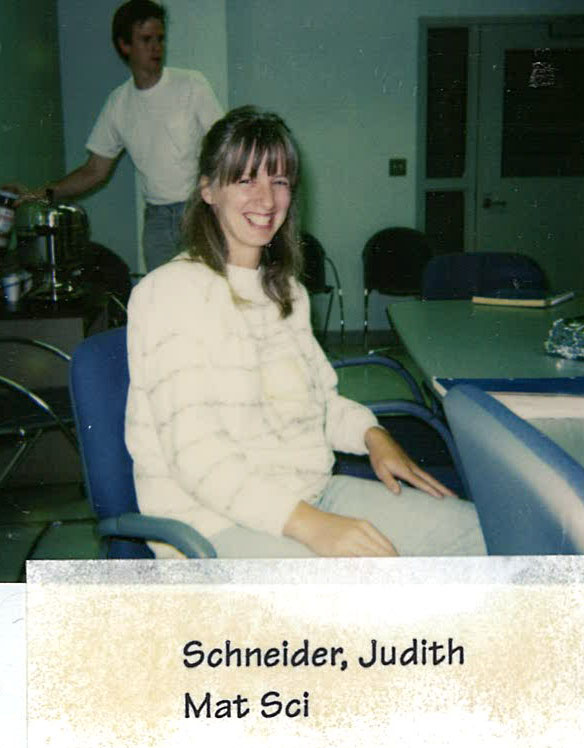 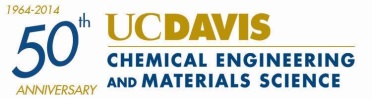 Karl Ewald
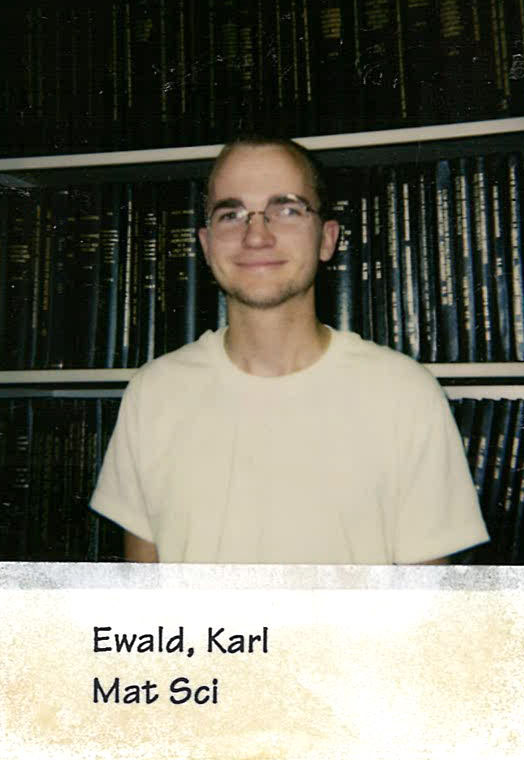 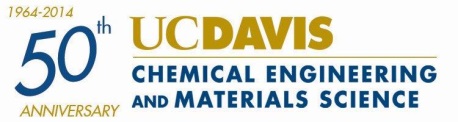 Kenneth Harris
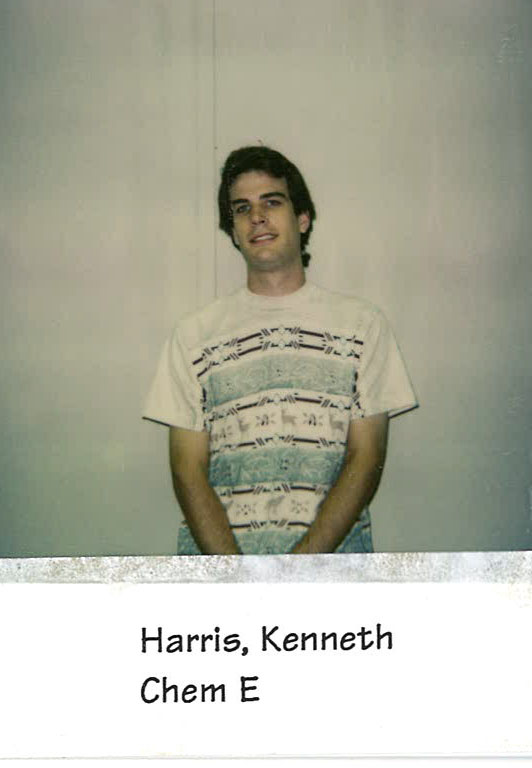 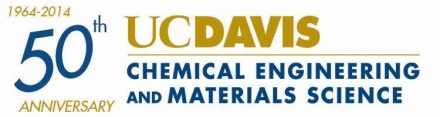 Mark Tracy
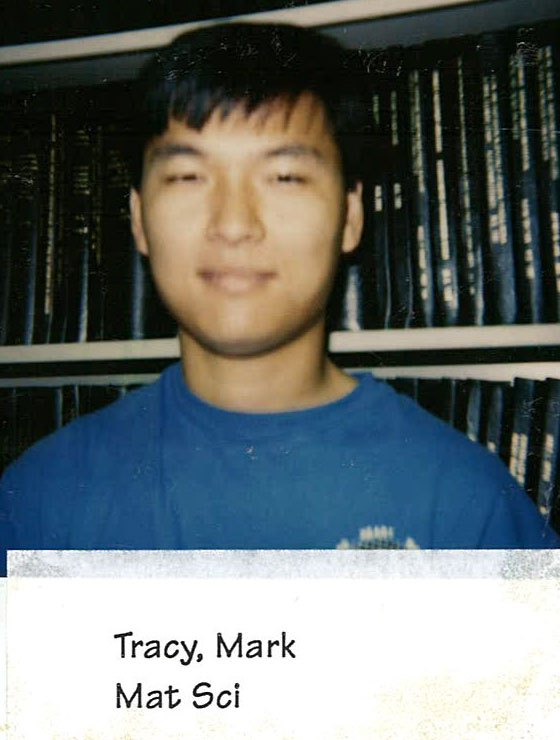 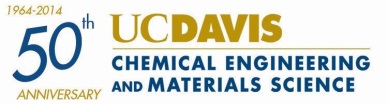 Jason Smith
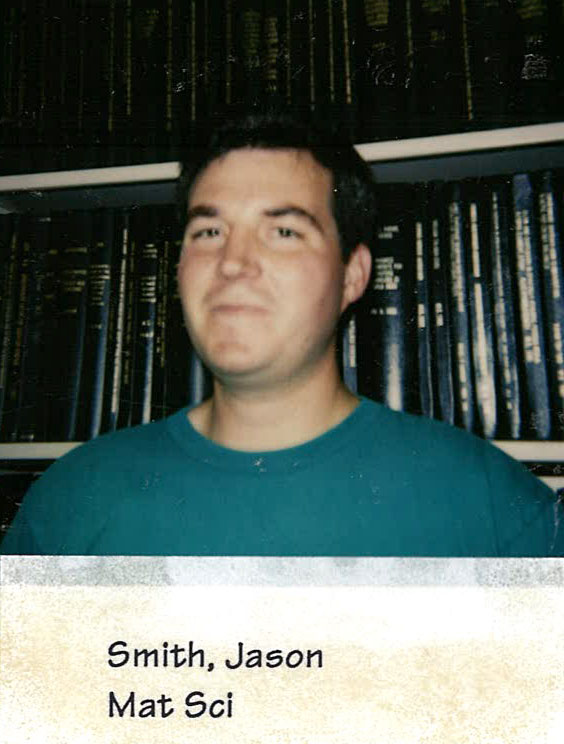 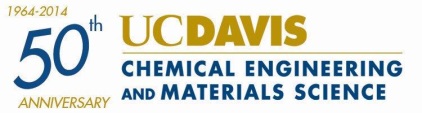 Turgut Kosar
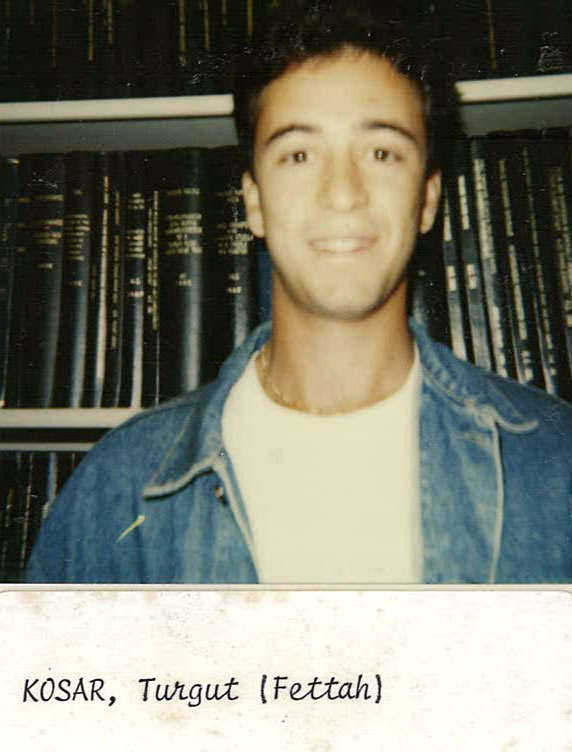 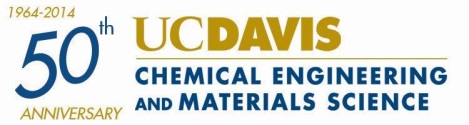 Martin Chui
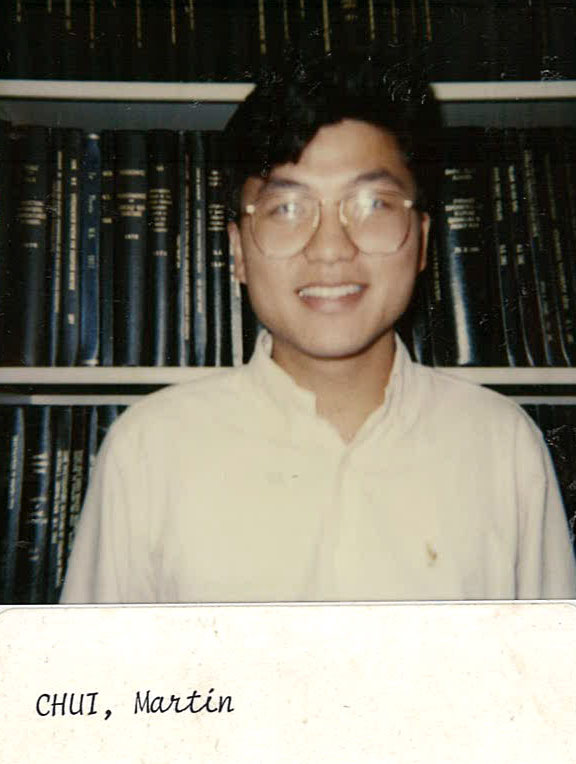 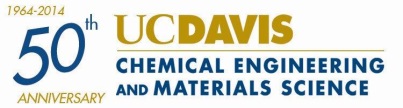 Eric Zhang
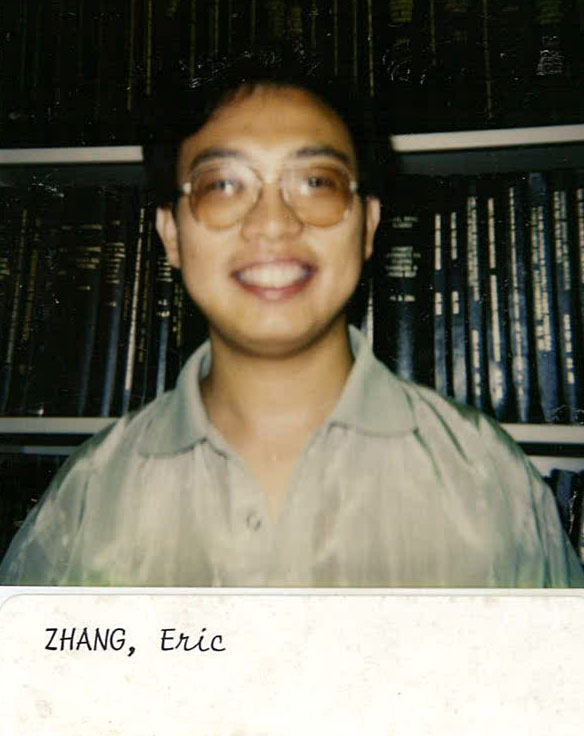 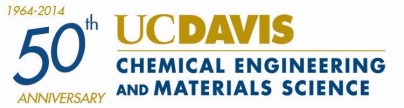 Ayse Batigun
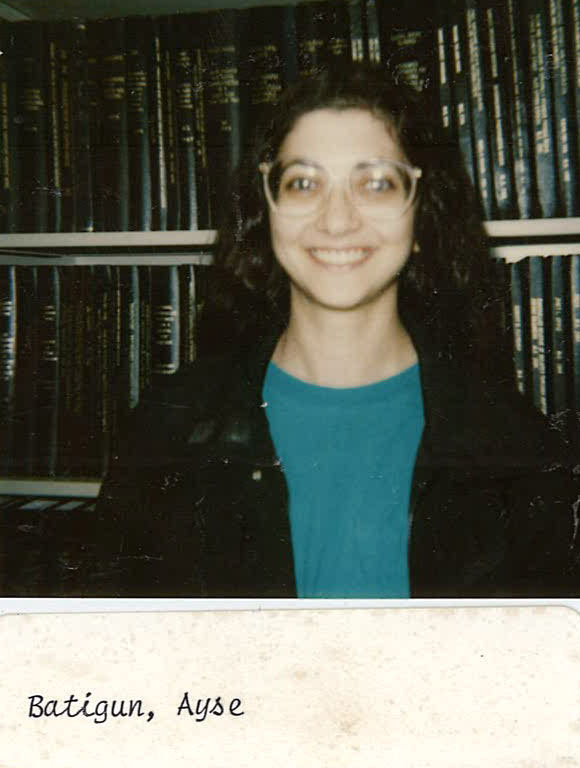 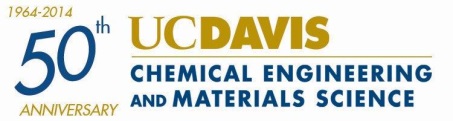 Alana Corbett
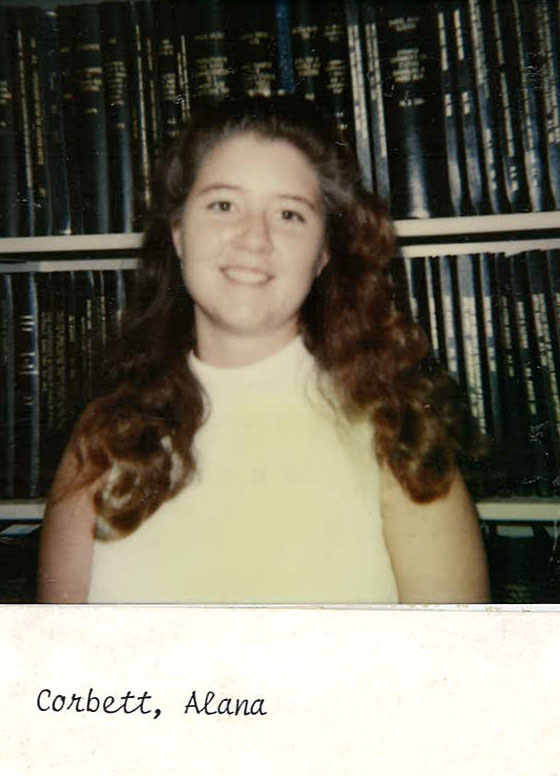 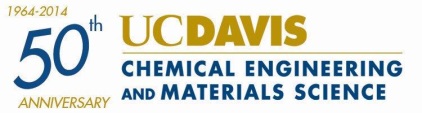 Yan Wang
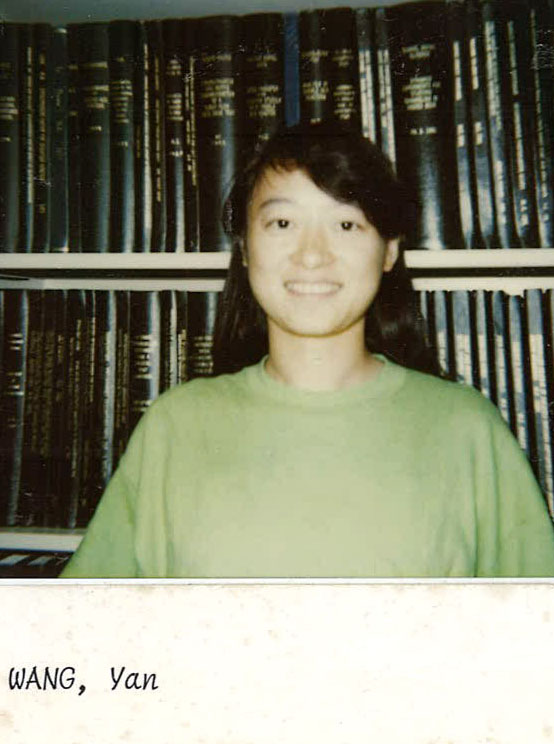 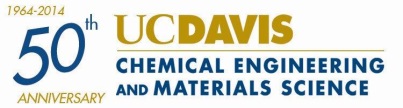 Loan Anh Le
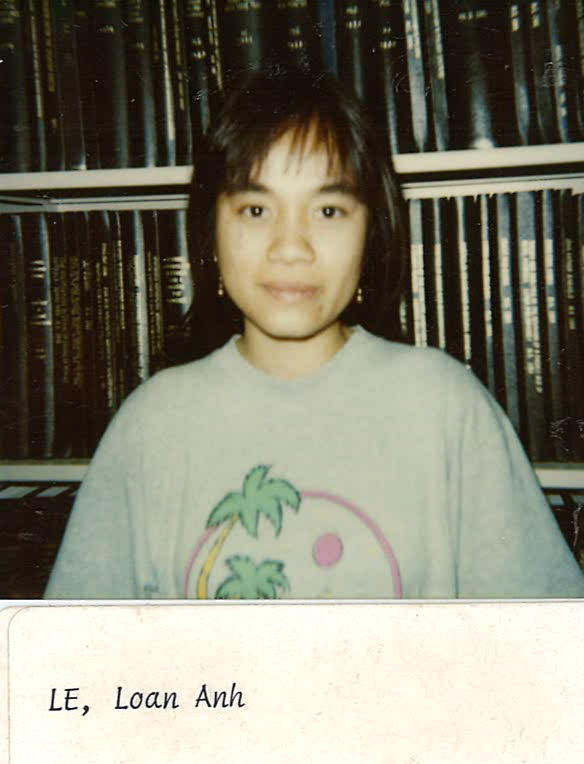 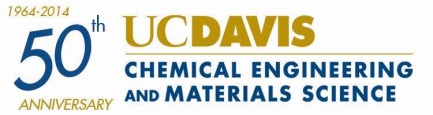 Hin-Yun Lee
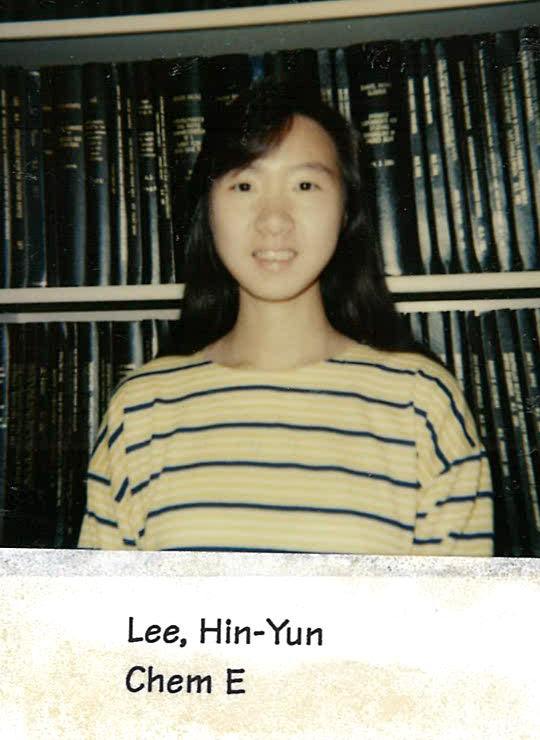 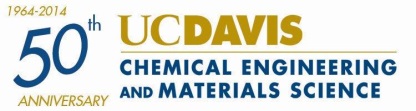 Wanbum Lee
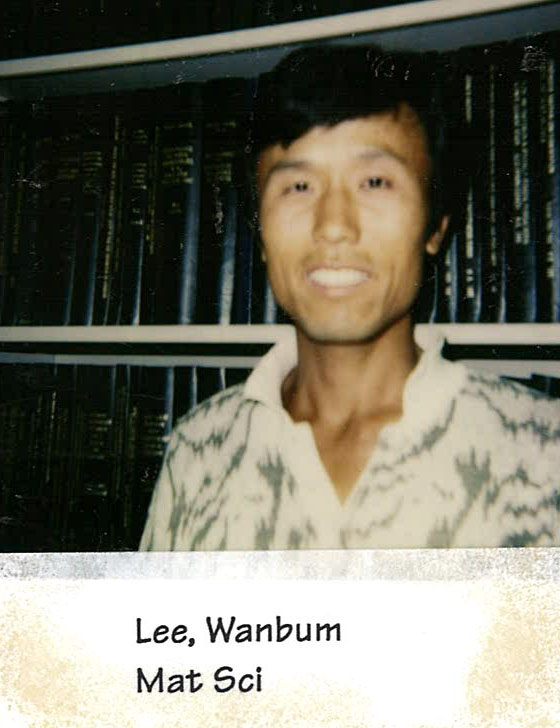 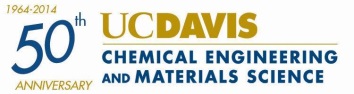 Tran Ly
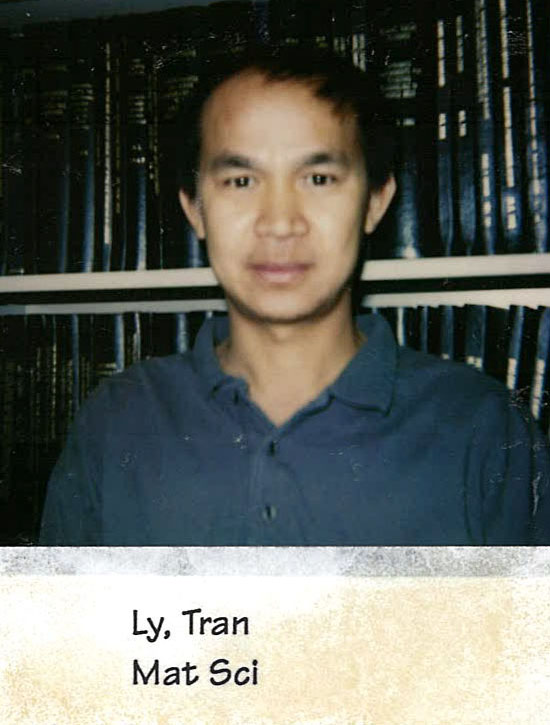 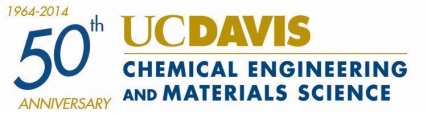 Lynne Kawakami
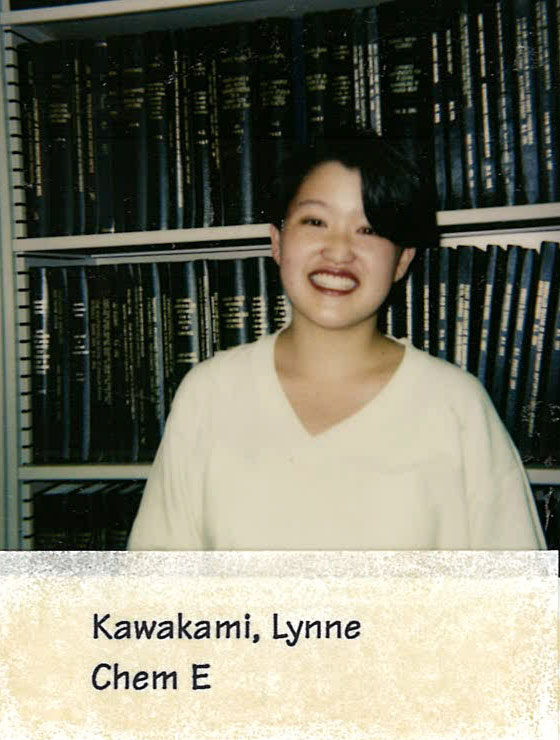 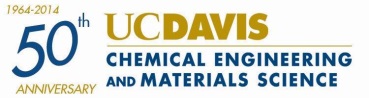 Donna Kong
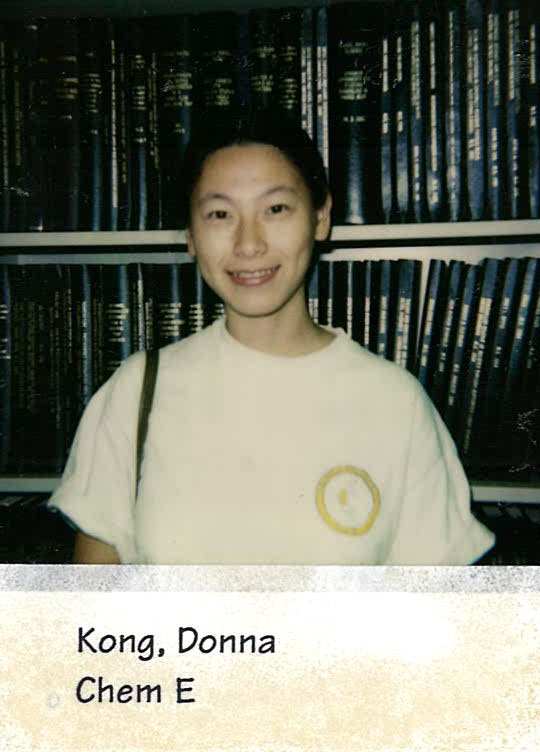 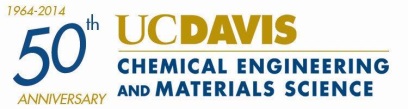 George Kaschner
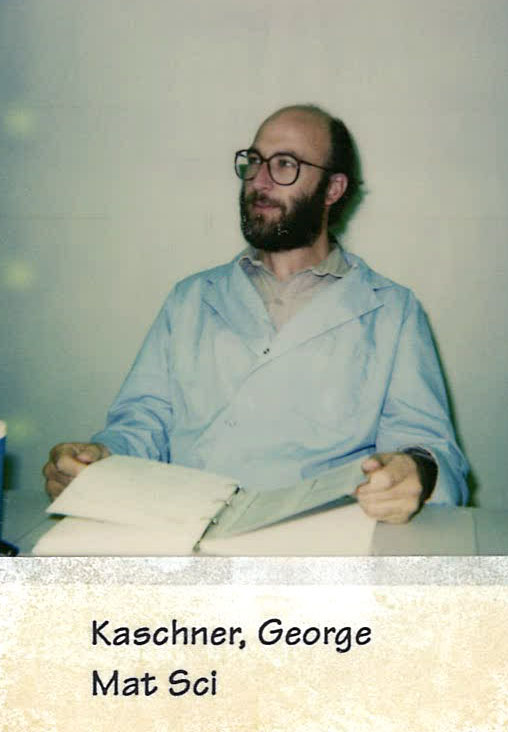 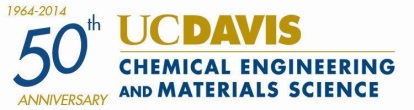 Jonathan Hensley Jr.
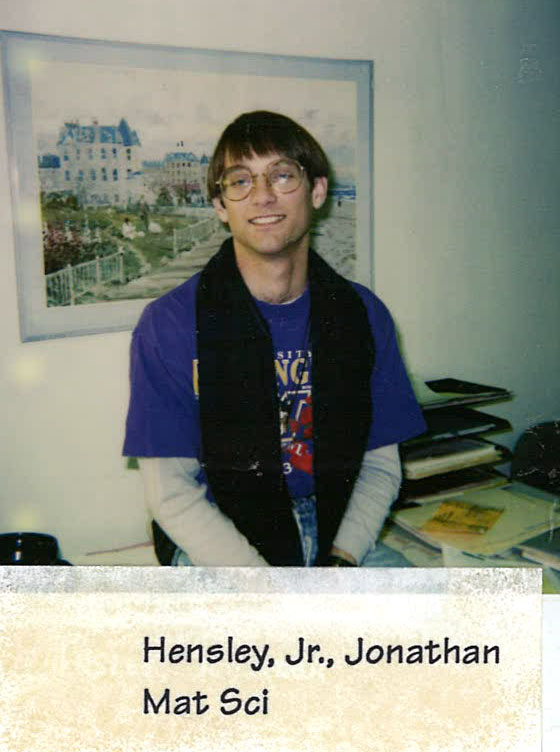 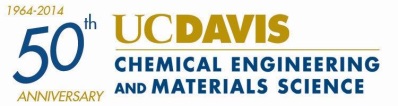 Richard Drawhorn
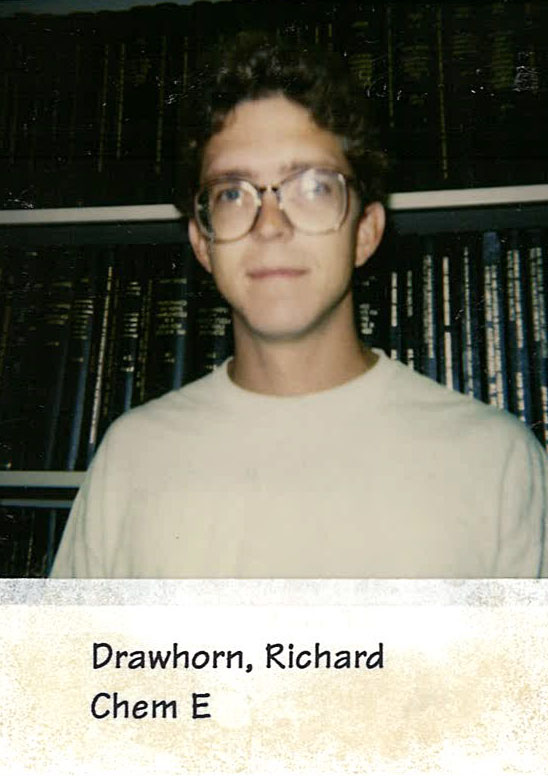 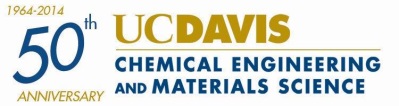 Scott Dickerson
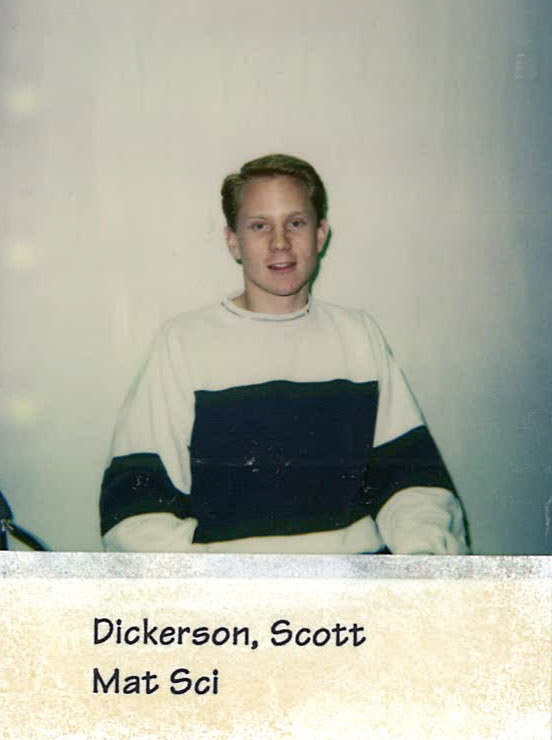 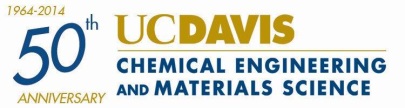 Debra Desrochers
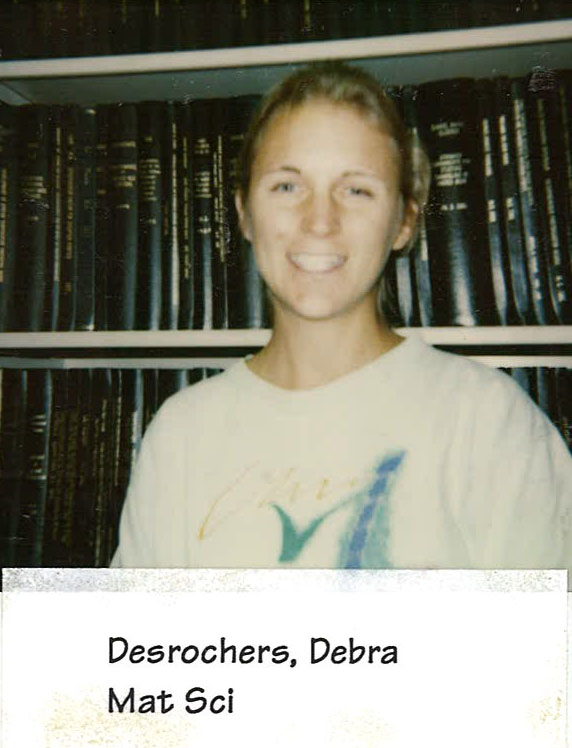 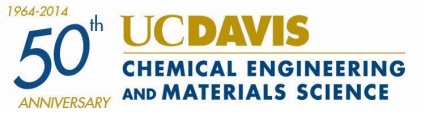 James Dekker
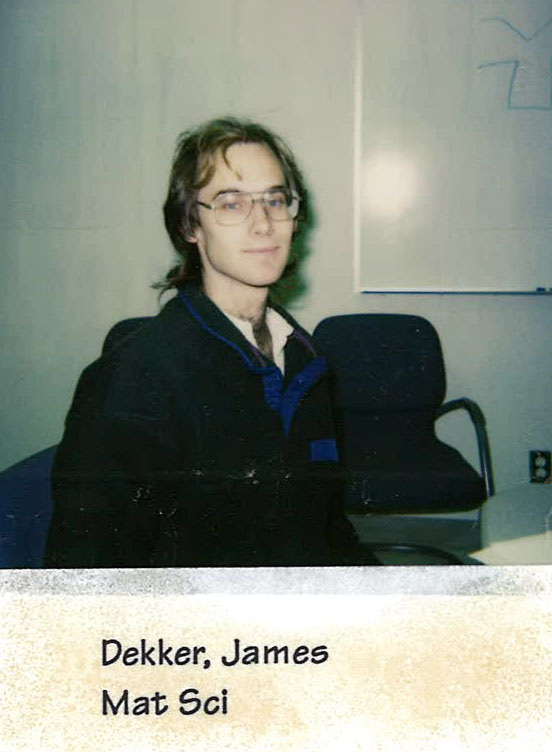 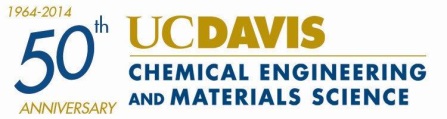 John Devlin
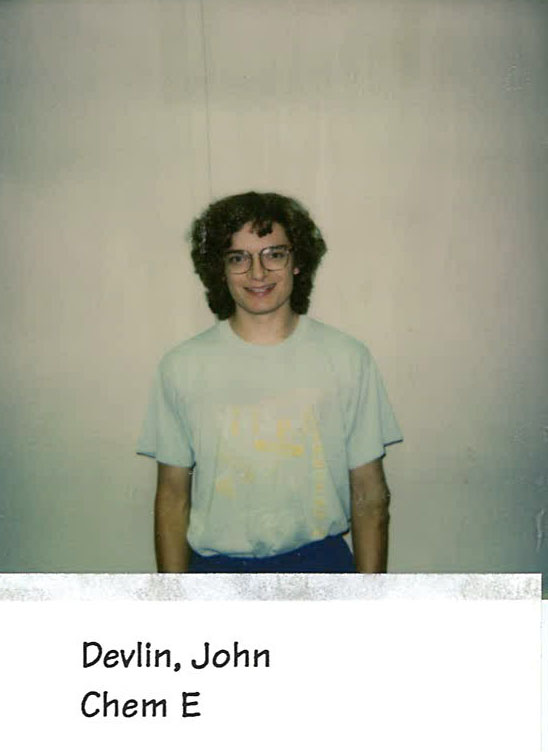 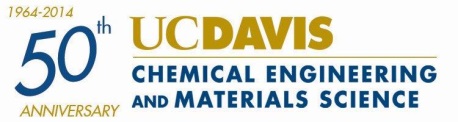 Andre Chevreau
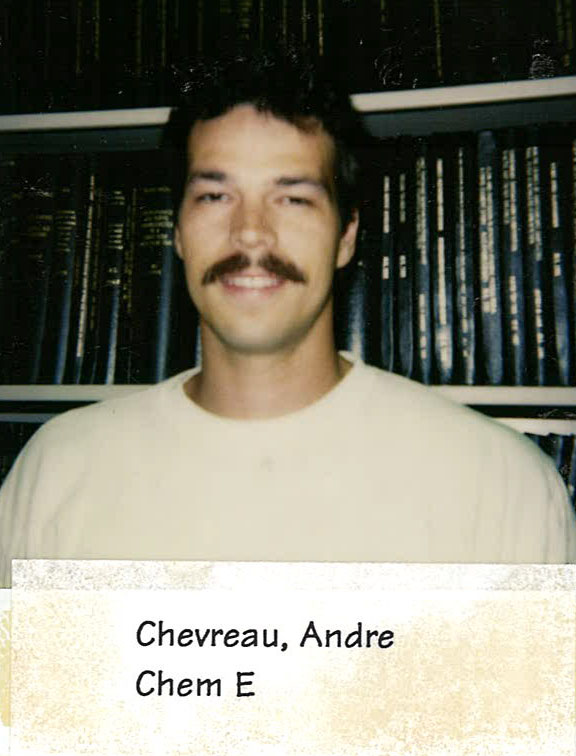 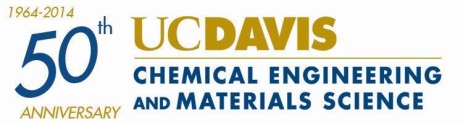 Ching-Chuan Chang
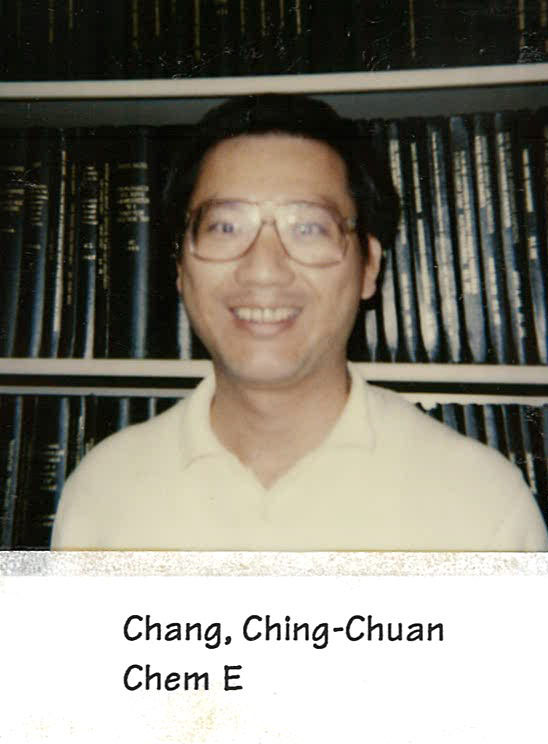 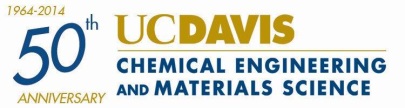 Tsz-Keung Cheung
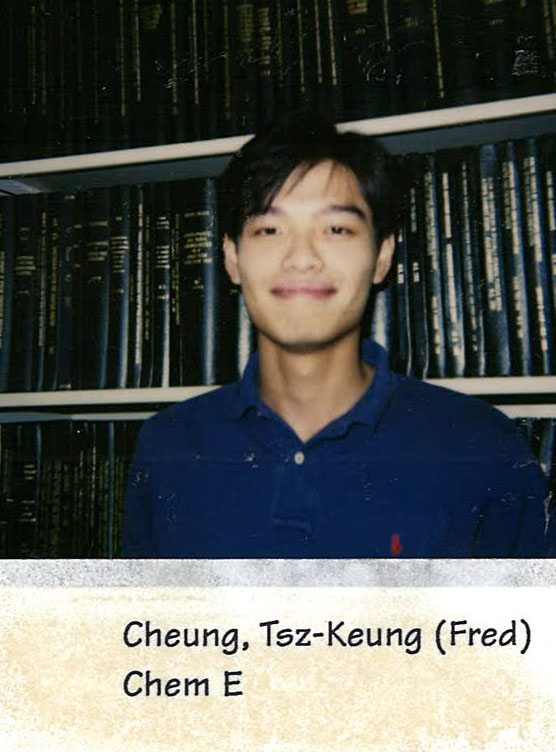 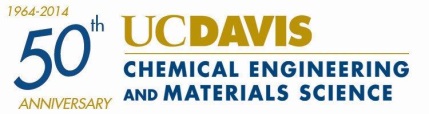 Andrew Callin
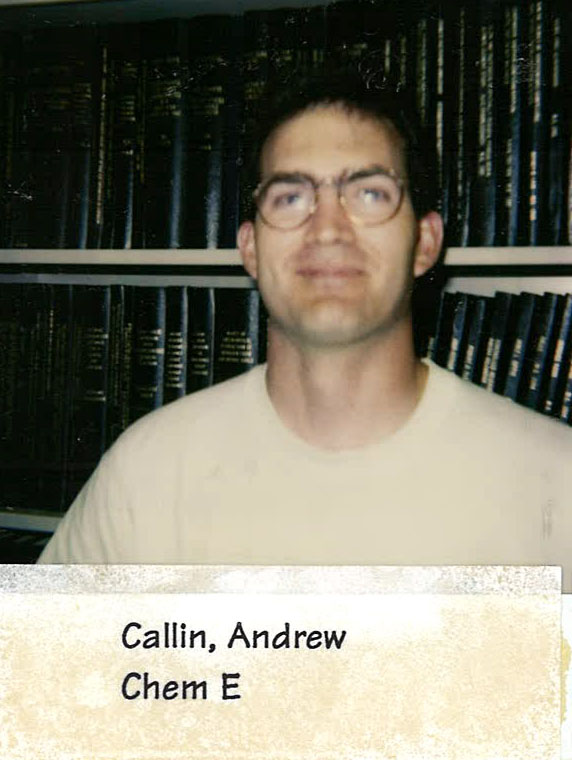 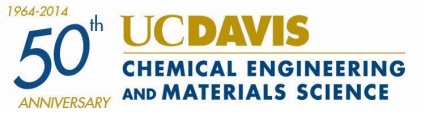 Gregory Cardinale
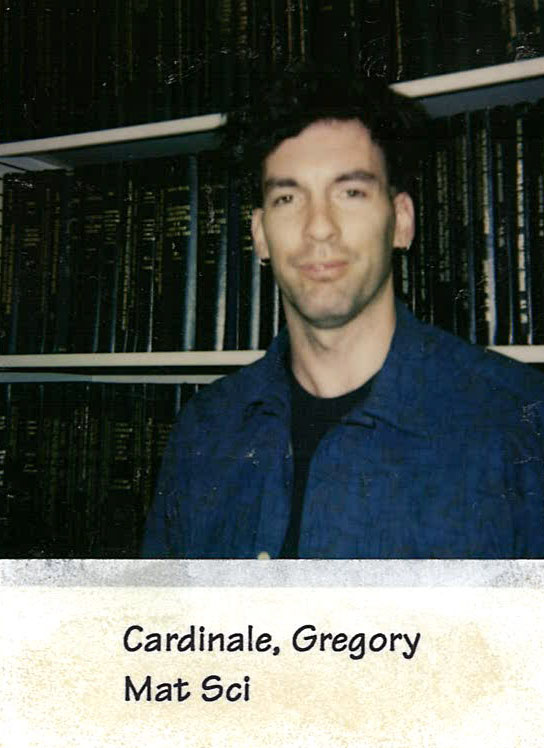 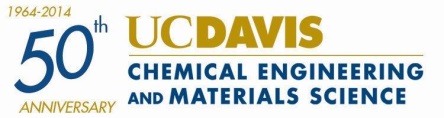 Housam Binous
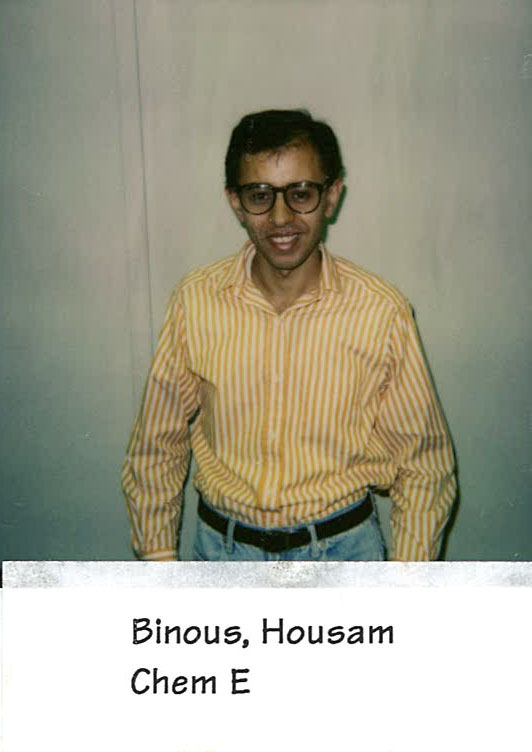 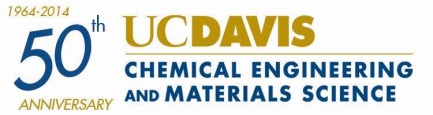 Shivaun Archer
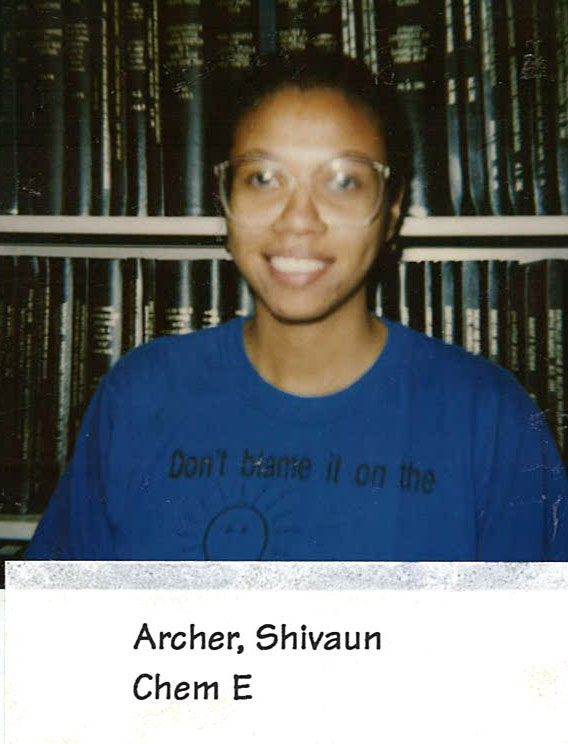 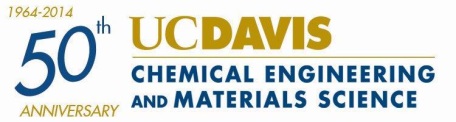 Marco Arocha
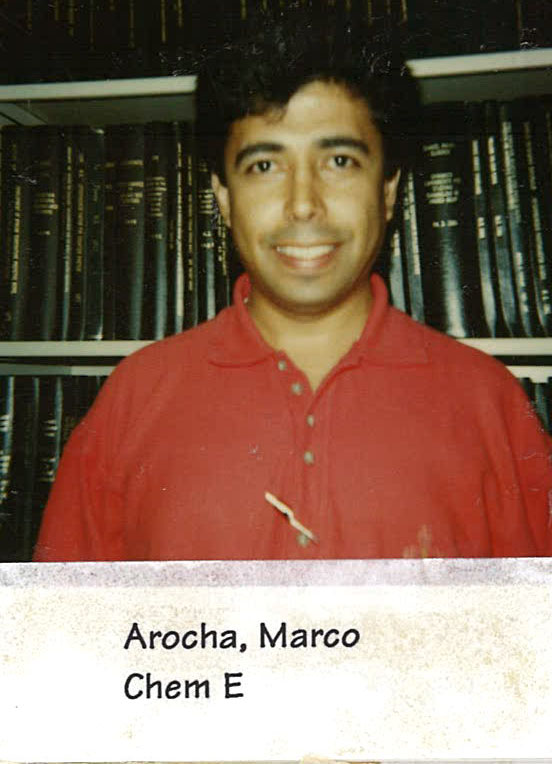 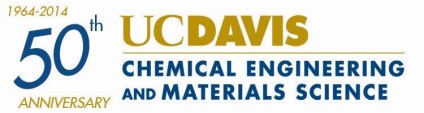 Rolf Jentoft
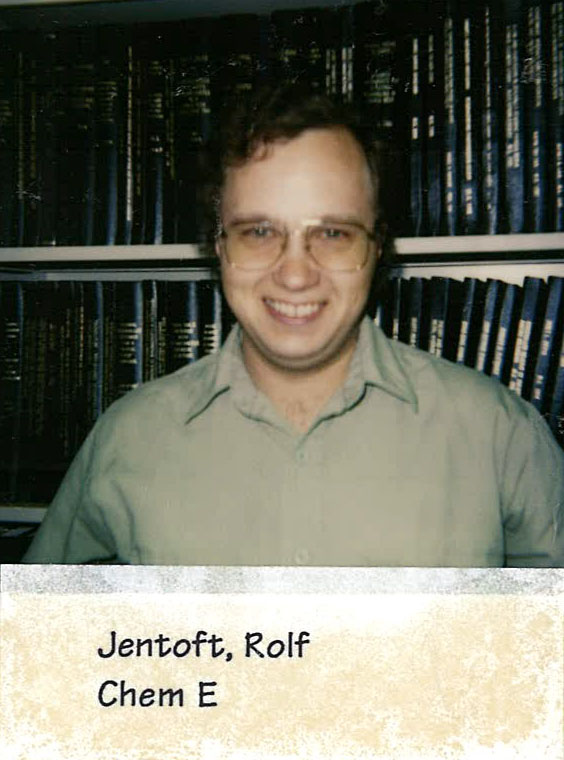 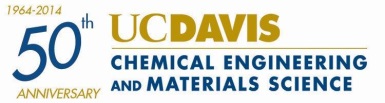 David Clague
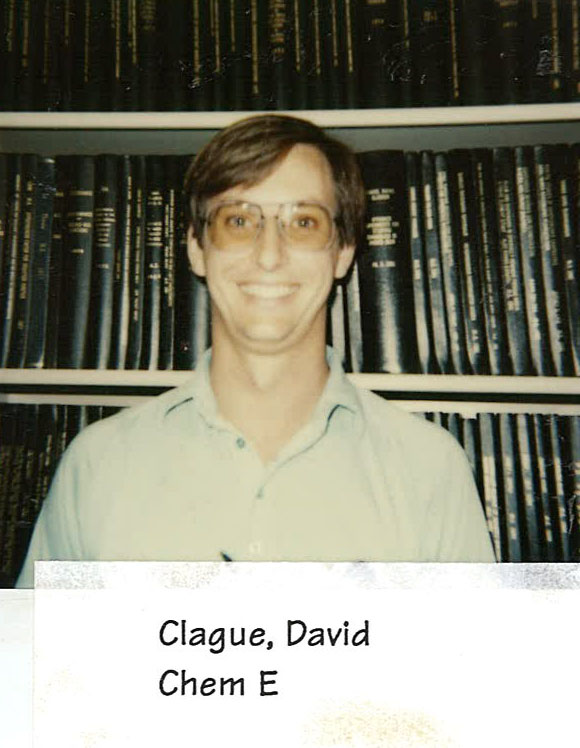 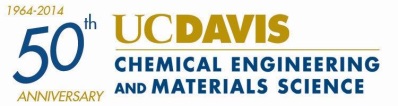 Darren Arola
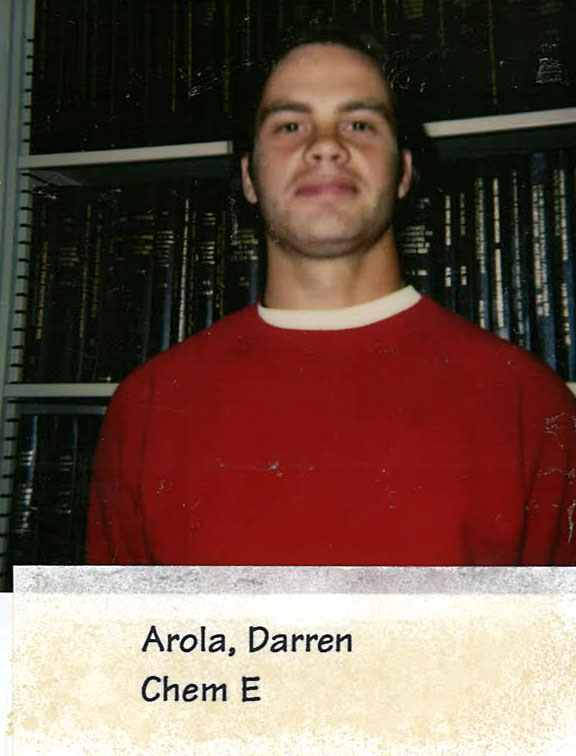 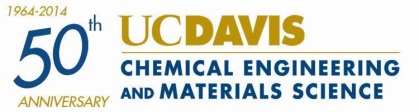 Ken Anderson
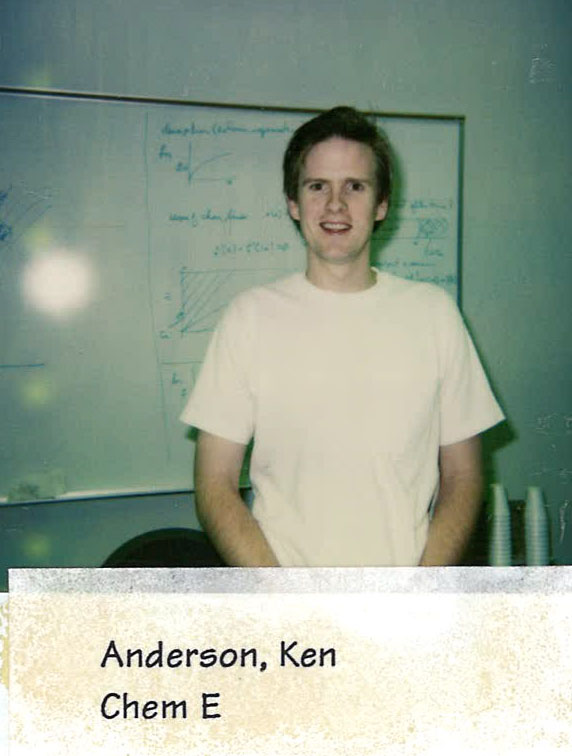 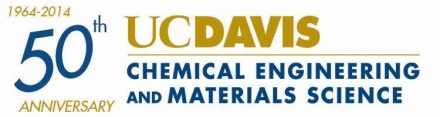 Anthony Kim
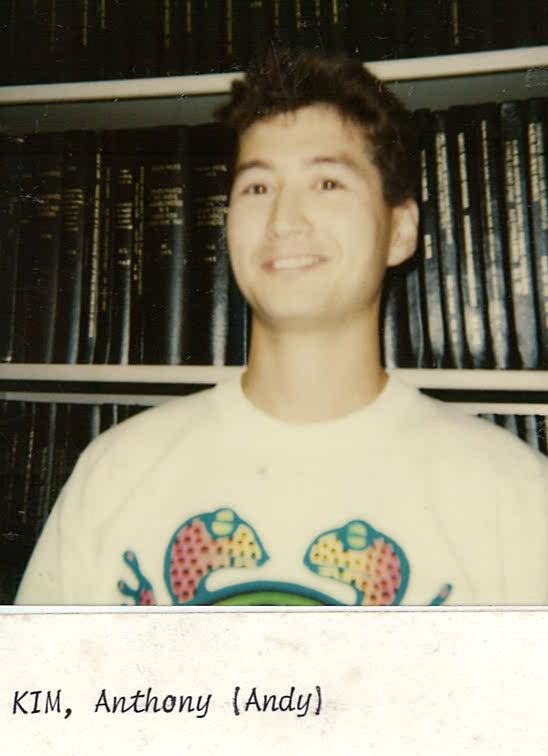 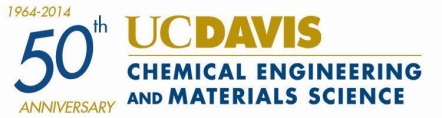 Eric Hanczyc
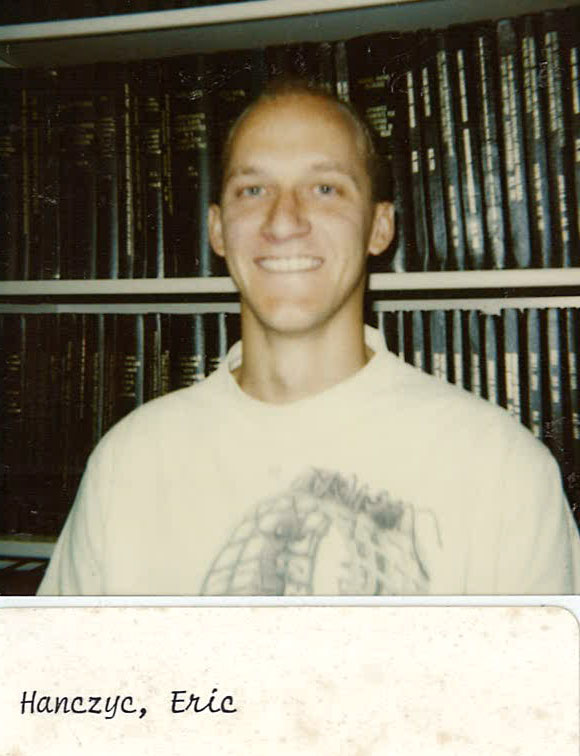 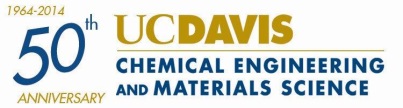 Keith Fruzzetti
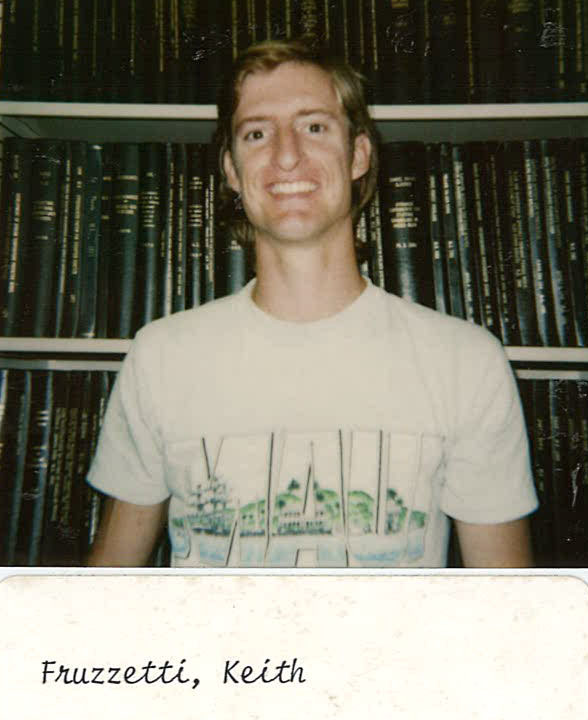 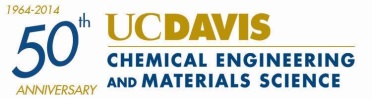 Greg Young
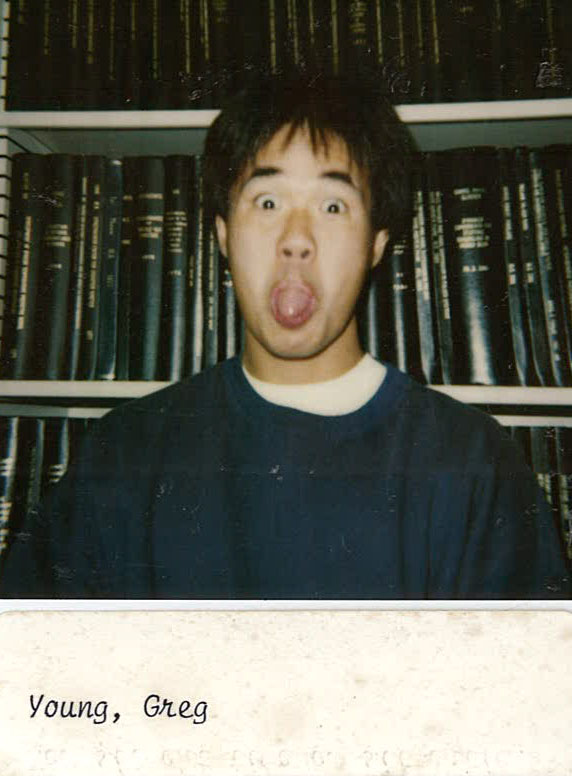 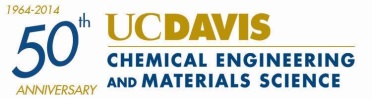 David Slade
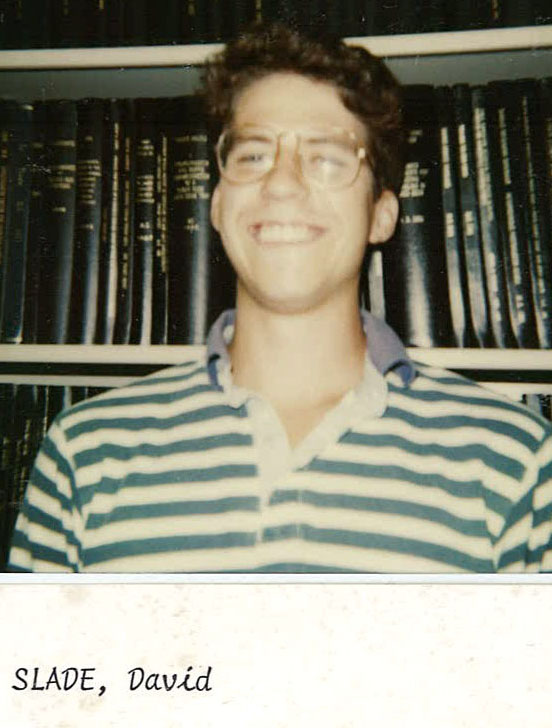 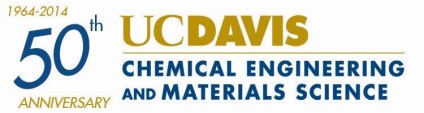 Bill Weber
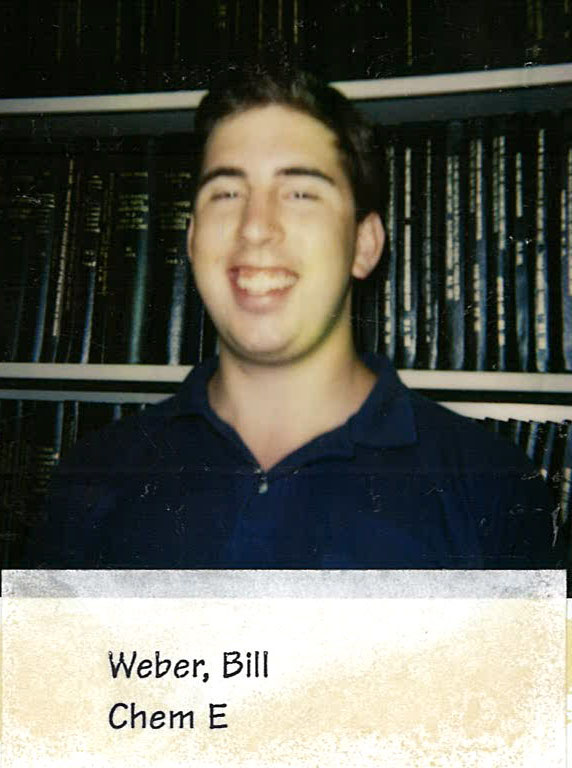 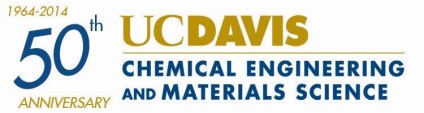 Steve Hong
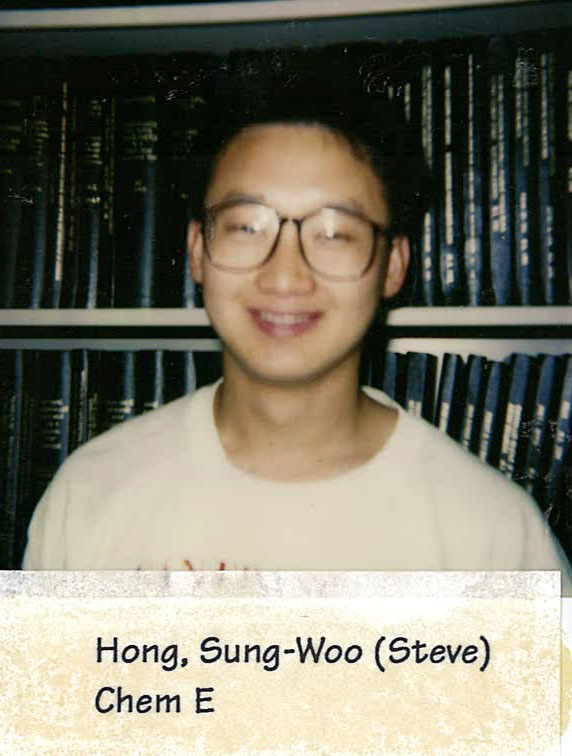 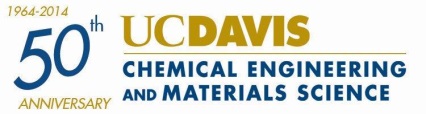 Sang Yoo
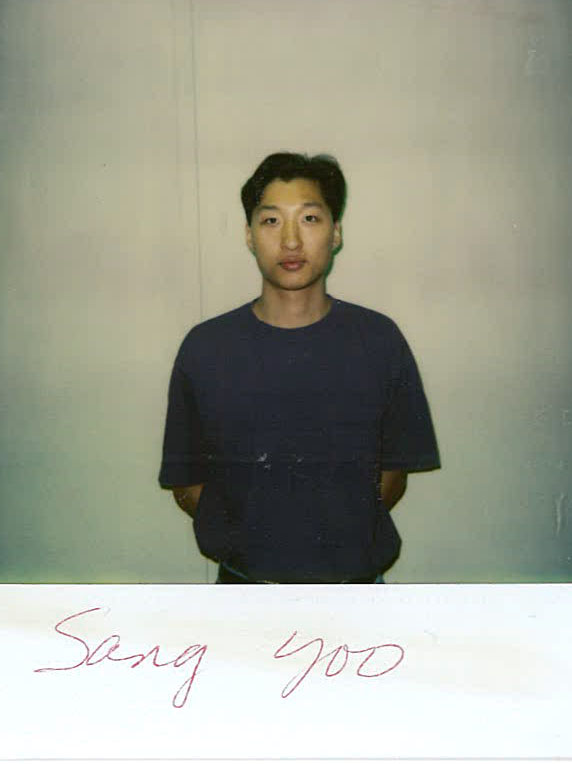 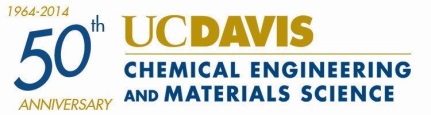 Hicham El Mrini
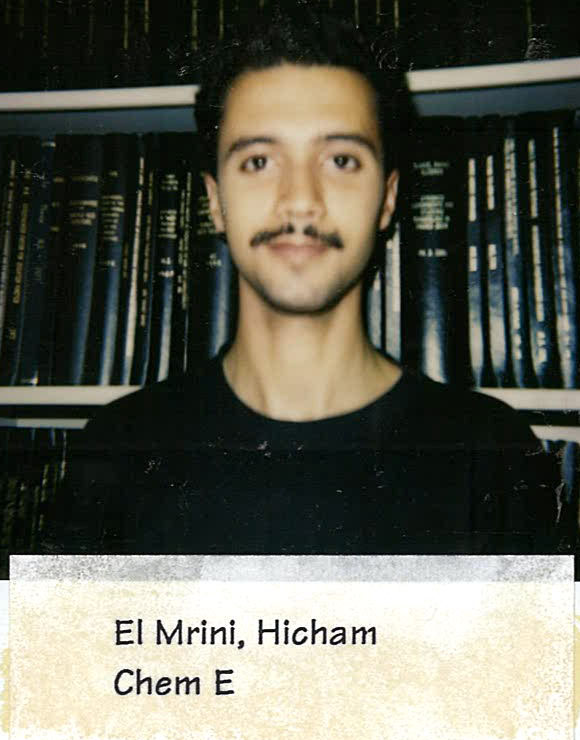 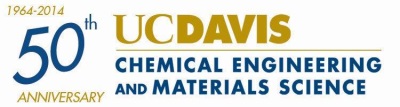 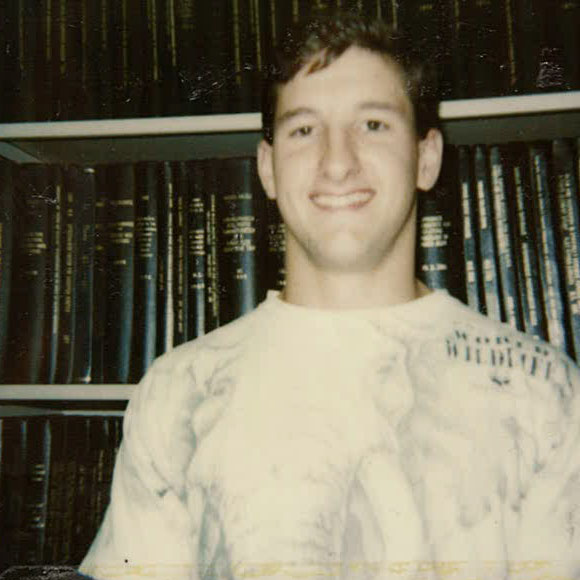 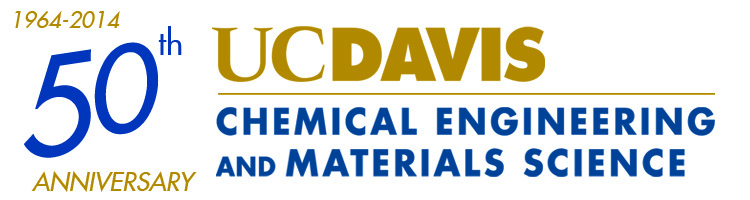 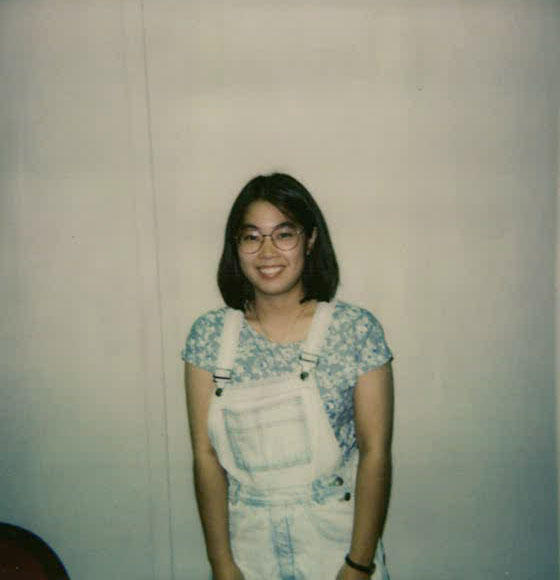 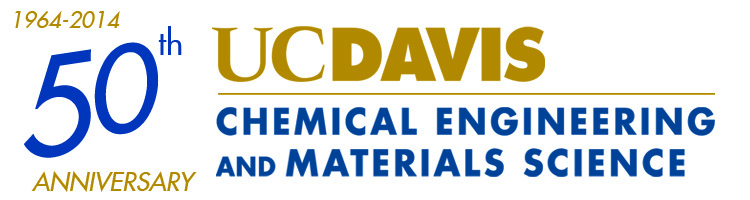 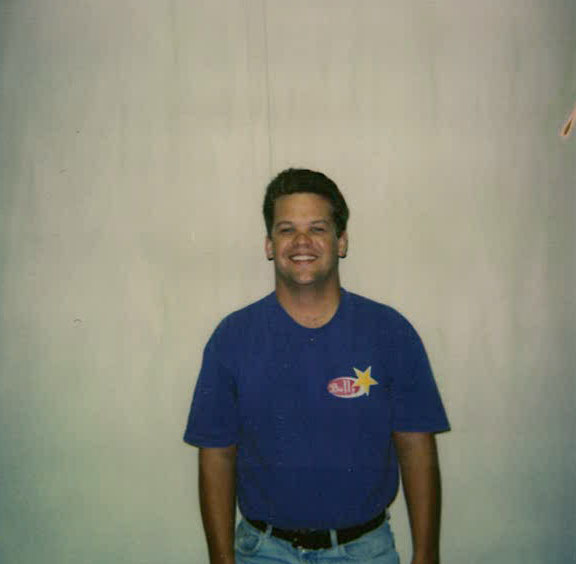 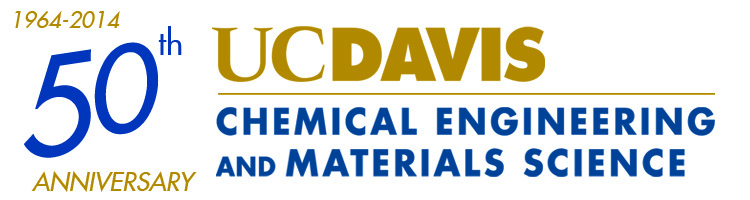 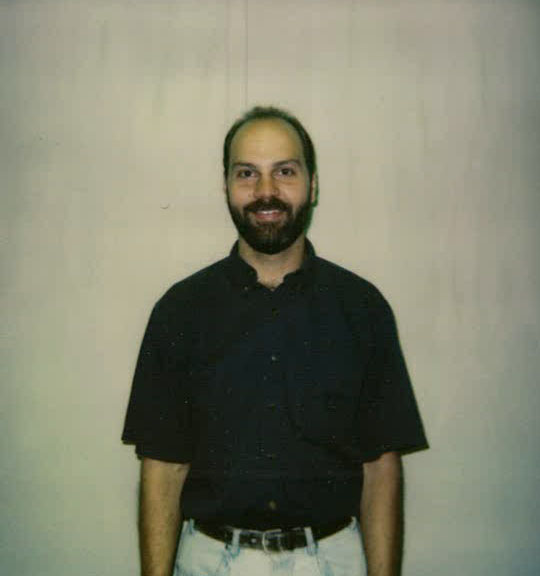 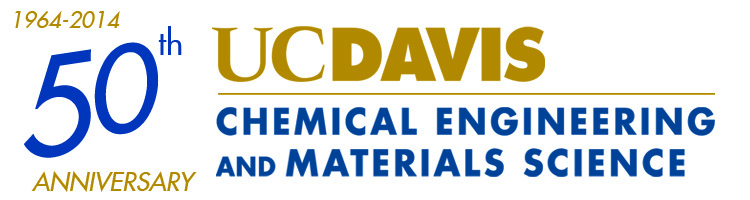 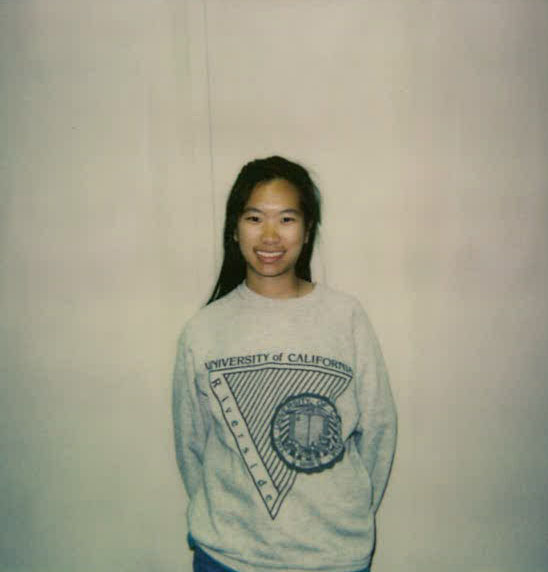 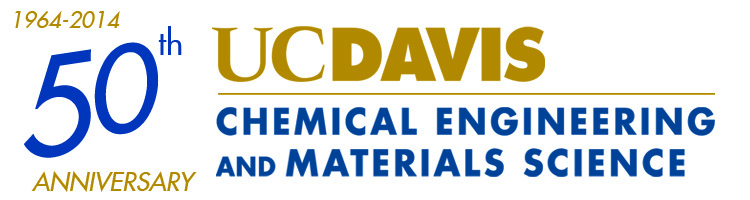 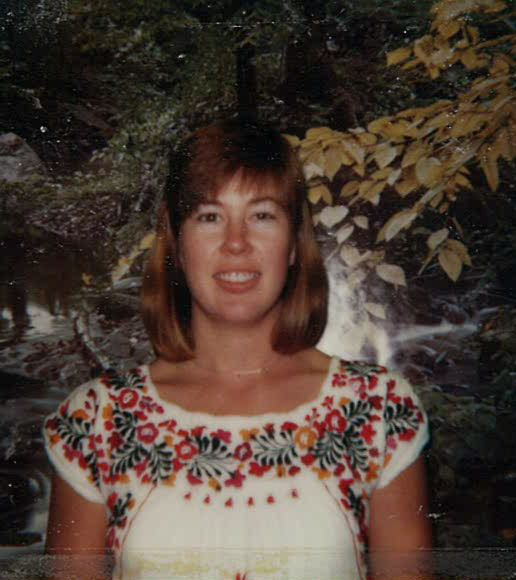 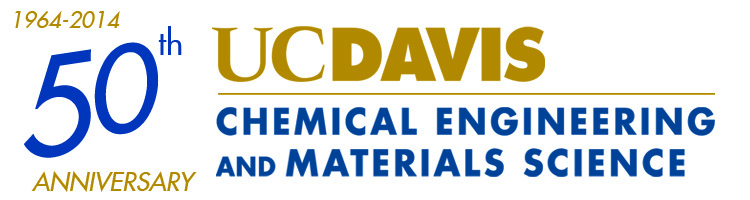 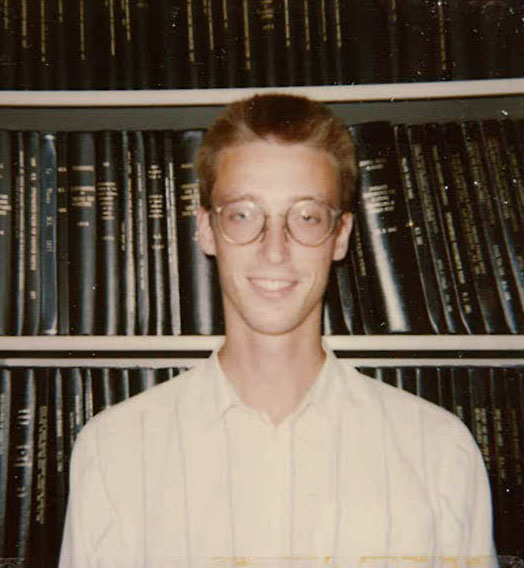 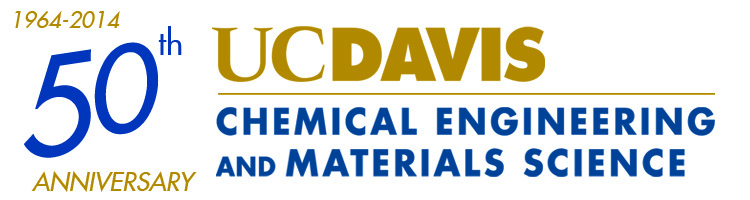 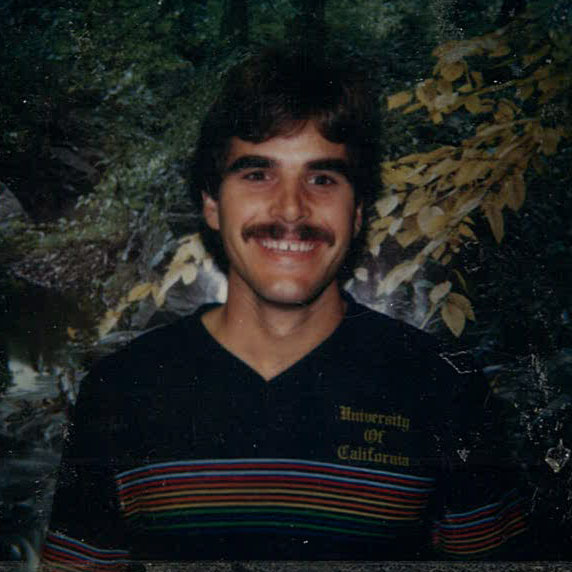 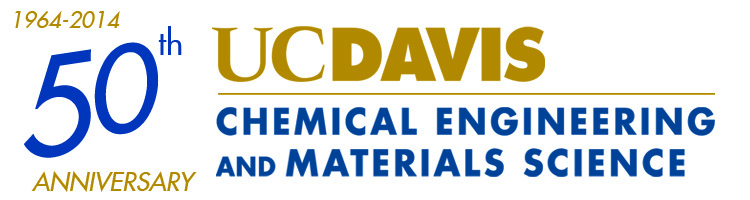 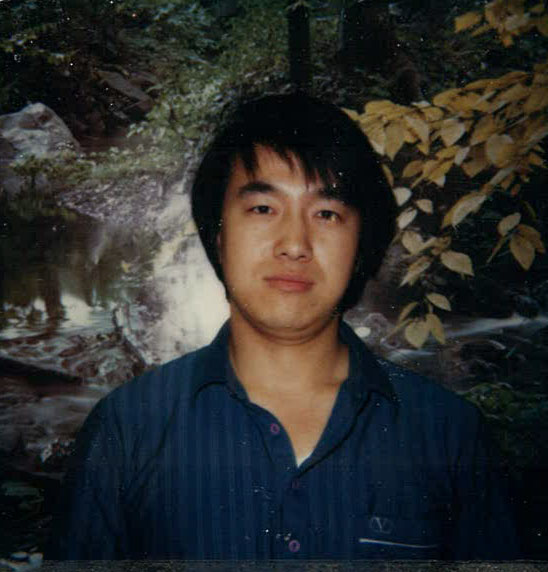 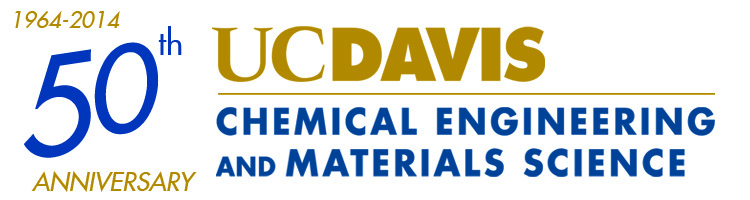 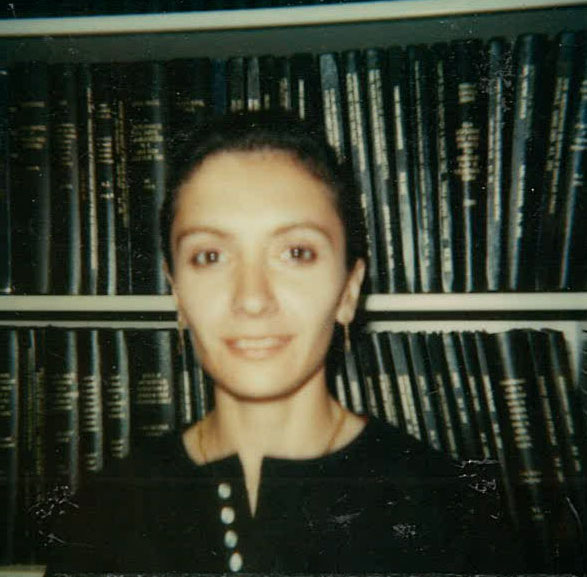 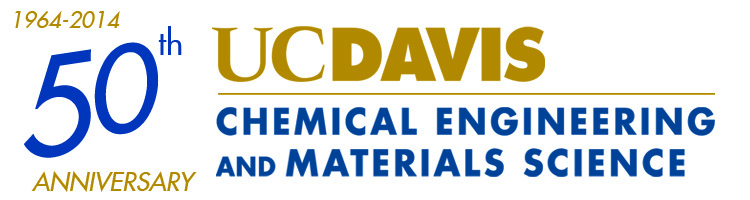 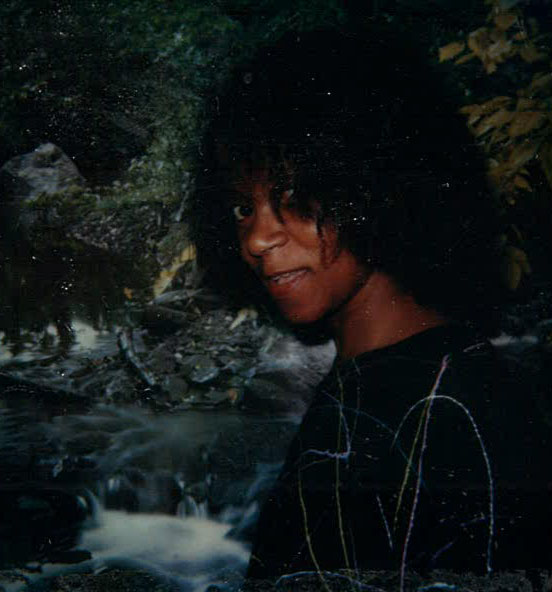 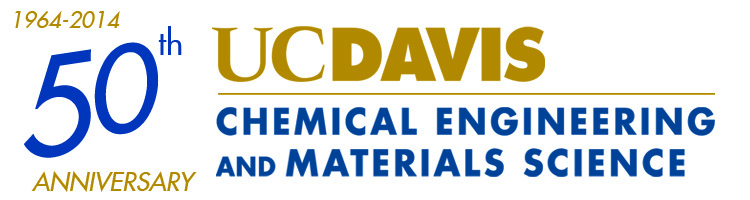 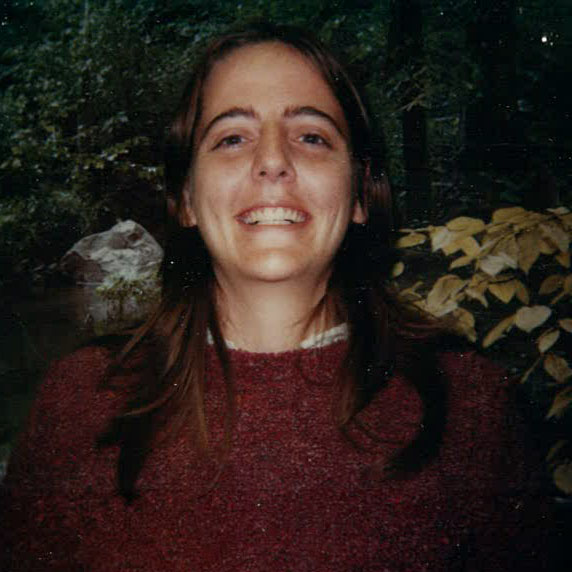 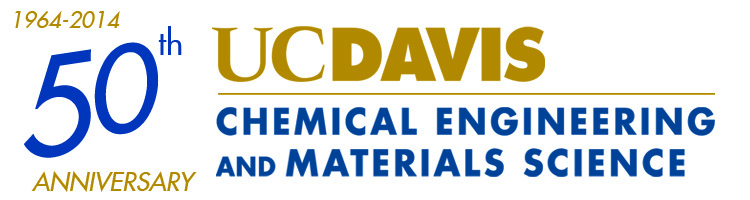 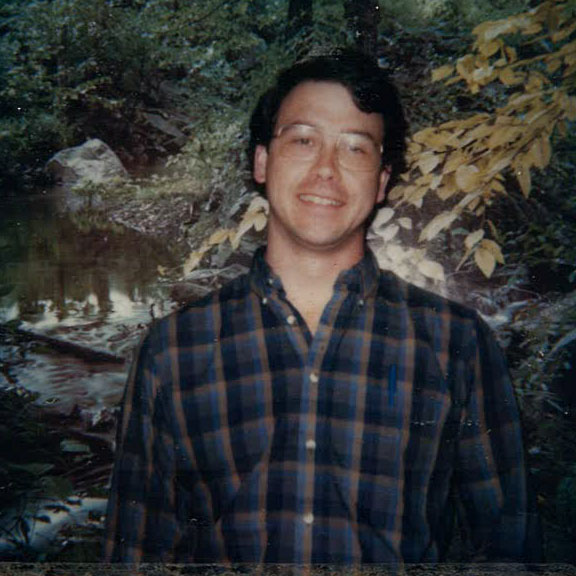 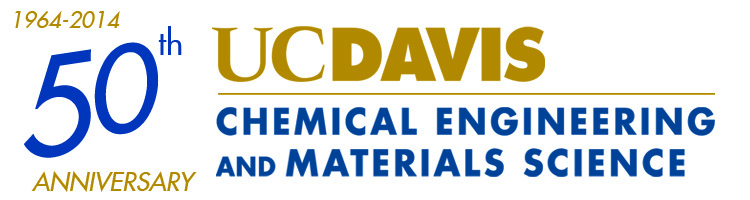 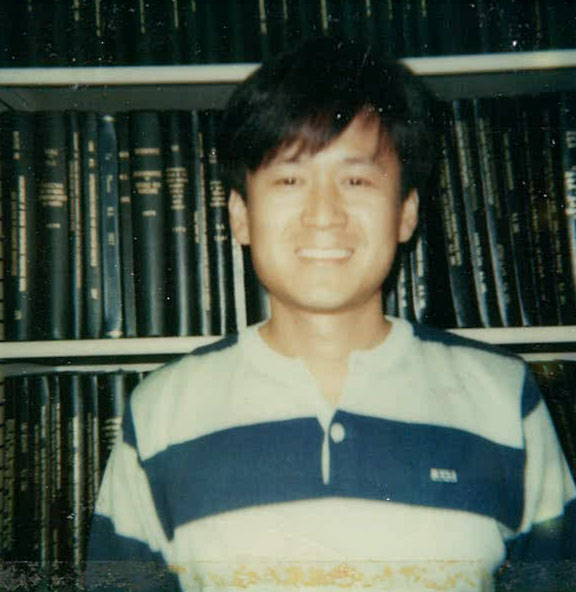 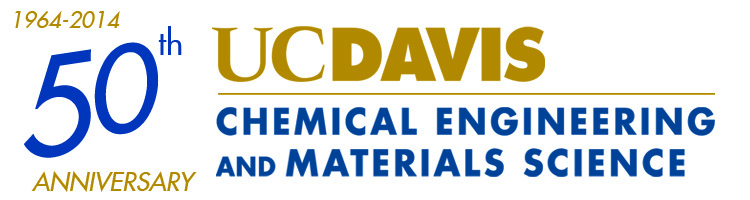 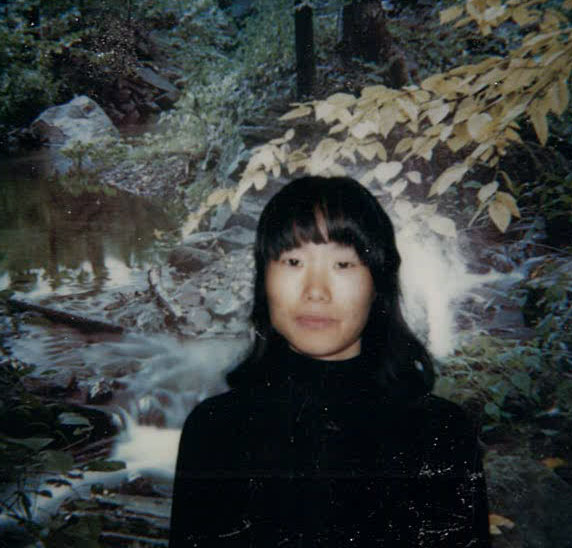 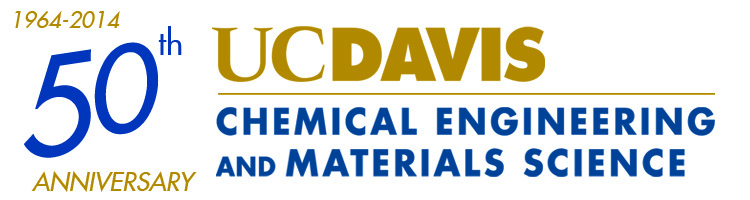 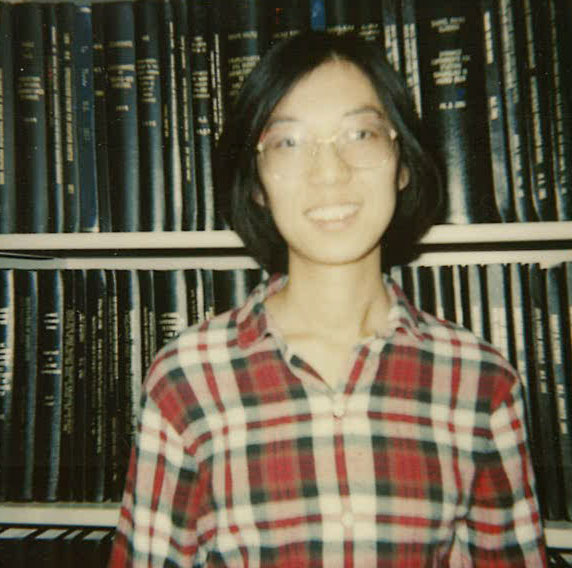 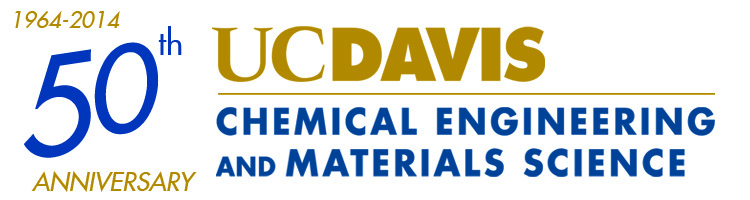 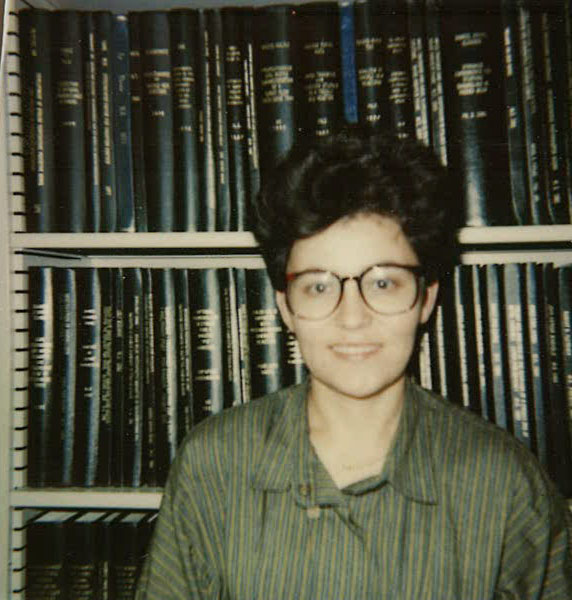 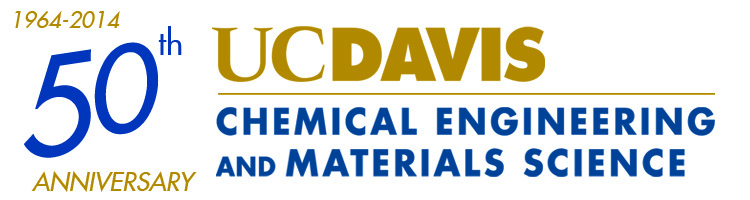 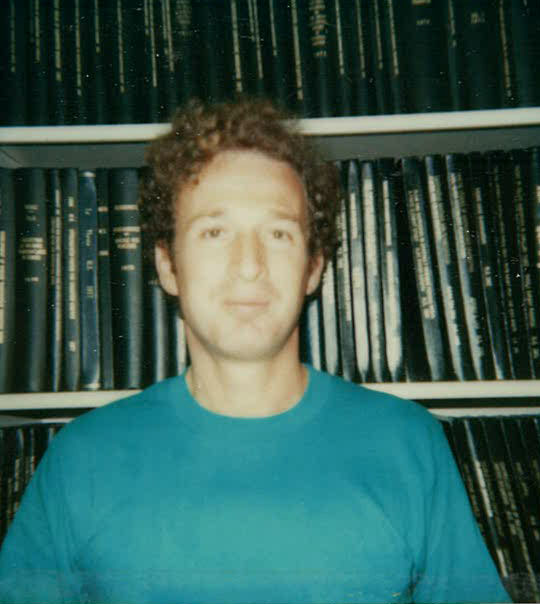 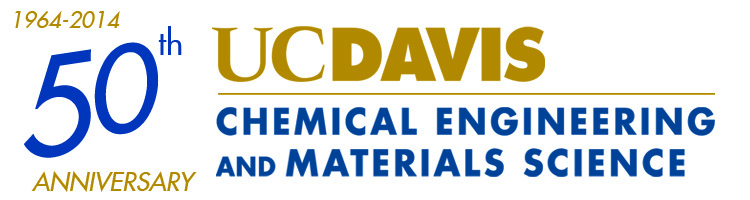 Toshi Kakizono
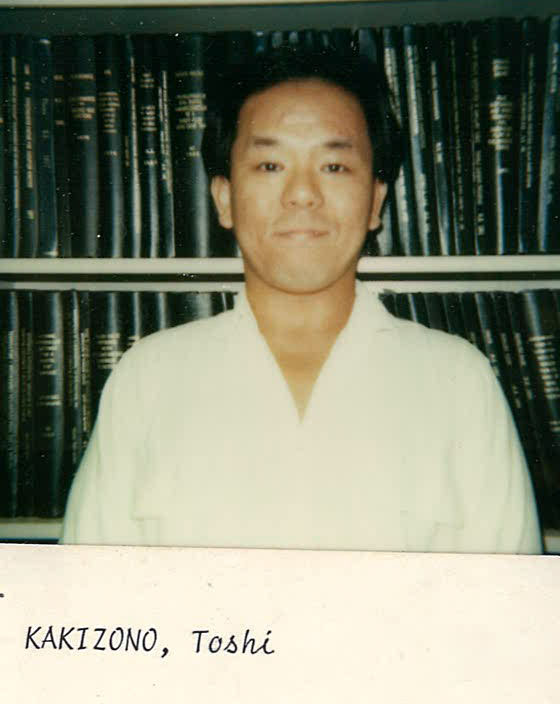 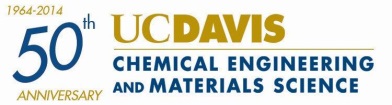 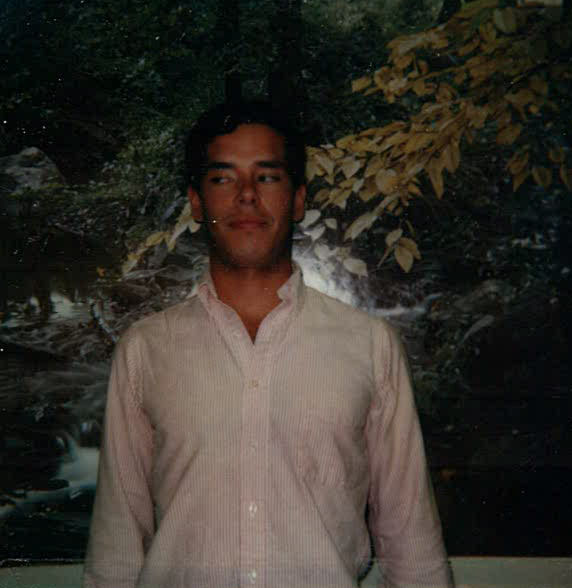 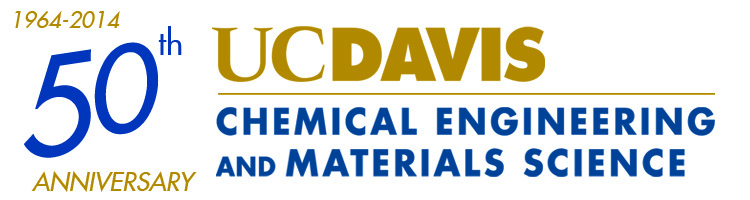 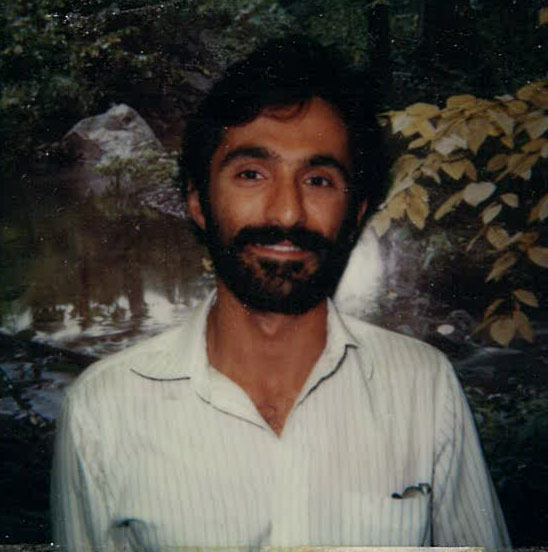 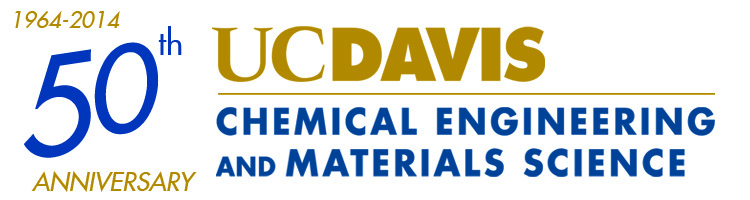 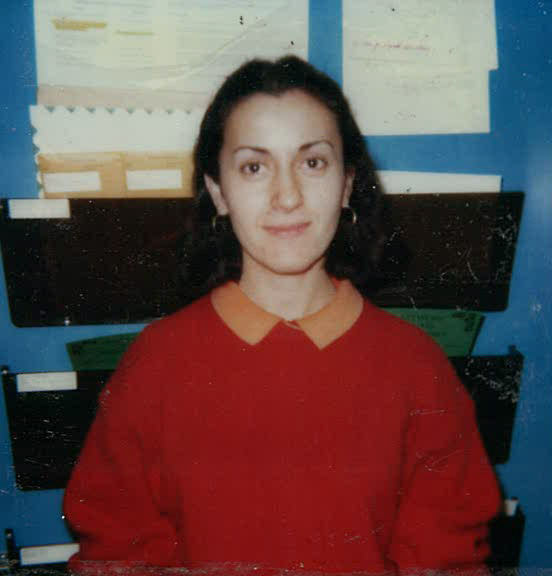 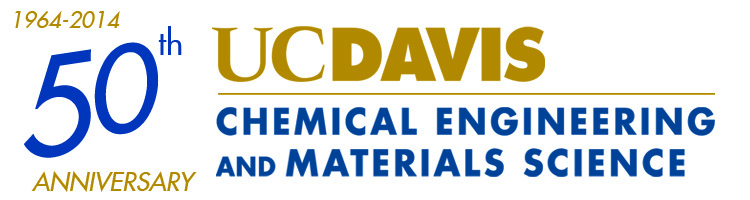 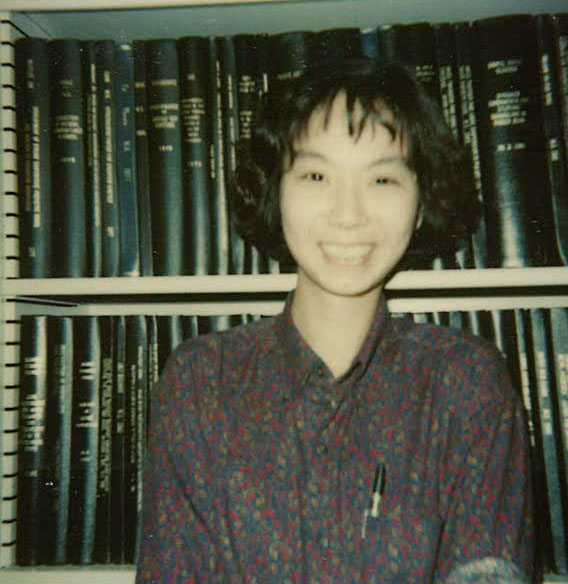 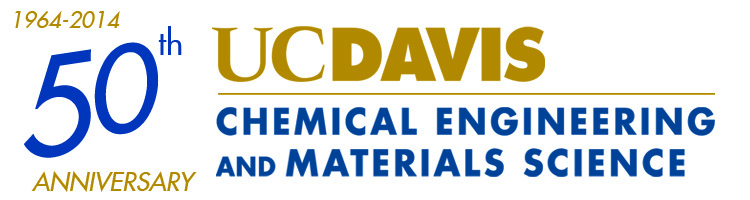 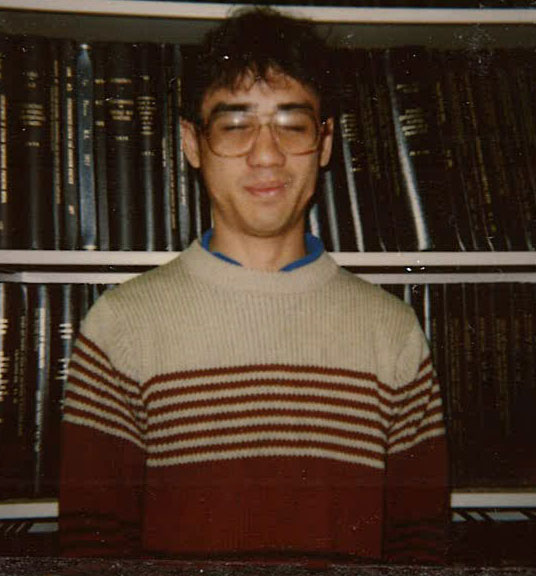 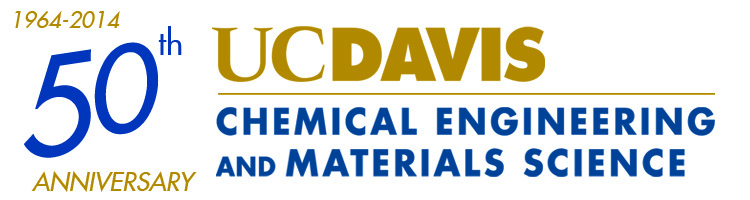 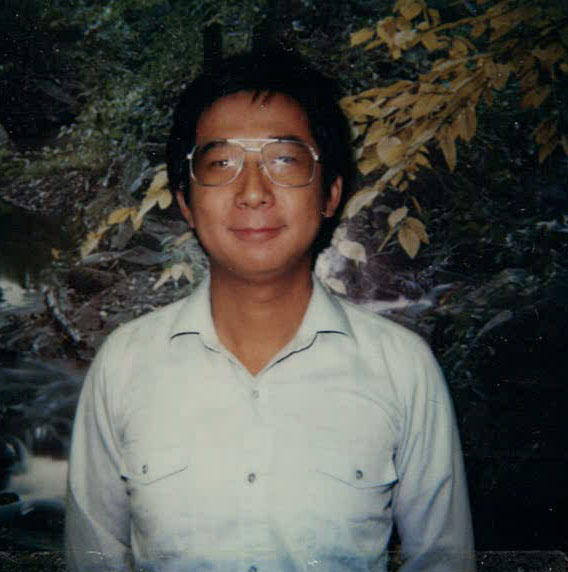 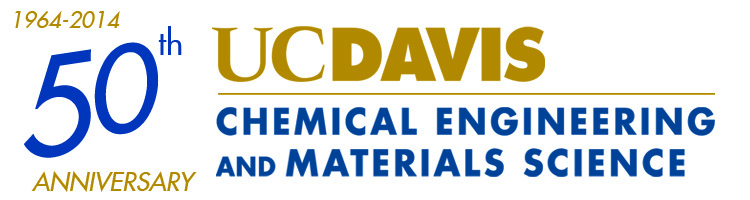 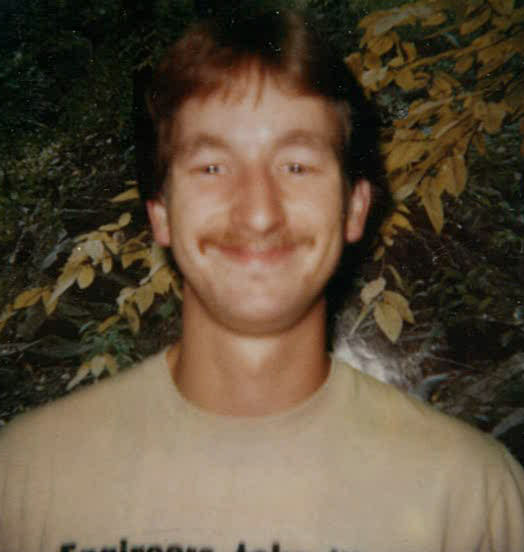 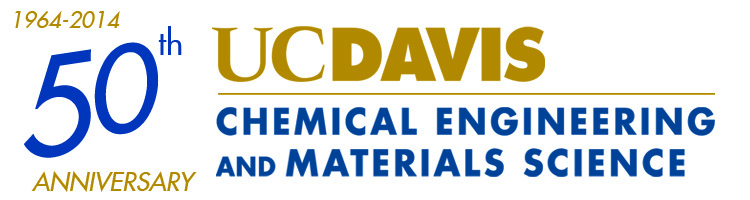 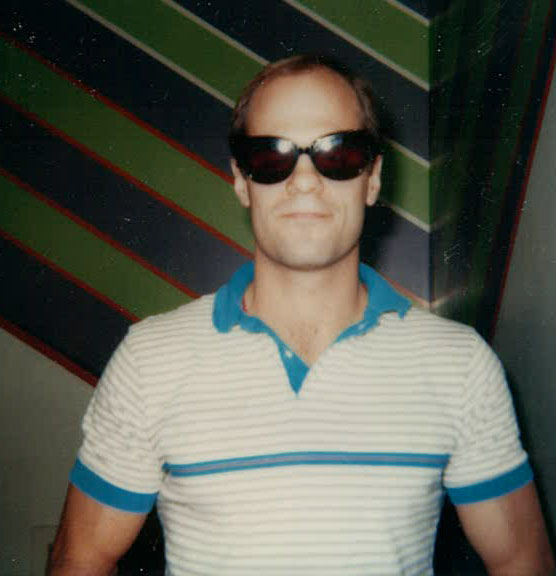 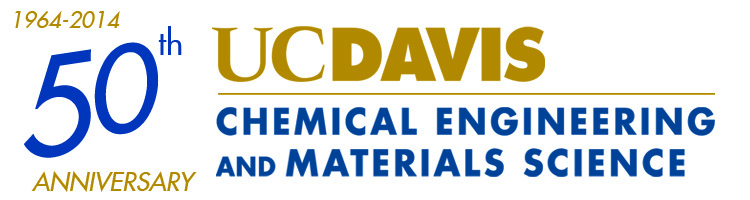 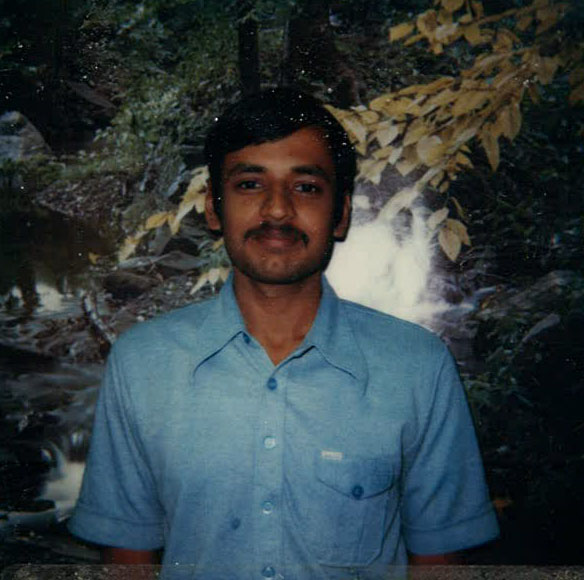 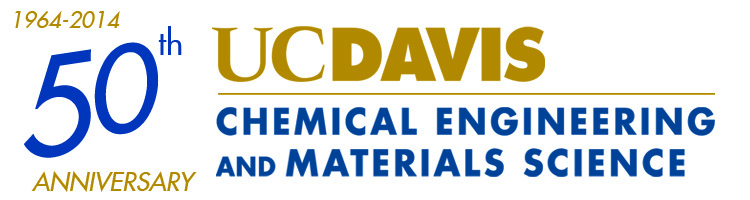 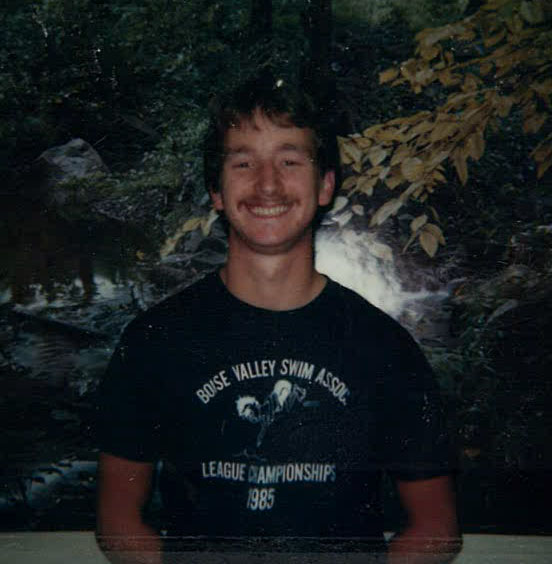 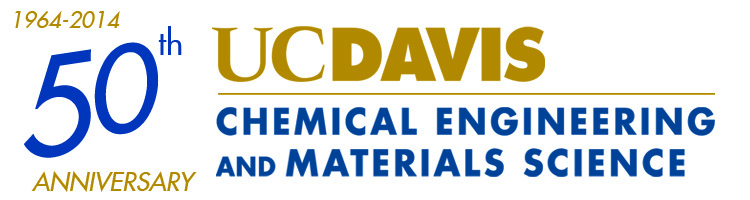 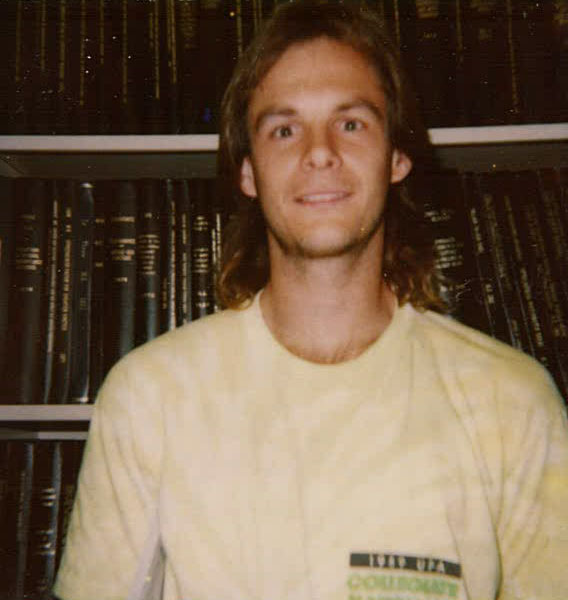 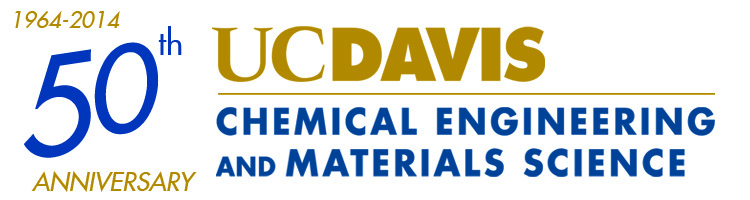 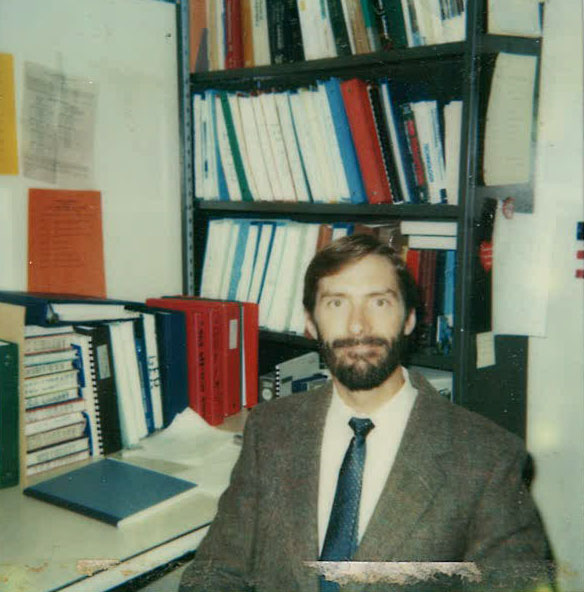 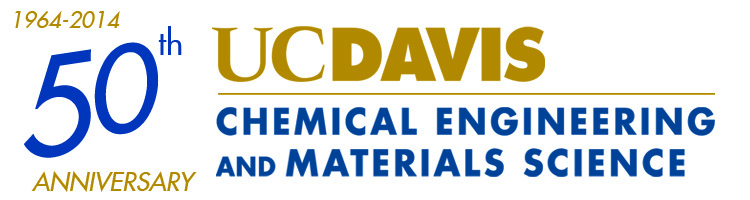 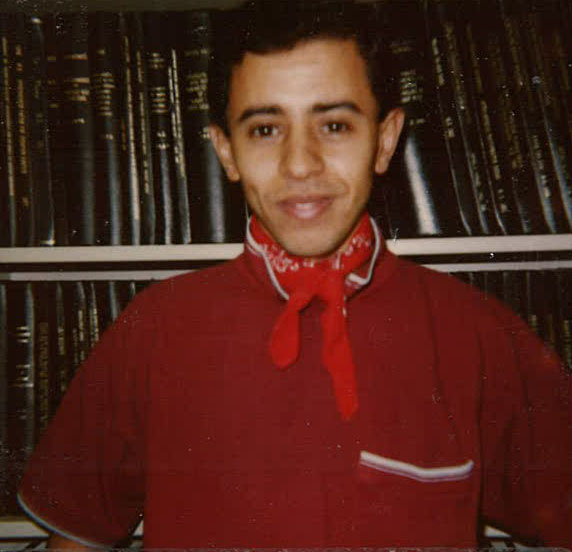 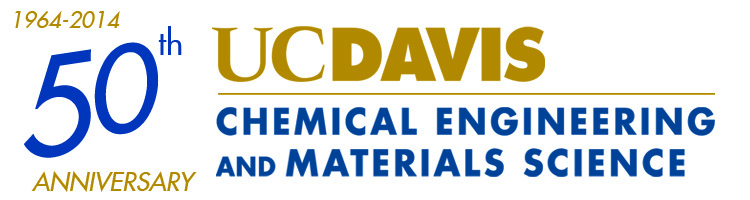 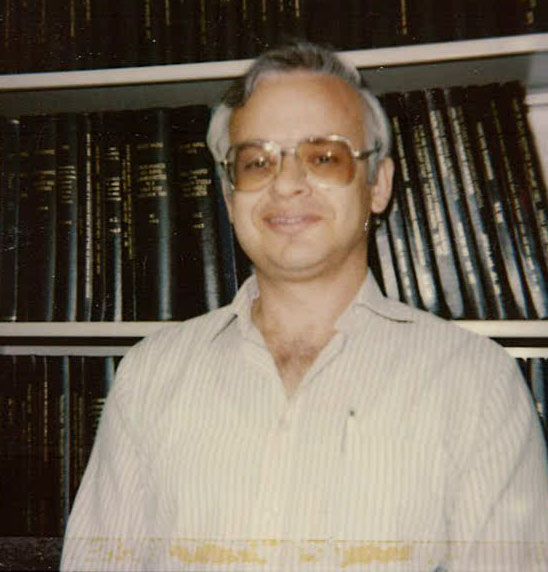 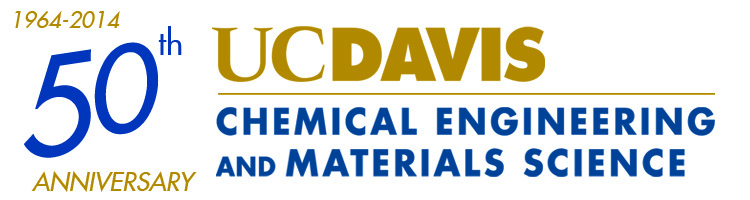 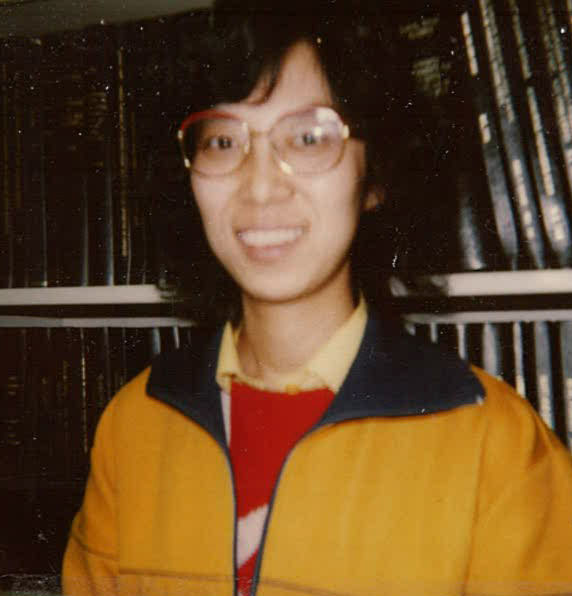 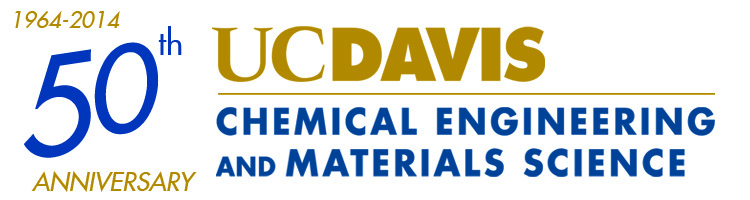 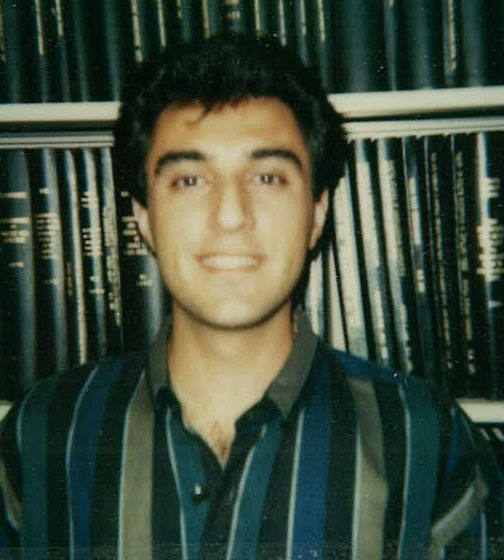 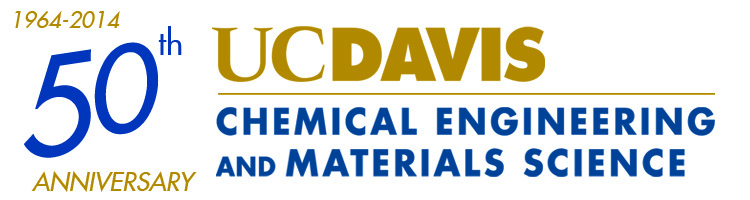 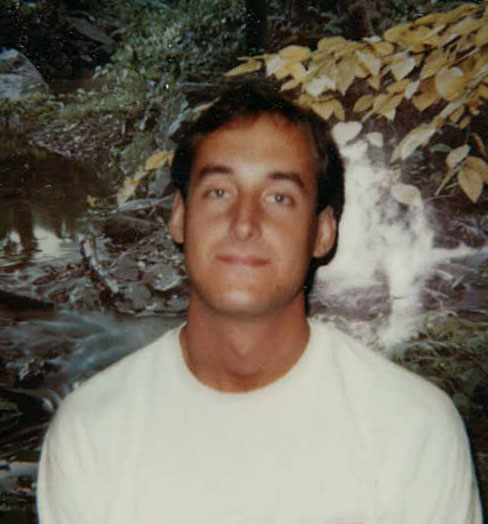 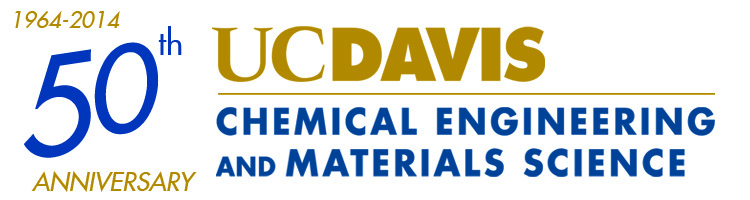 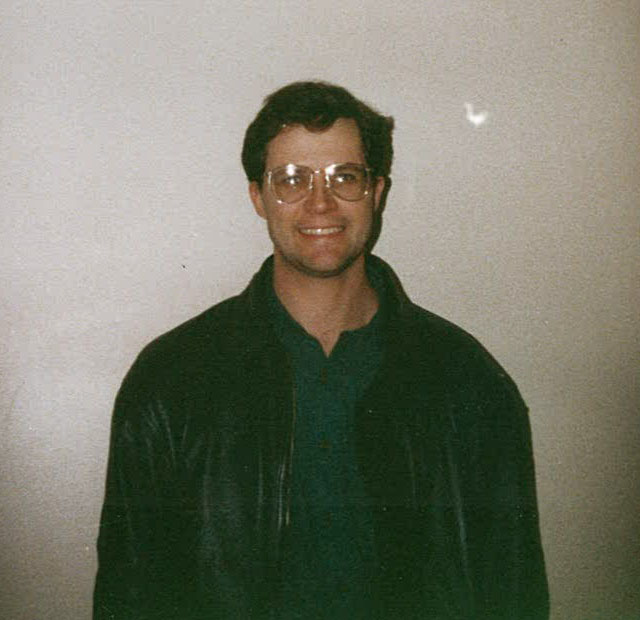 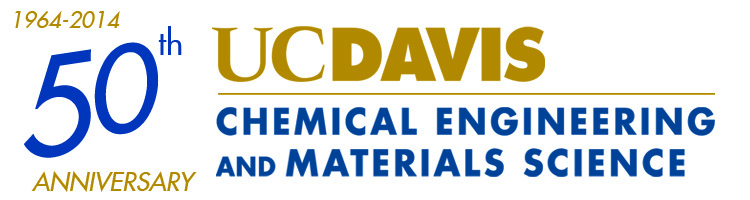 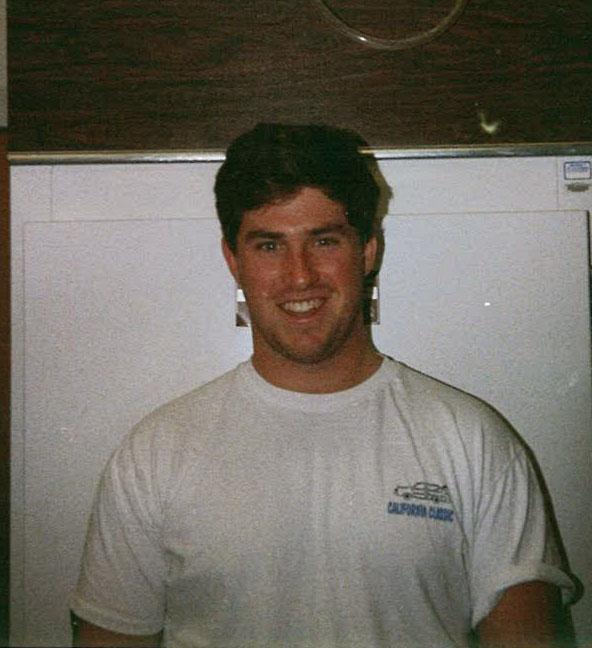 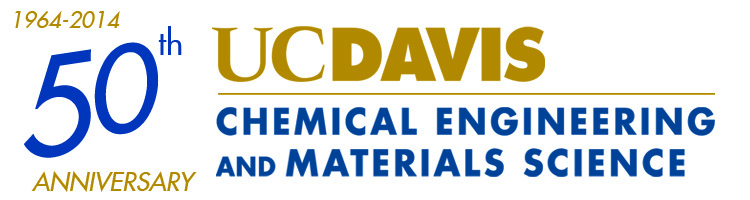 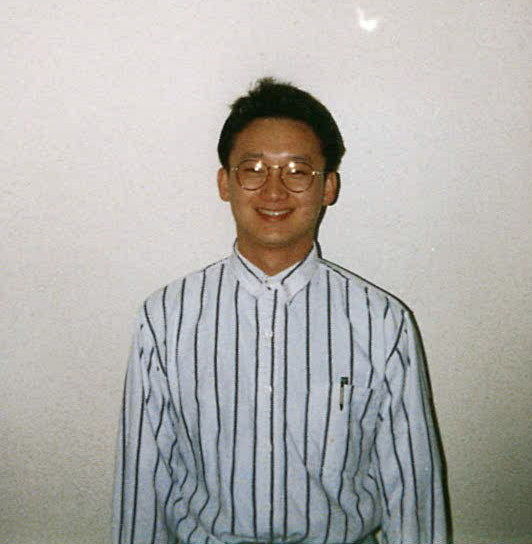 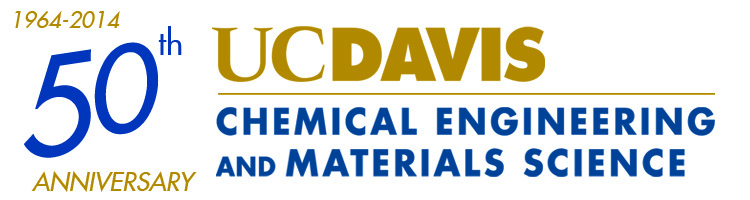 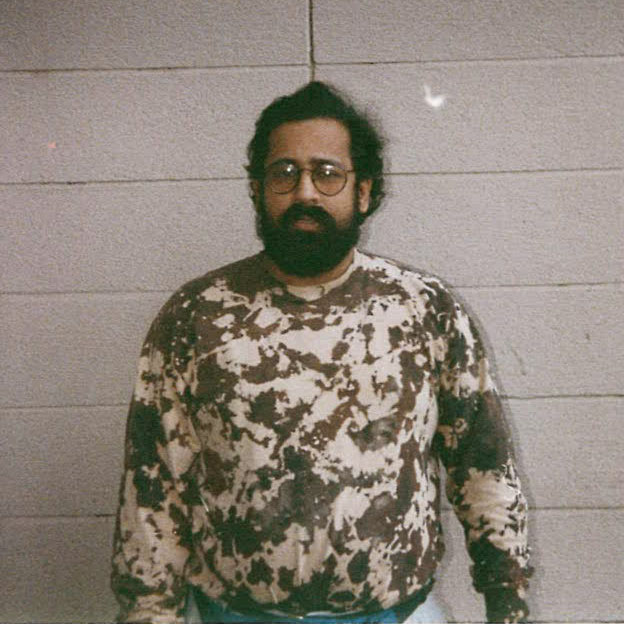 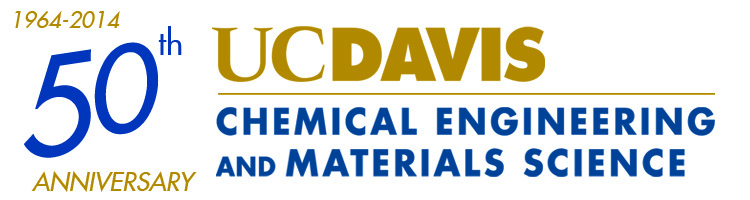 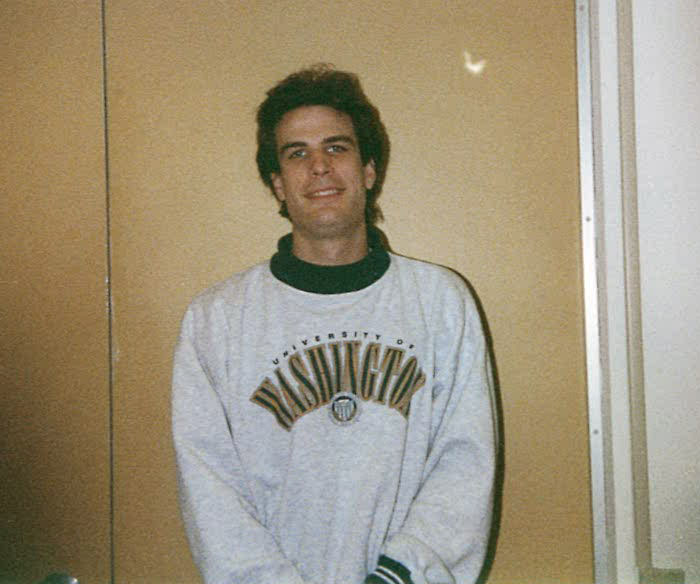 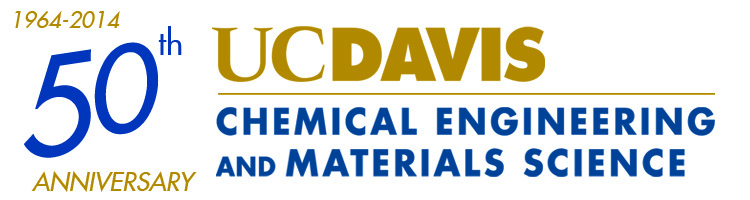 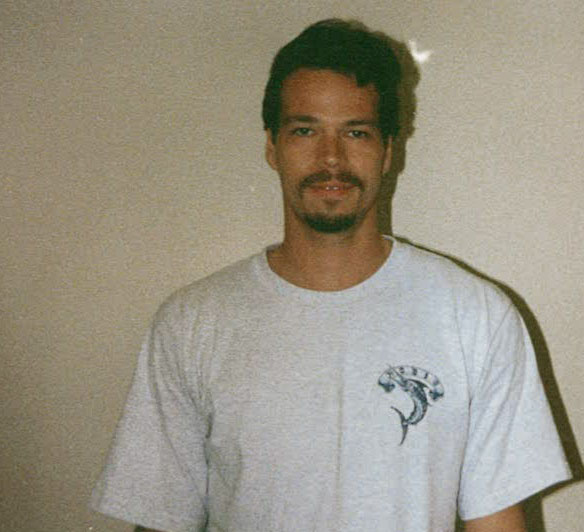 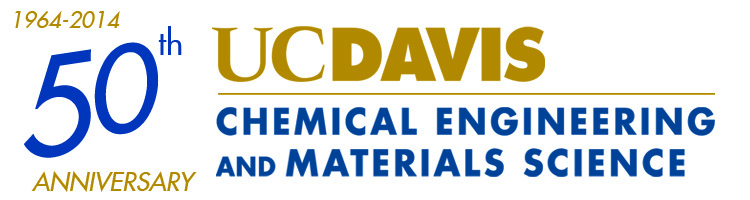 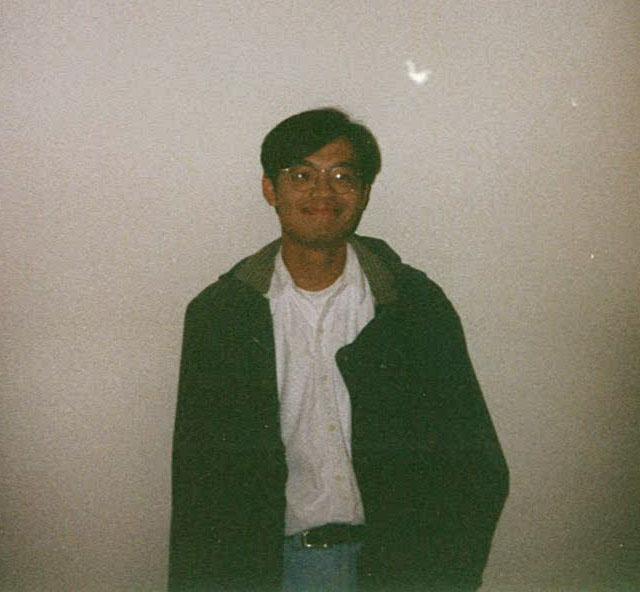 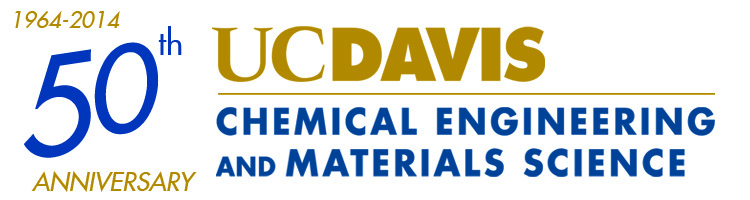 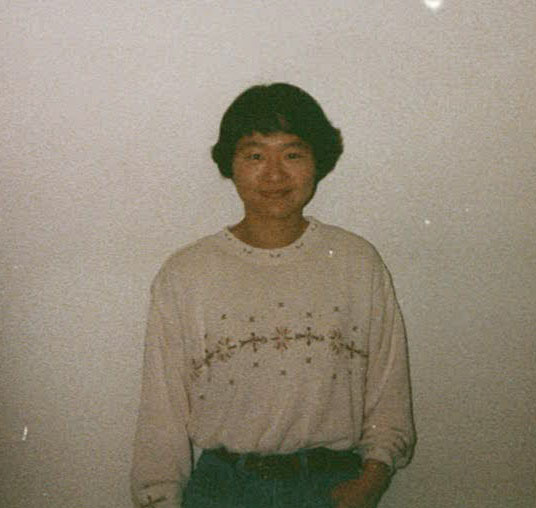 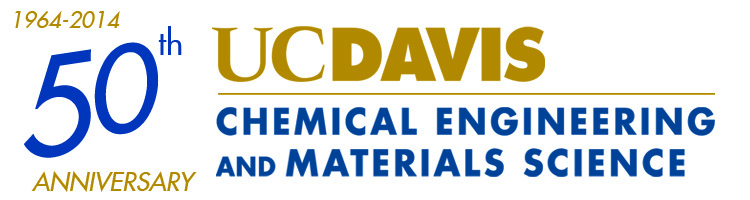 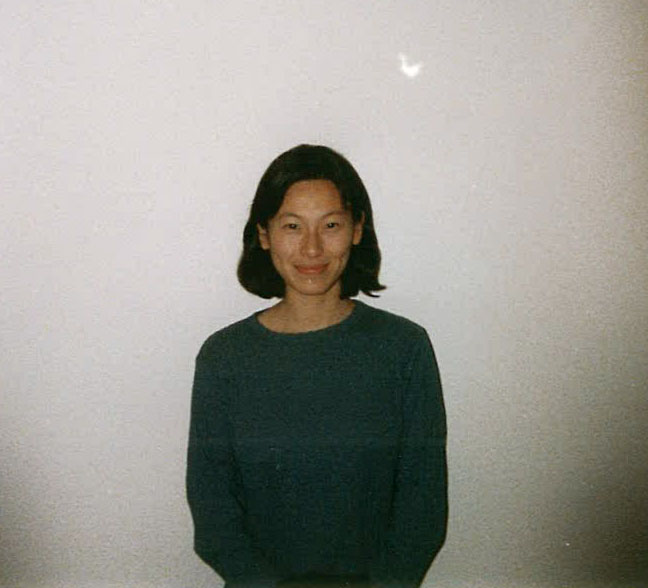 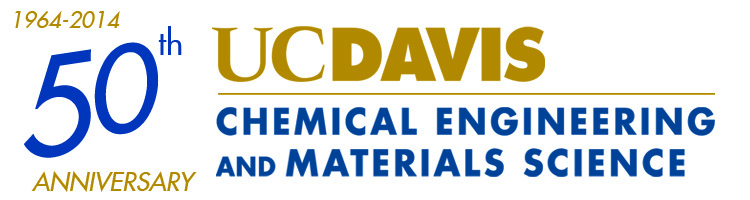 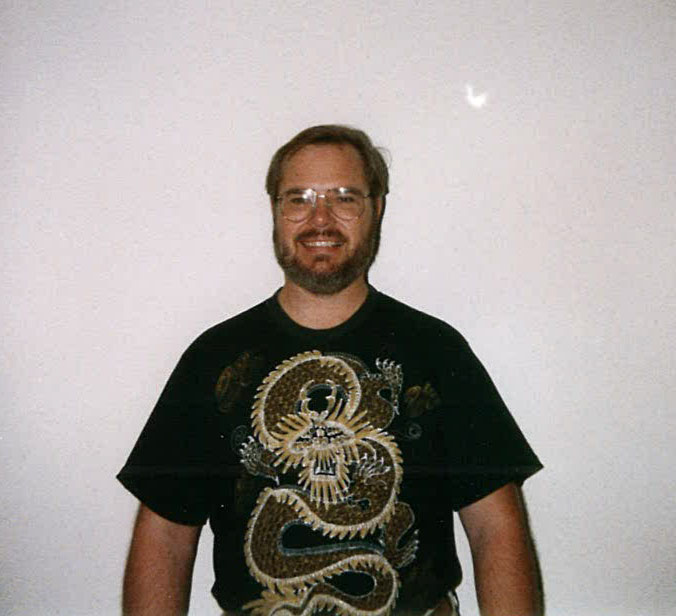 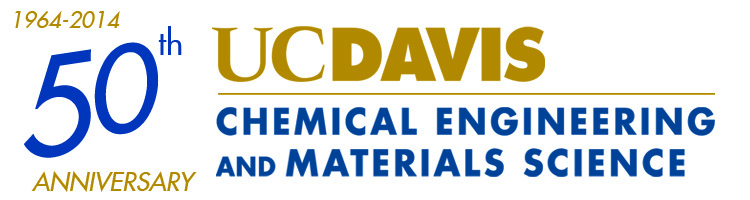 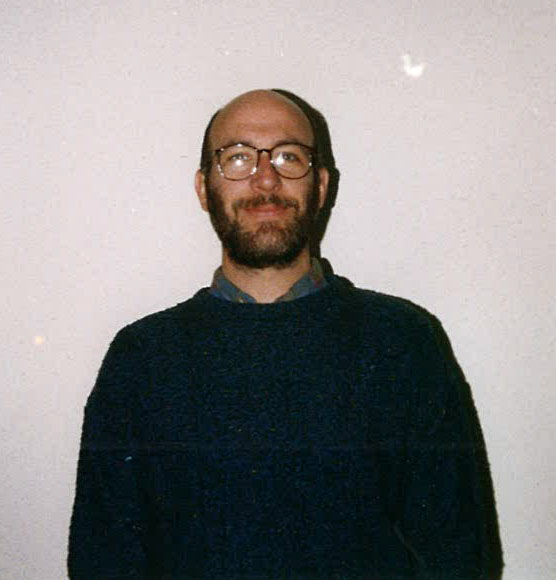 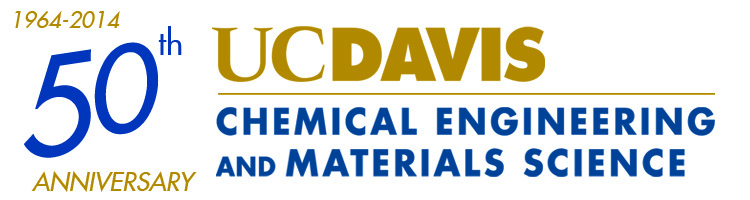 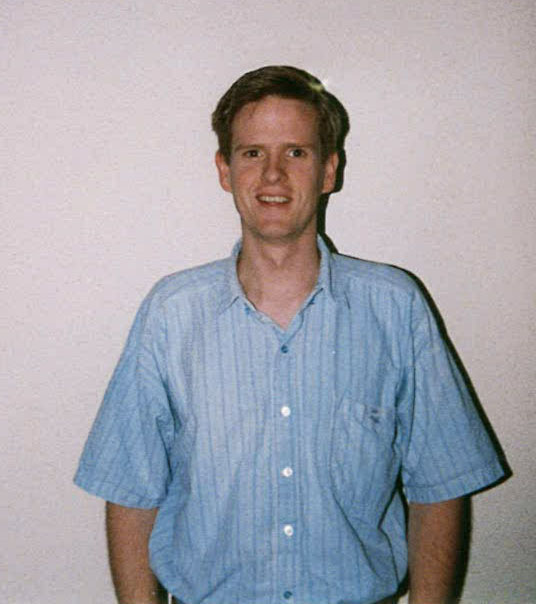 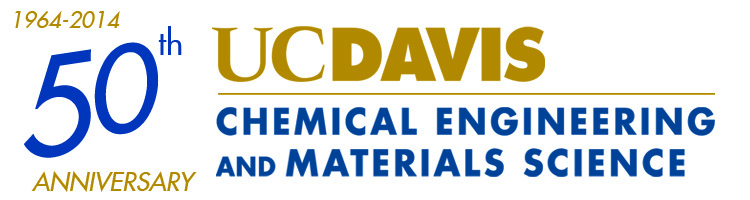 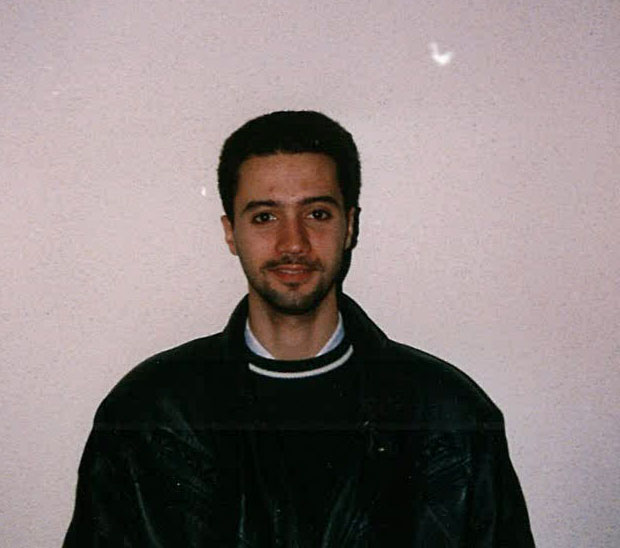 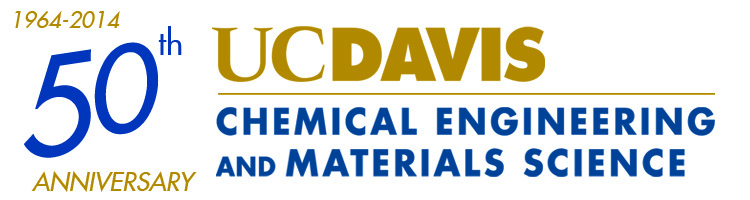 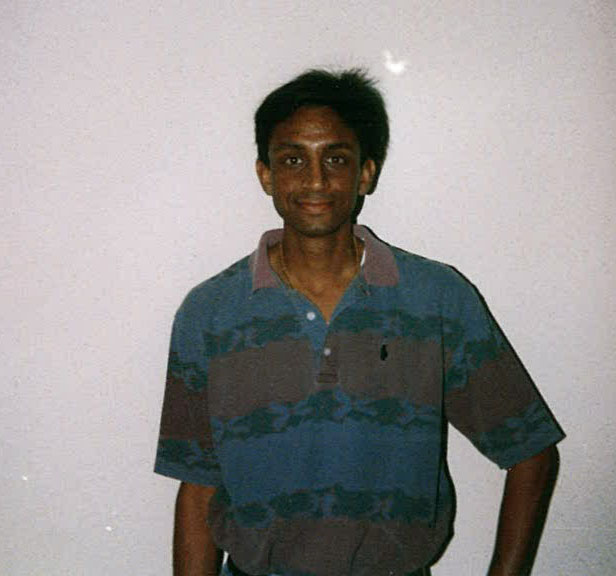 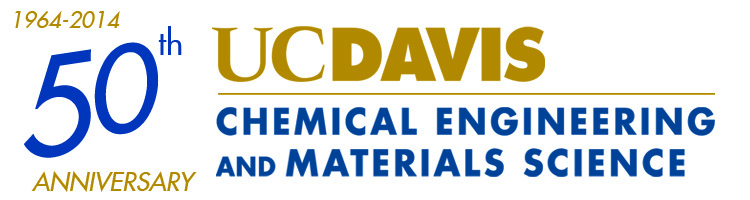 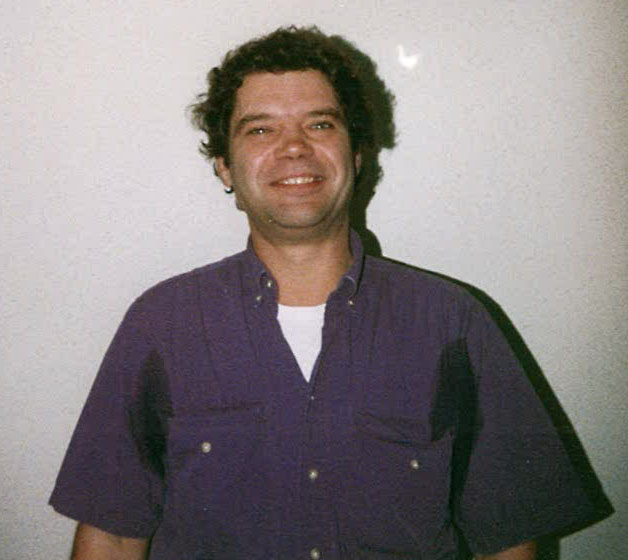 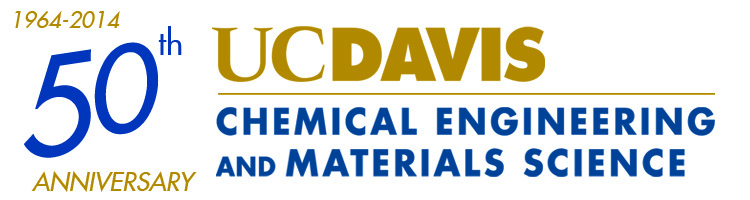 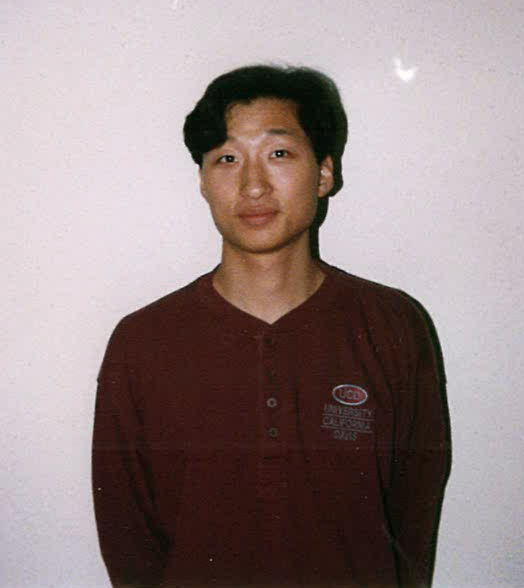 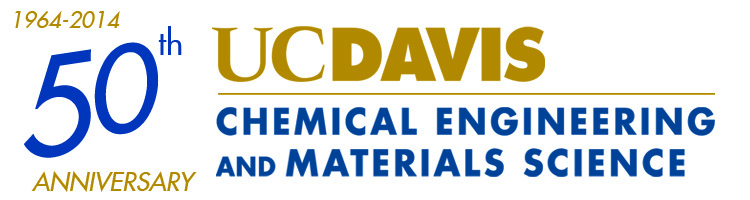 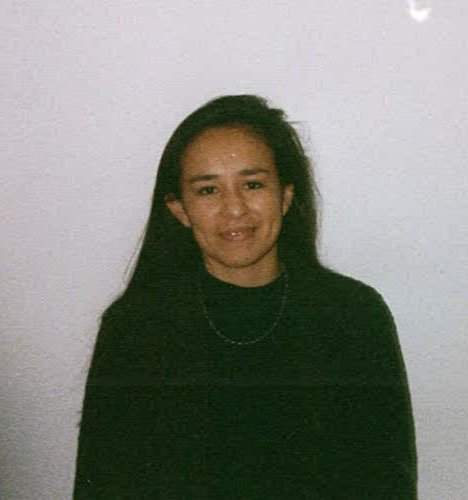 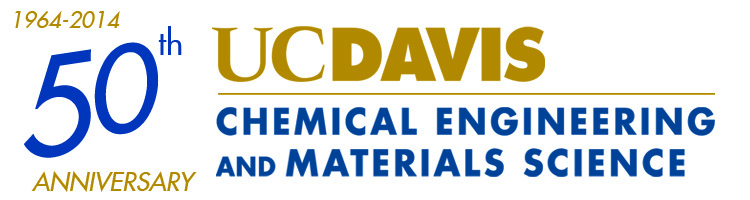 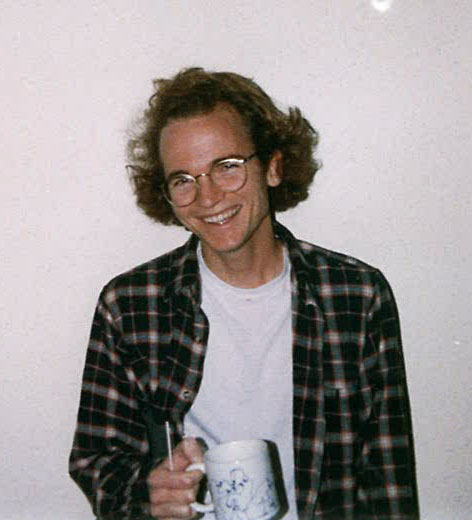 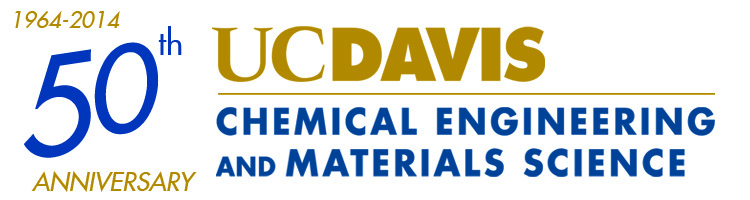 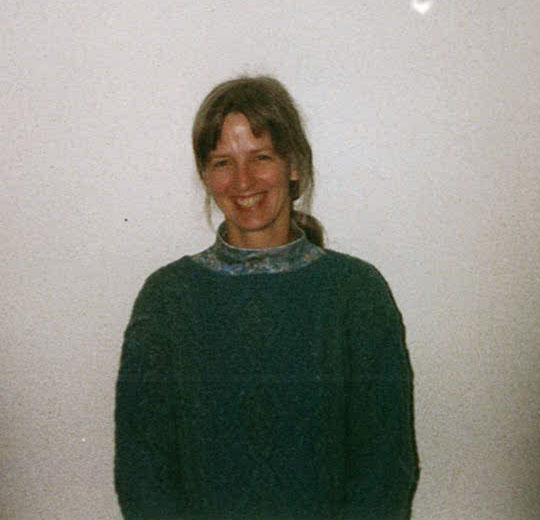 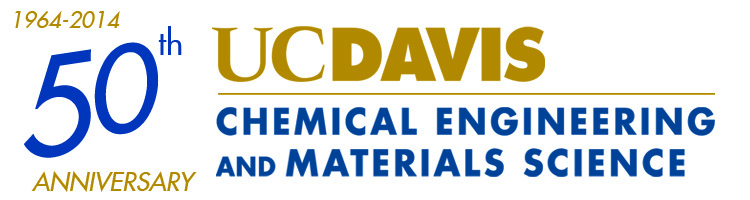 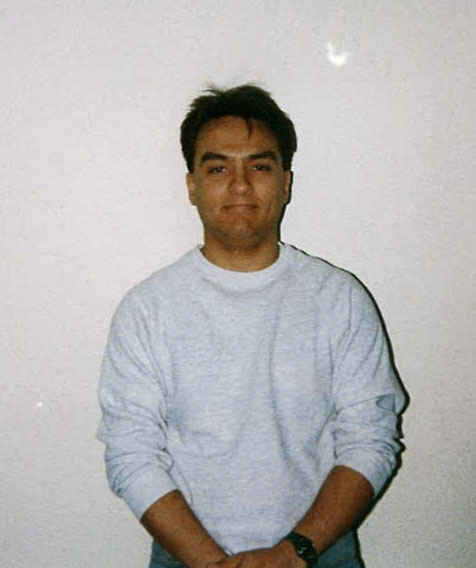 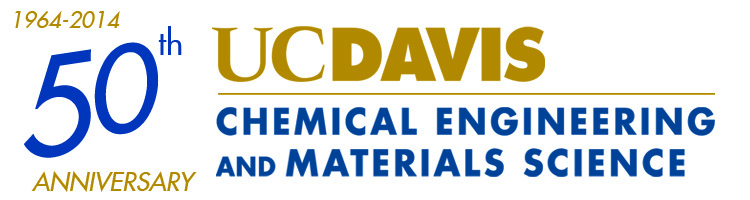 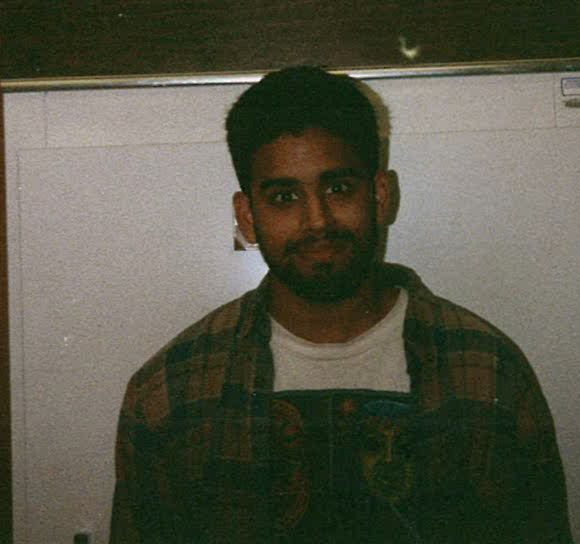 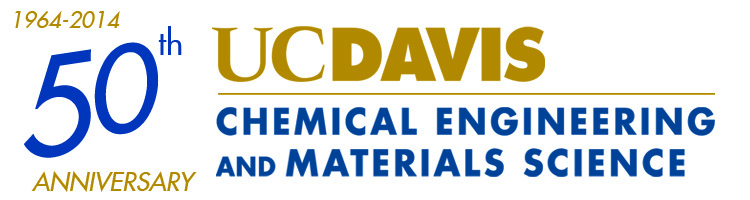 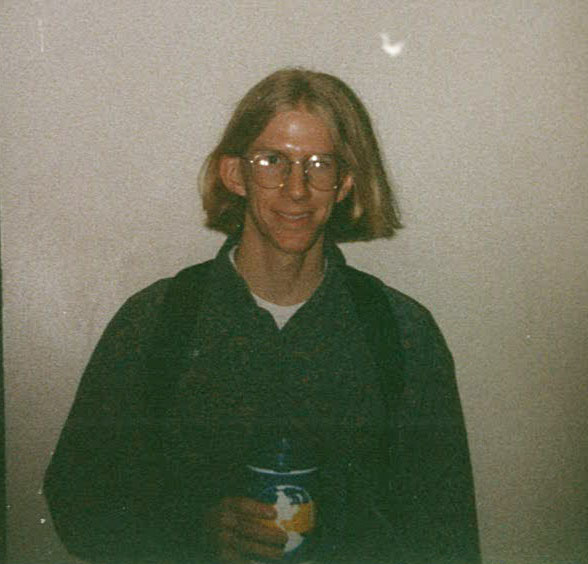 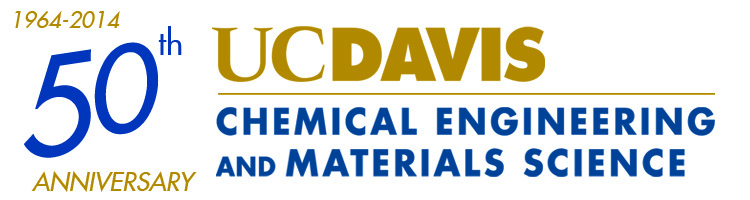 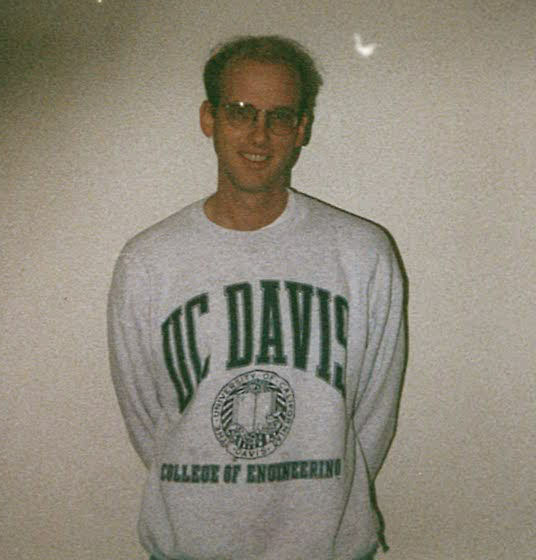 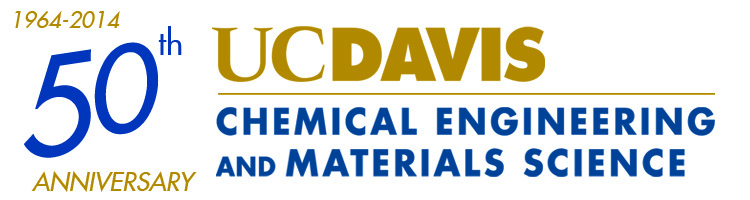 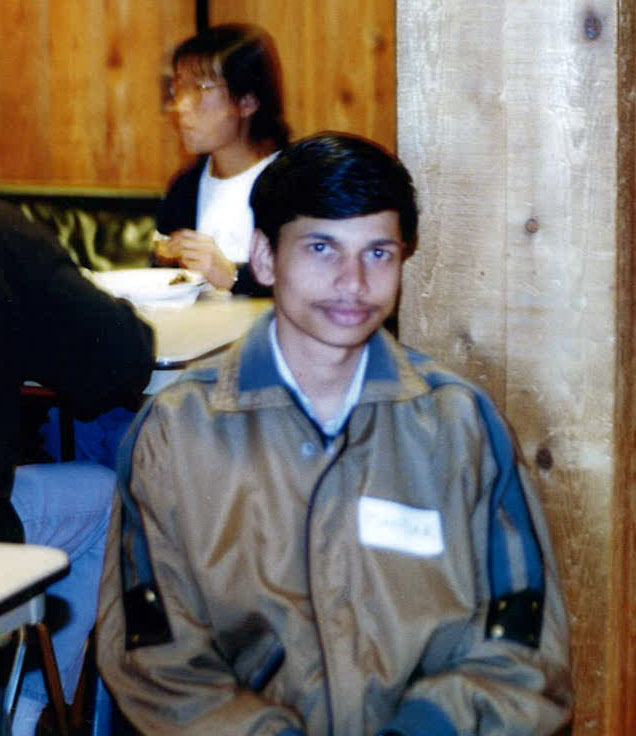 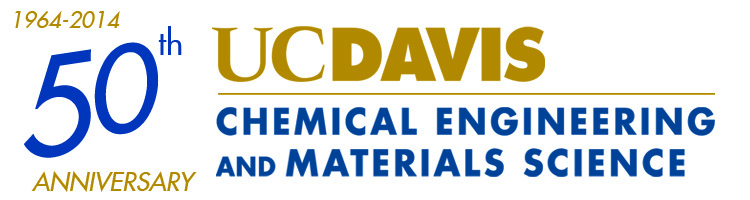 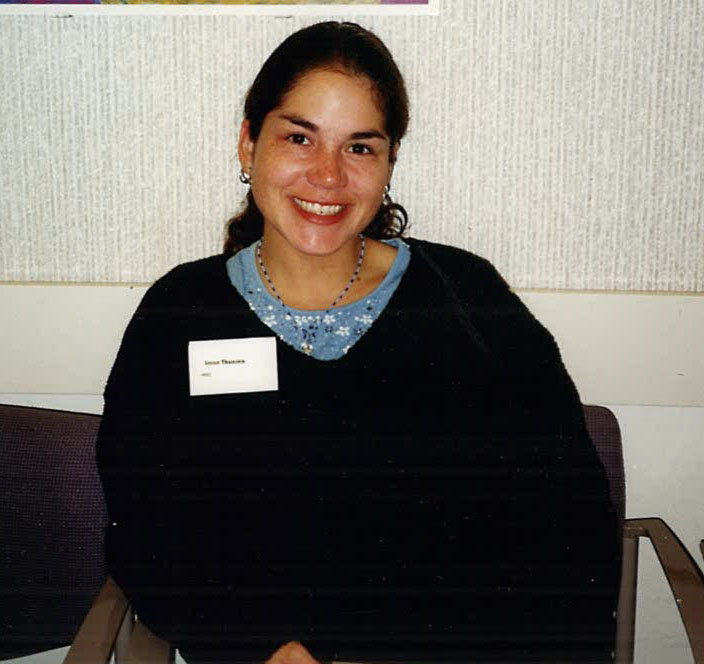 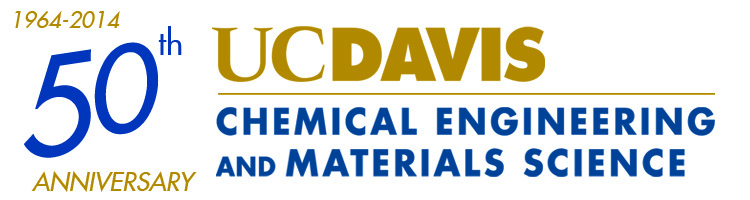 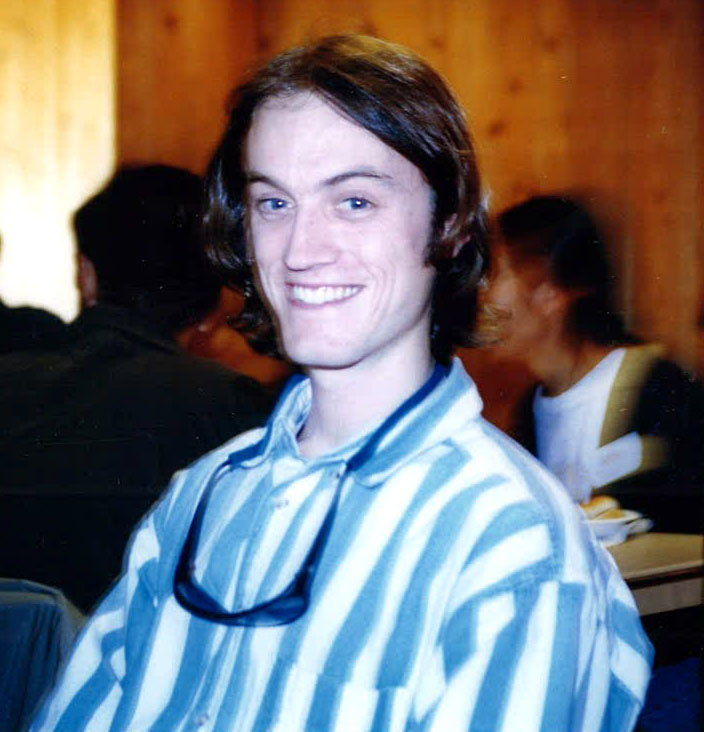 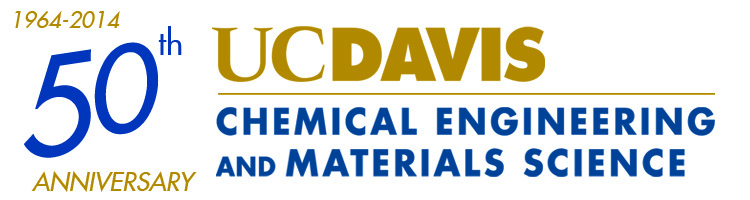 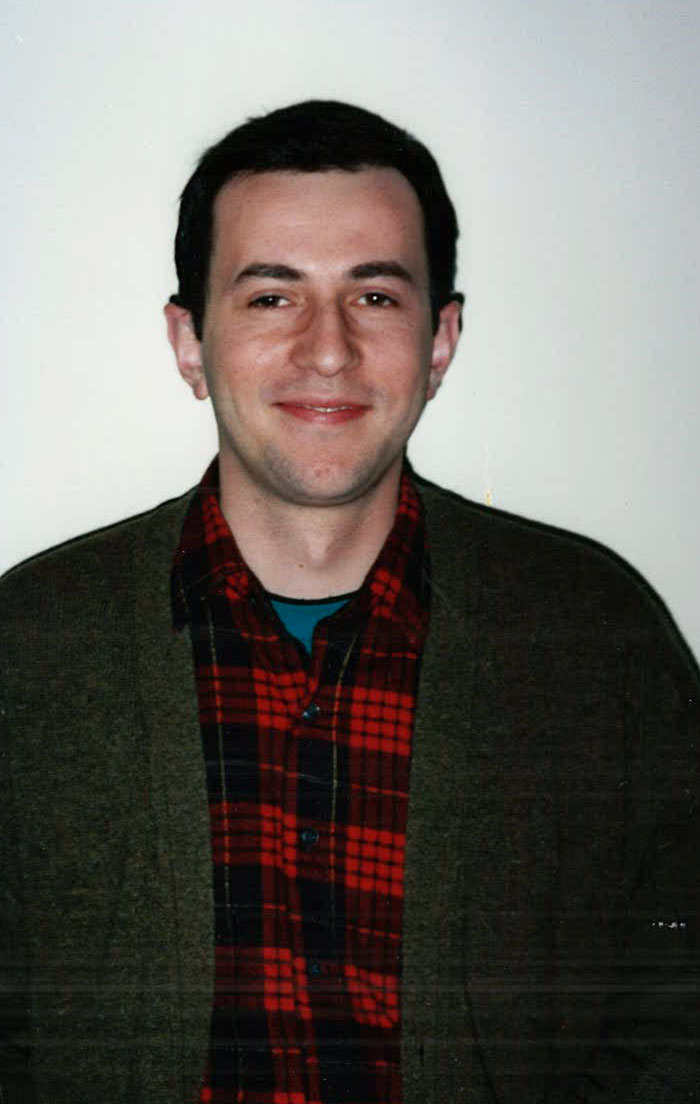 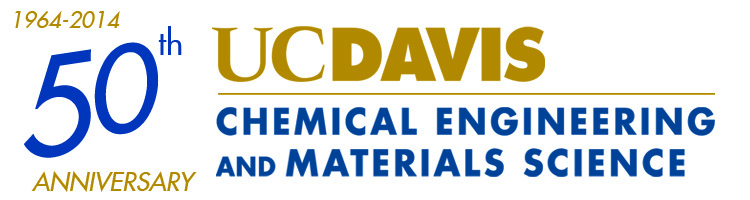 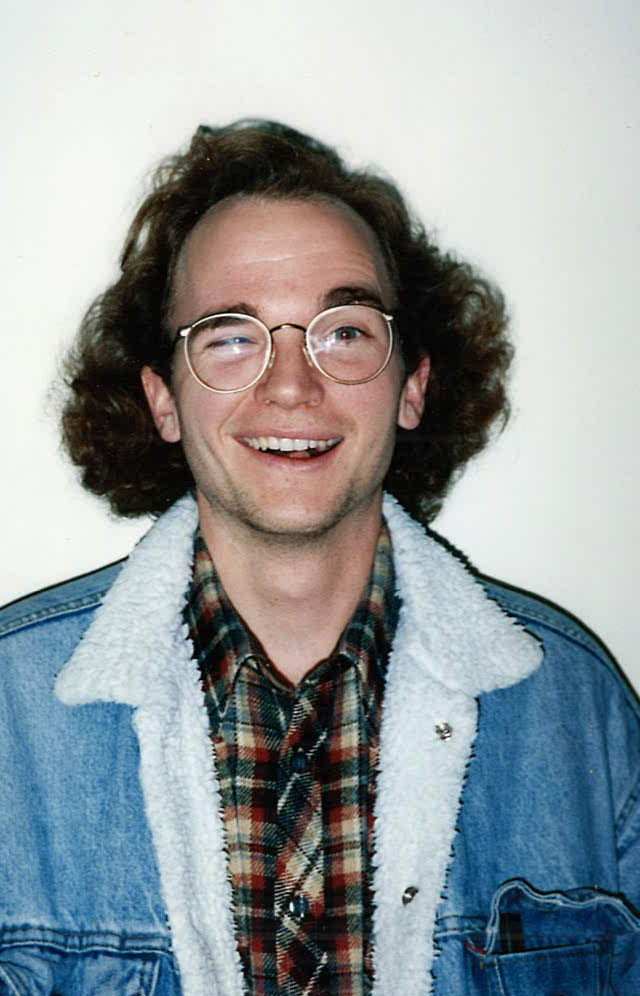 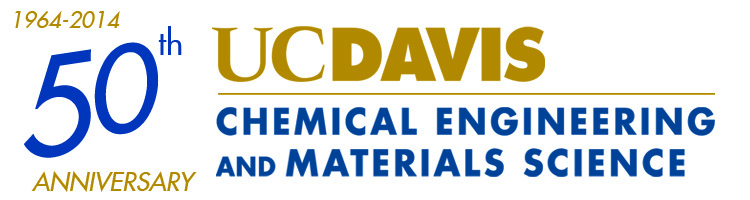 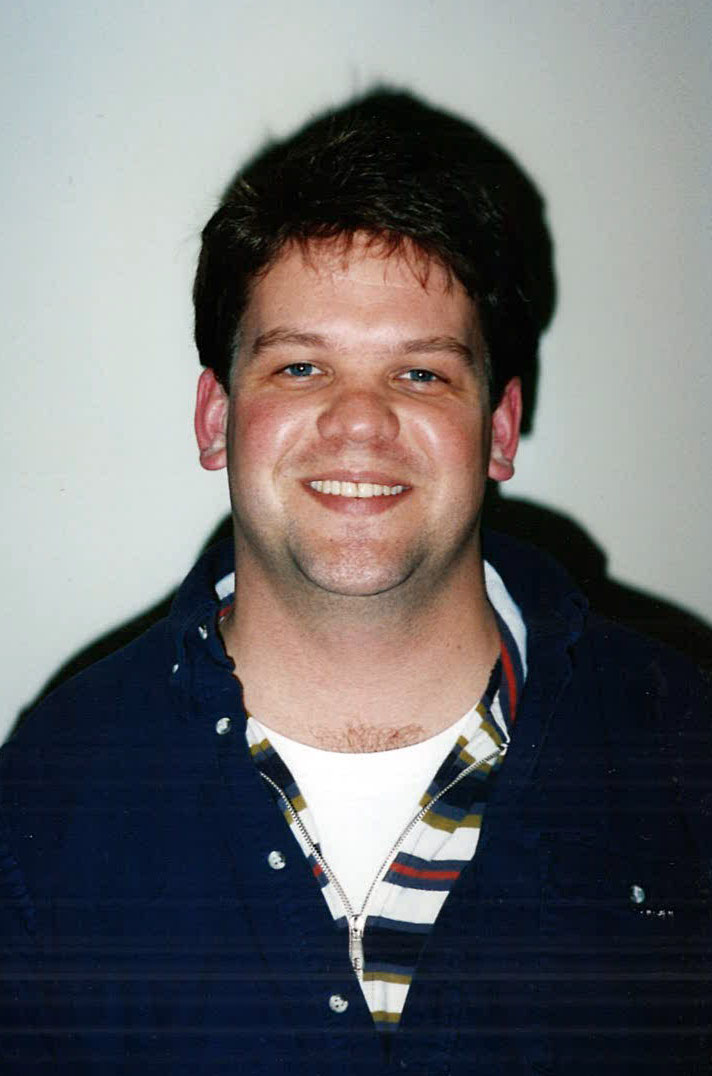 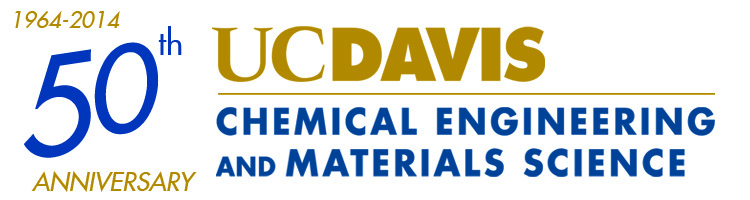 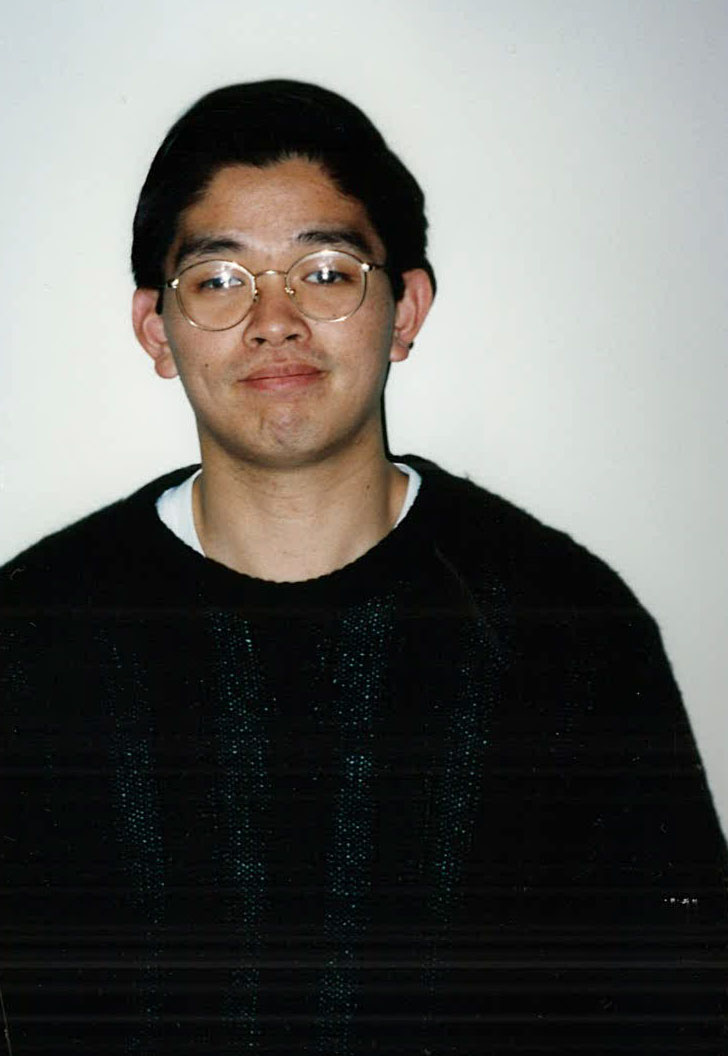 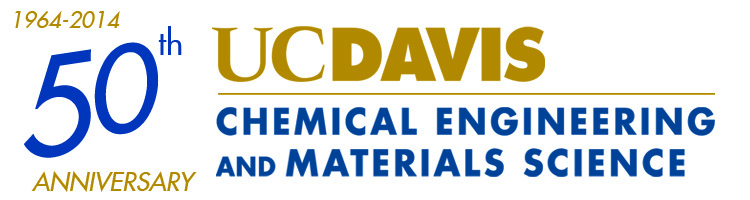 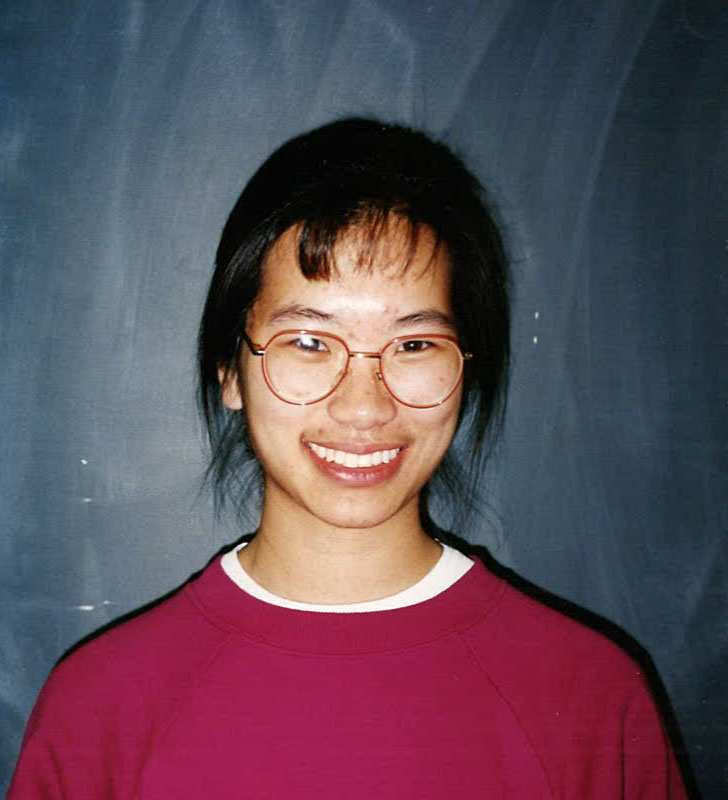 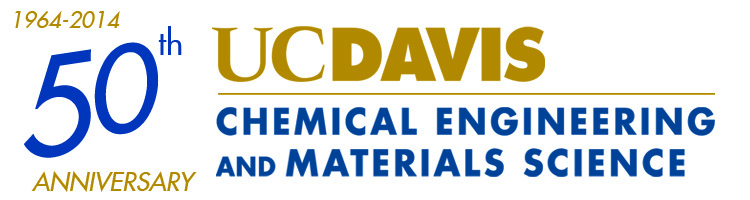 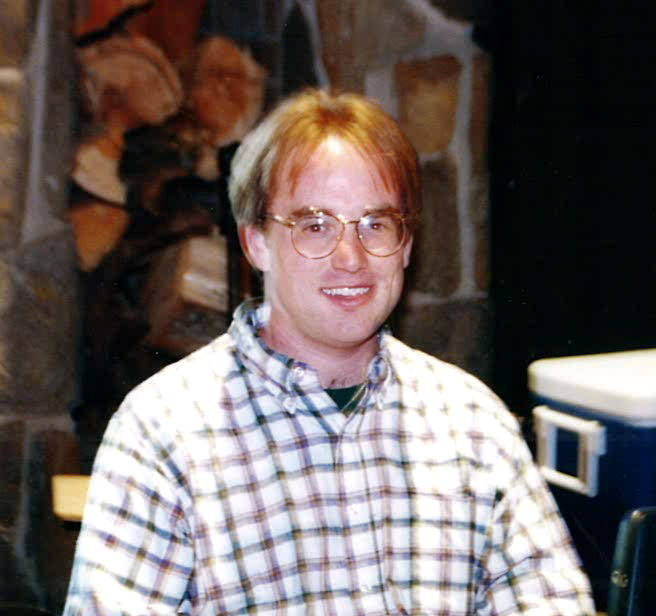 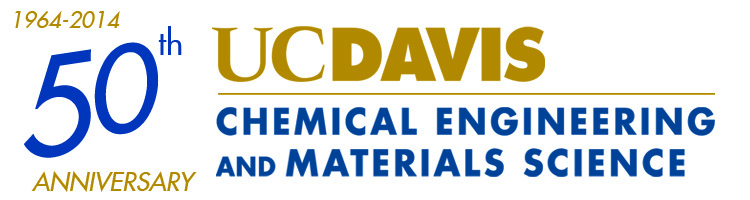 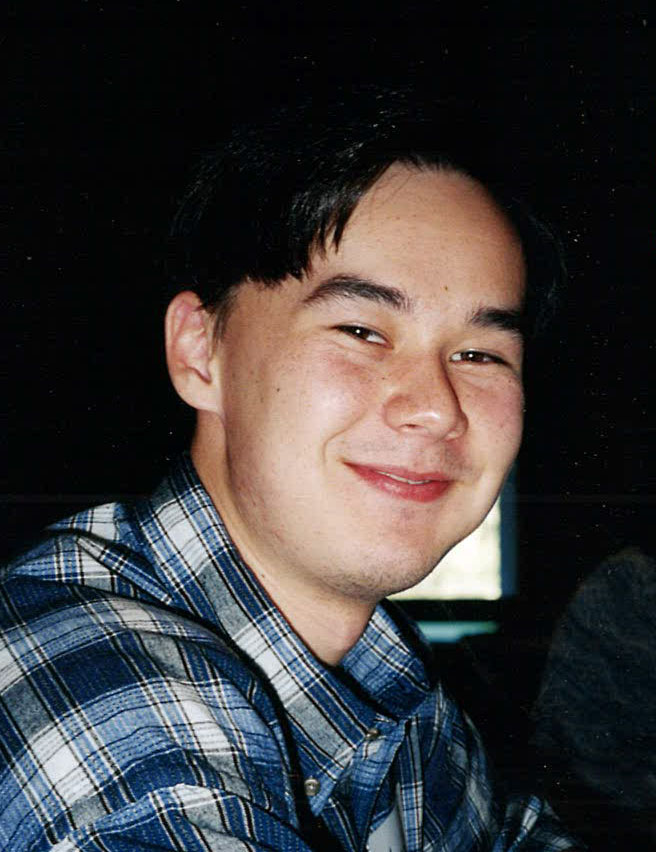 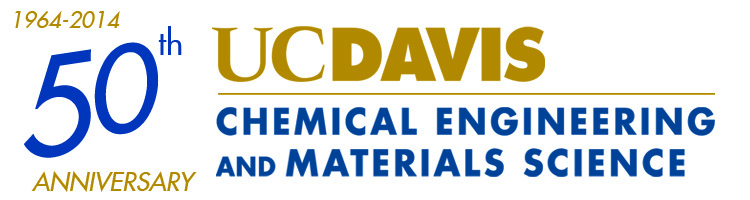 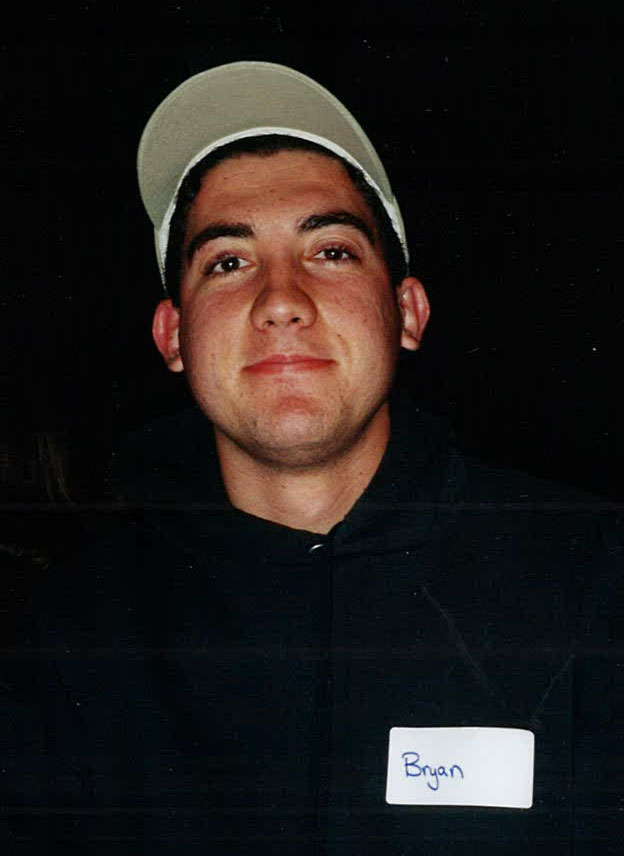 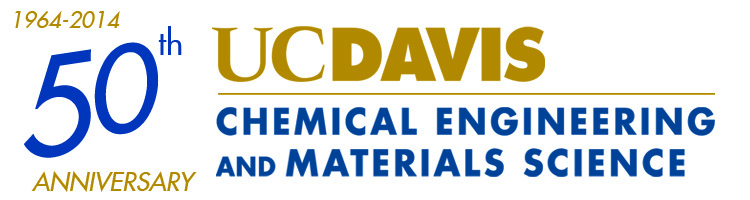 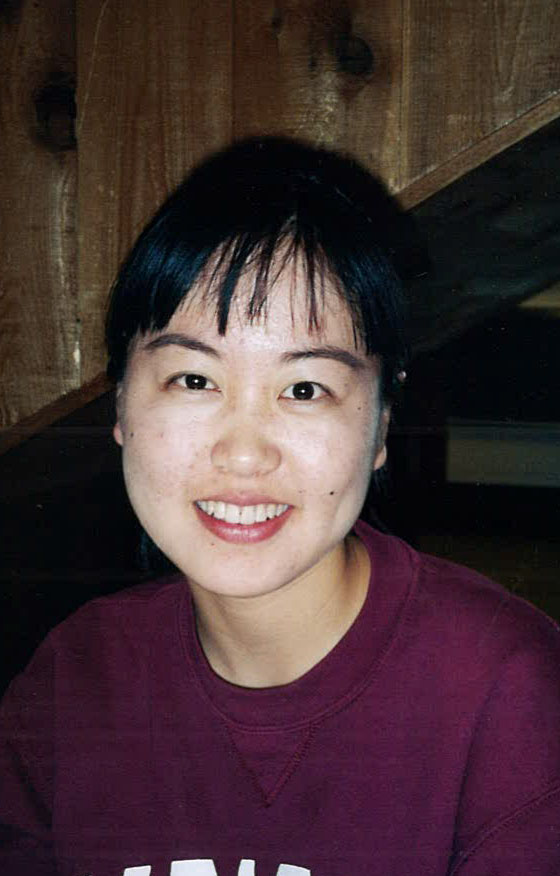 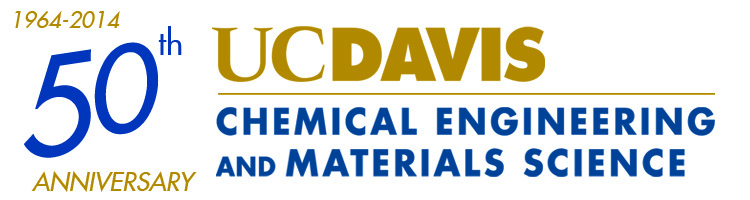 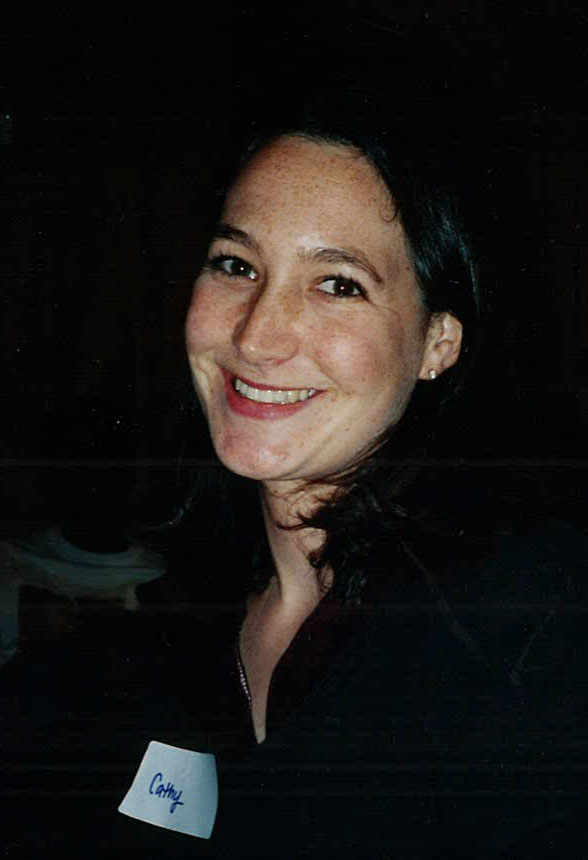 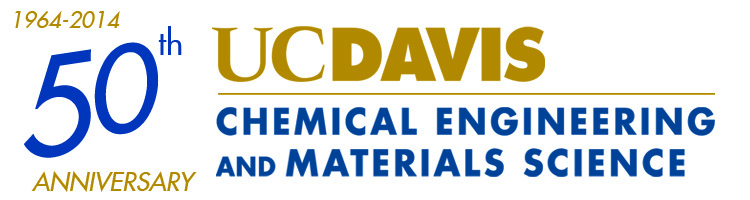 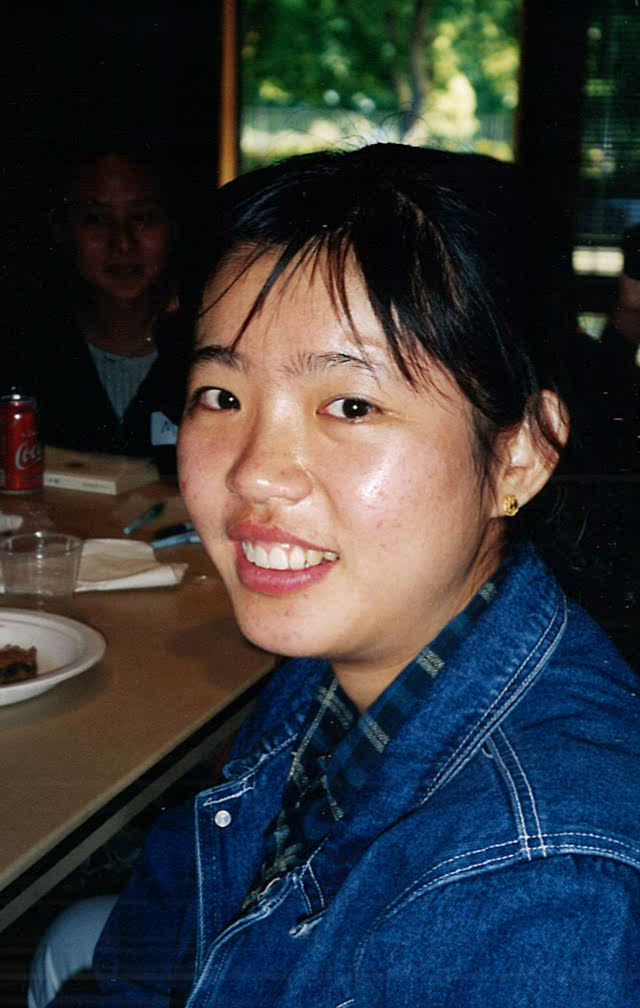 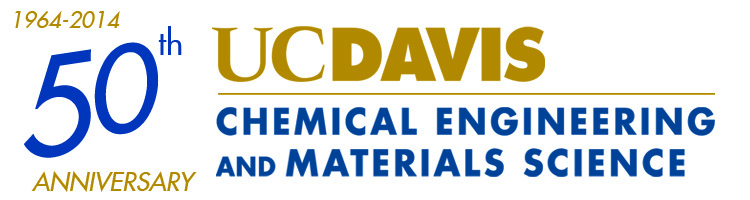 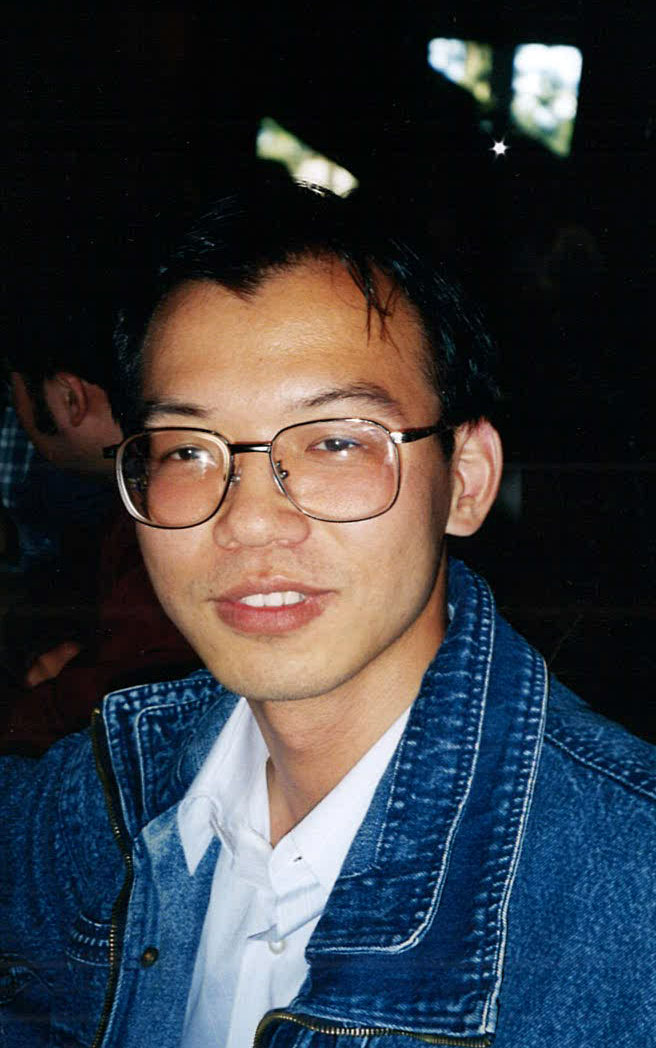 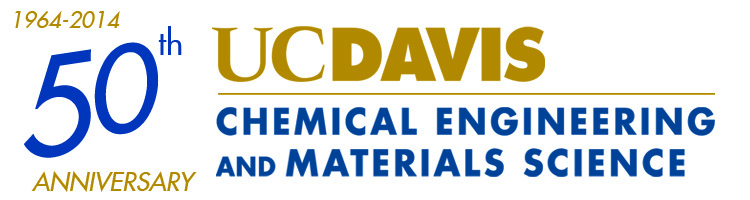 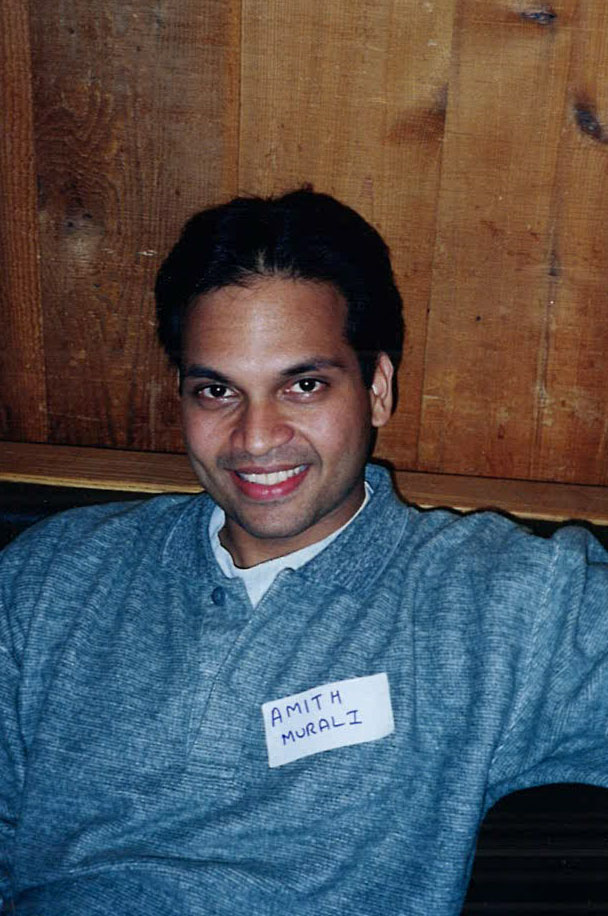 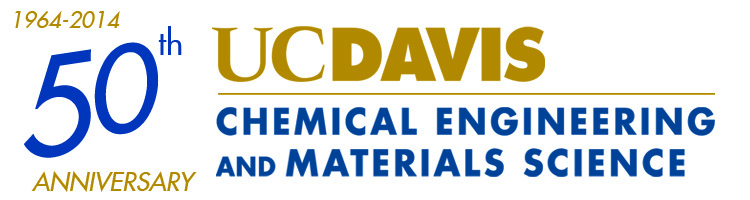 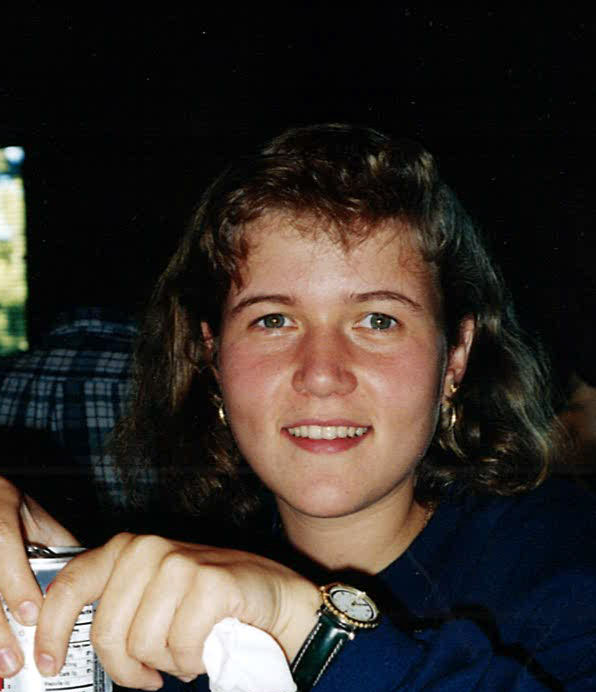 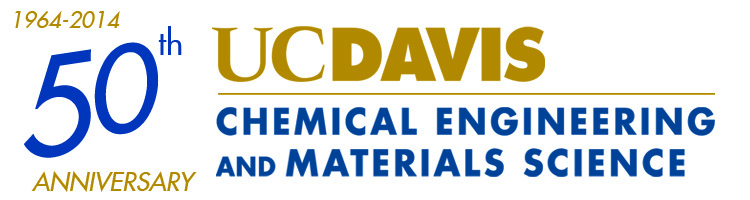 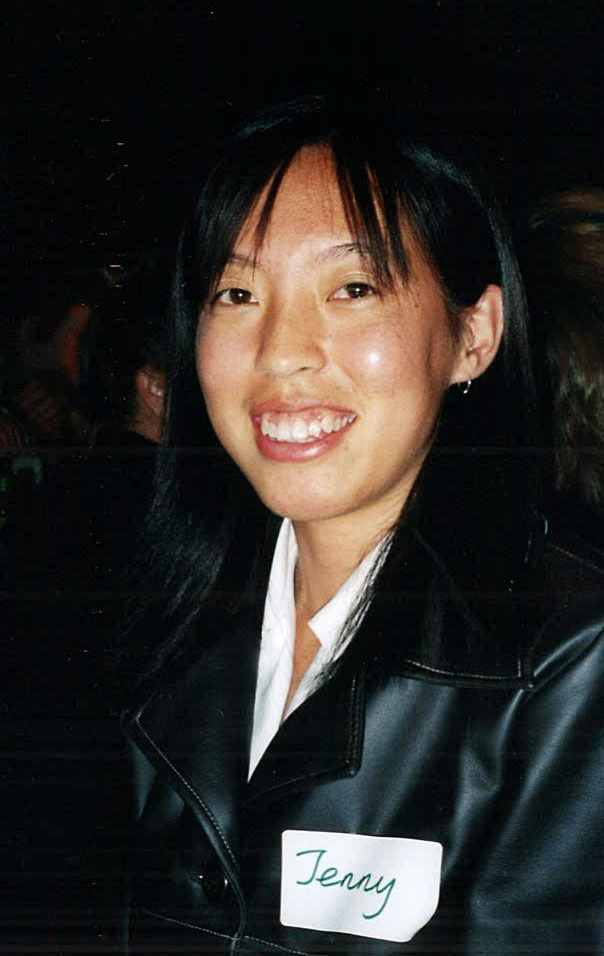 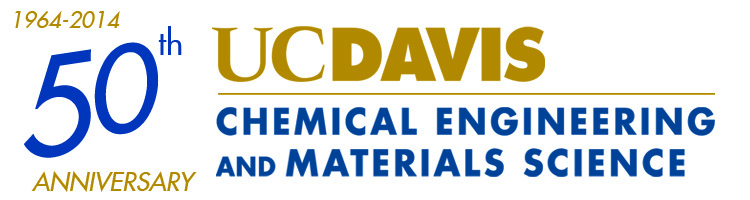 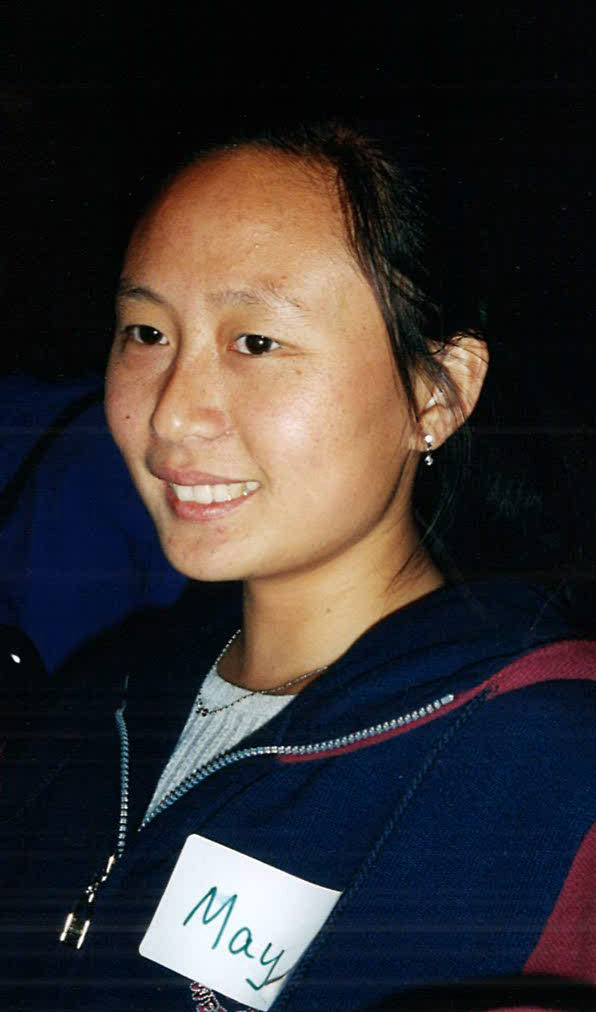 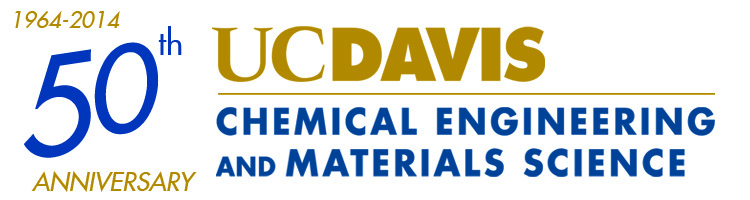 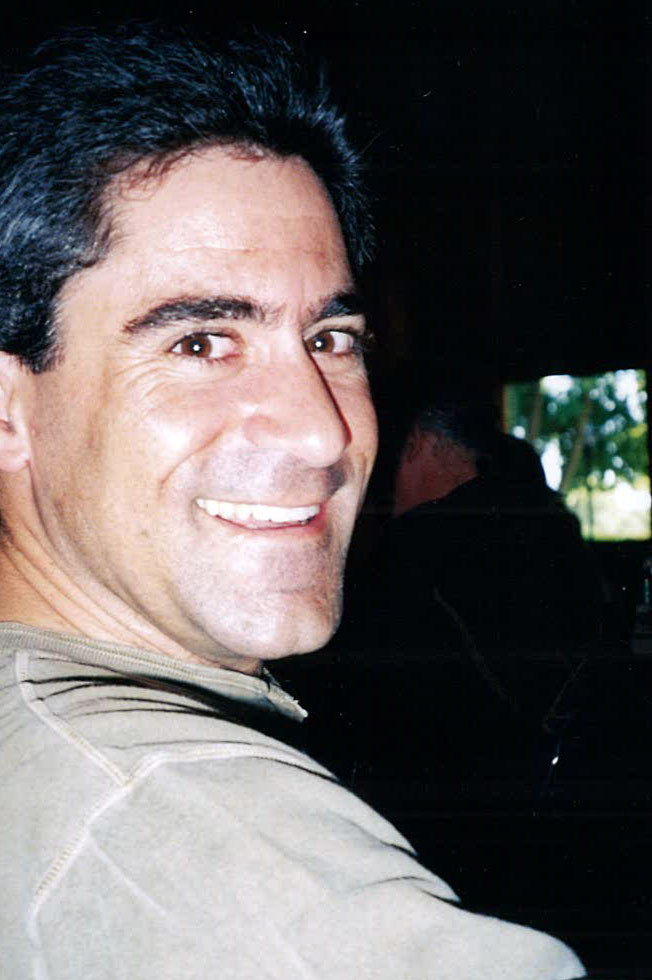 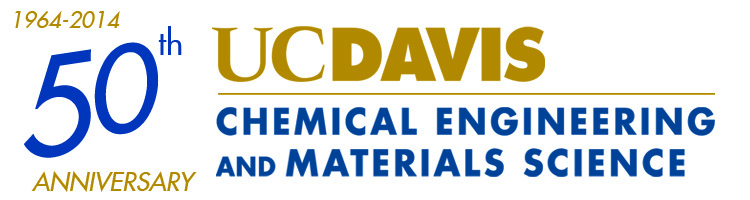 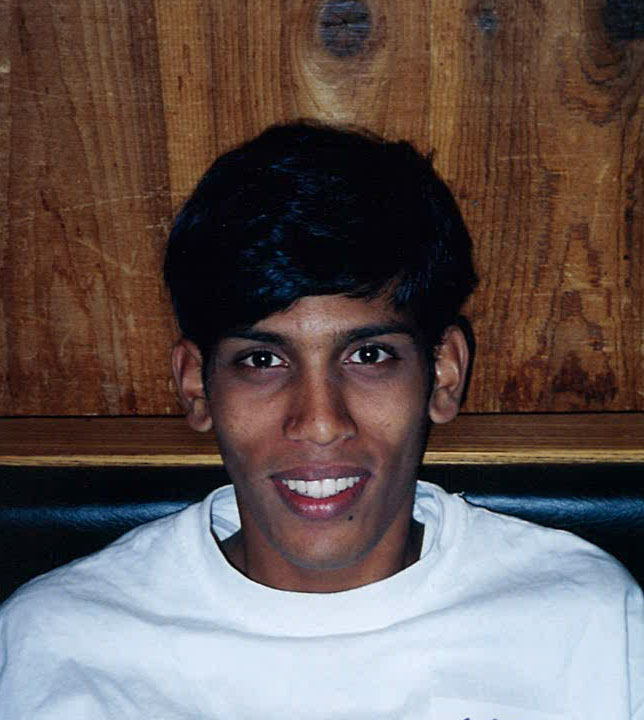 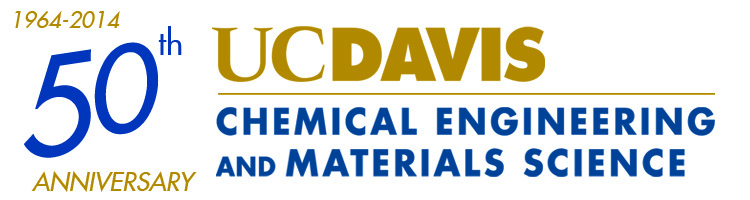 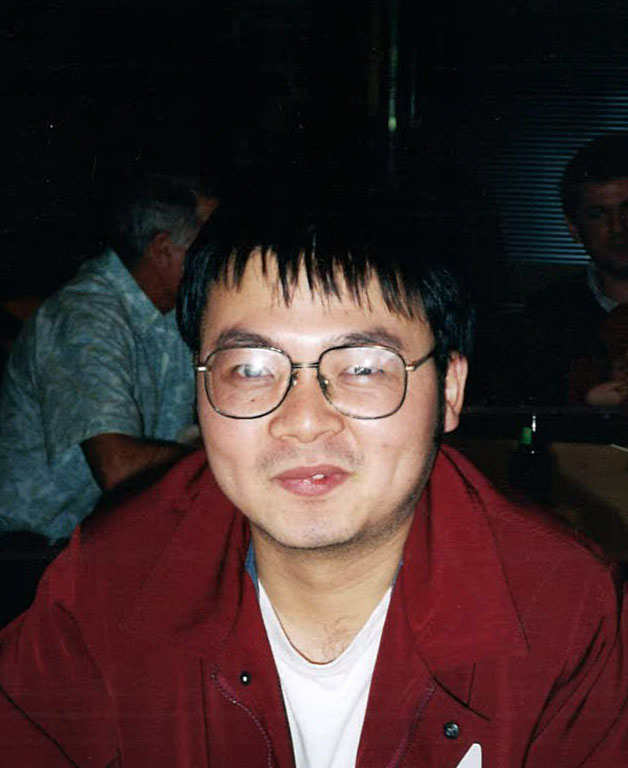 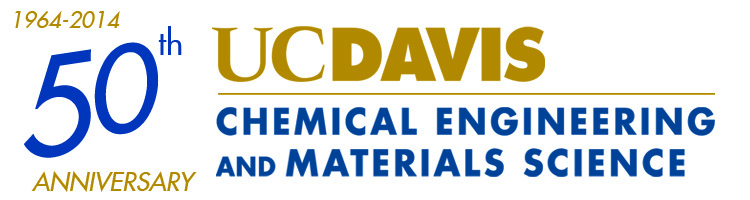 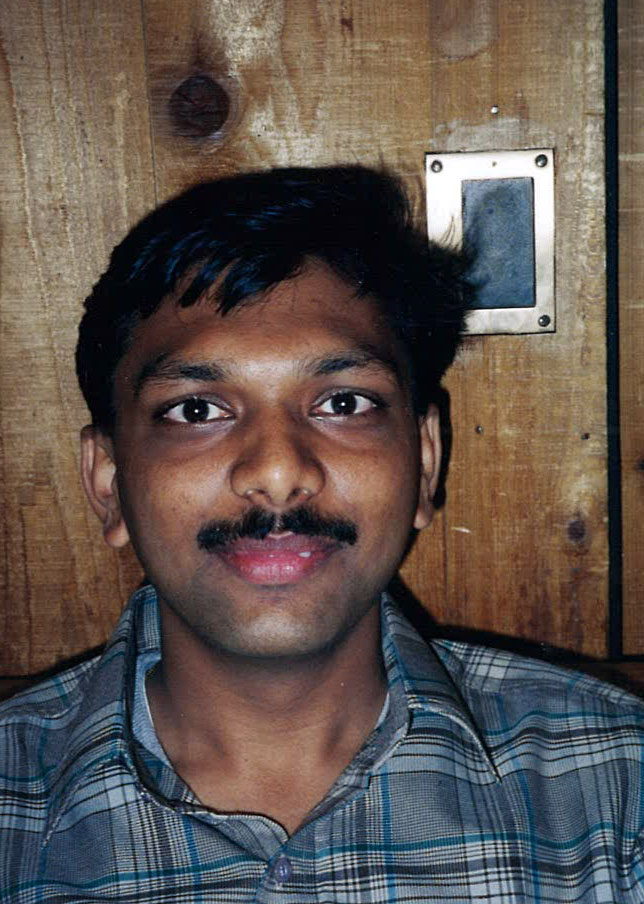 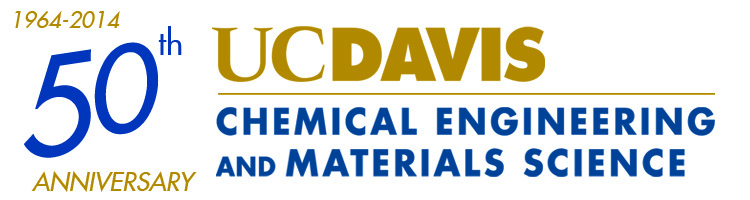 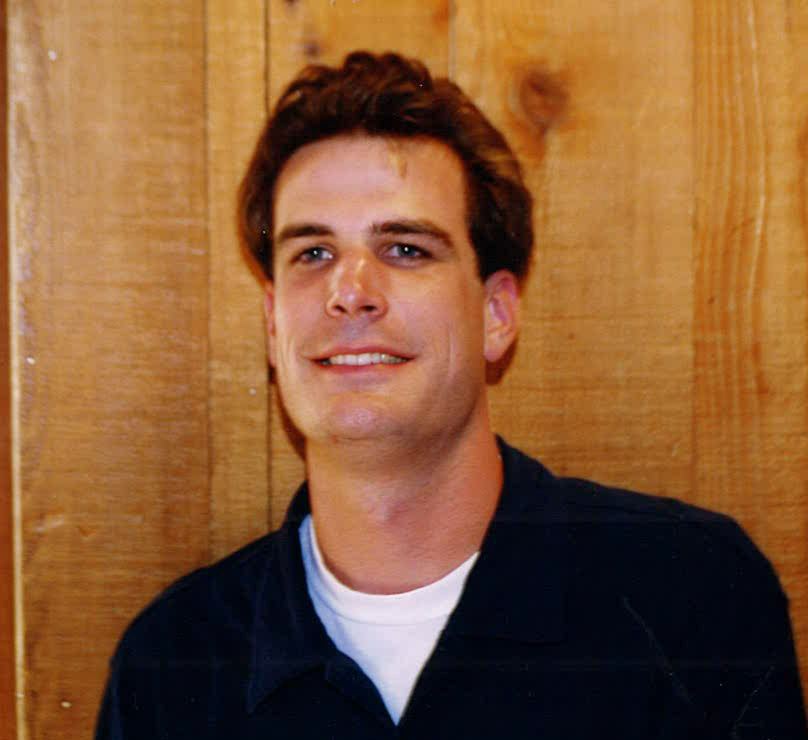 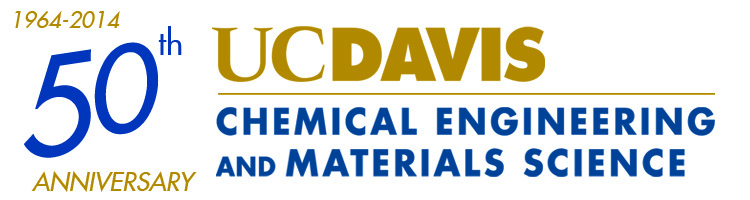 Ilhan Sezgi
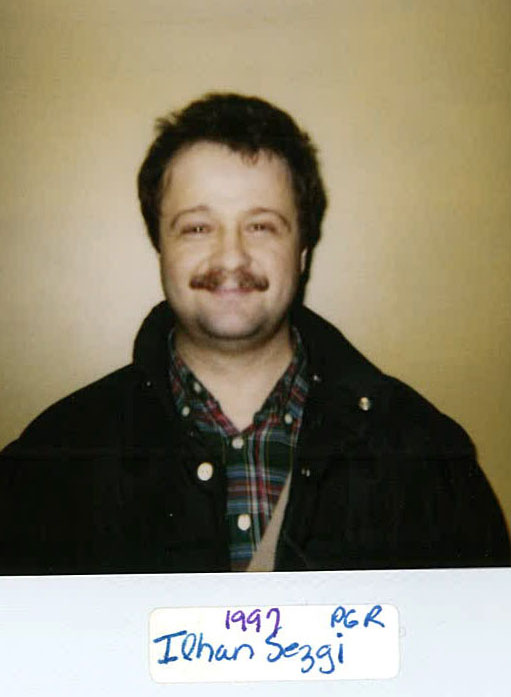 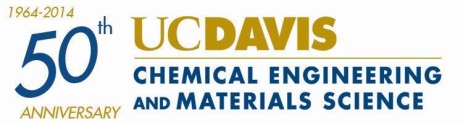 Carinna Tong
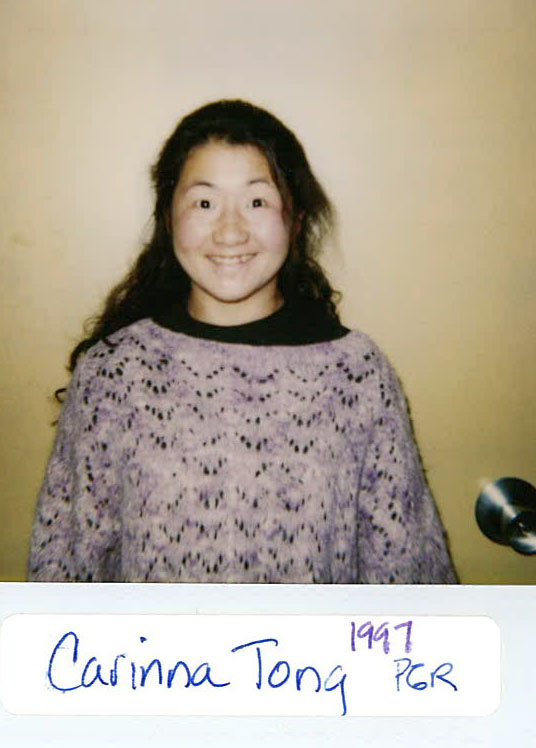 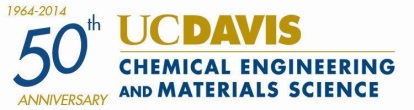 Vinay Gupta
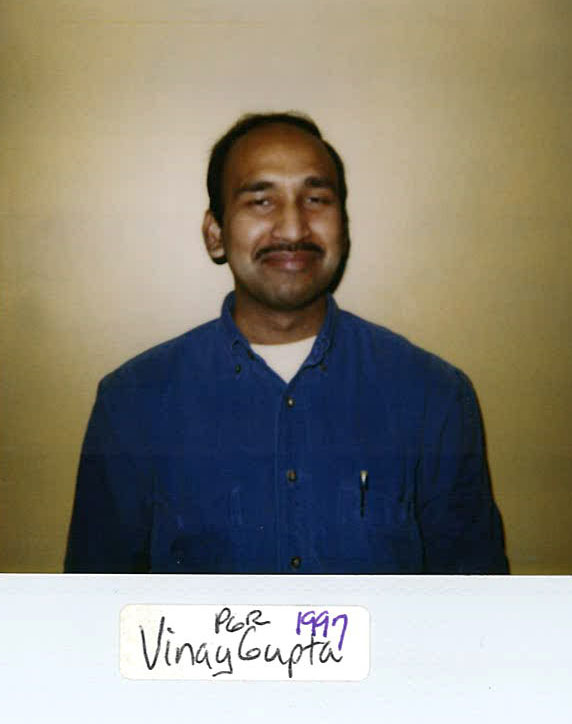 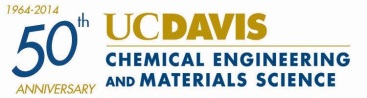 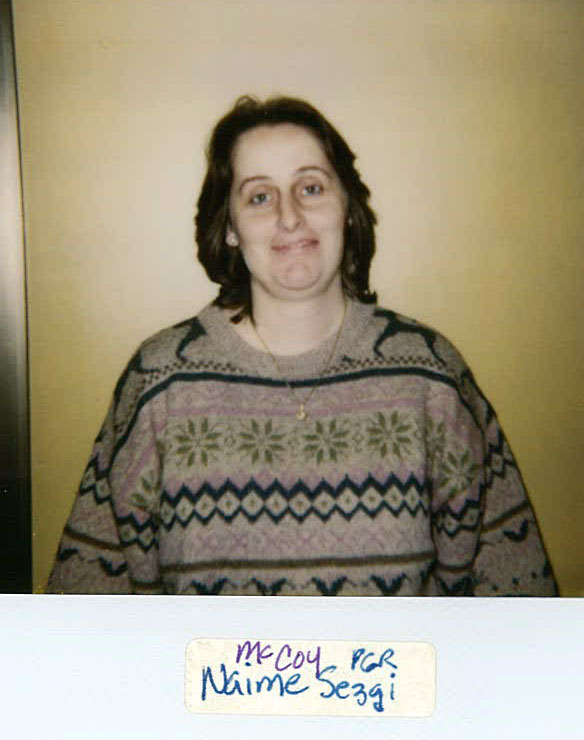 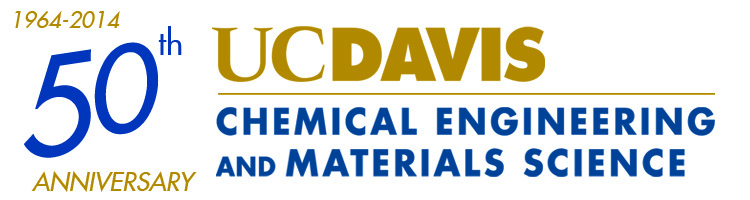 Vincent Craig
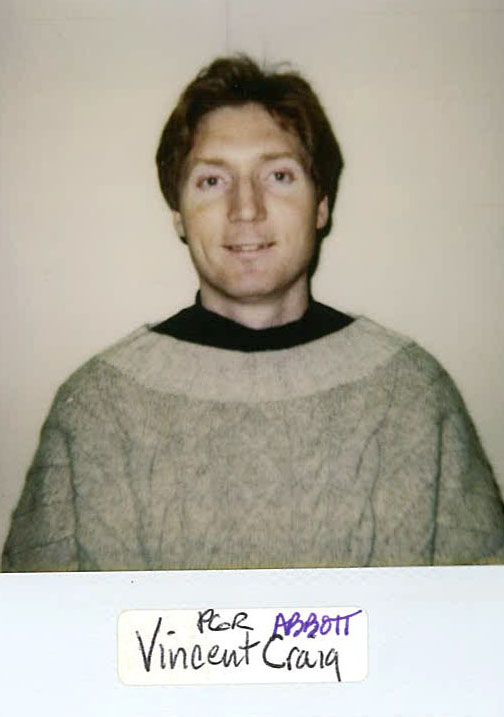 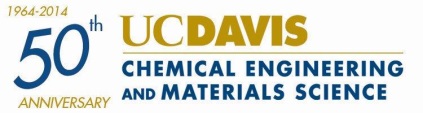 O. Bong Yang
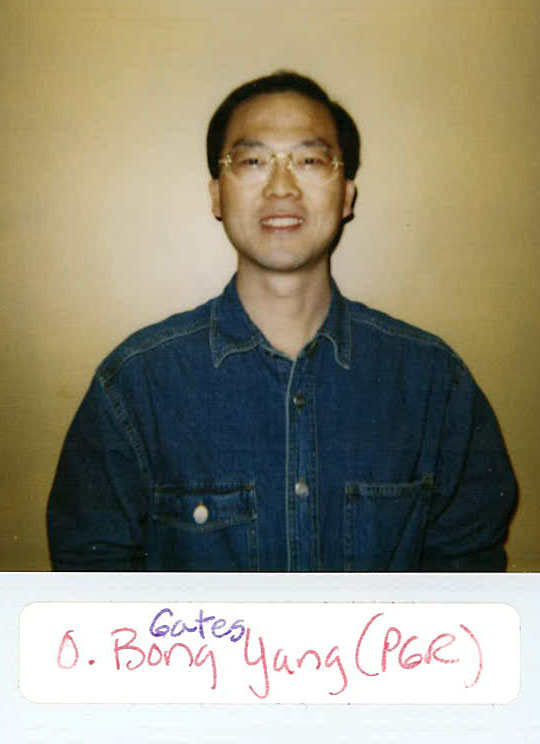 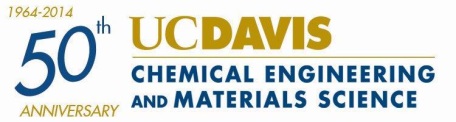 Silvia Dante
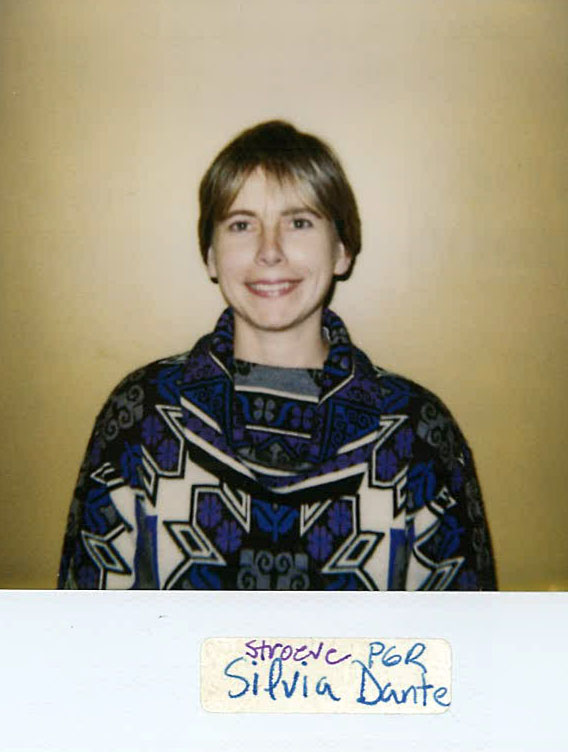 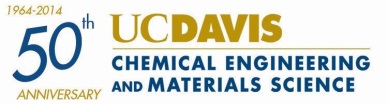 Timothy Dubrousky
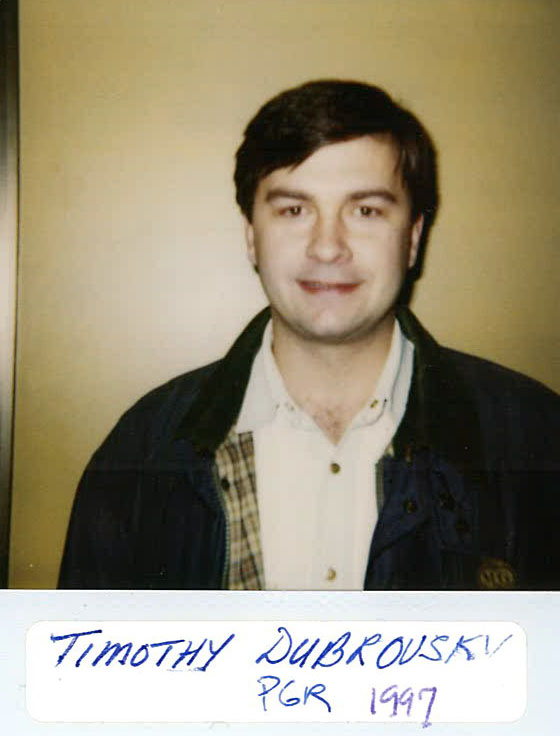 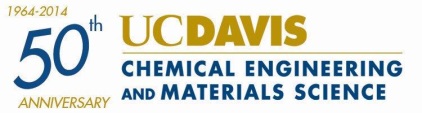 Keith Fruzzetti
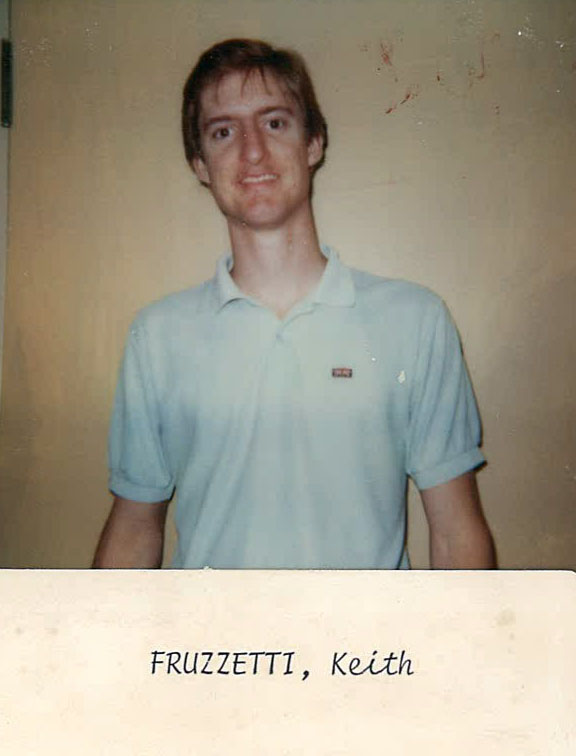 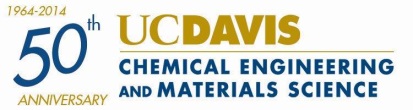 Ching-I Chen
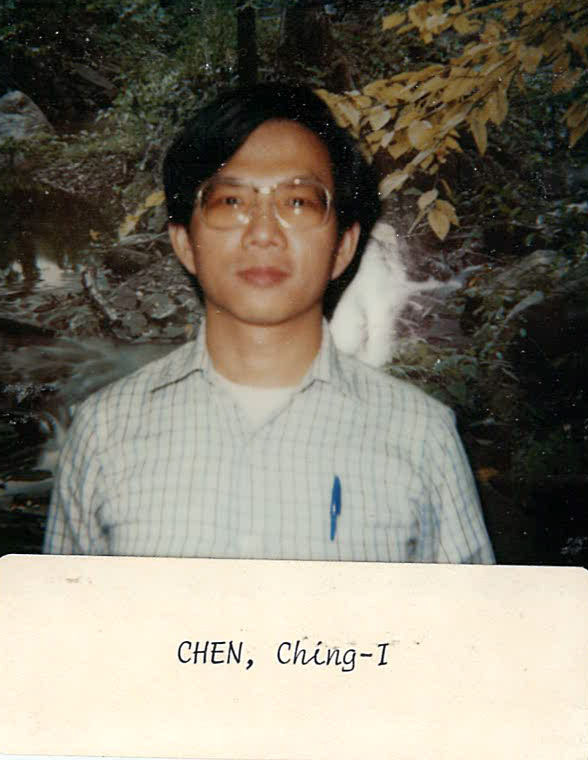 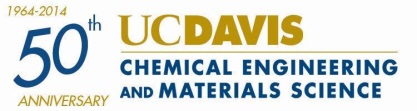 Chingyi Chang
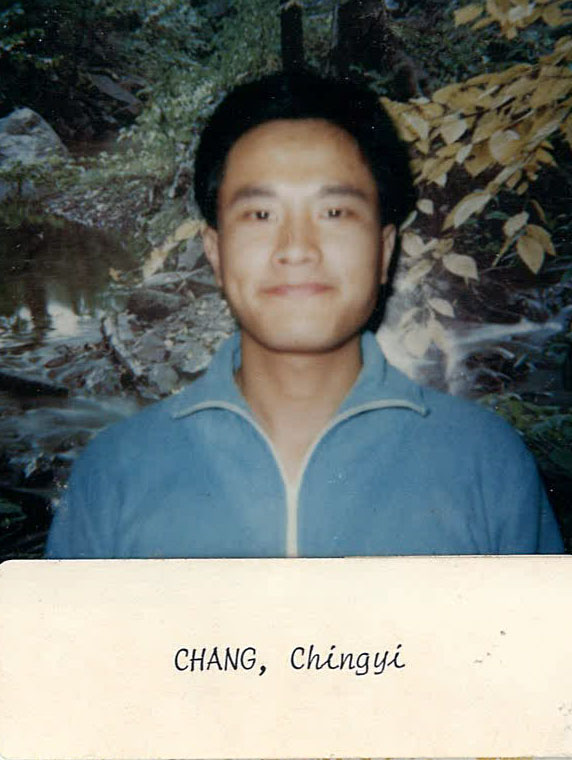 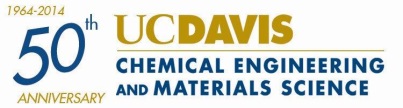 Ceki Celardin
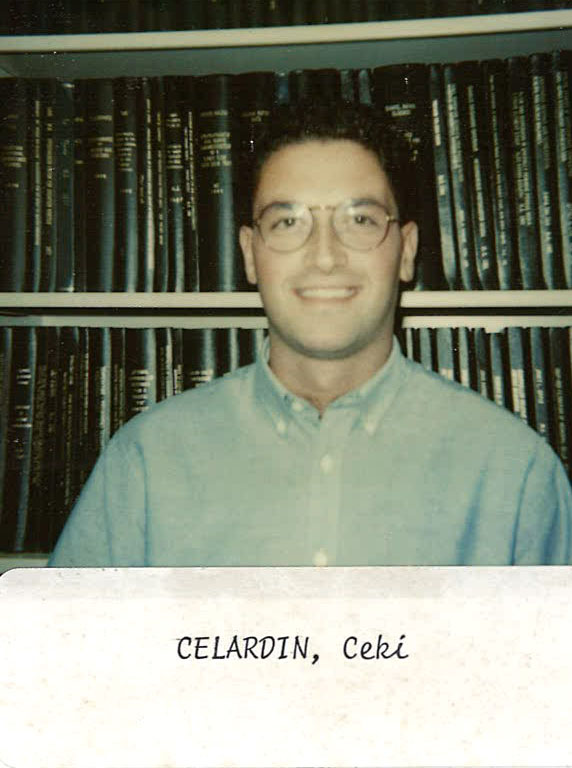 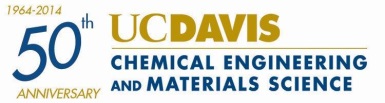 Jorge G. Siri
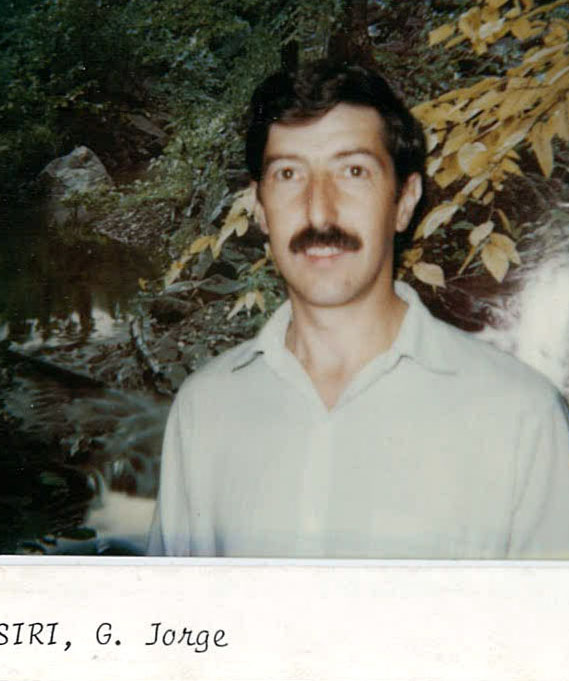 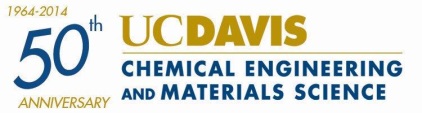 Derek Owen
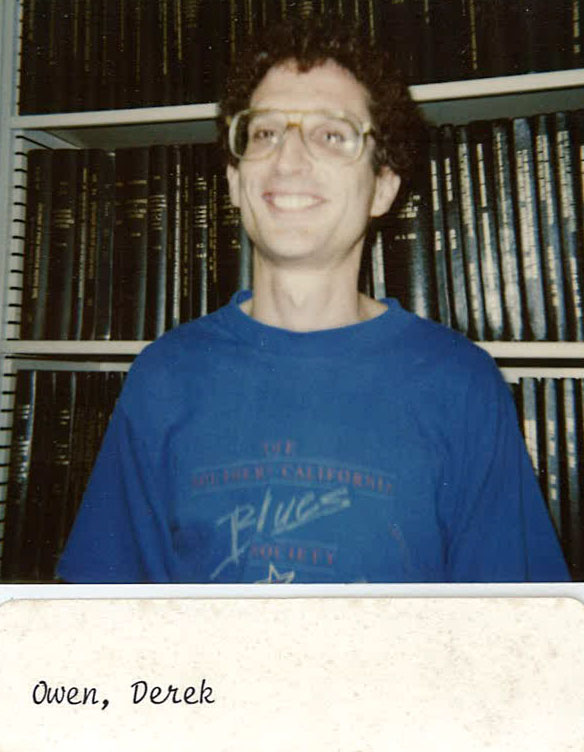 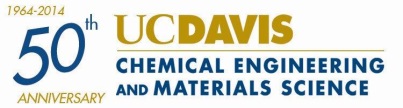 Kirti Patel
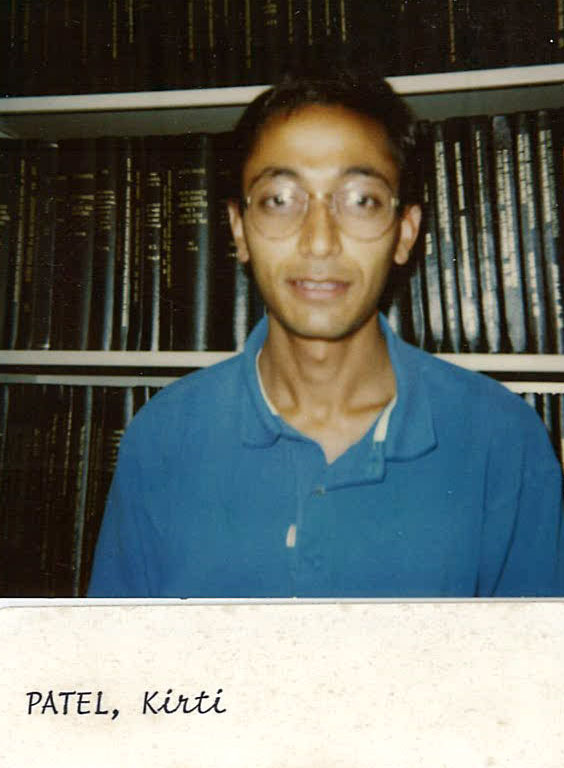 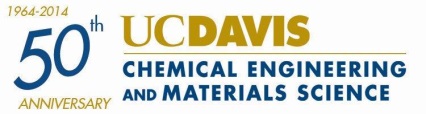 Joe Krozel
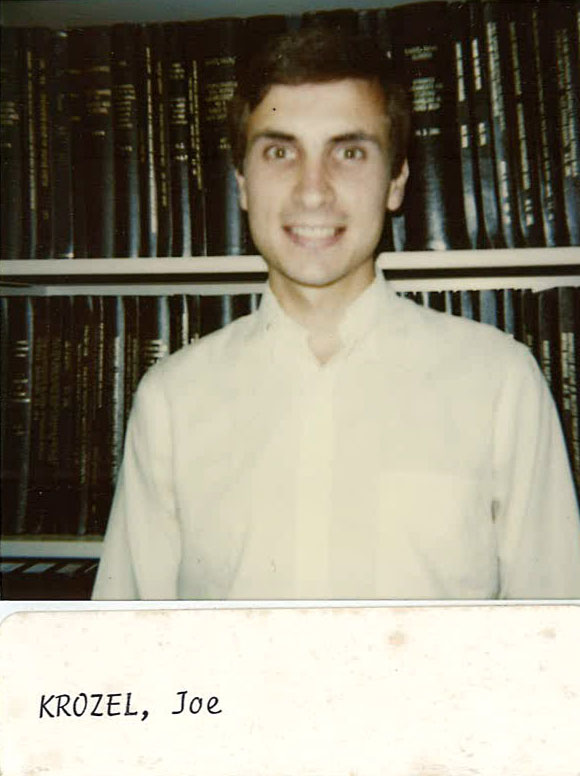 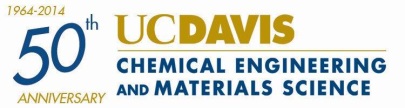 Terese Bogucki
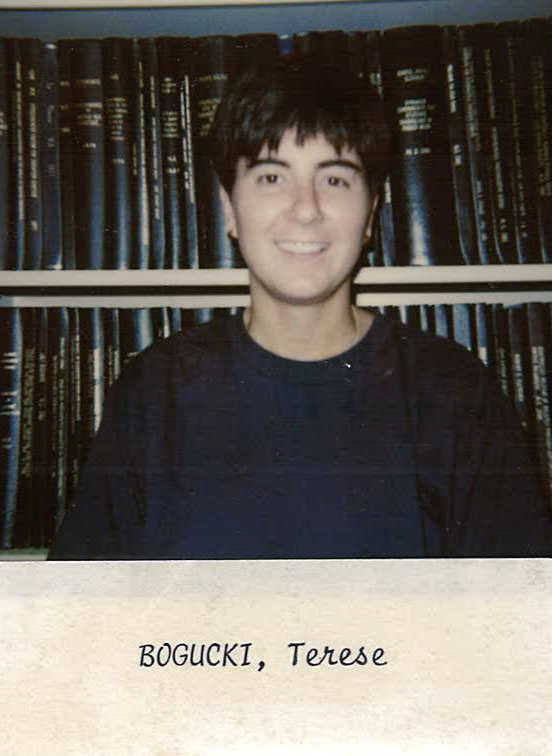 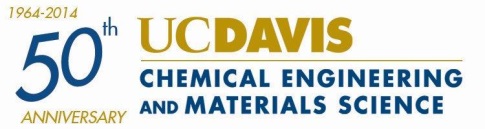 Yuan Shi
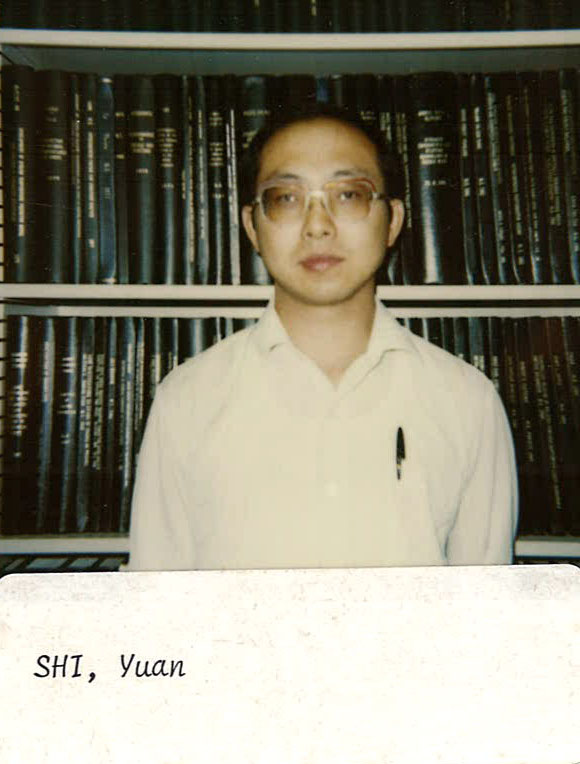 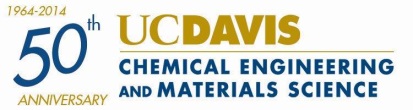 Ebru Aydin
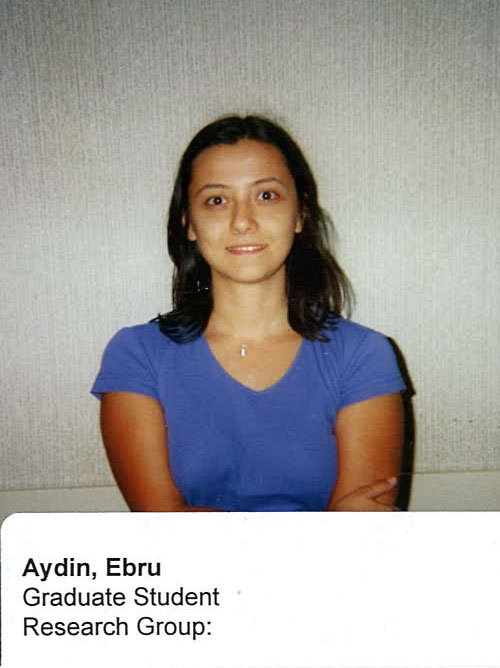 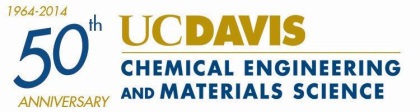 Ming Wang
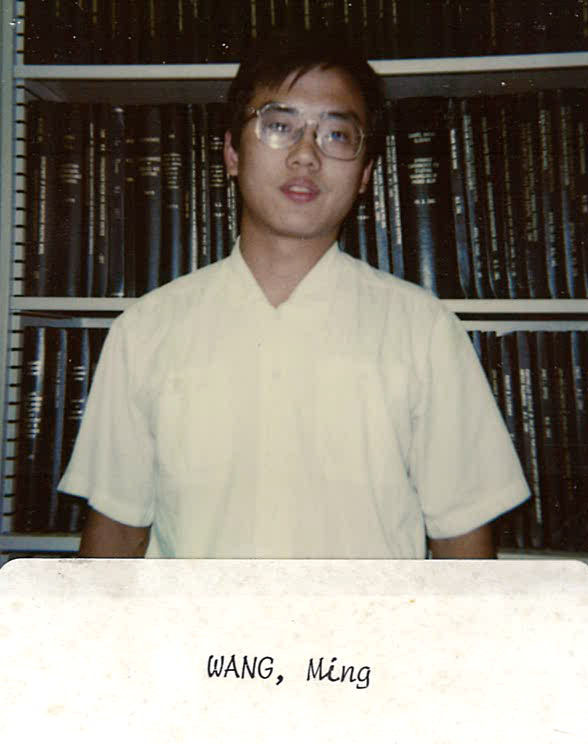 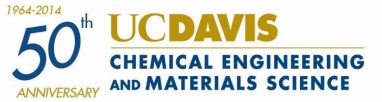 Kent Strong
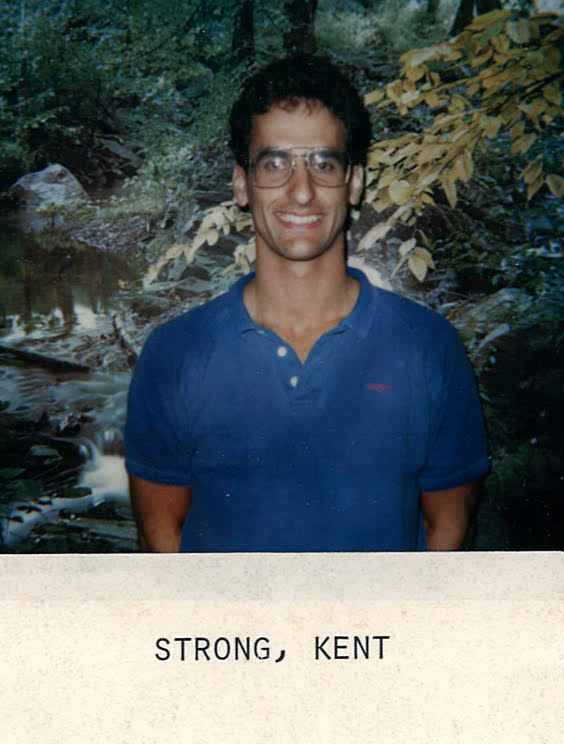 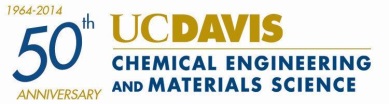 Rabia Ballica
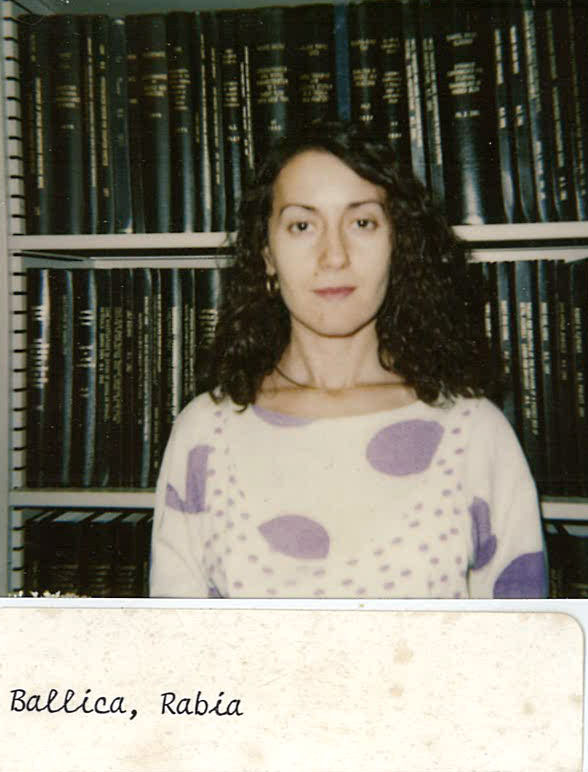 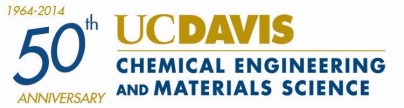 Ramesh Damani
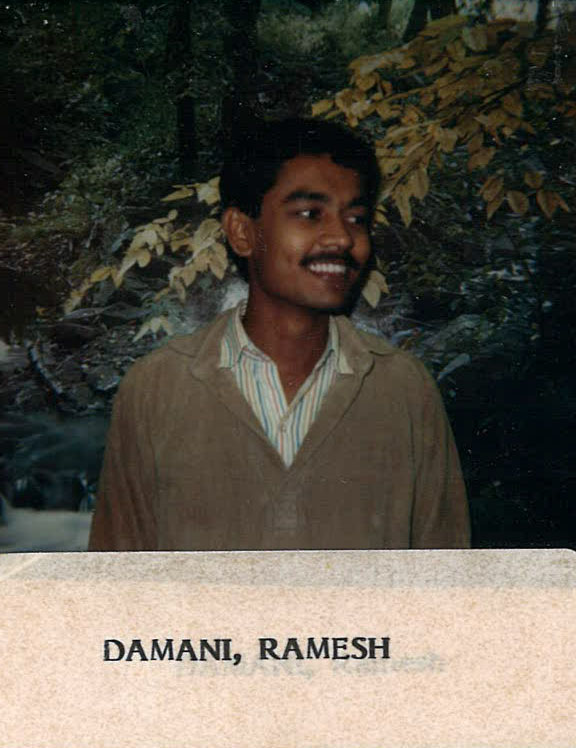 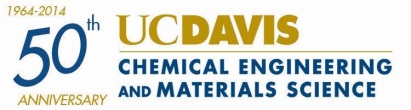 Abbas Al-Elg
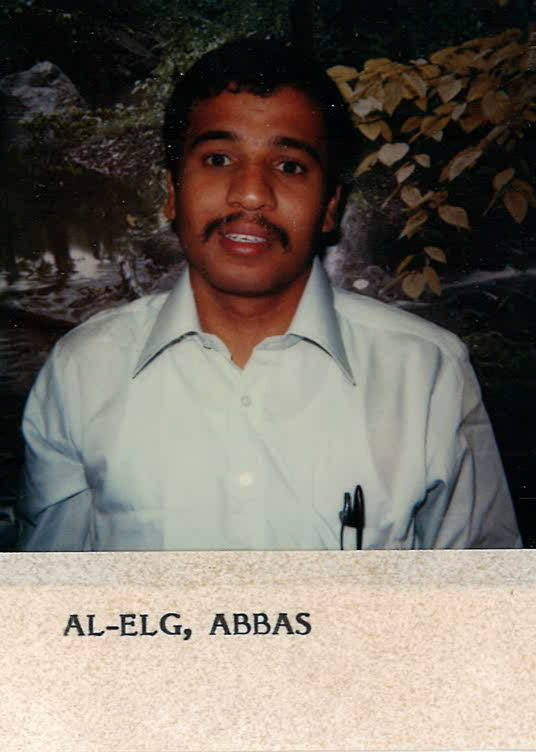 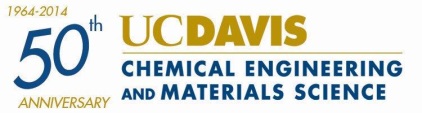 Richard Sheibley III
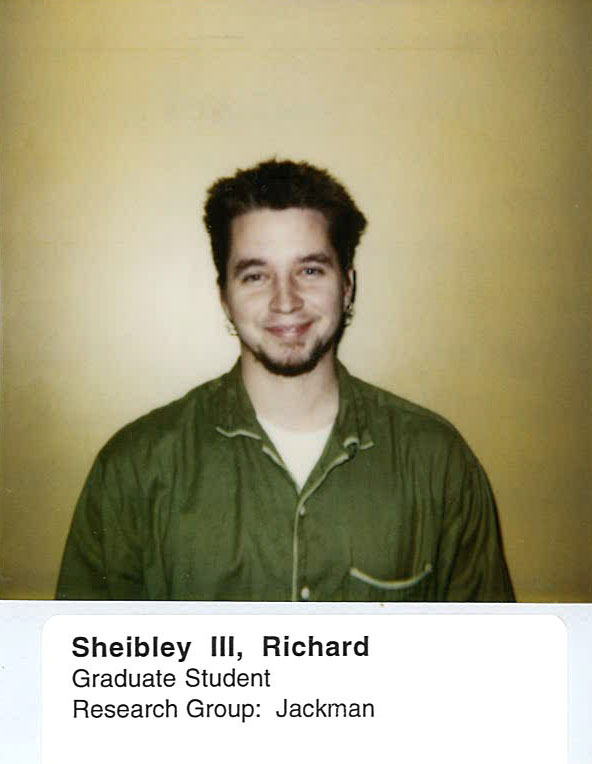 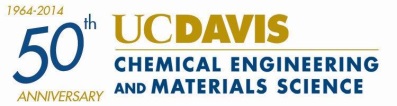 Krishna Meka
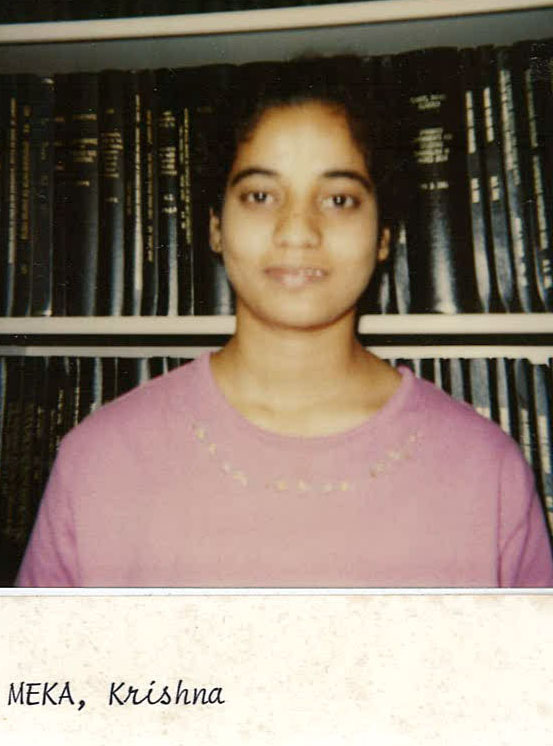 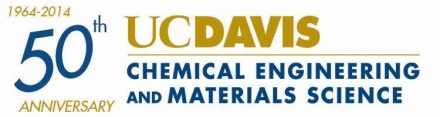 John Thorup
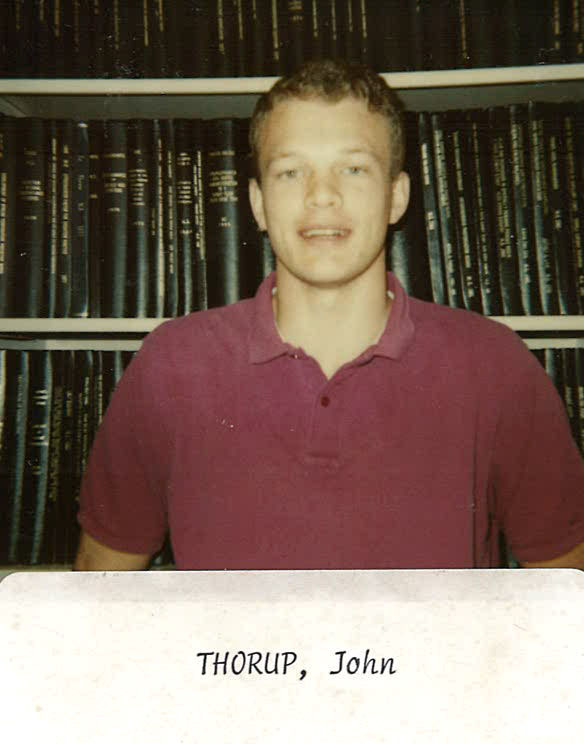 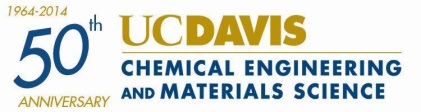 Shaoming Hu
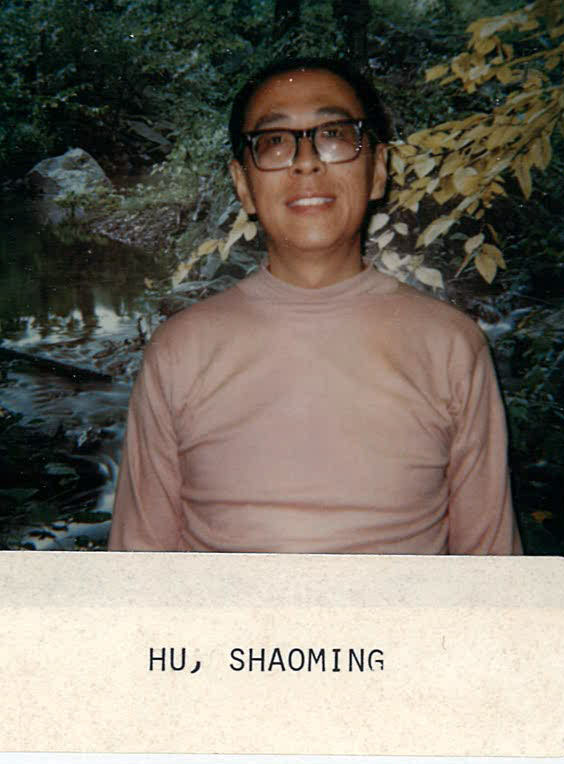 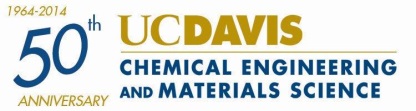 Yan Wang
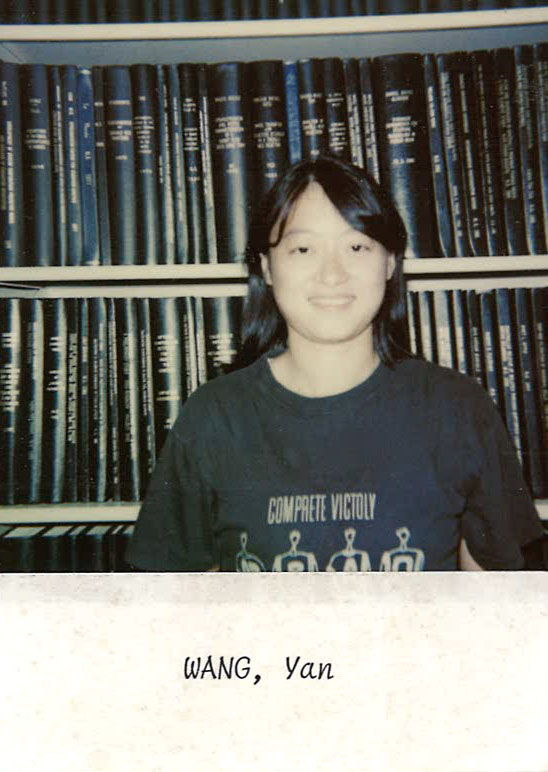 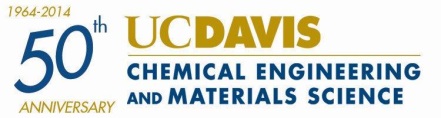 Iftikahar Gohar
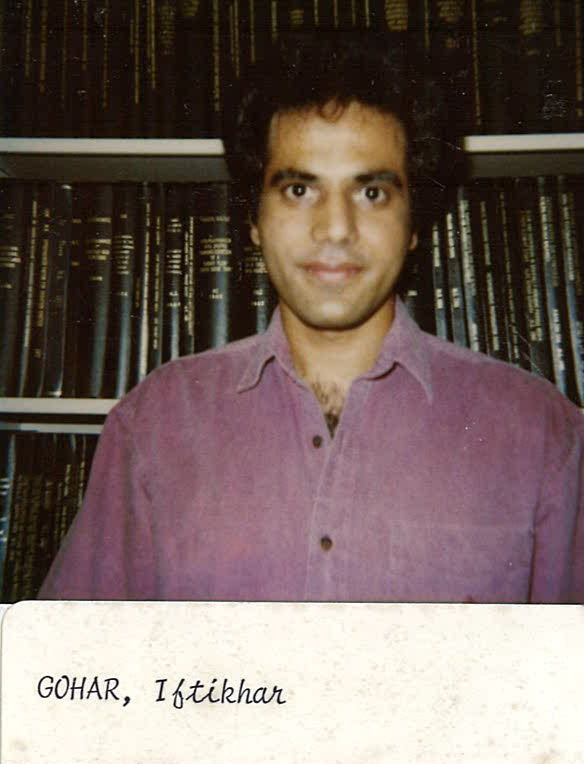 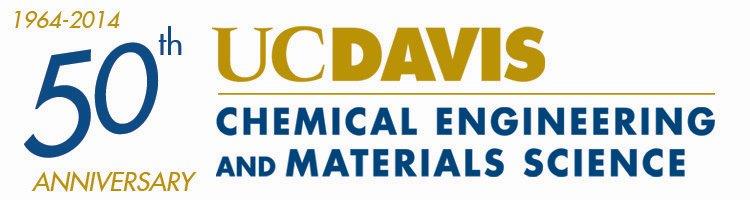 Stergios Yiantsios
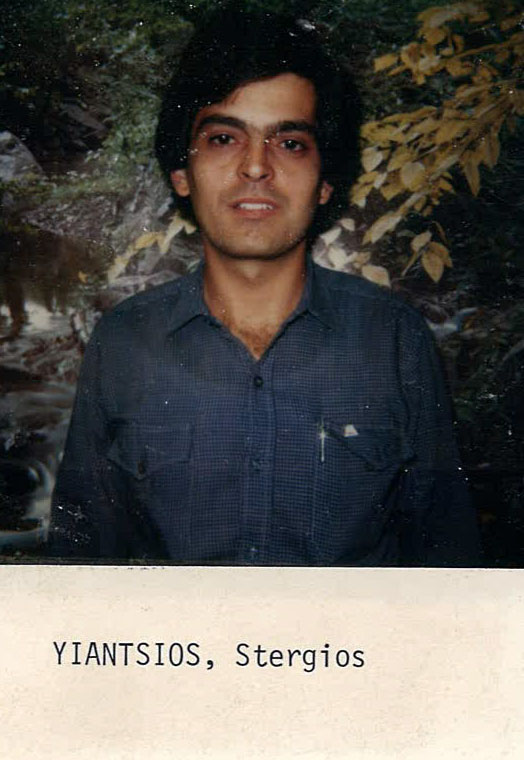 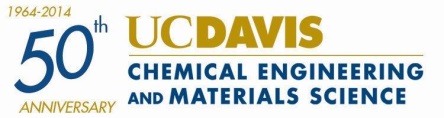 Tom Morrison
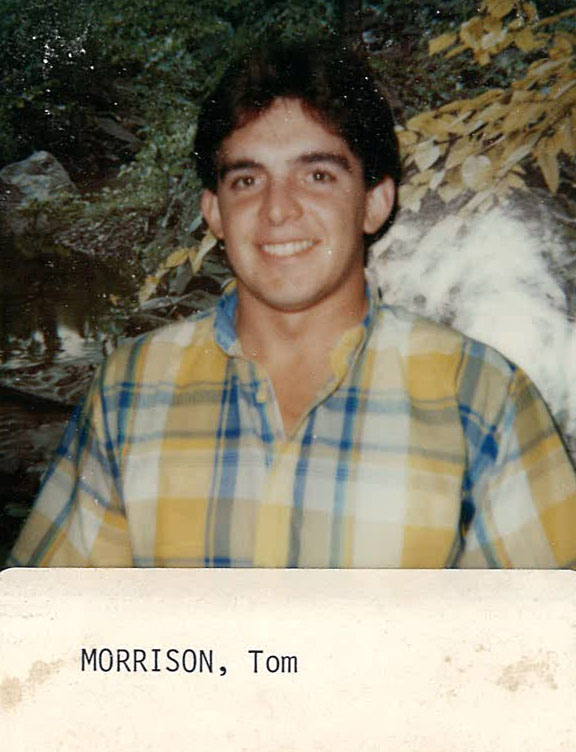 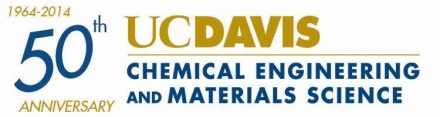 Vicente Garza
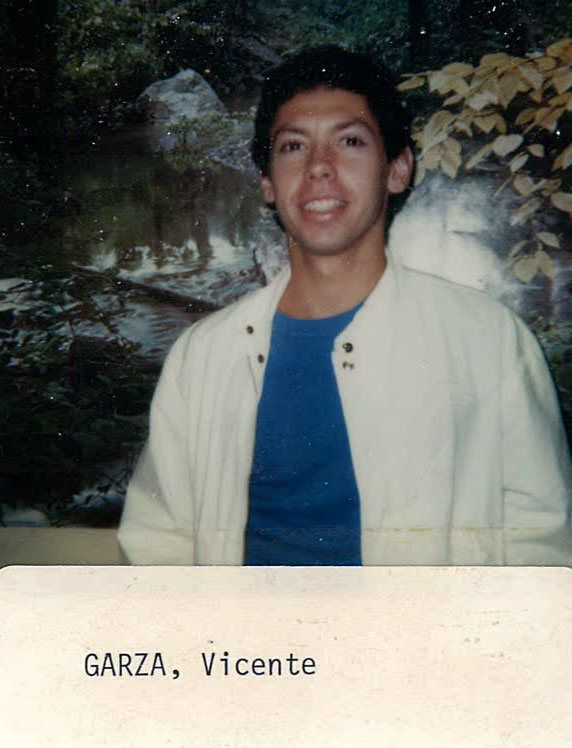 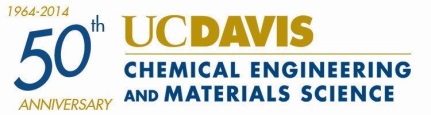 Wendy Austin
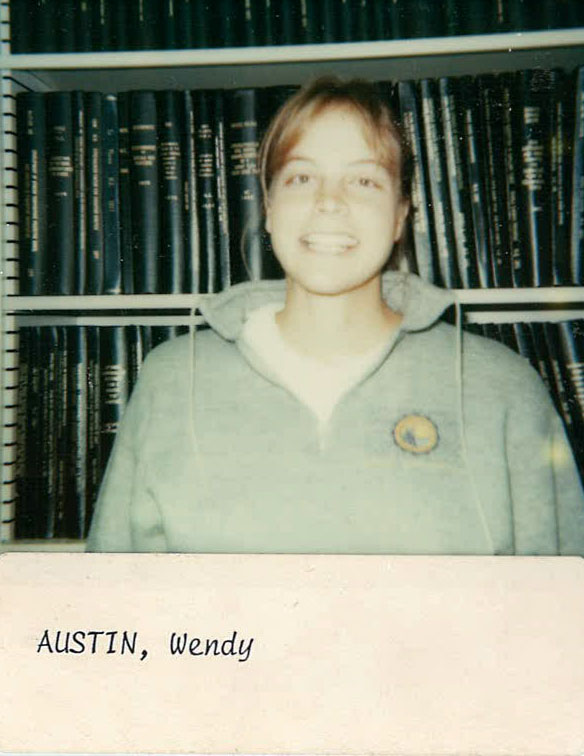 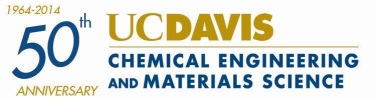 Wissam Barakat
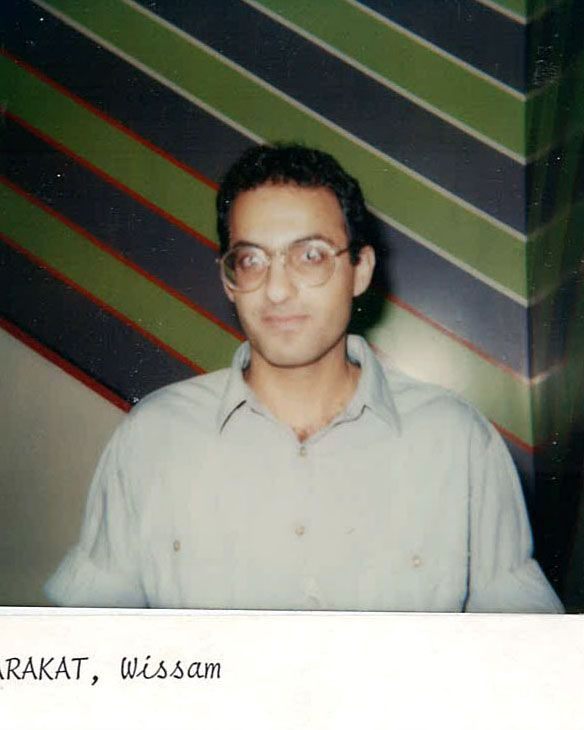 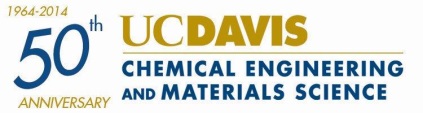 Razieh Semnani
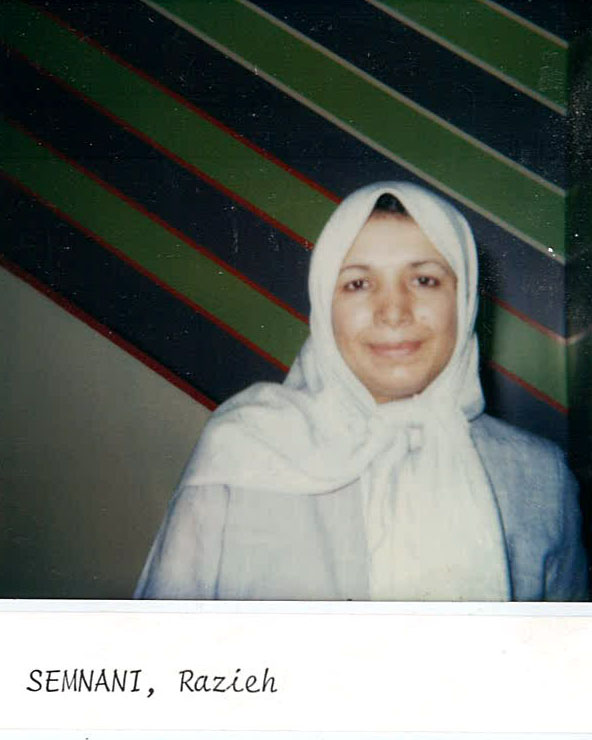 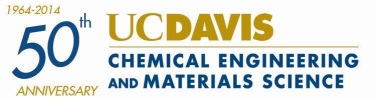 Gordon Alexander
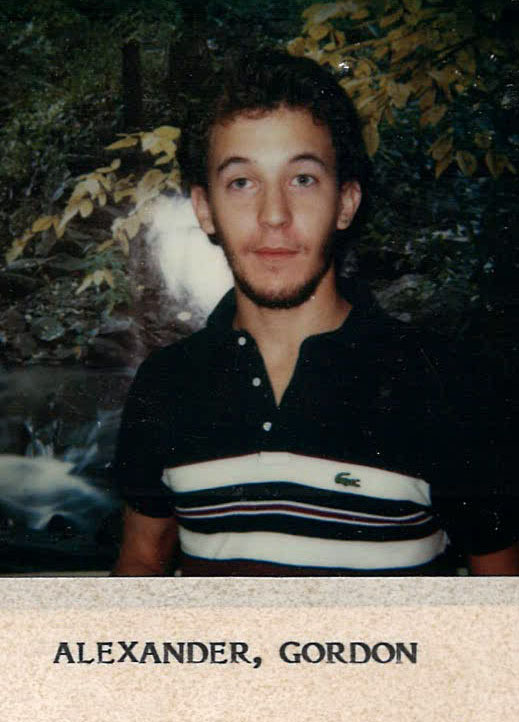 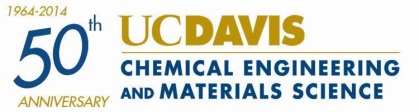 Karen Nishimura
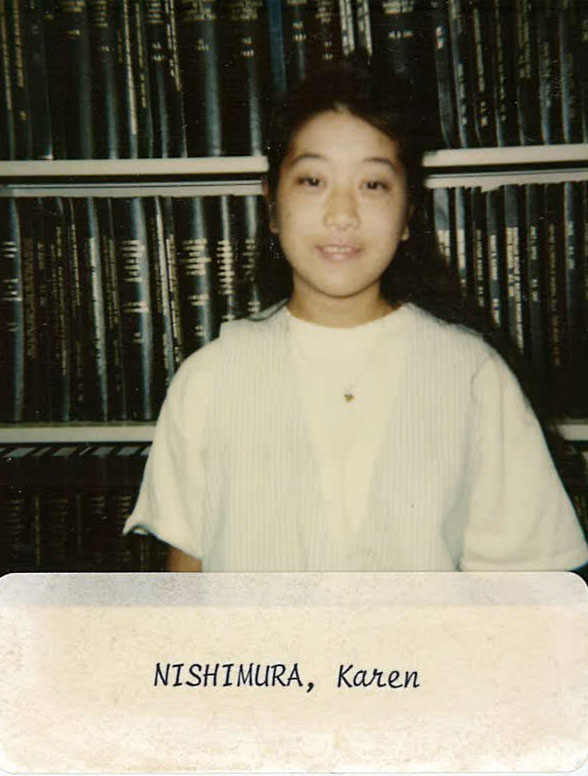 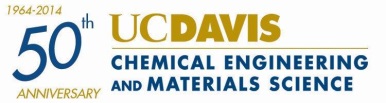 Tetsuya Morita
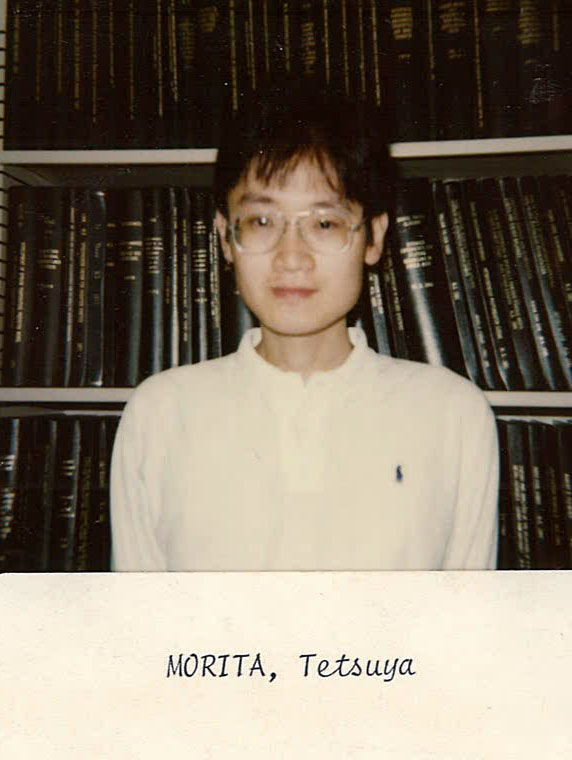 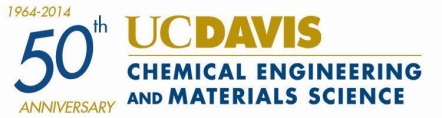 Naser Zargar
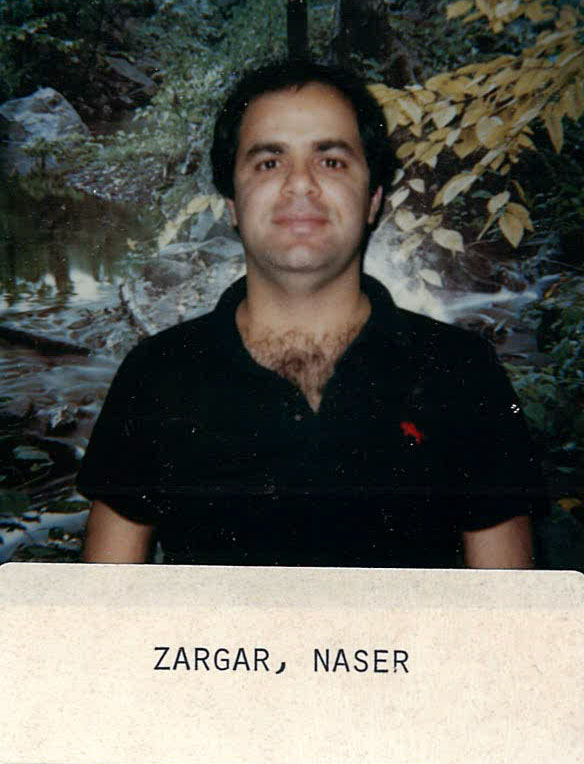 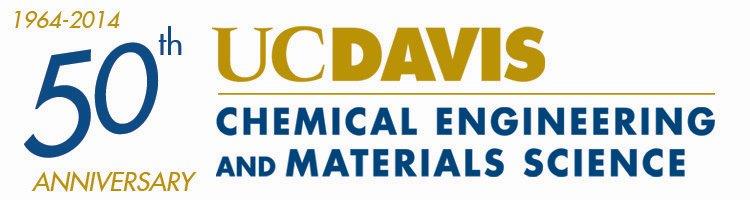 Alberto Ochoa
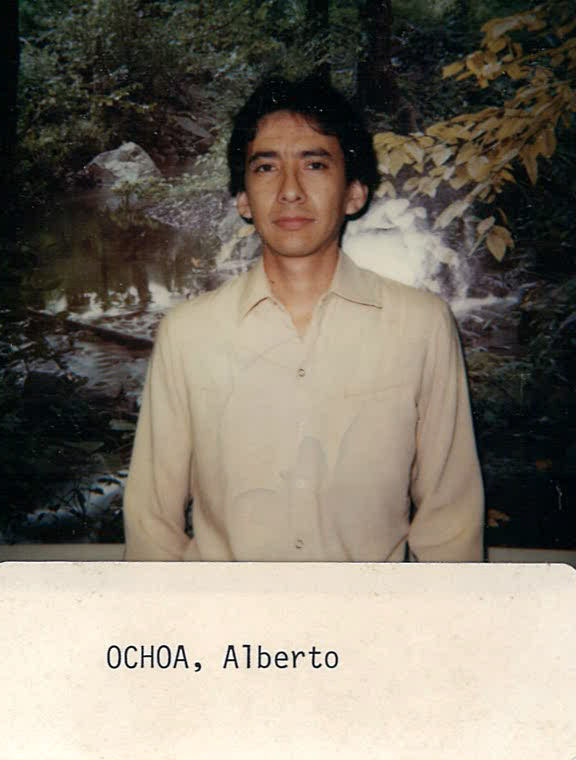 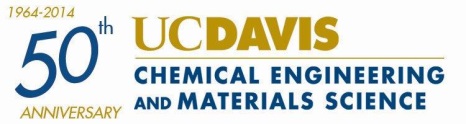 Li-Yang Chang
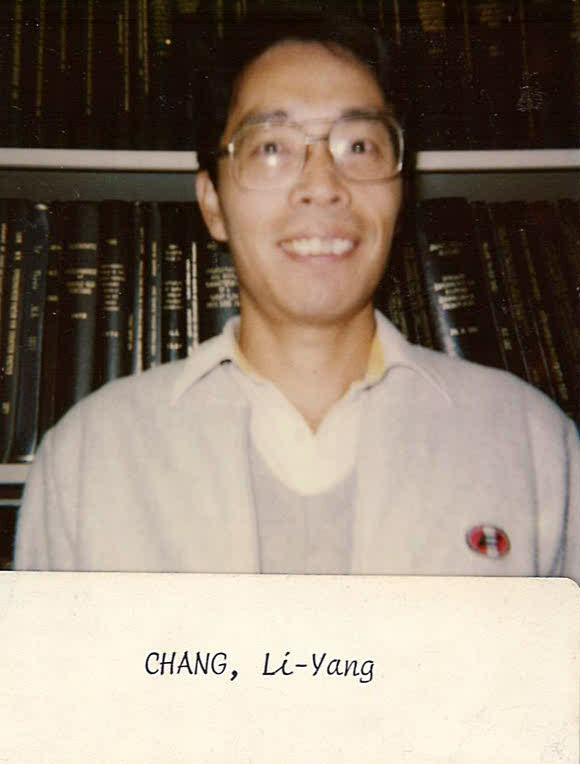 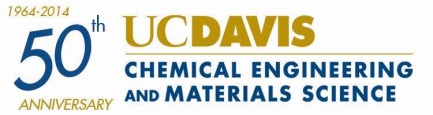 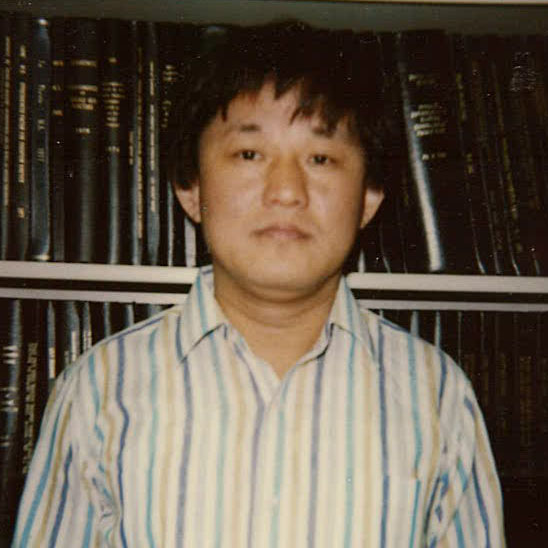 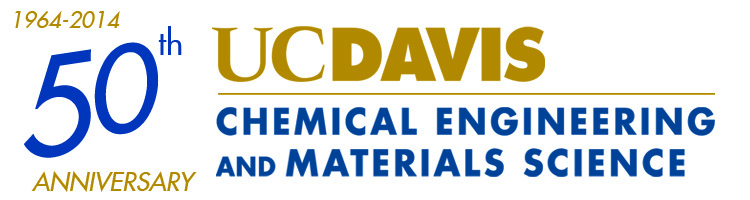 Motonobu Goto
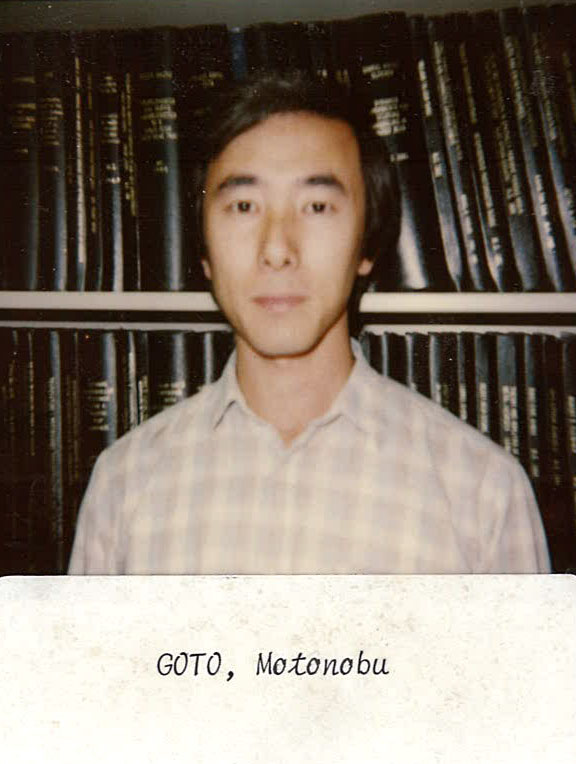 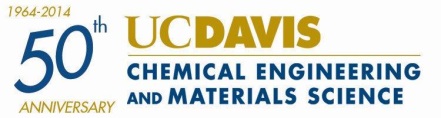 Jayme Goodale
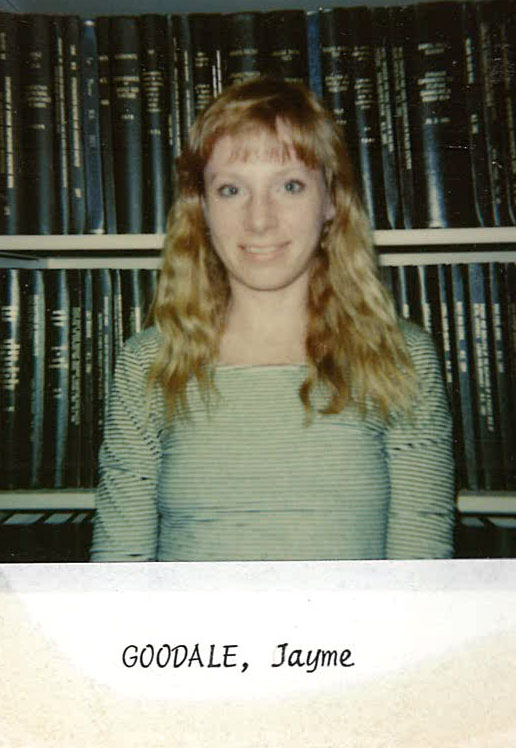 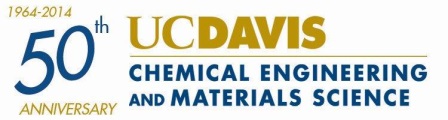 Stamatis Pagakis
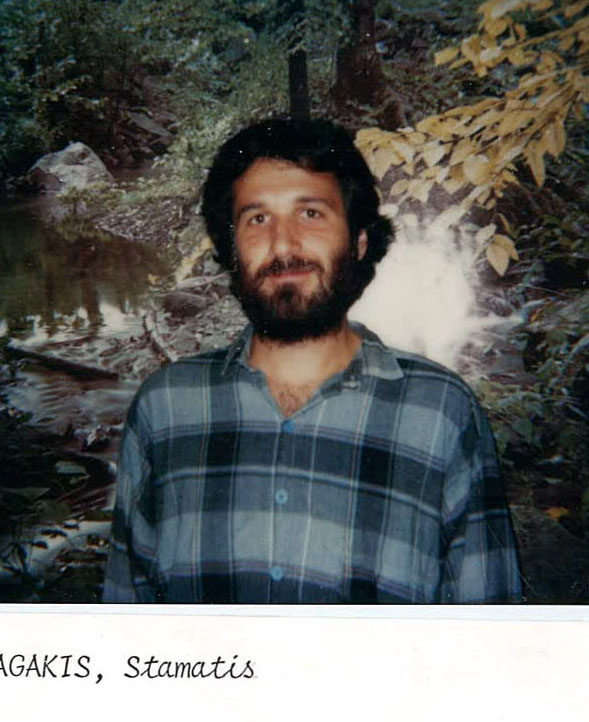 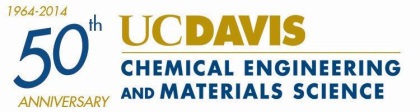 Allen Northrup
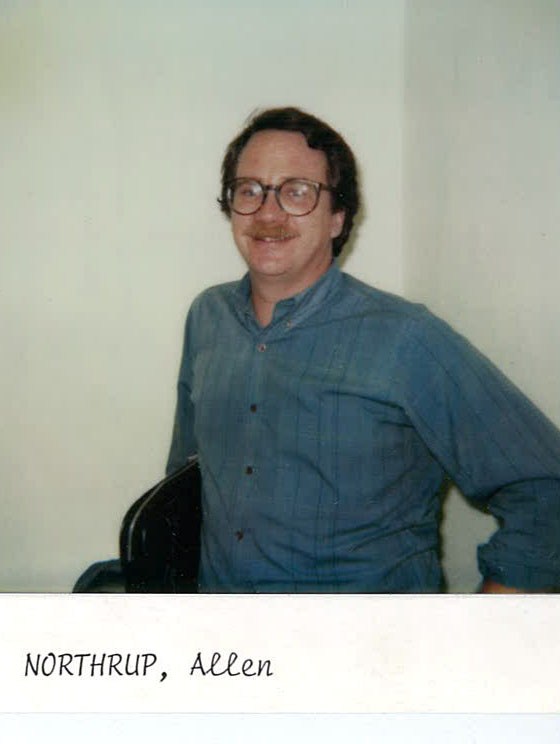 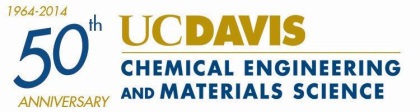 David Platt
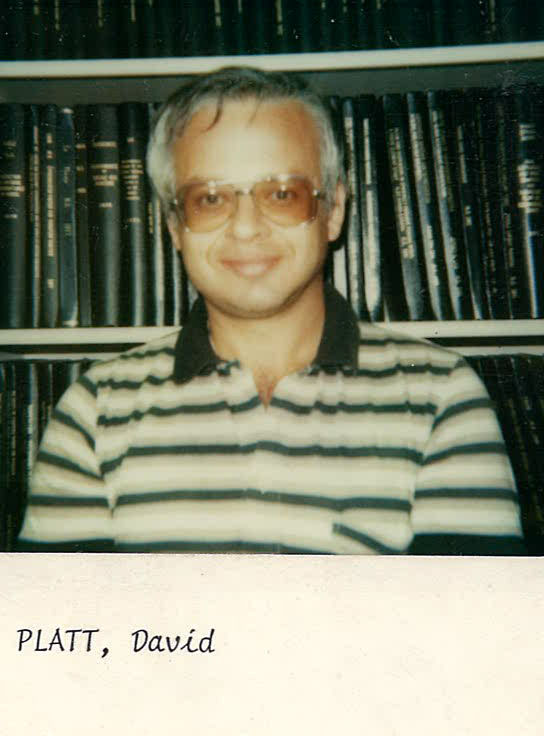 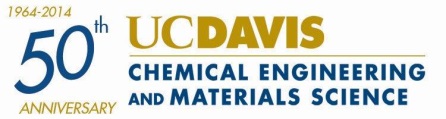 Sun Ho Park
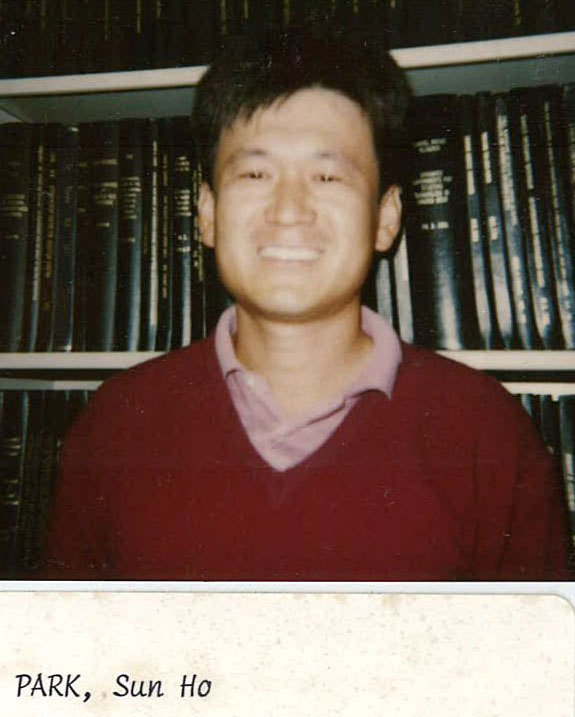 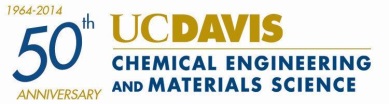 Dan Hayes
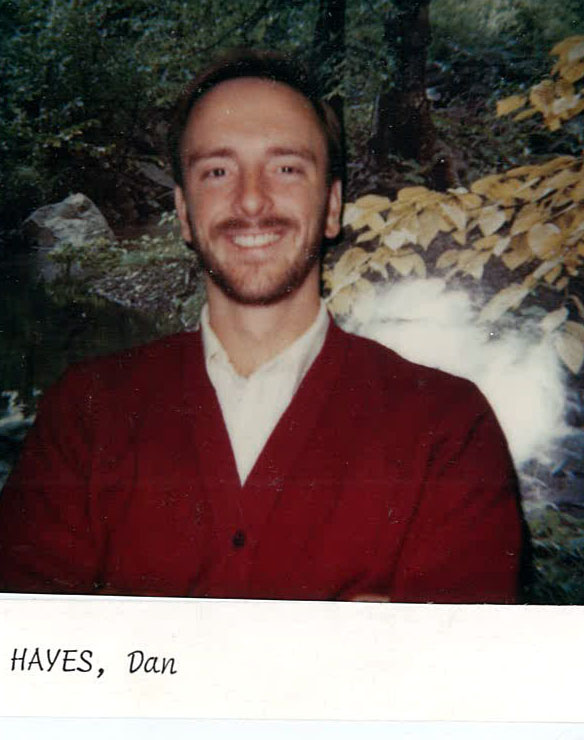 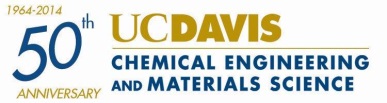 Jay Kim
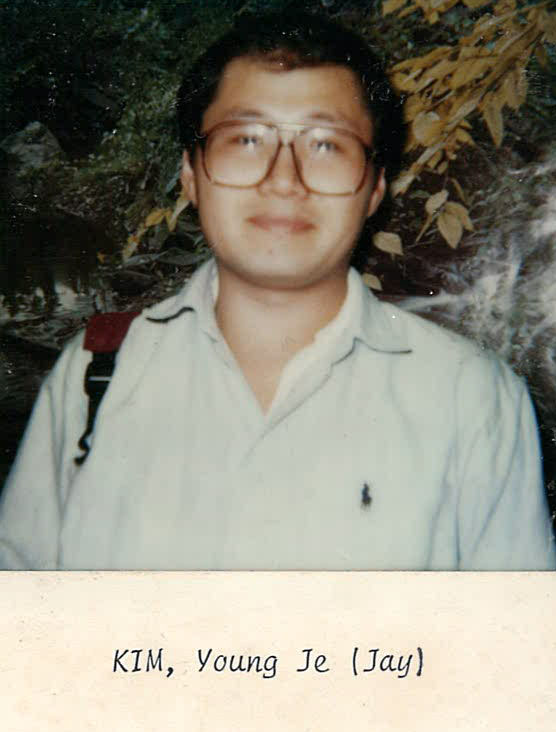 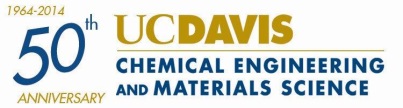 Nishant Bhattia
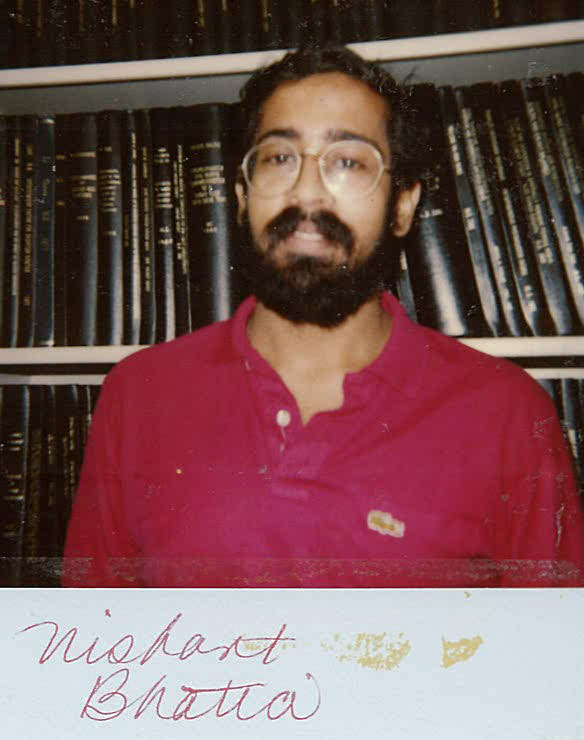 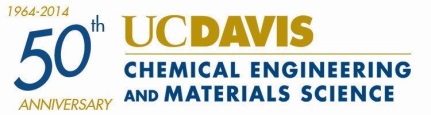 Pak-Chi Leung
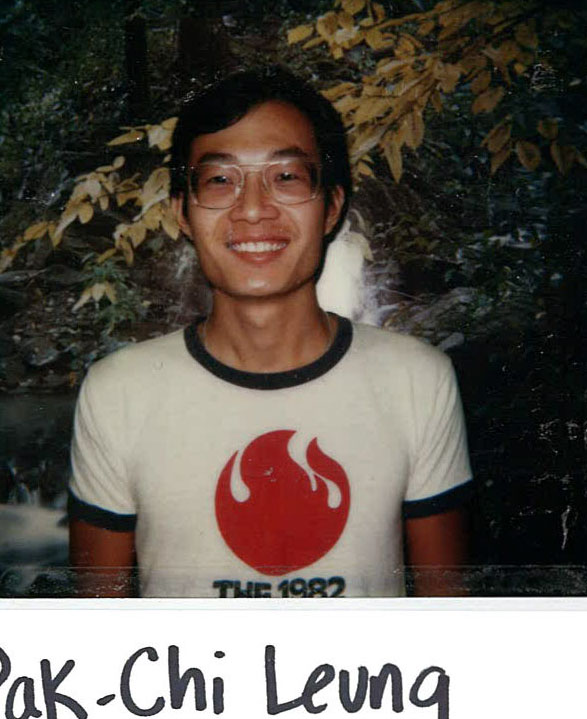 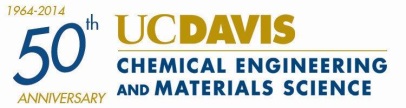 Dan Schwartz
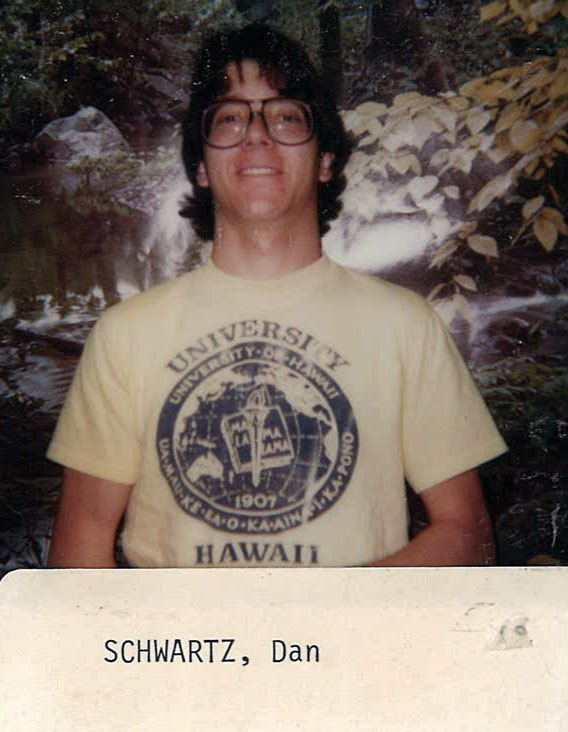 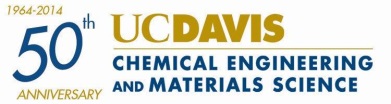 Alan Shi
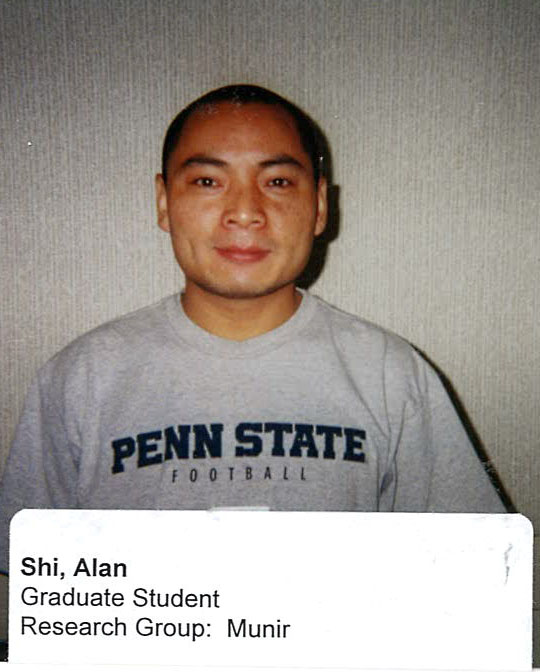 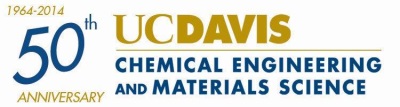 David Bortner
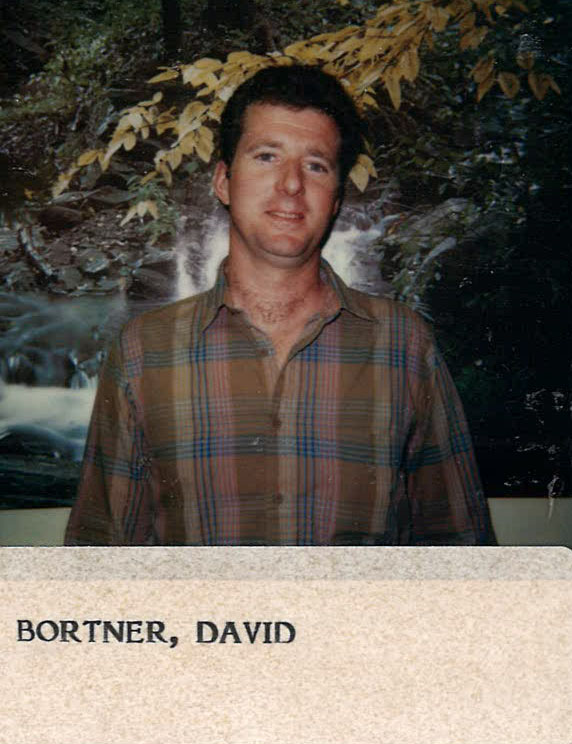 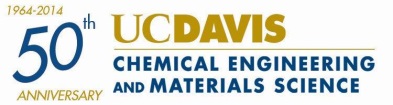 Cynthia Castronovo
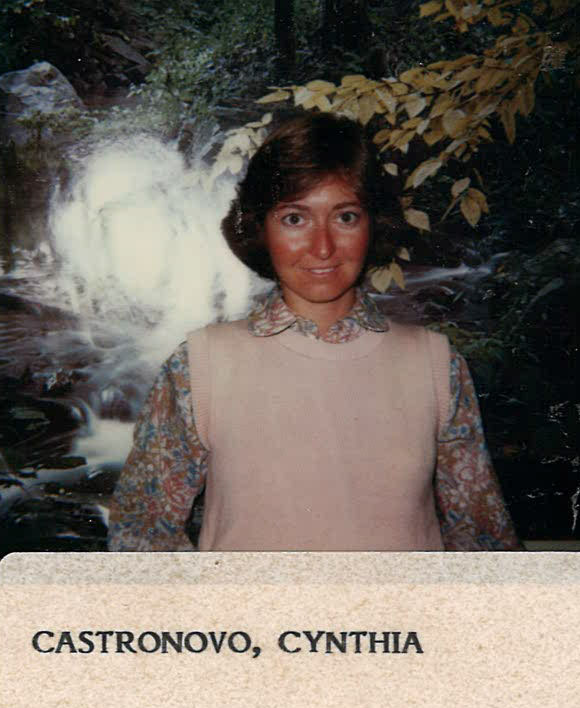 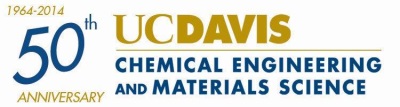 Brent Mittelstadt
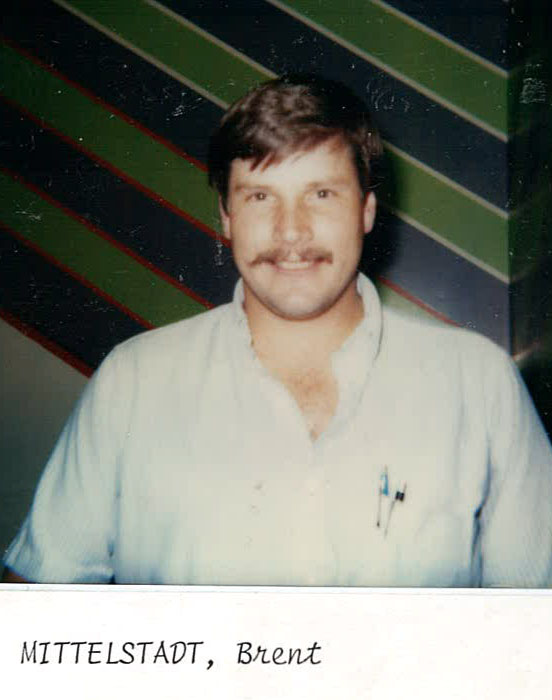 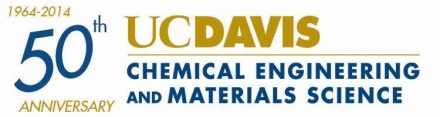 Jorge Gabitto
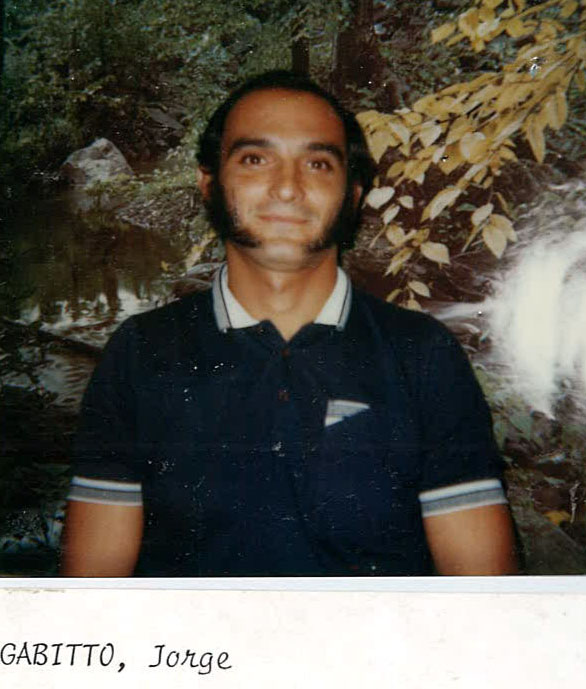 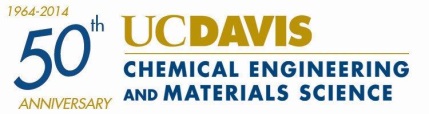 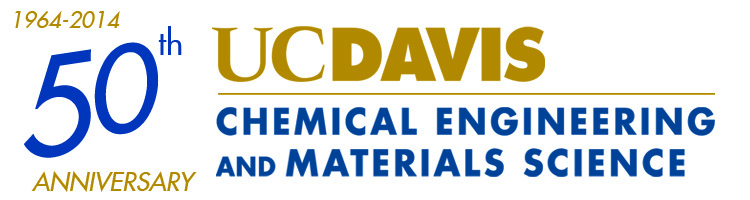 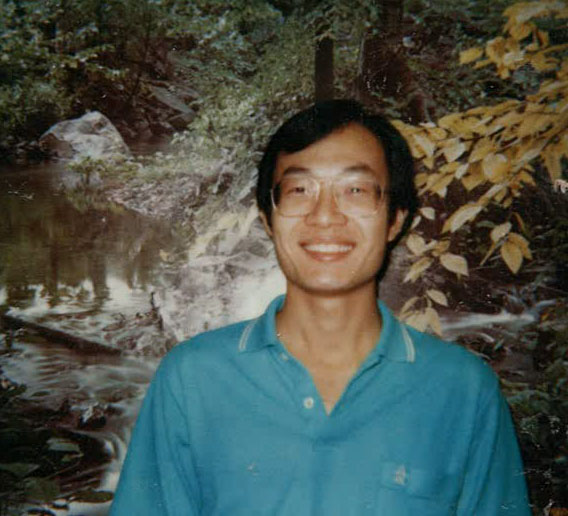 Kristin Peterson
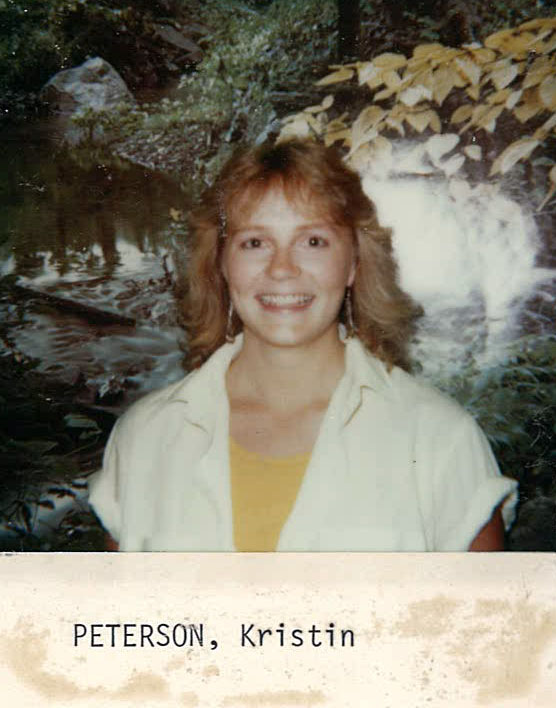 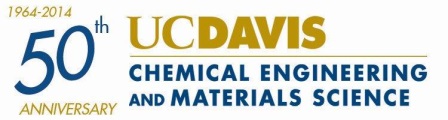 Otoniel De Jesus Cantu
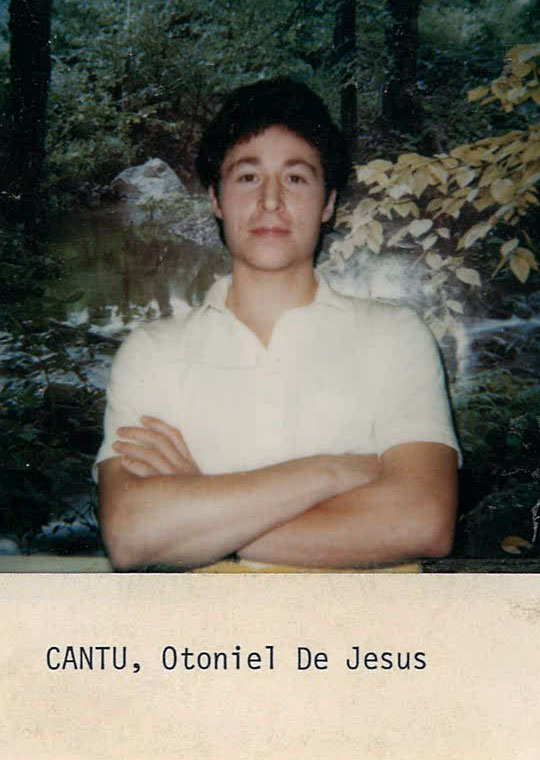 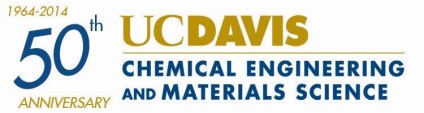 Gilda Wai-Fong Lee
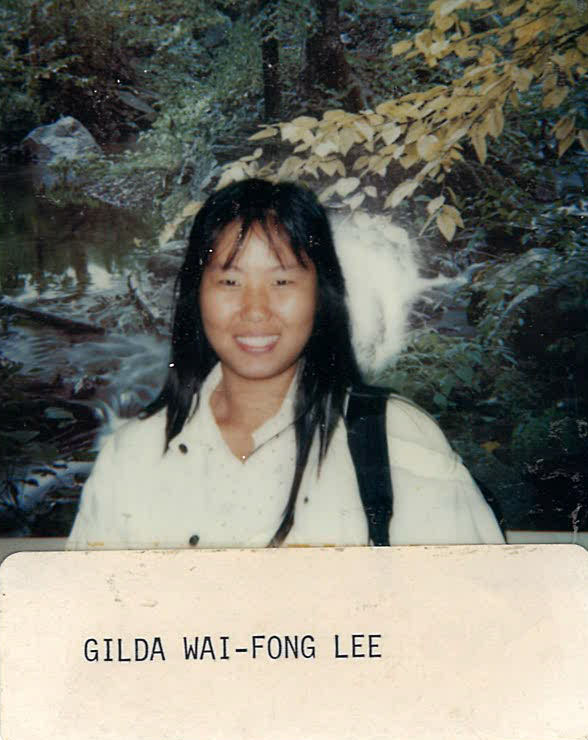 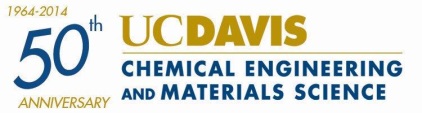 Stuart McPherson
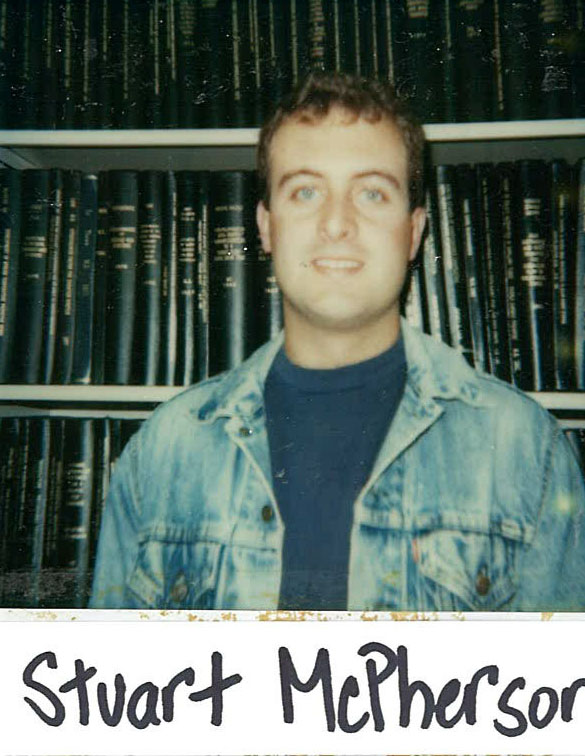 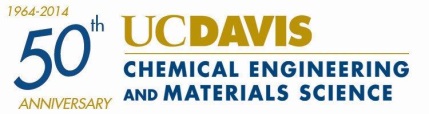 Peter Allen
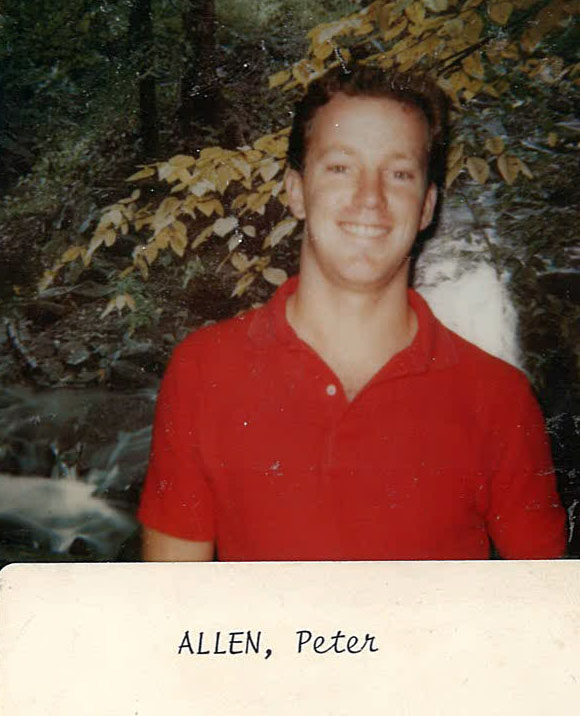 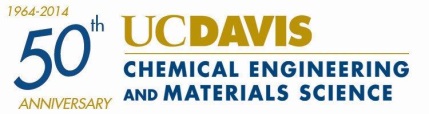 Carlos Martin
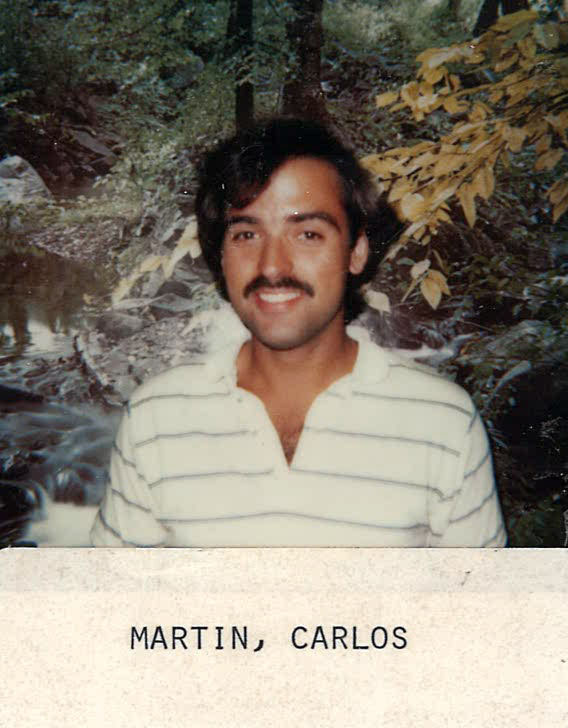 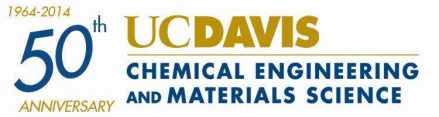 Luis Arrua
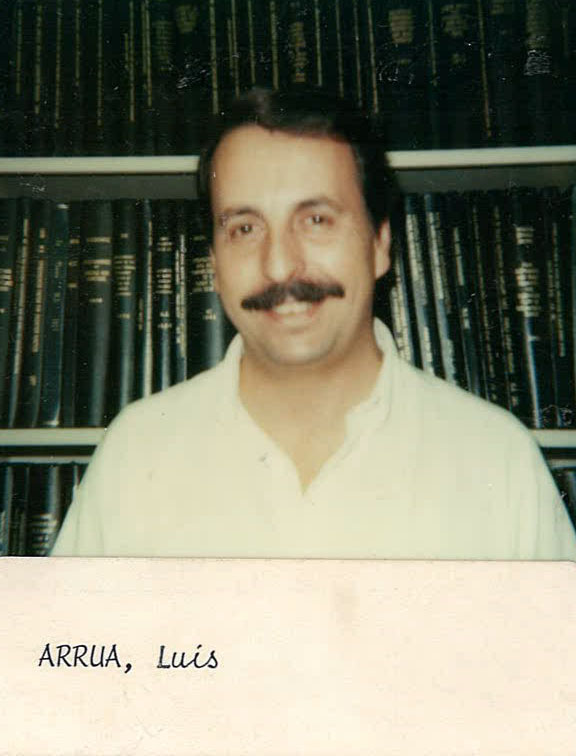 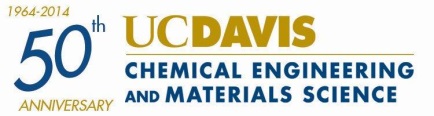 Samir N. Salvi
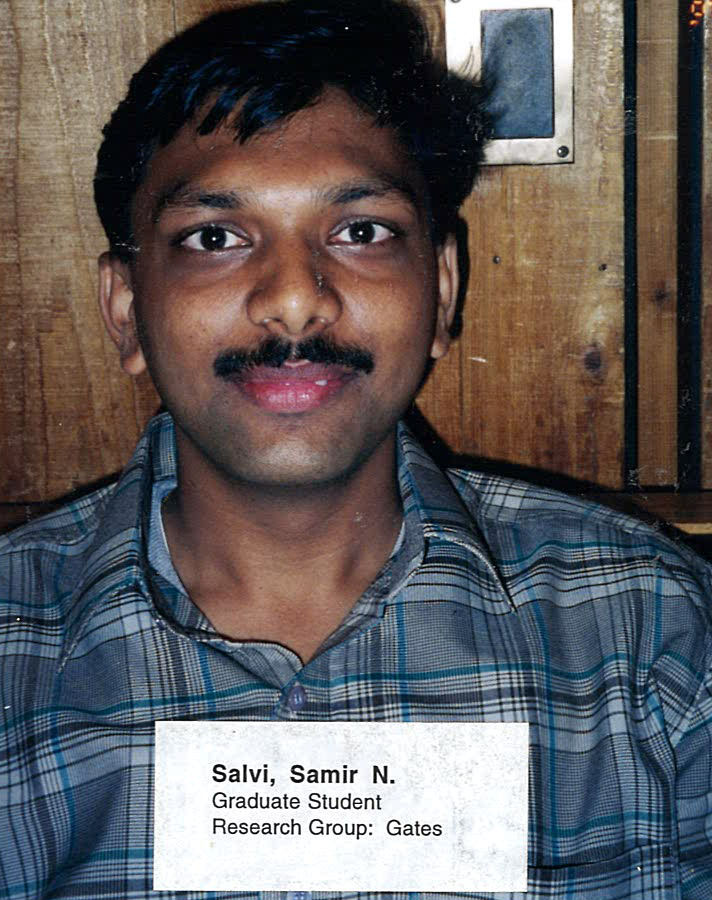 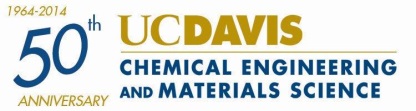 Kishore Vattikuti
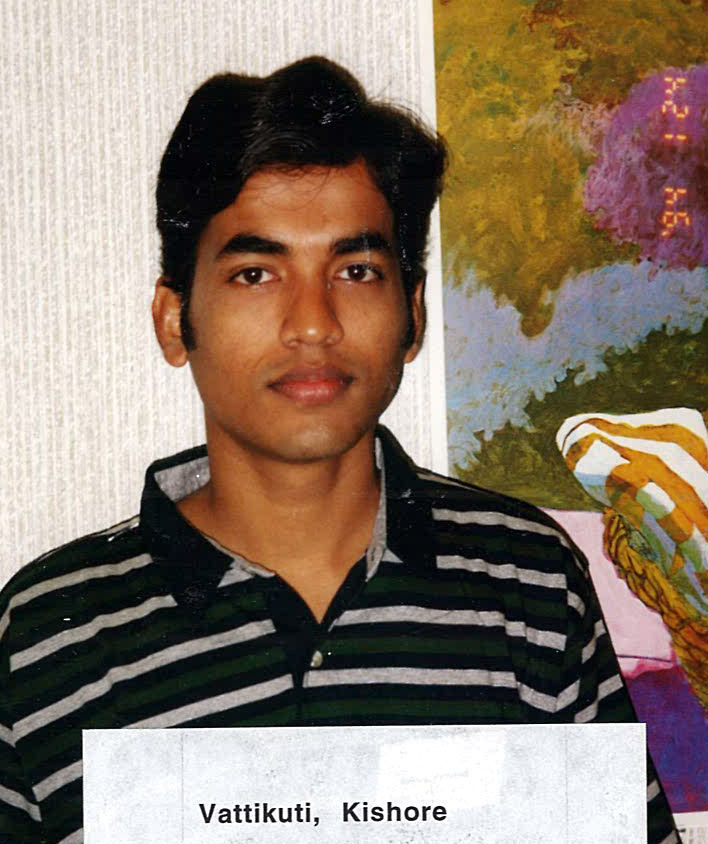 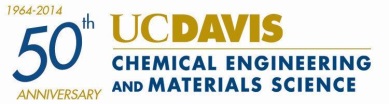 Sassan Falsafi
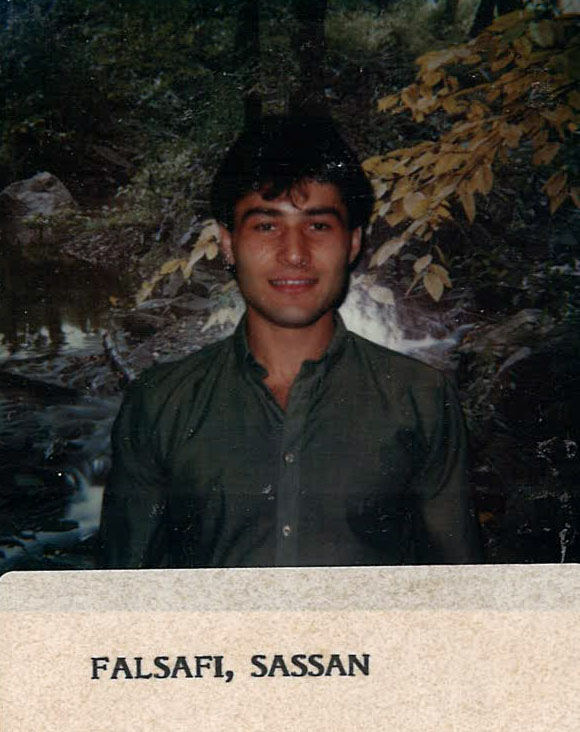 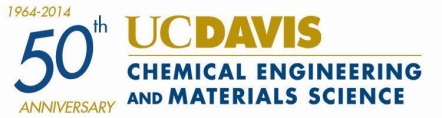 Beverly Tai
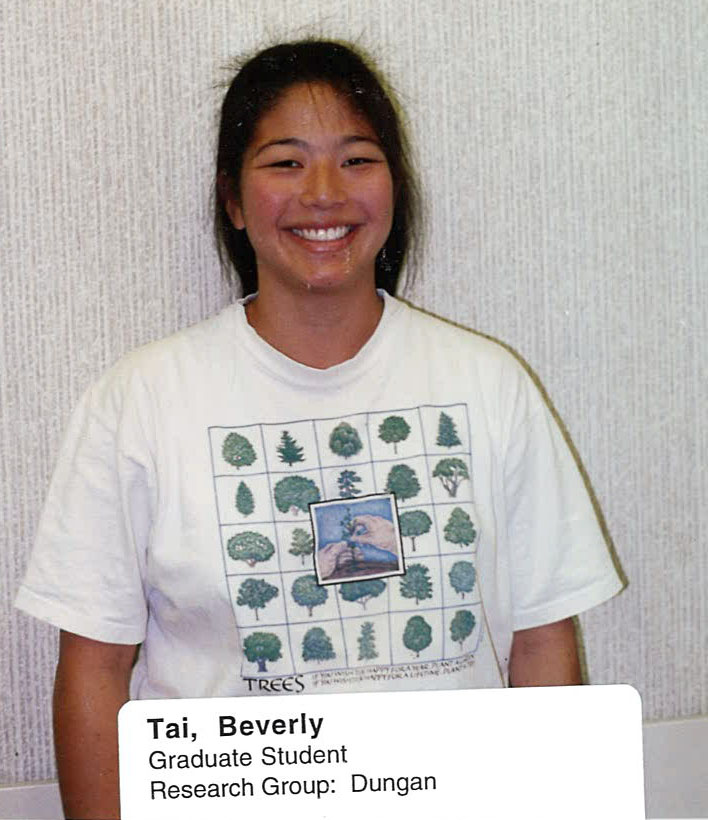 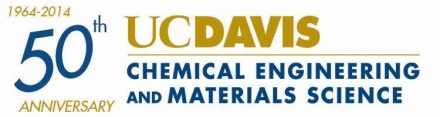 Tom Colussi
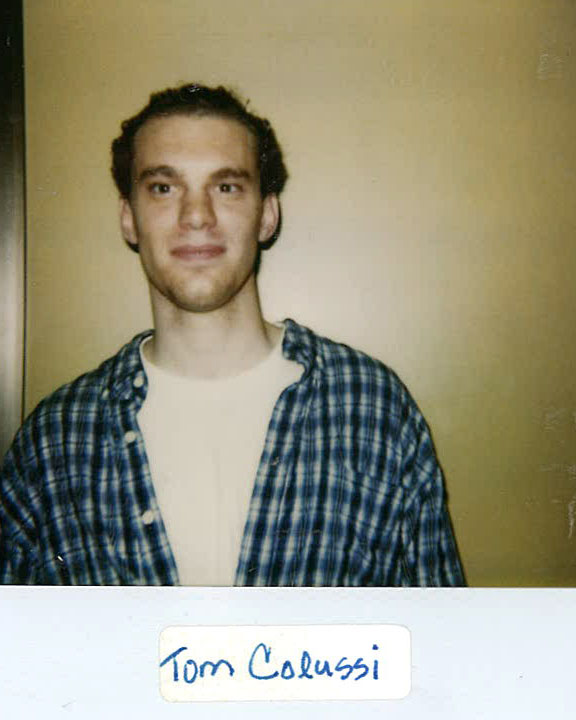 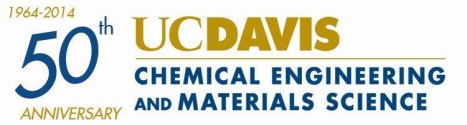 David Scott Clague
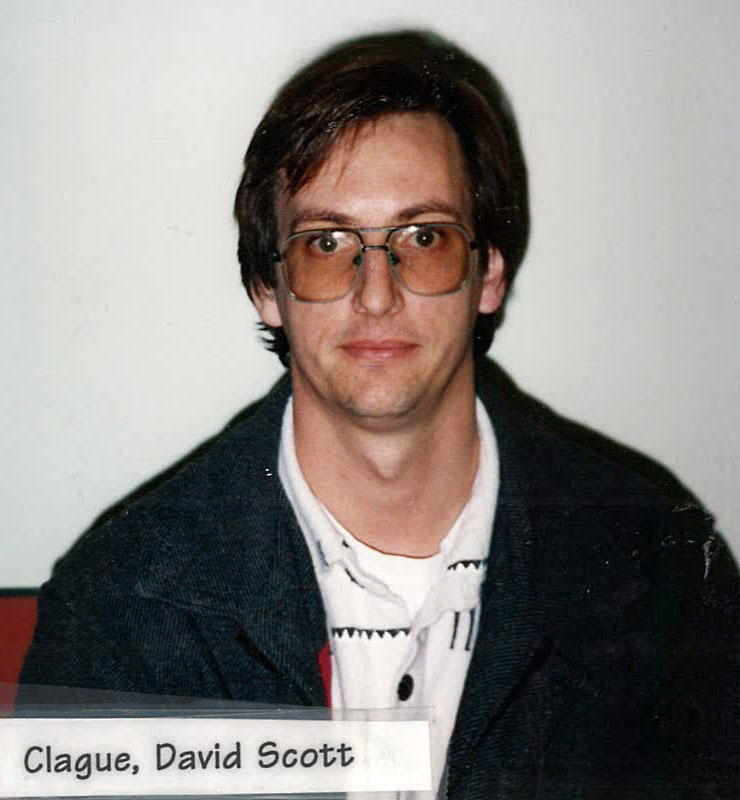 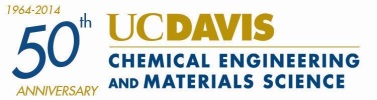 Kristan Buck
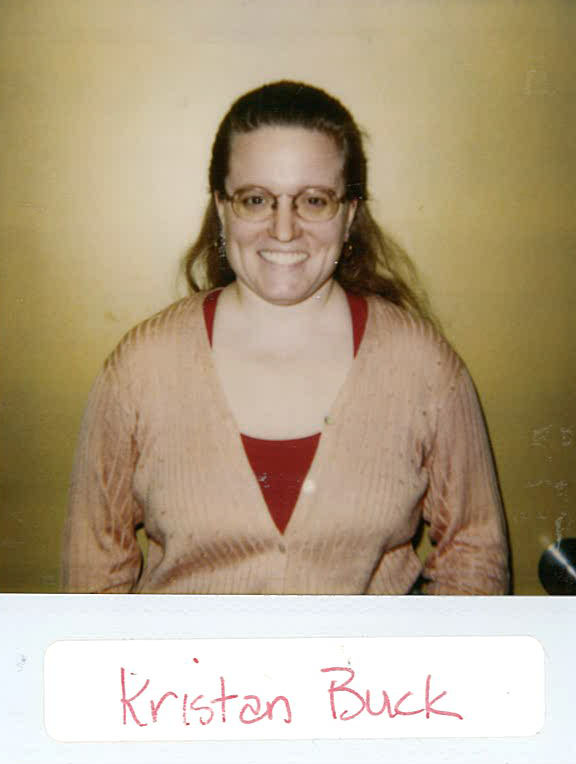 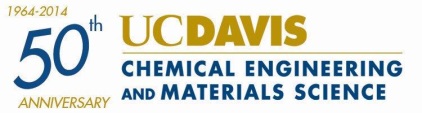 Jedediah Paulson
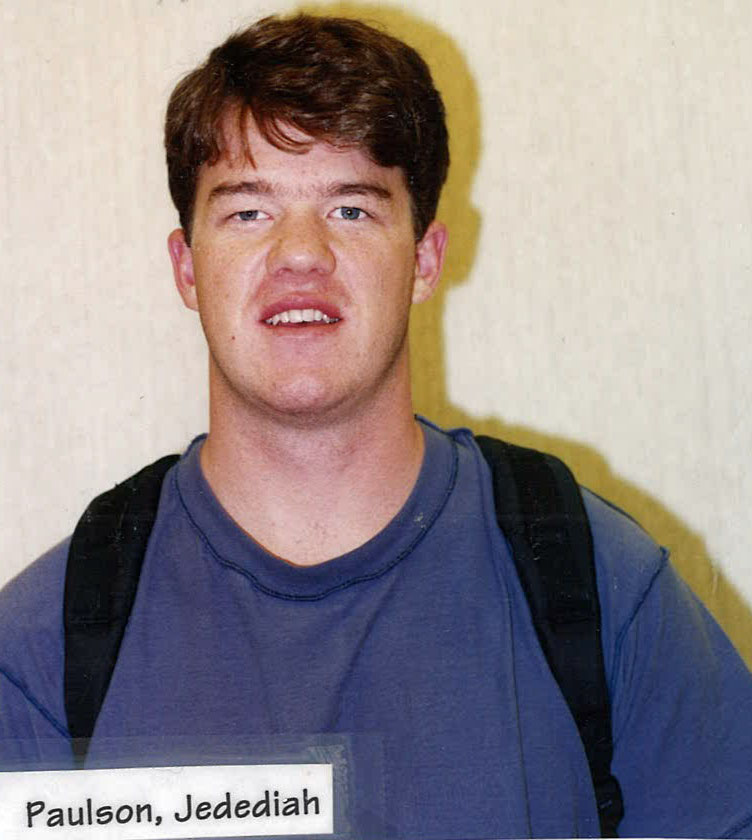 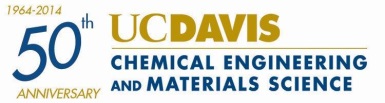 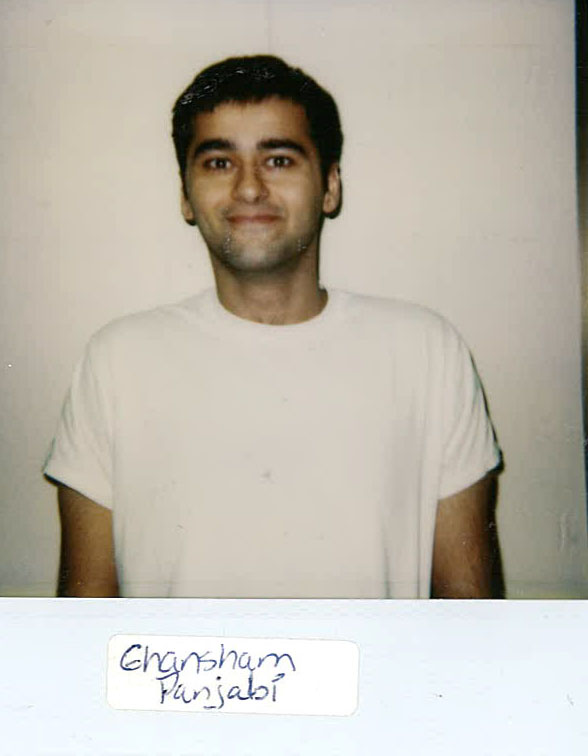 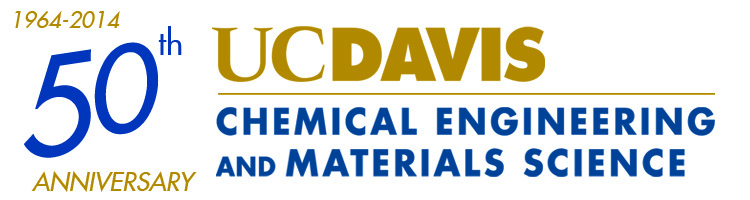 Brian Gates
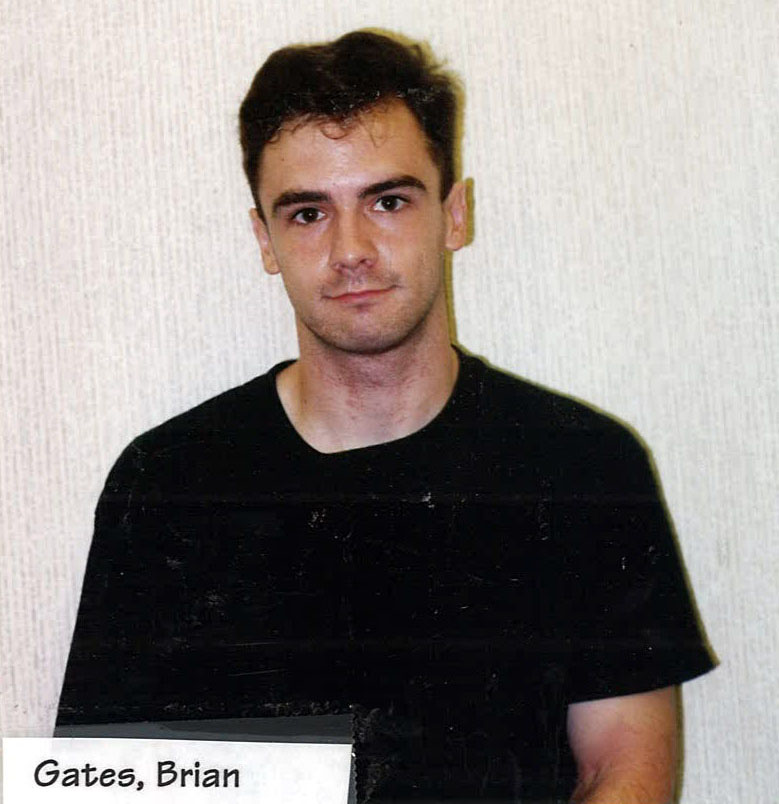 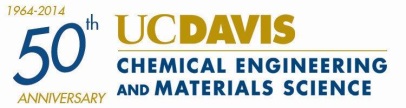 Hongyong Xue
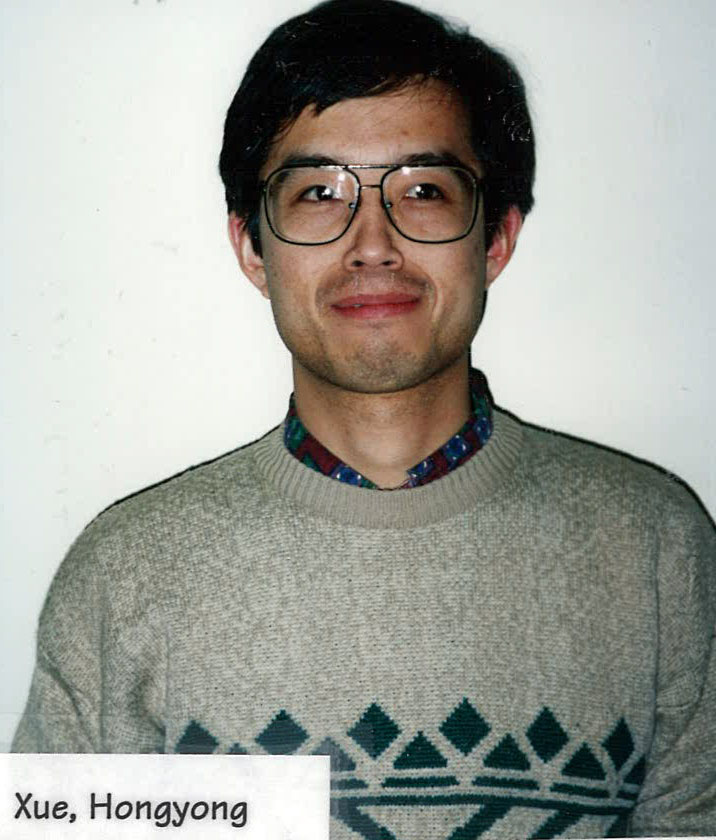 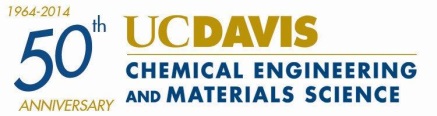 Lanny Van Griffin
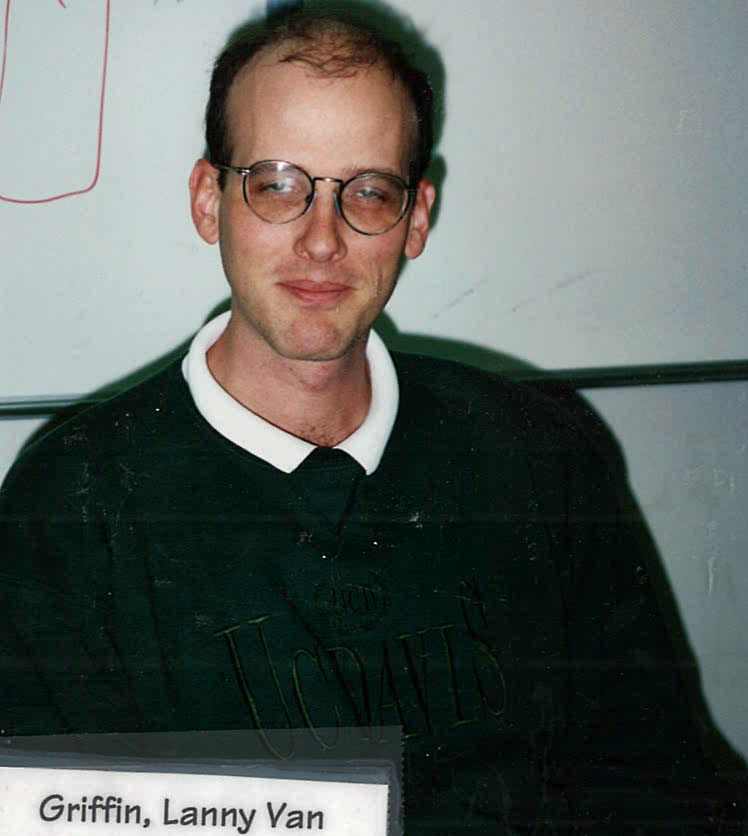 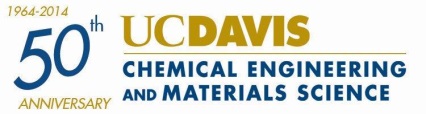 Fuat Doymaz
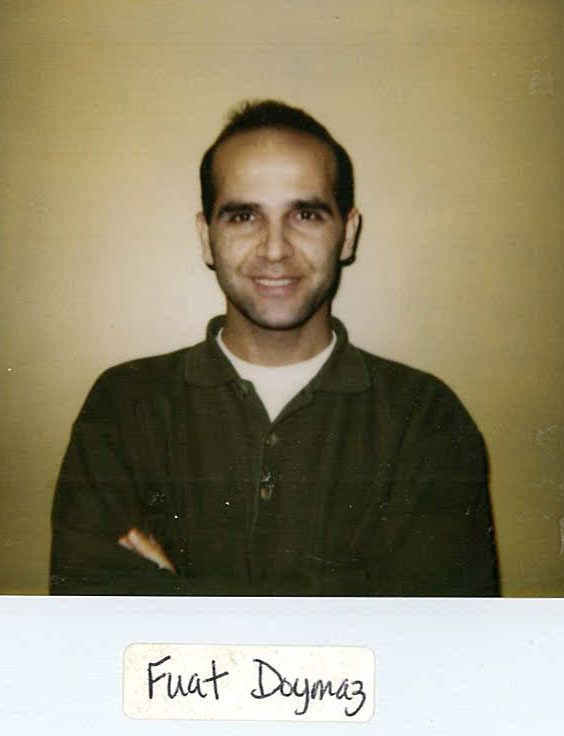 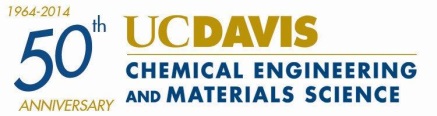 Bill Weber
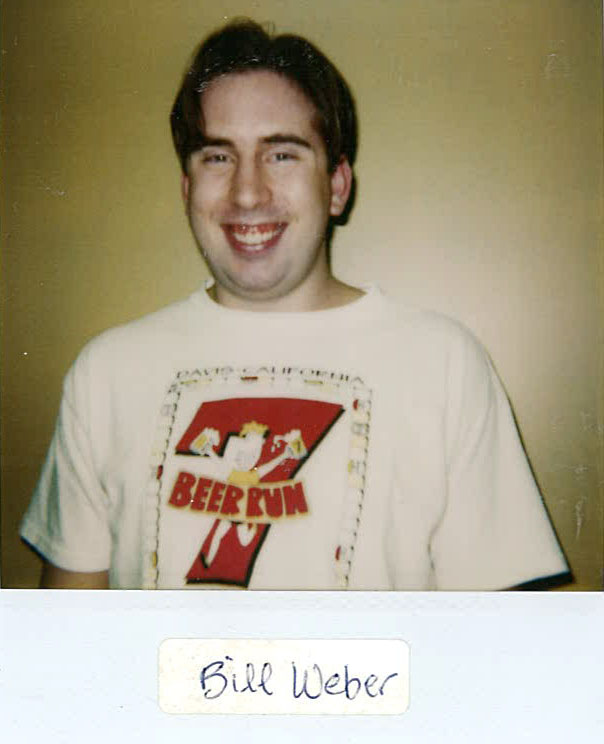 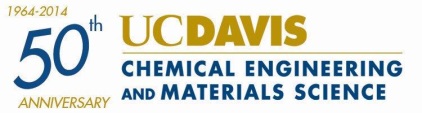 Kevin Hase
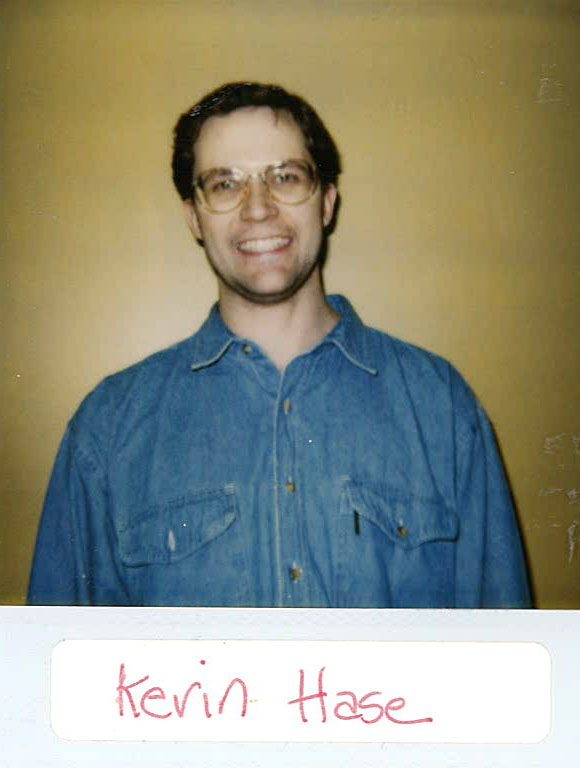 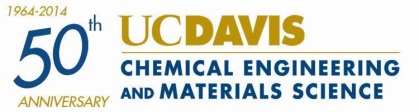 John Devlin
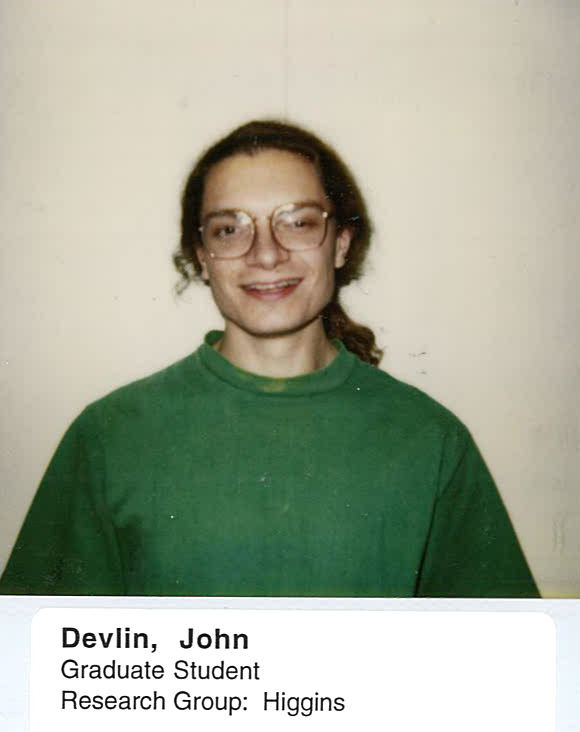 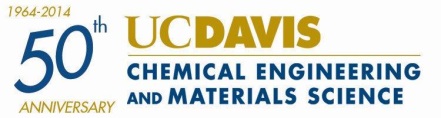 Dr. Takei Tomida
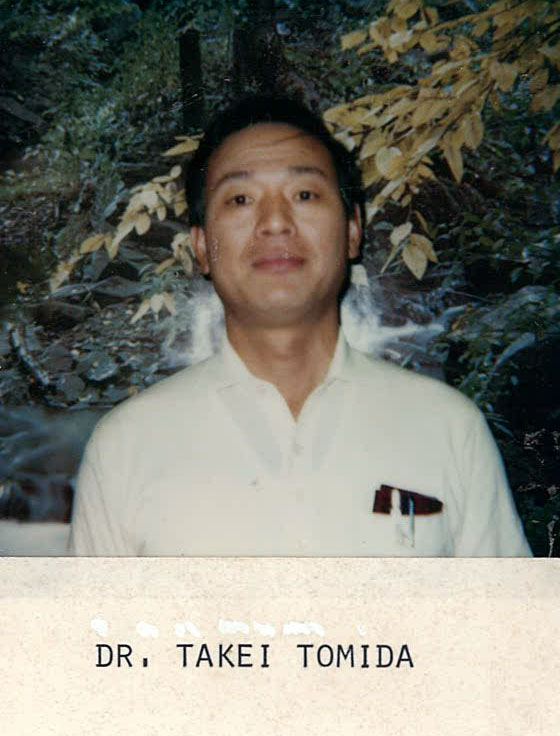 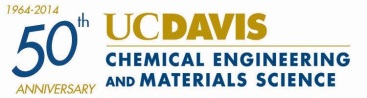 Wayne Bequette
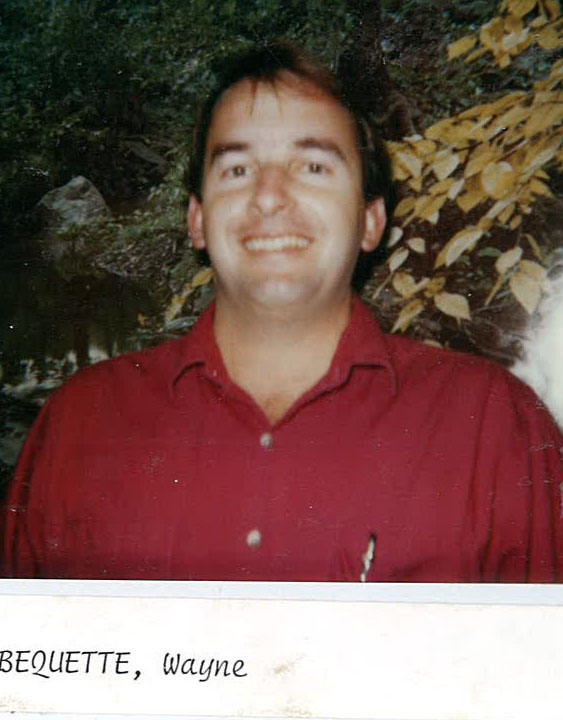 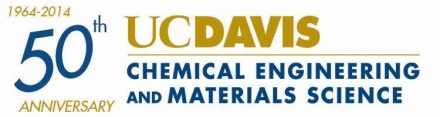 Benny Gallardo
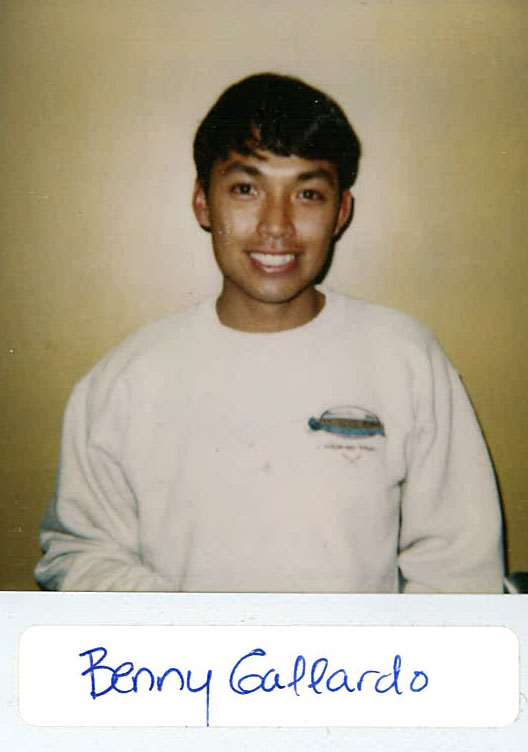 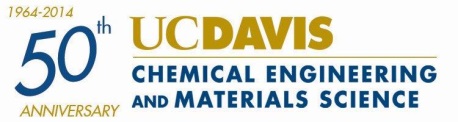 Bill Miller
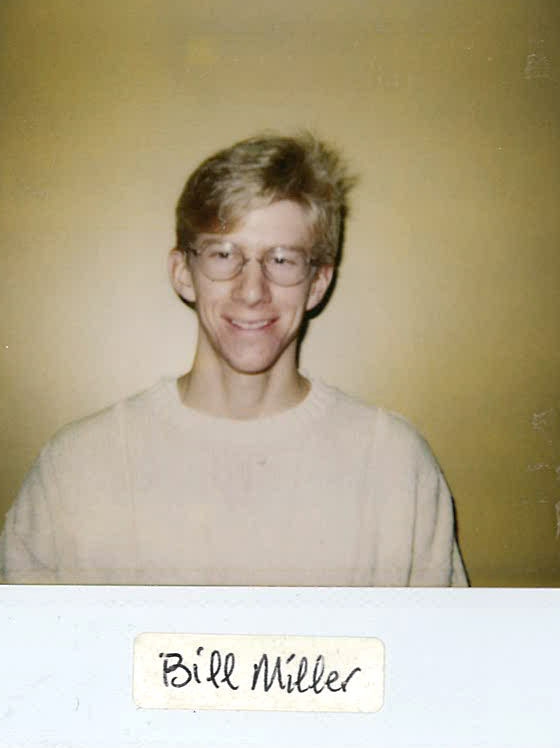 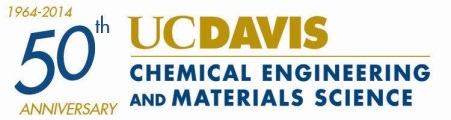 Richard Sheibley III
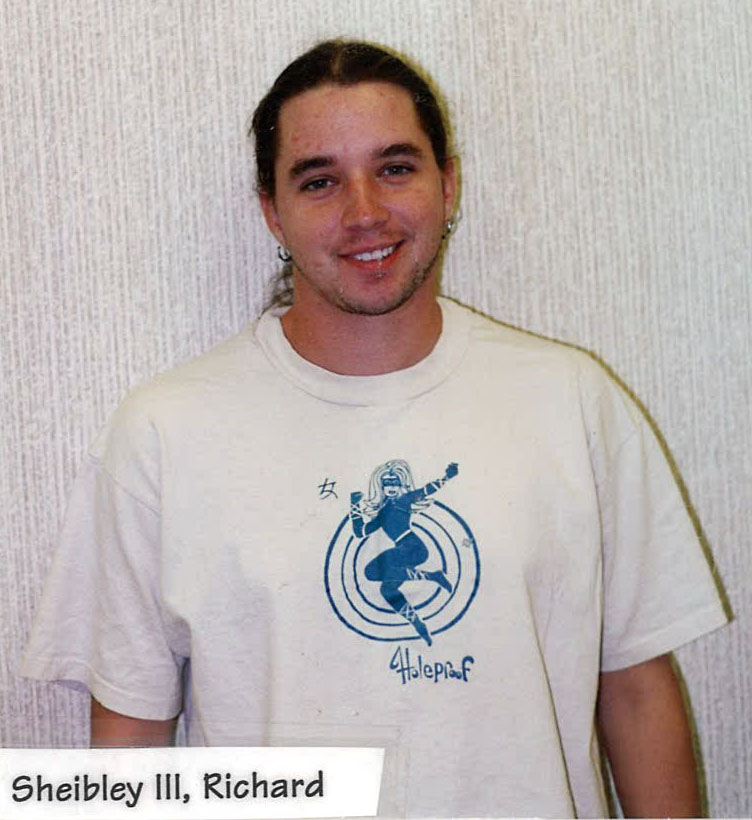 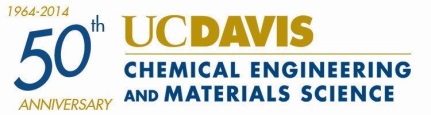 Loc Vinh Tran
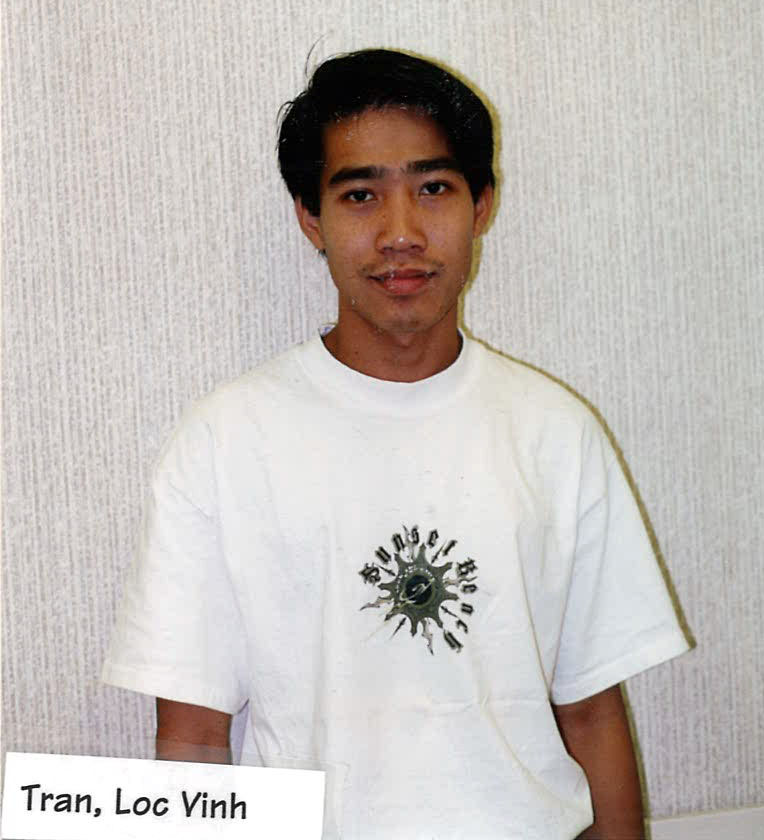 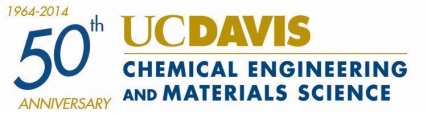 Jung Ho Woo
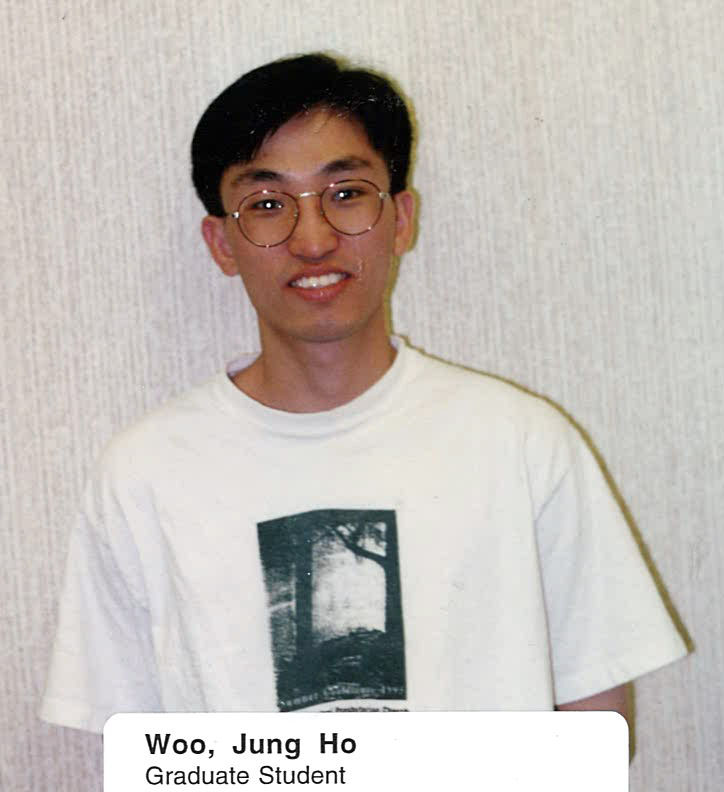 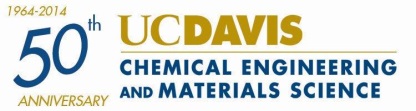 George Hou
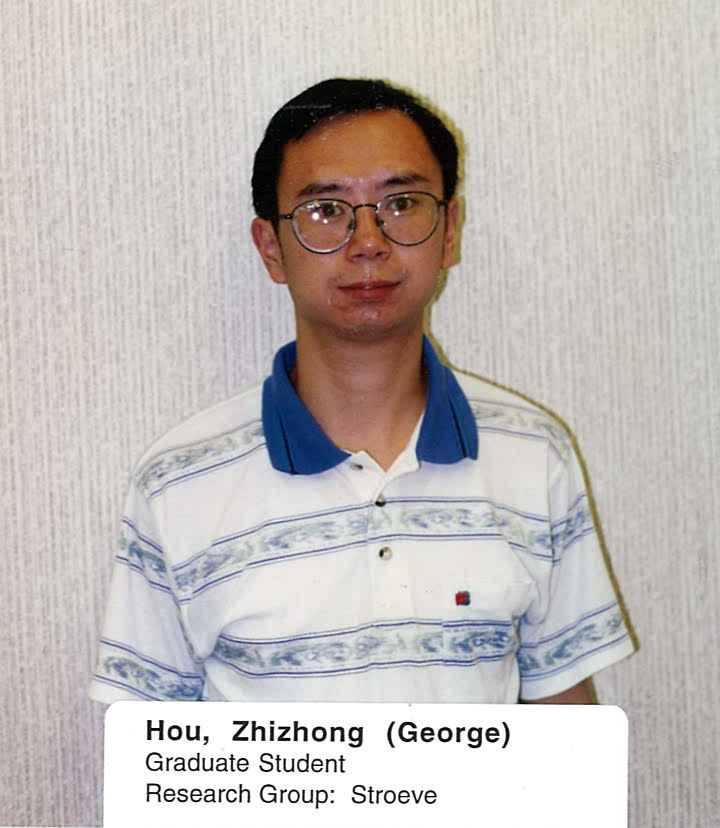 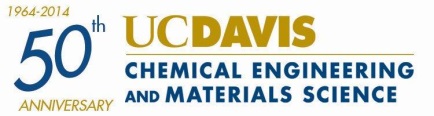